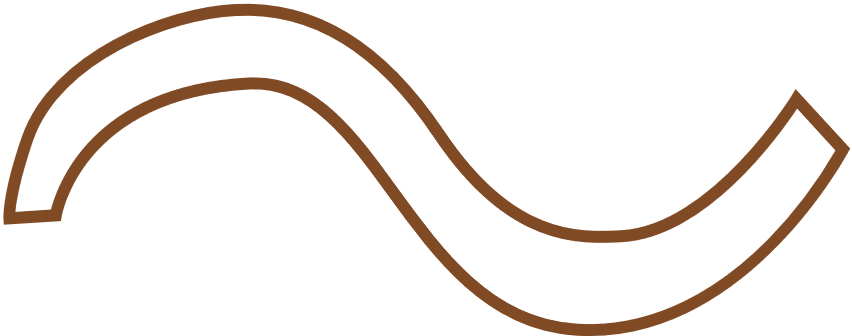 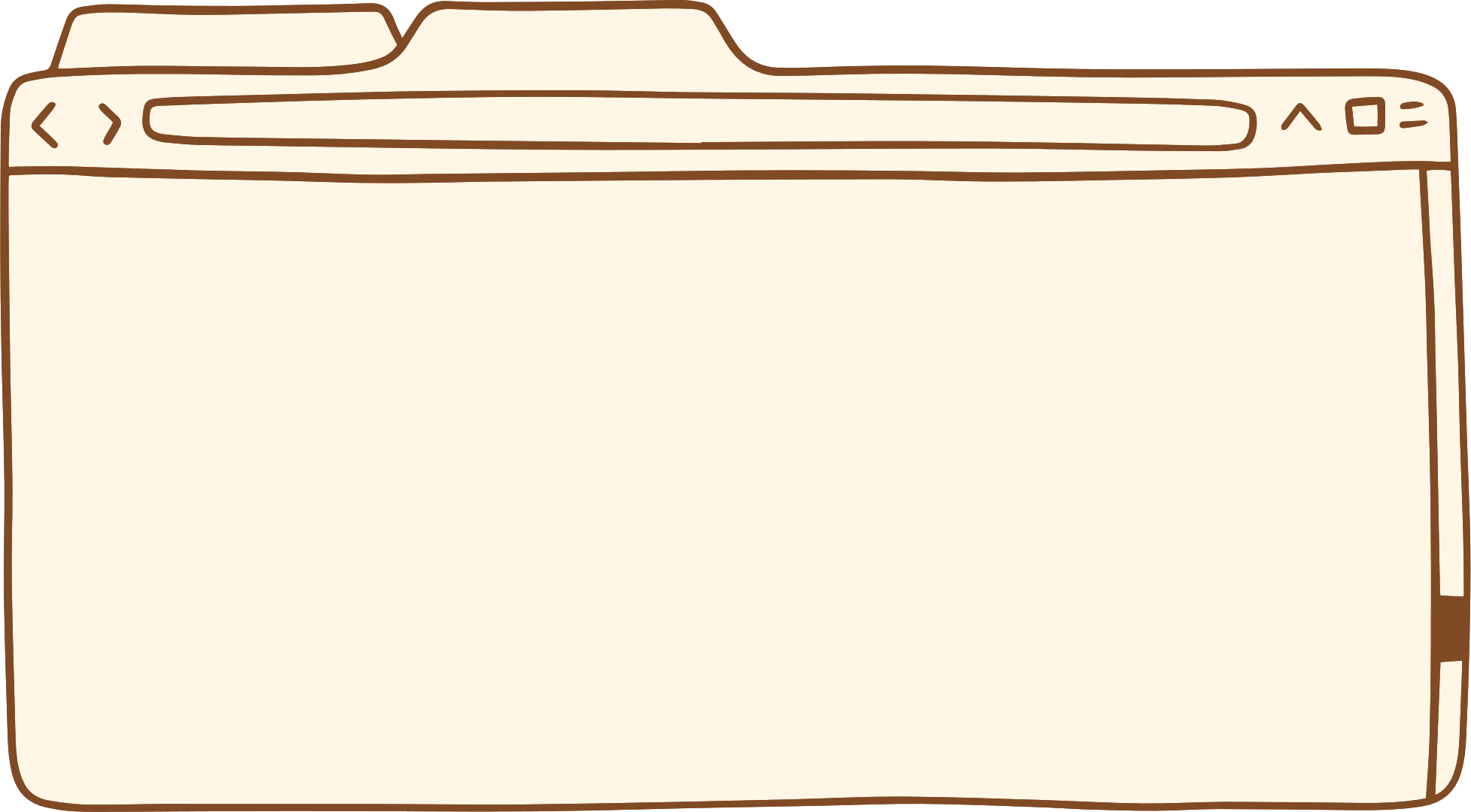 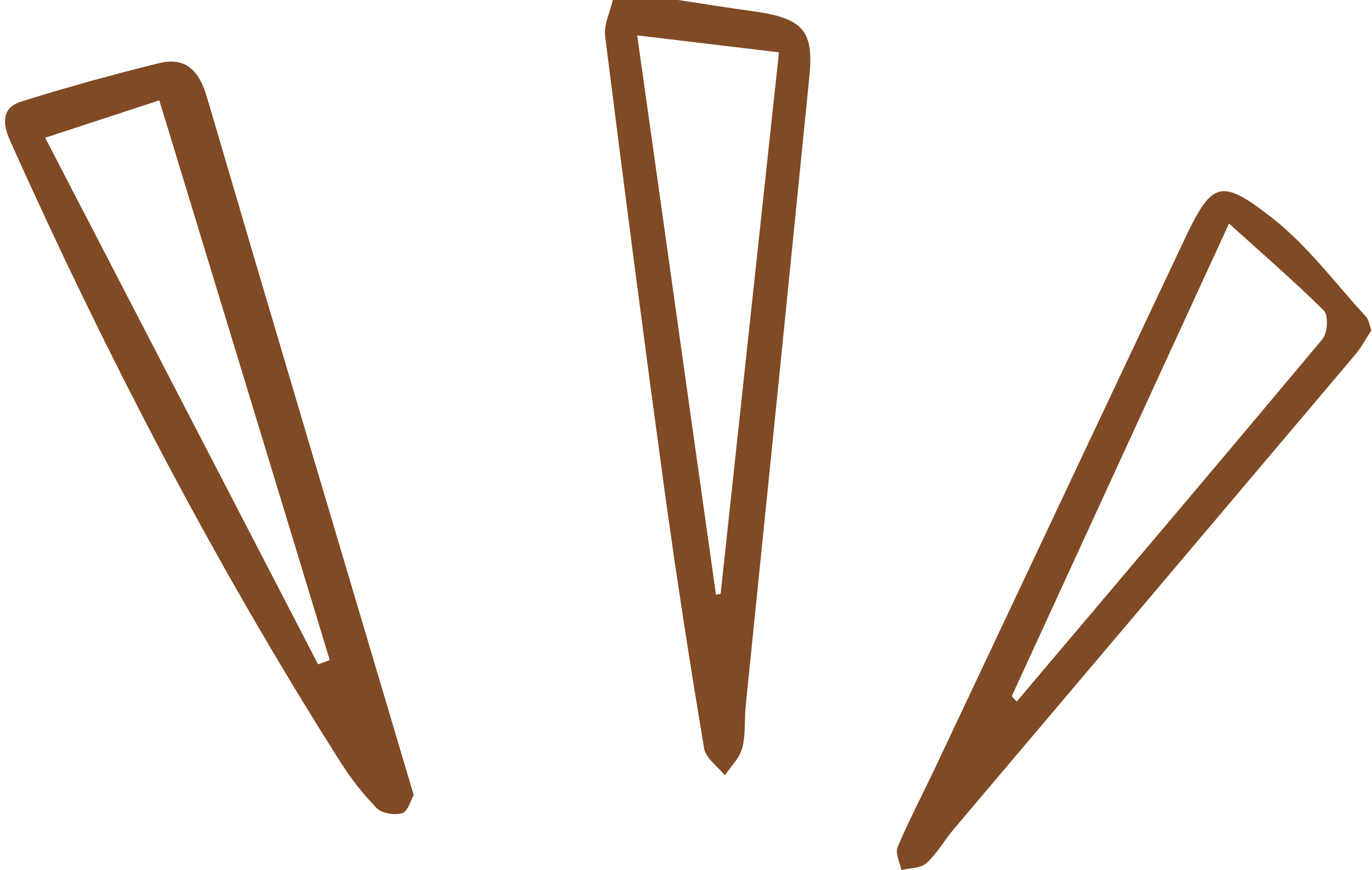 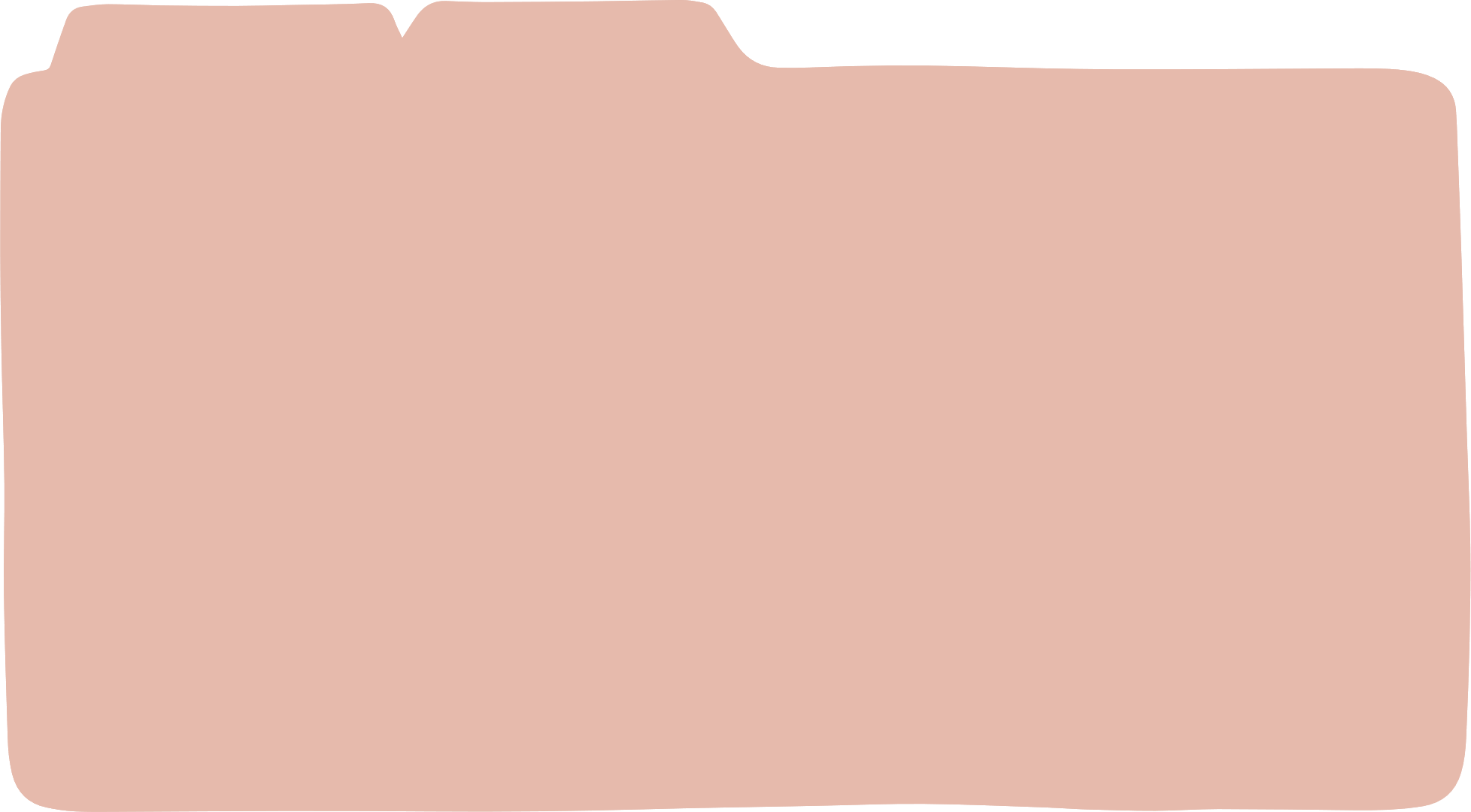 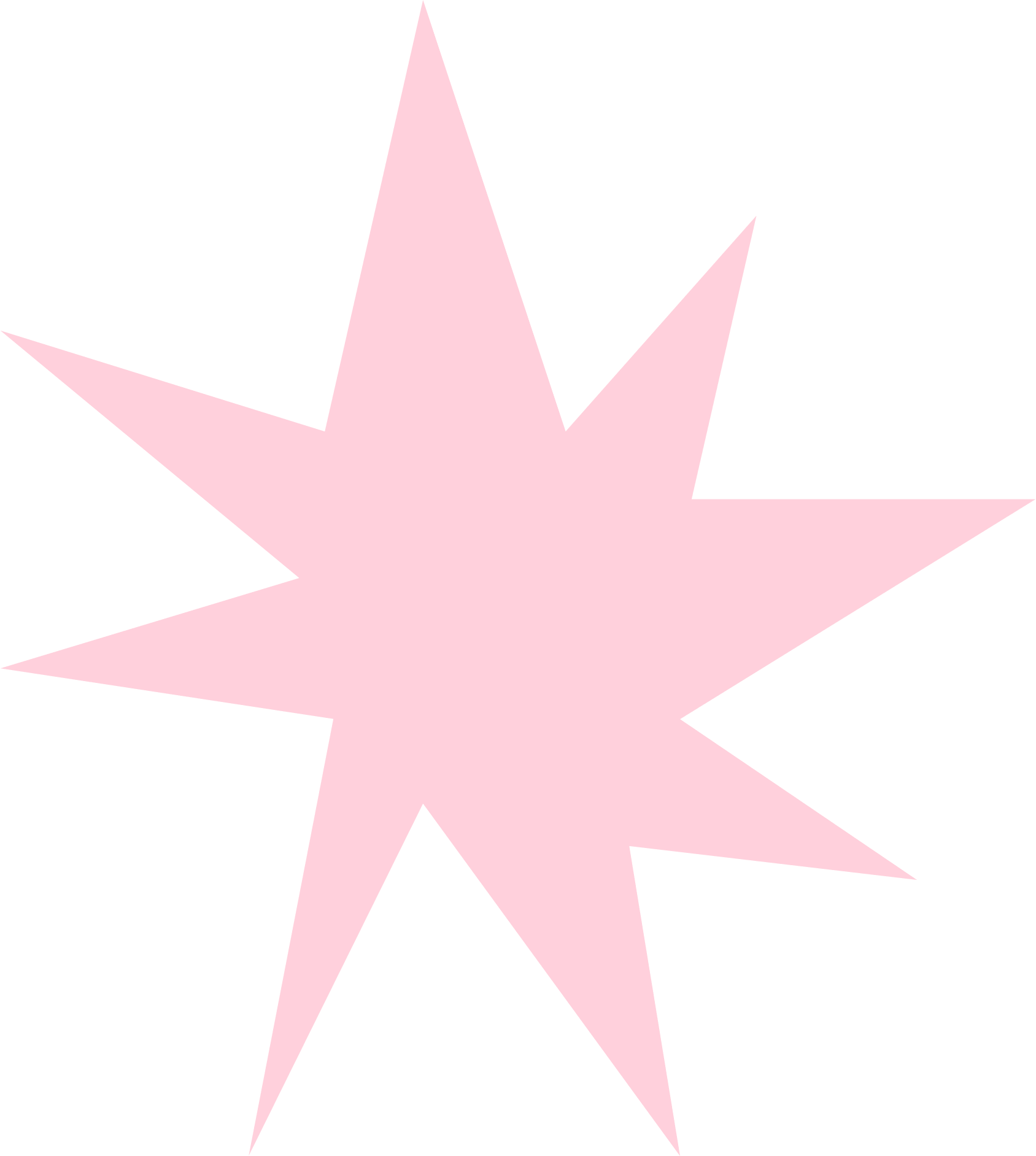 CHÀO MỪNG CÁC EM ĐẾN VỚI BÀI GIẢNG
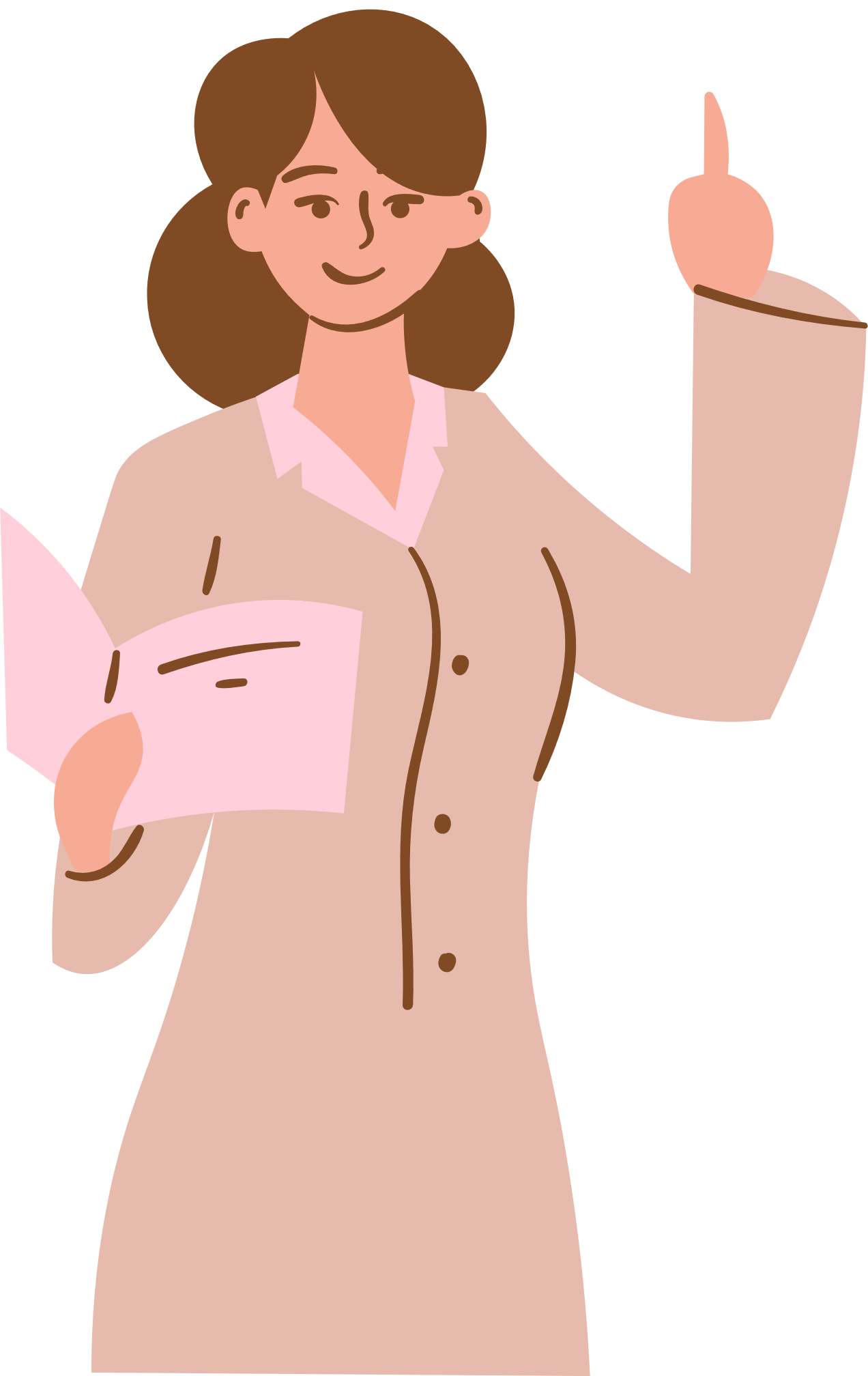 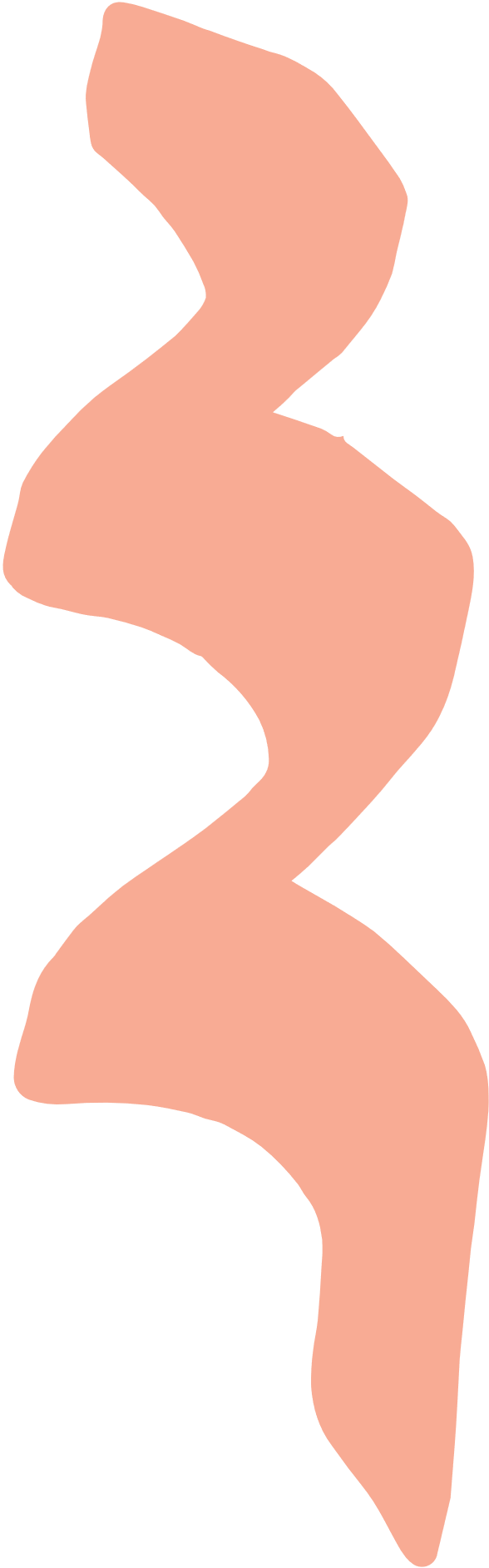 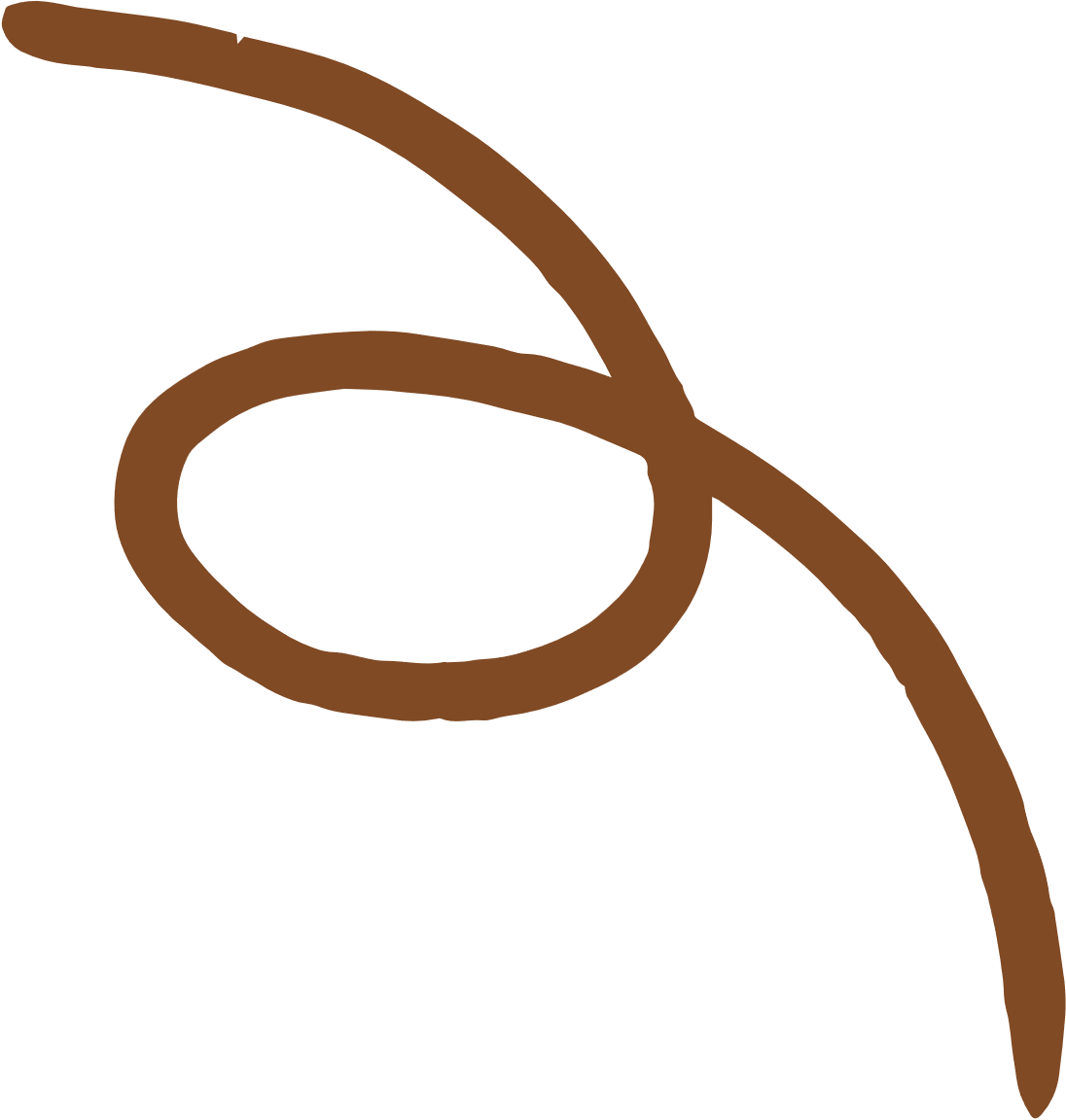 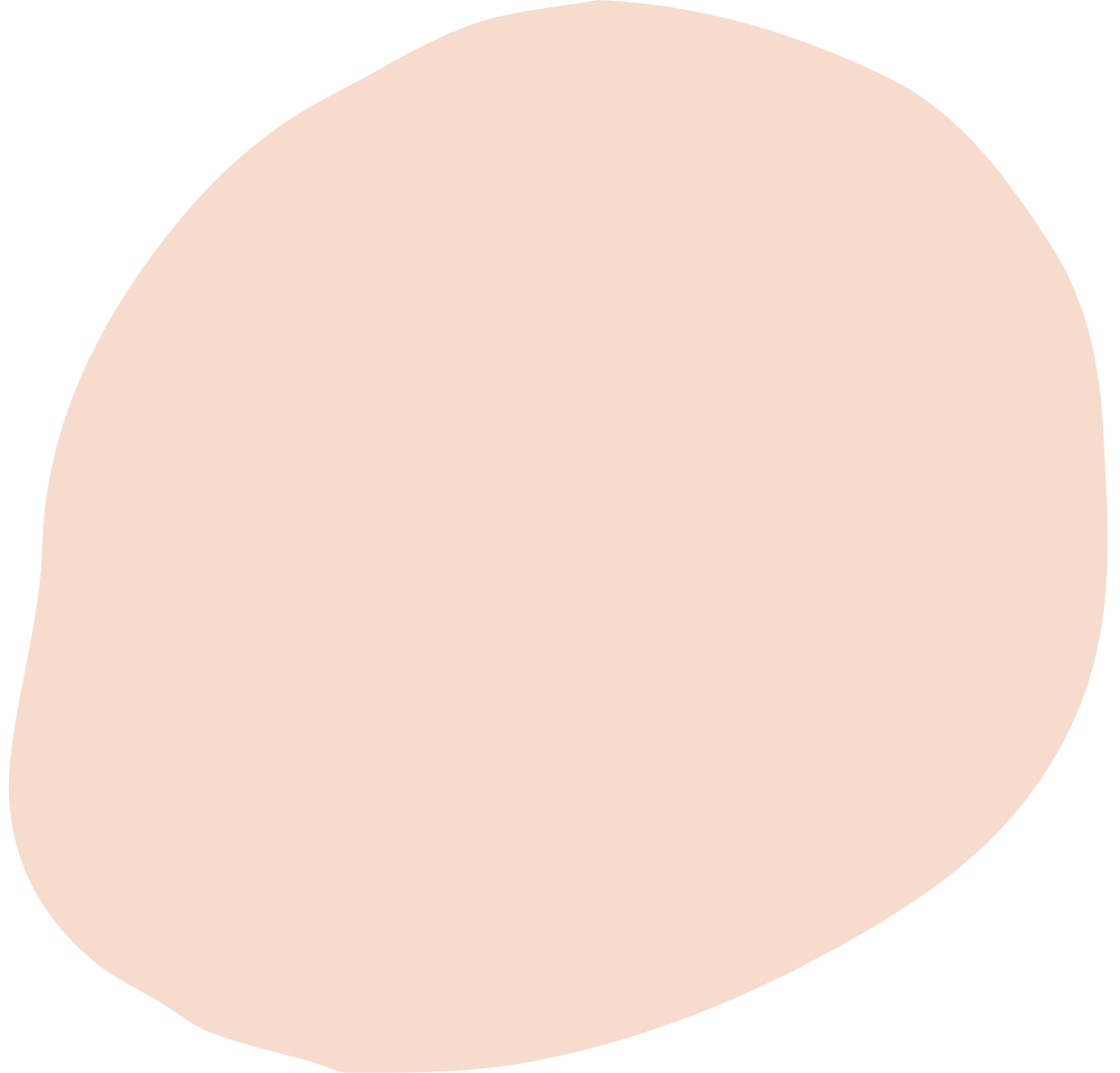 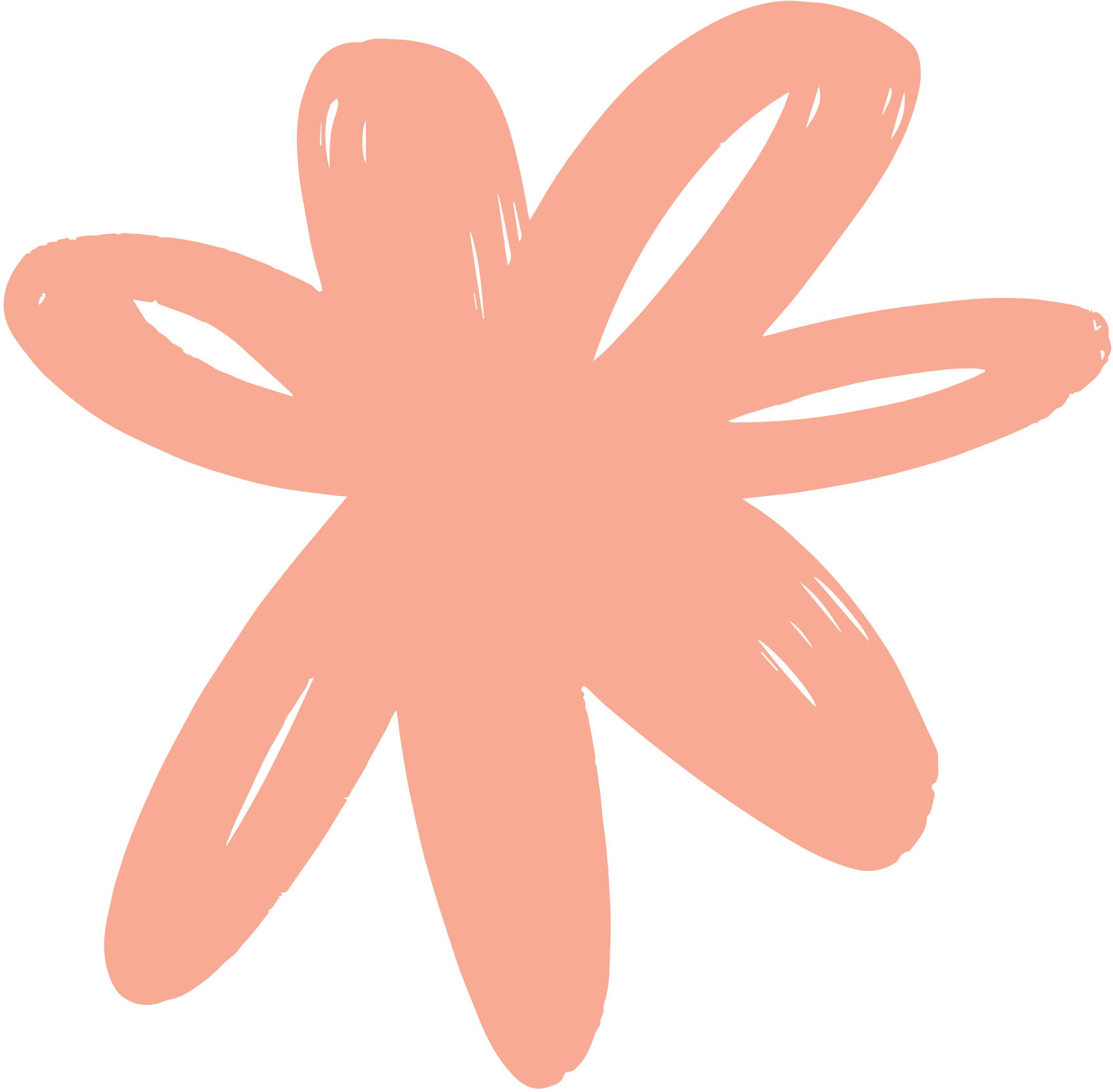 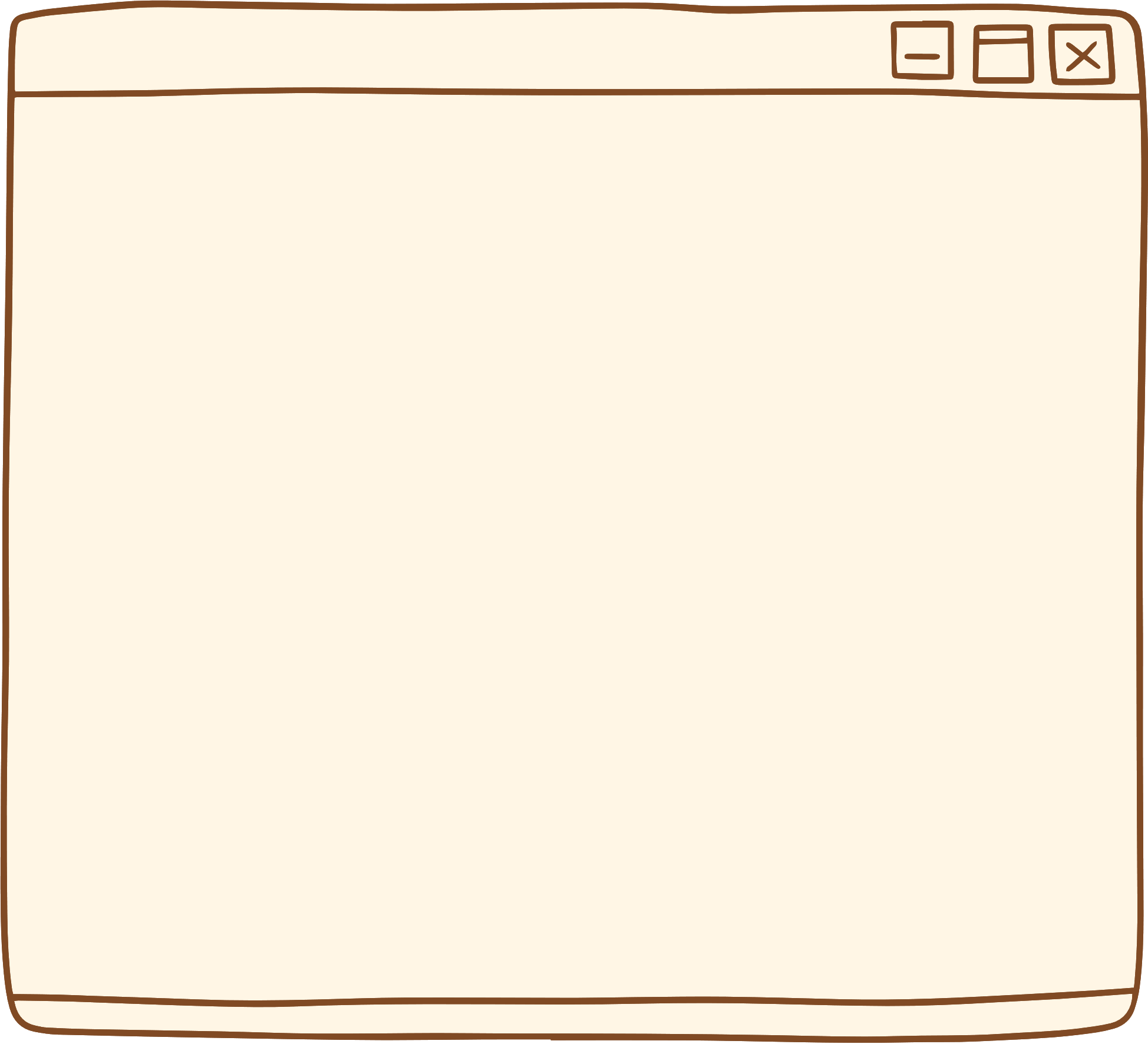 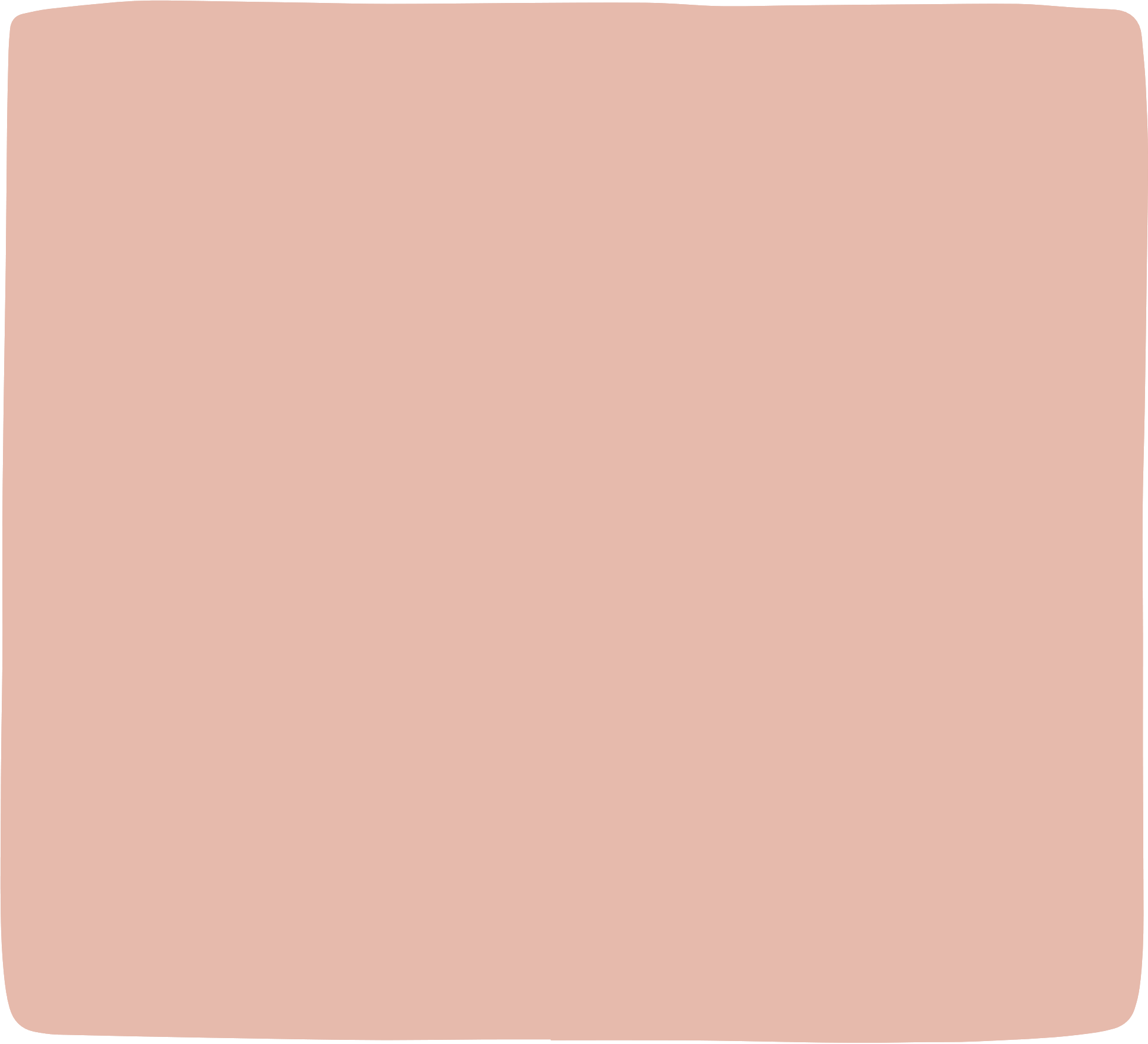 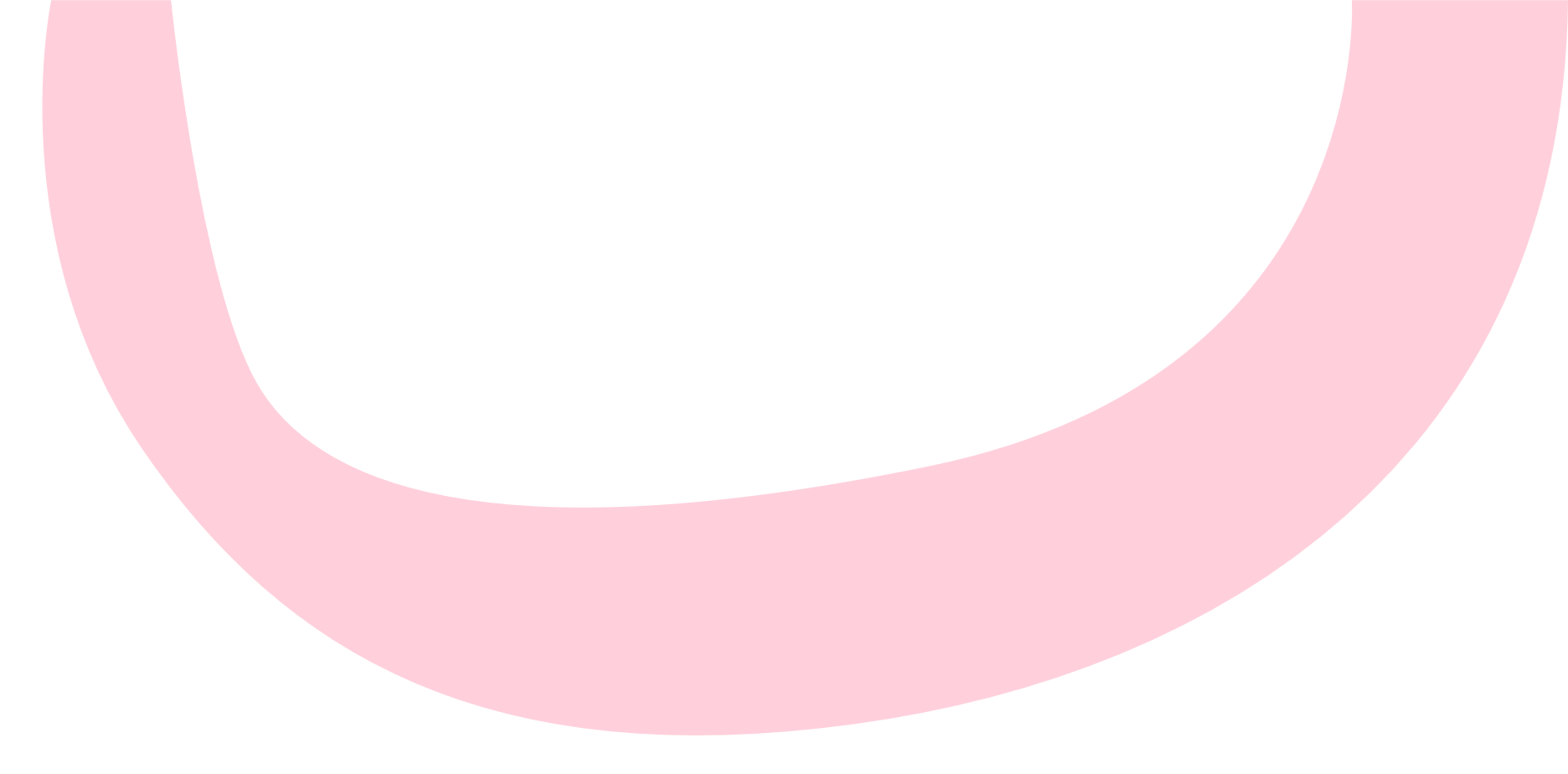 Dựa vào kiến thức đã học ở lớp 6 và lớp 7, em hãy nêu ra một số trường hợp sai khác trong phép đo.
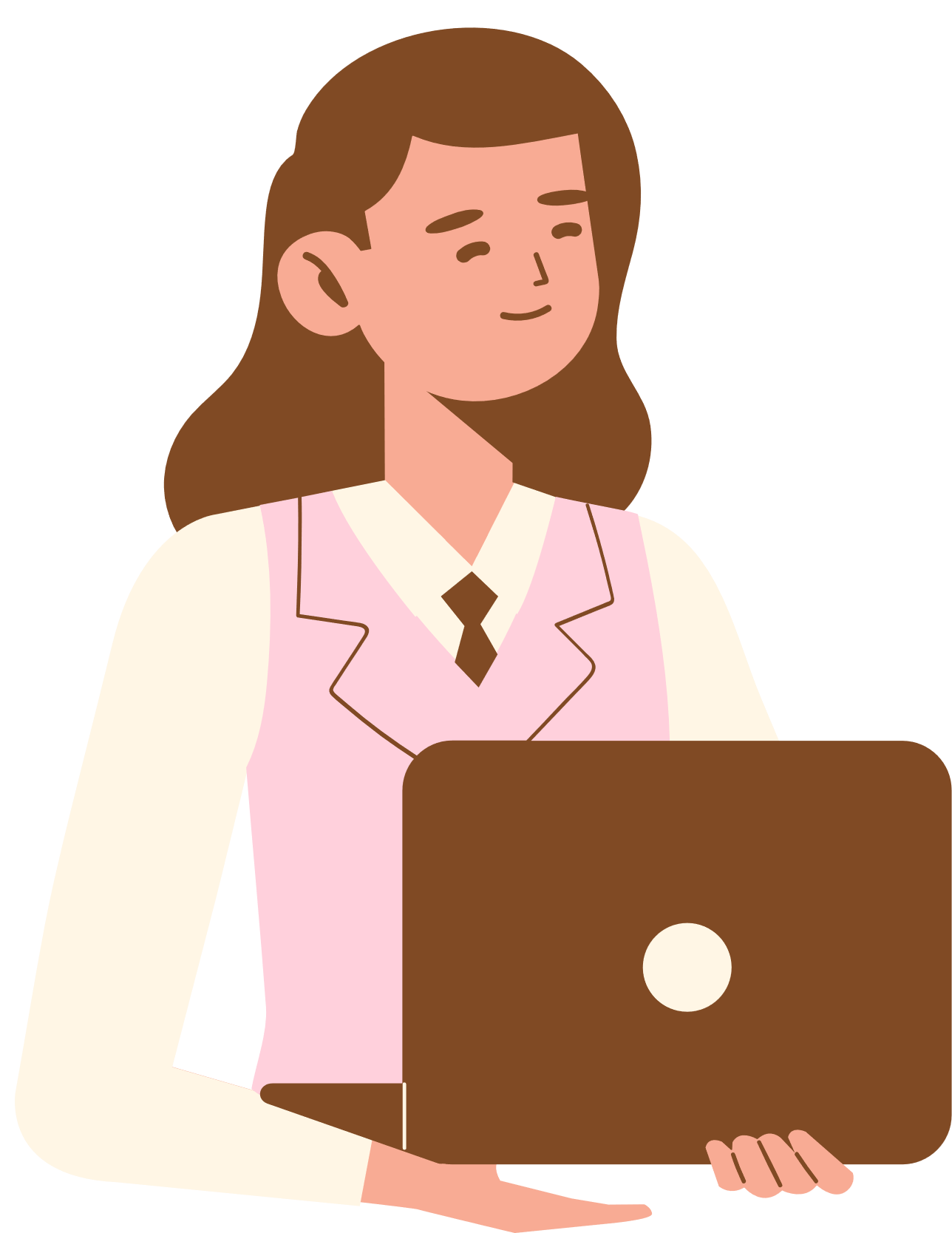 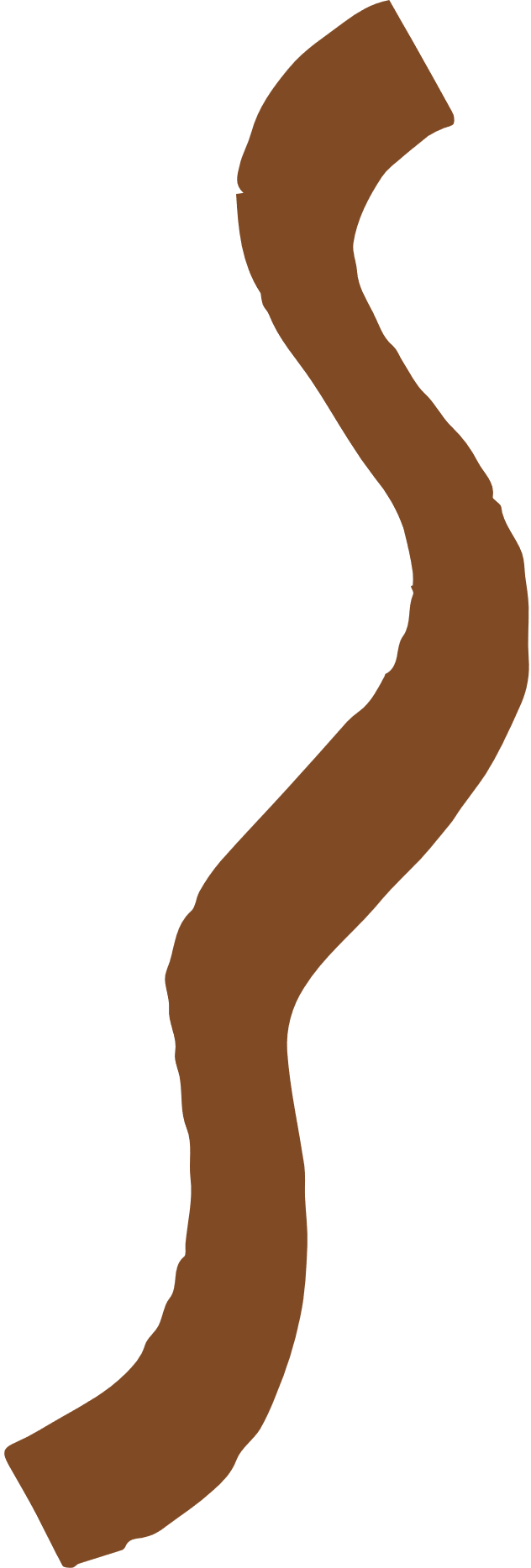 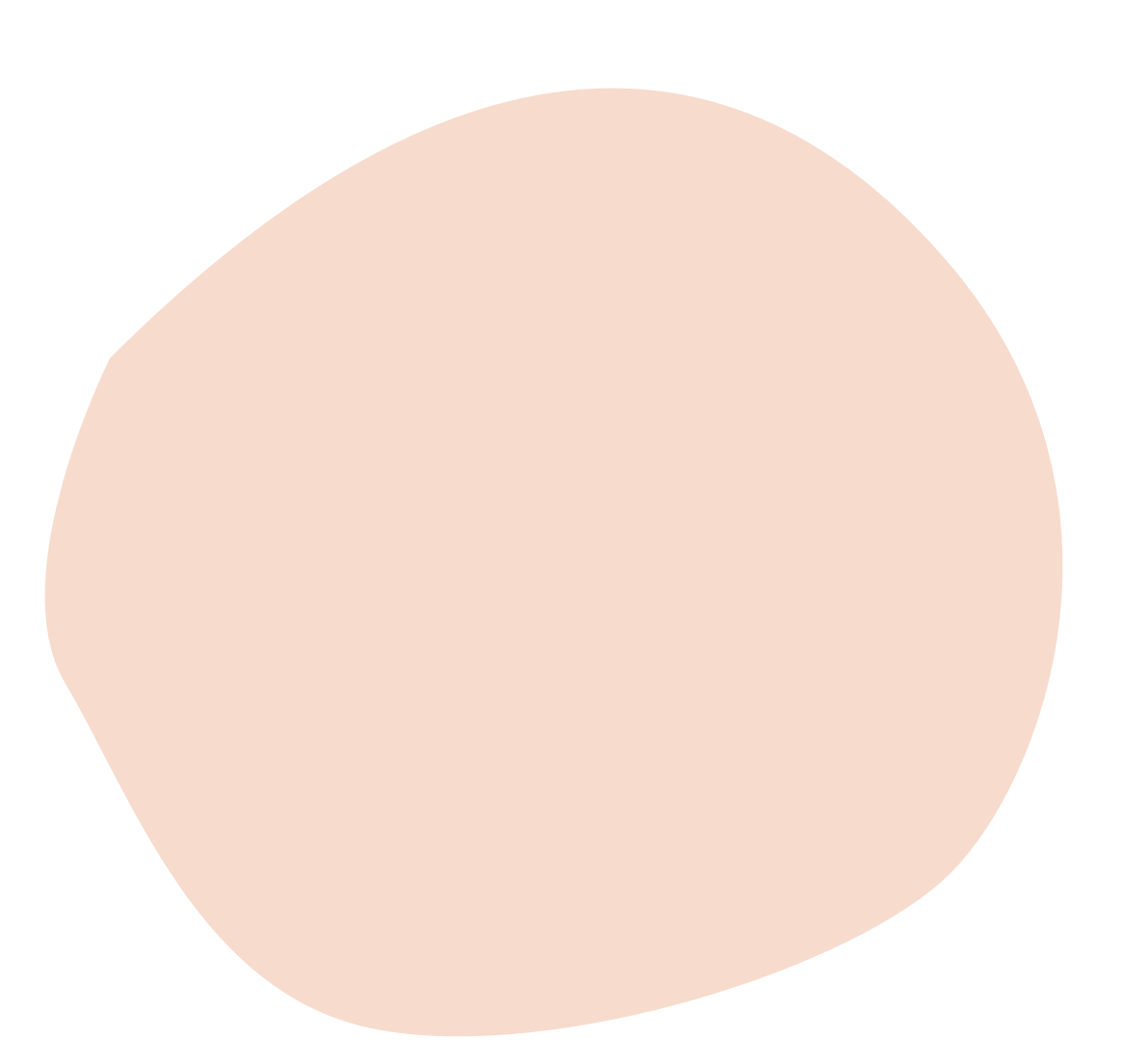 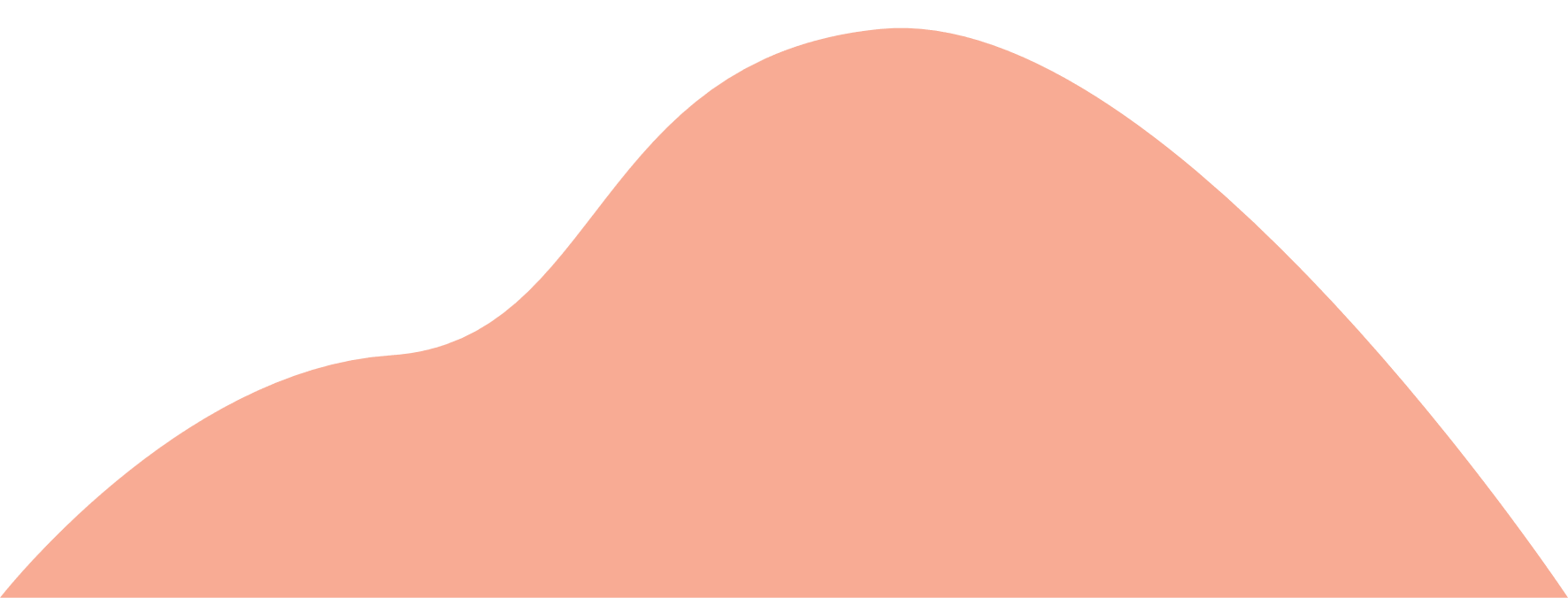 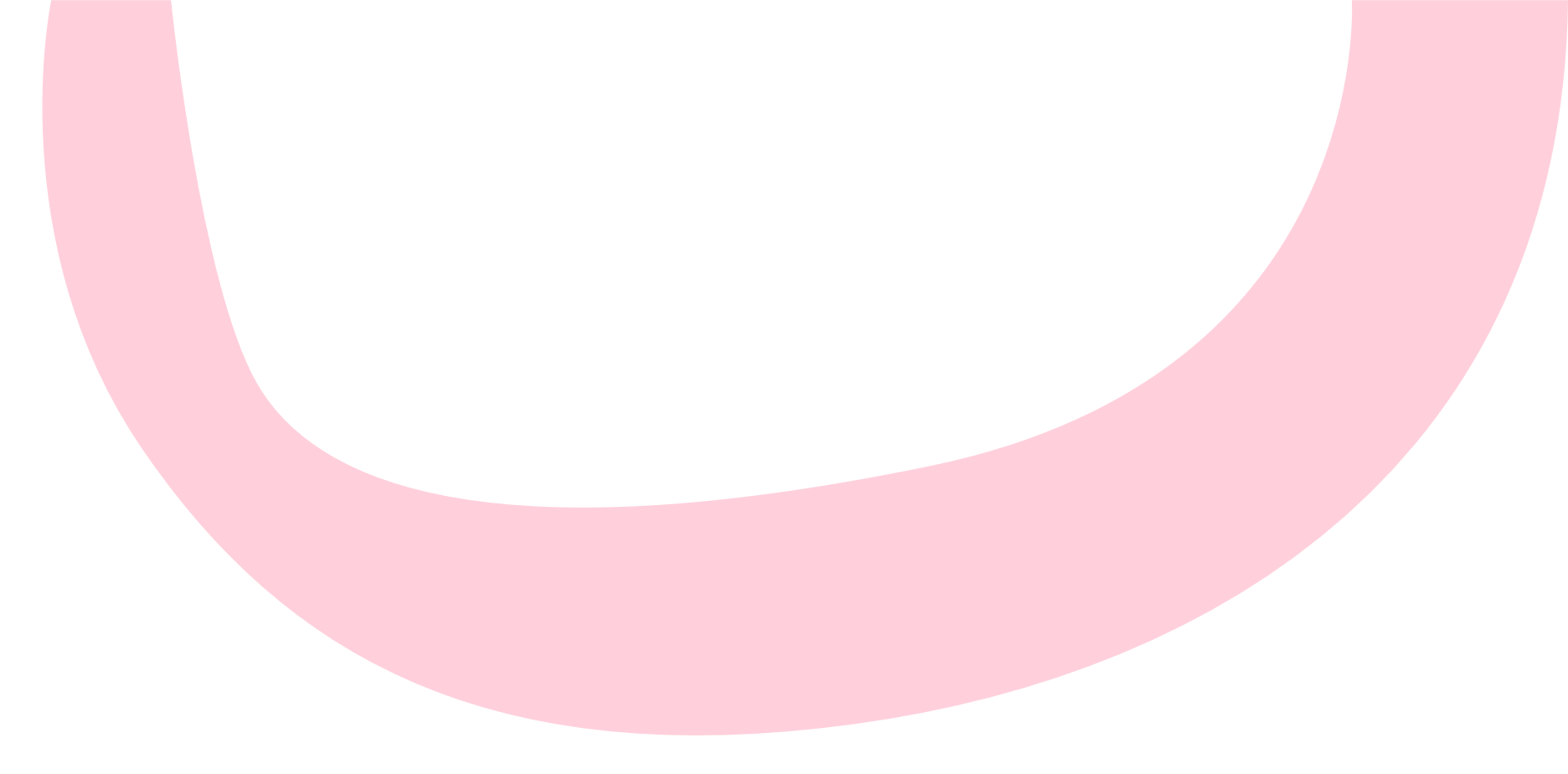 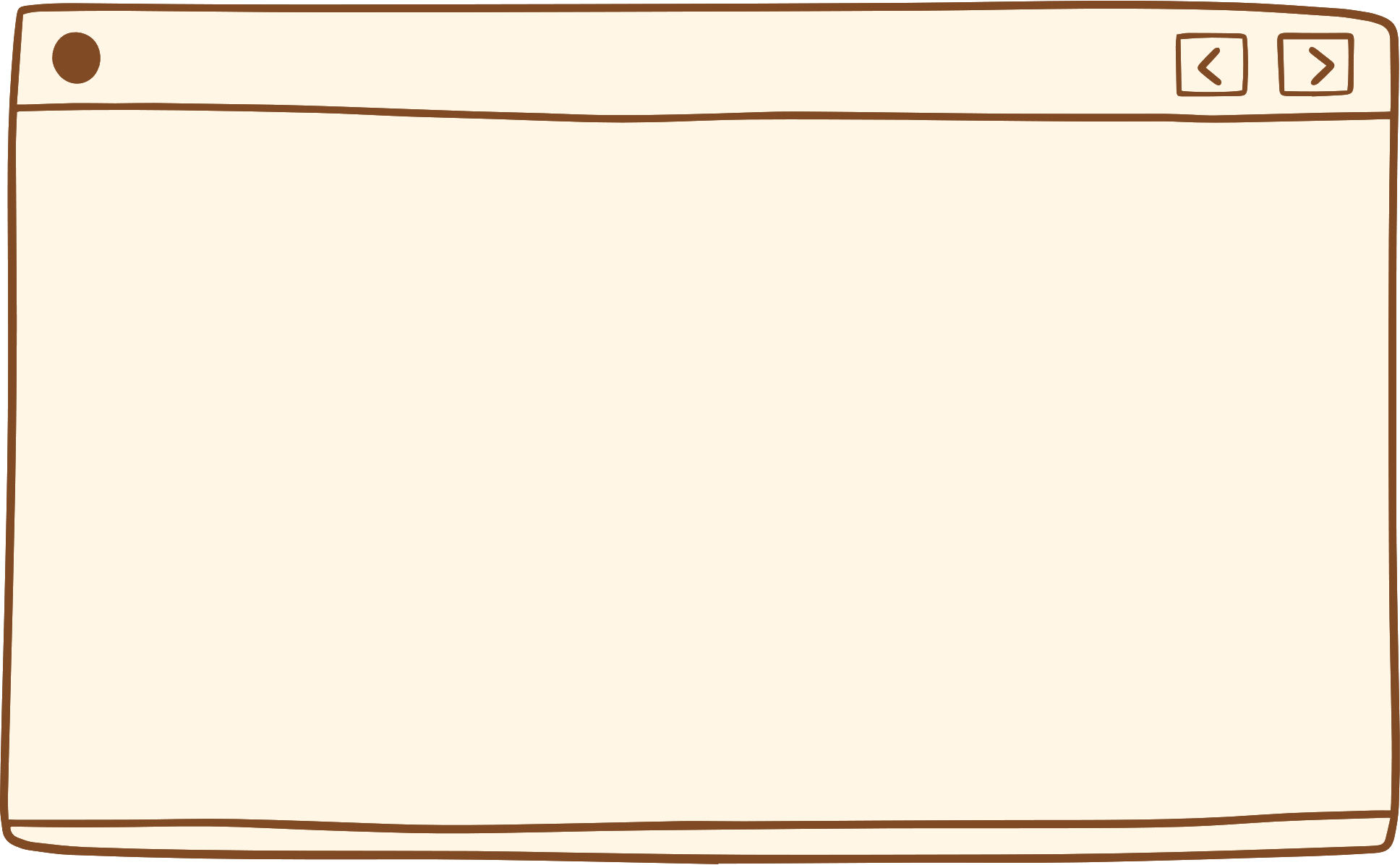 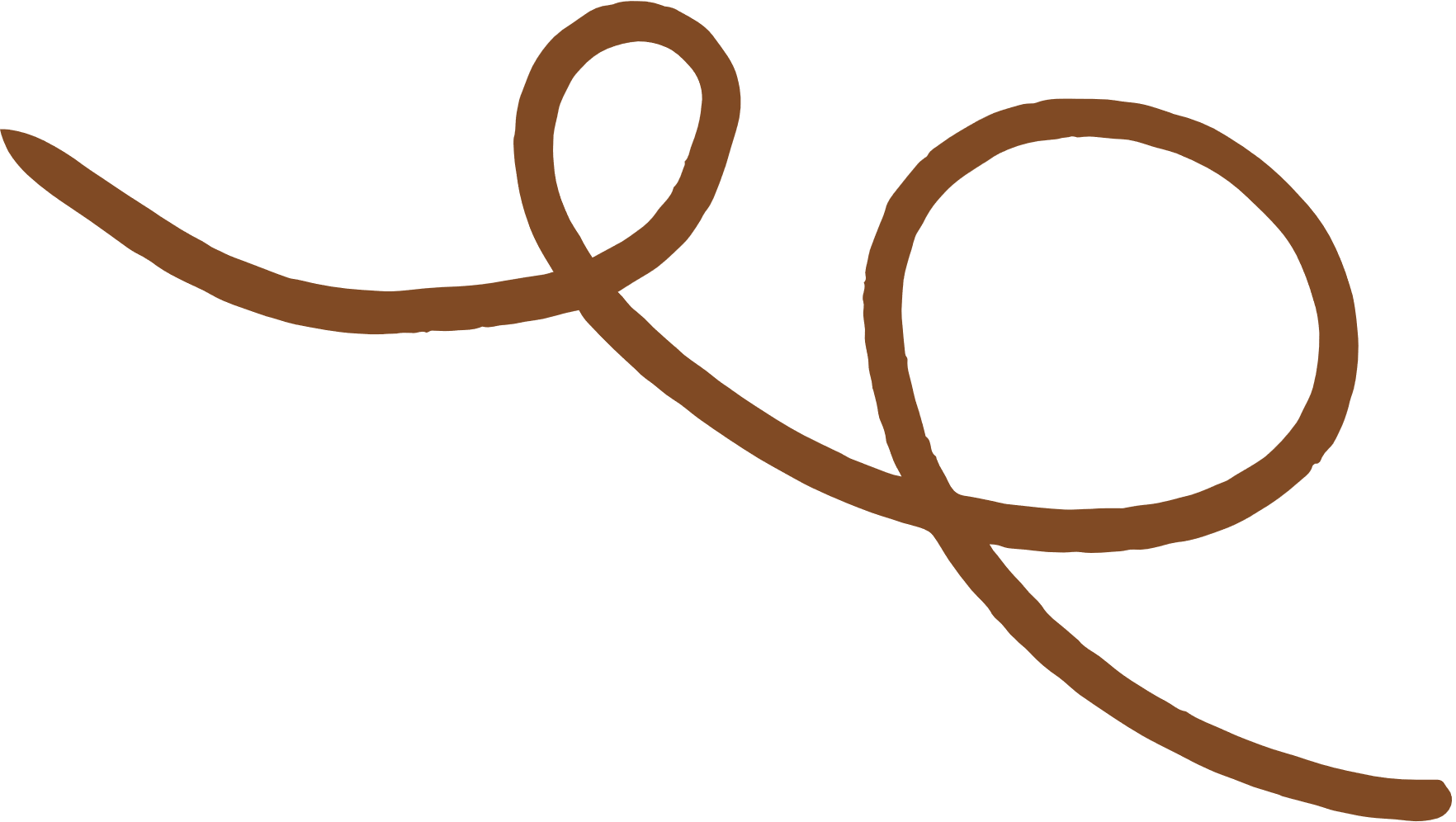 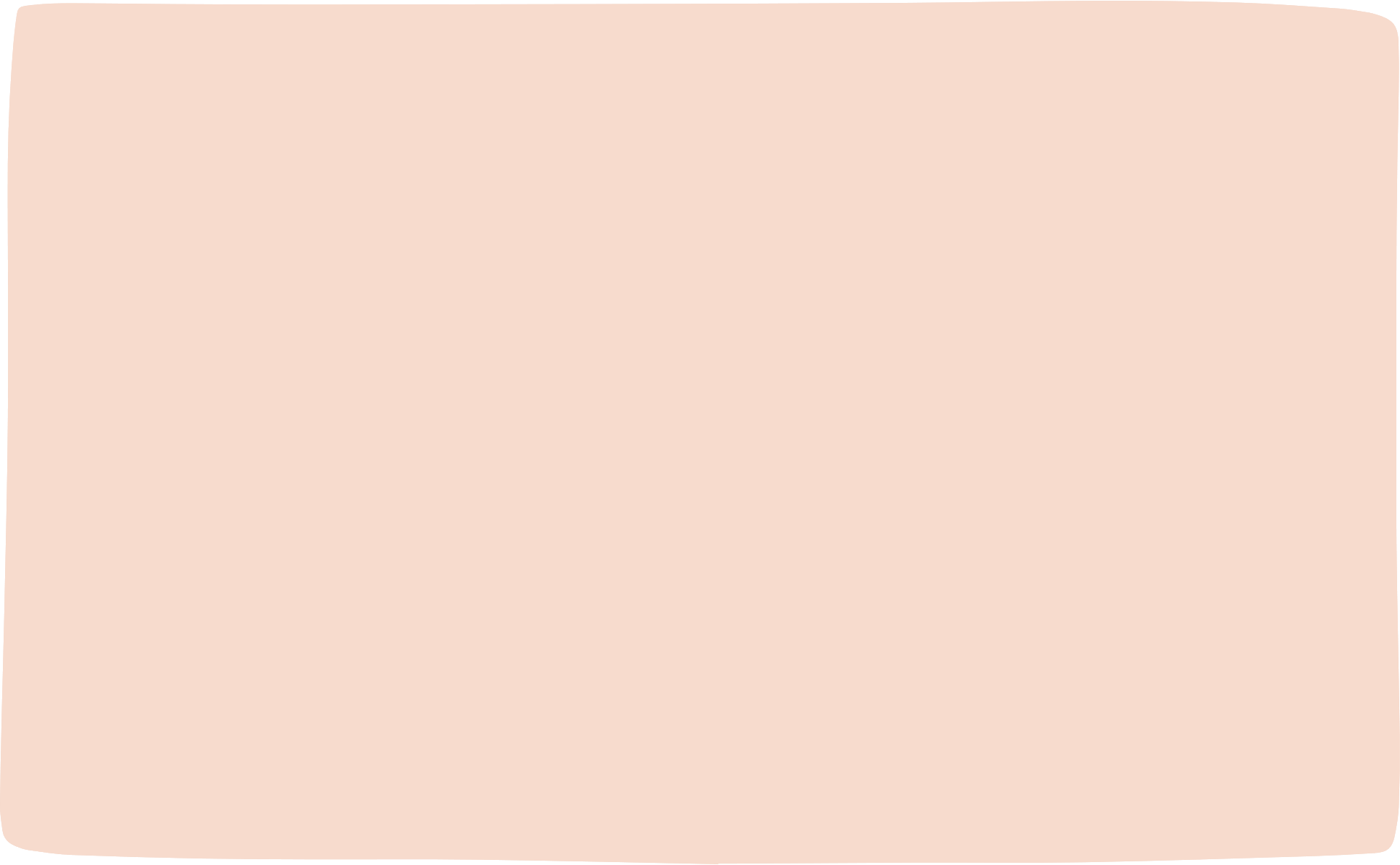 BÀI 3: THỰC HÀNH TÍNH SAI SỐ TRONG PHÉP ĐO. 
GHI KẾT QUẢ ĐO.
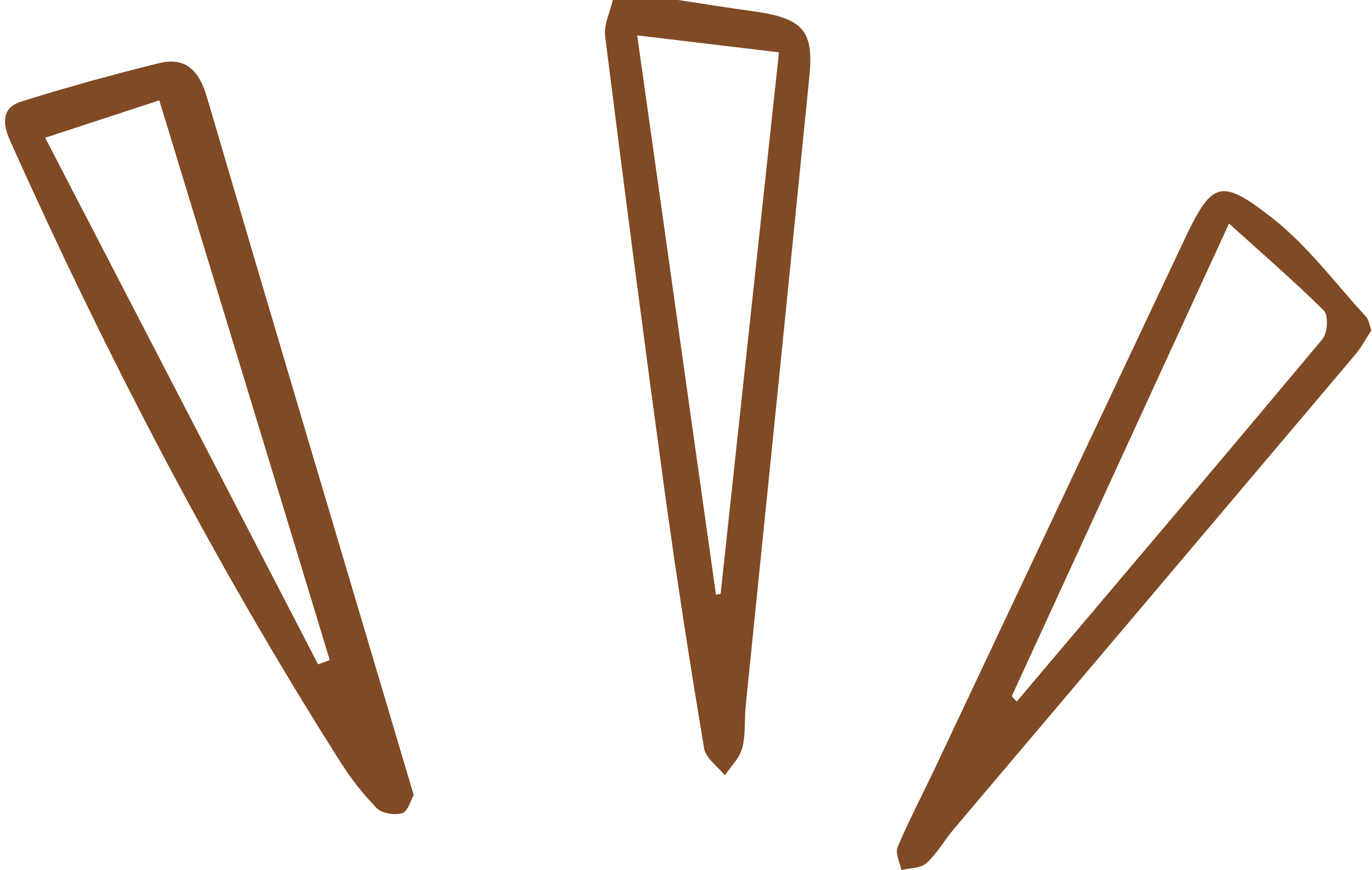 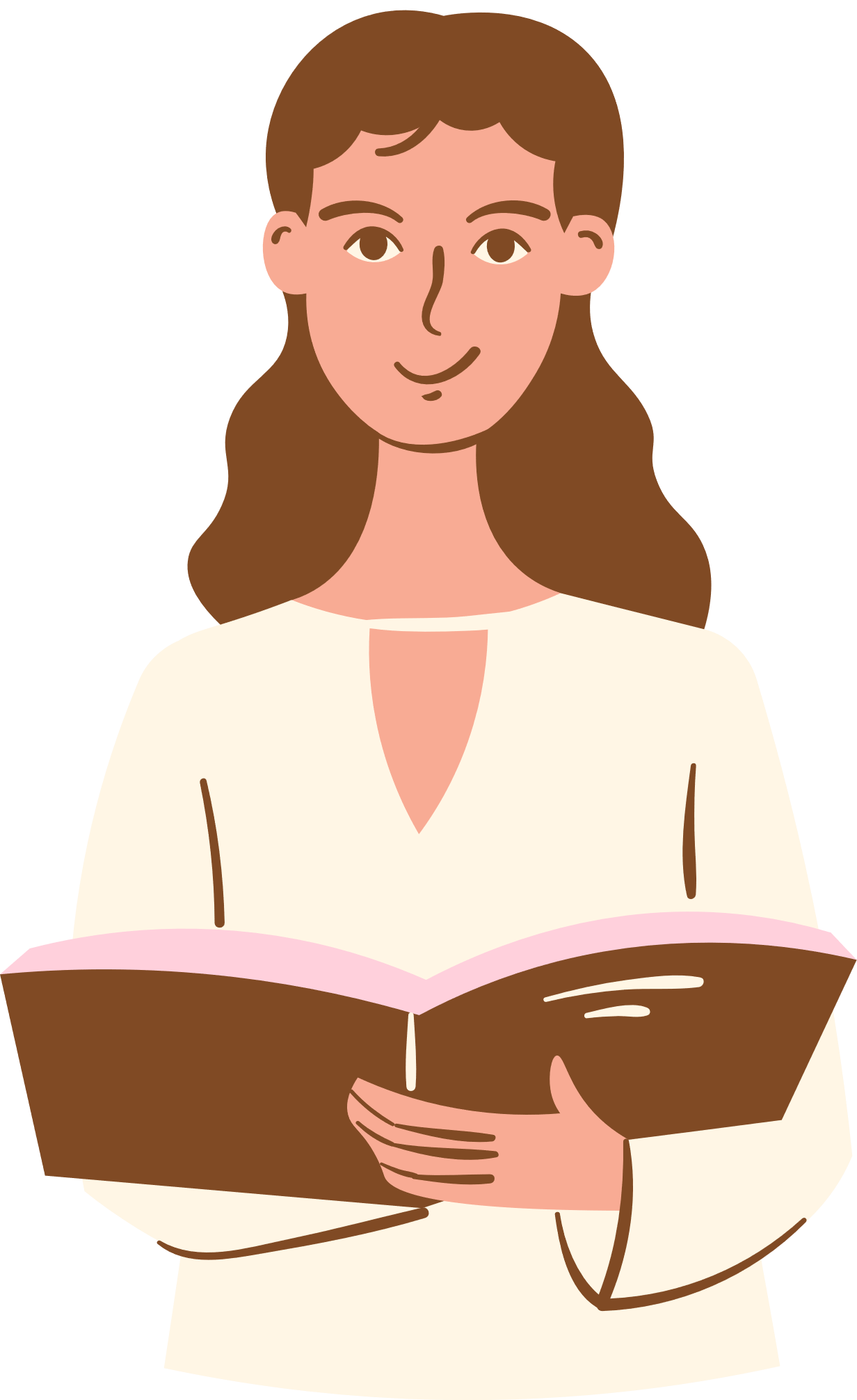 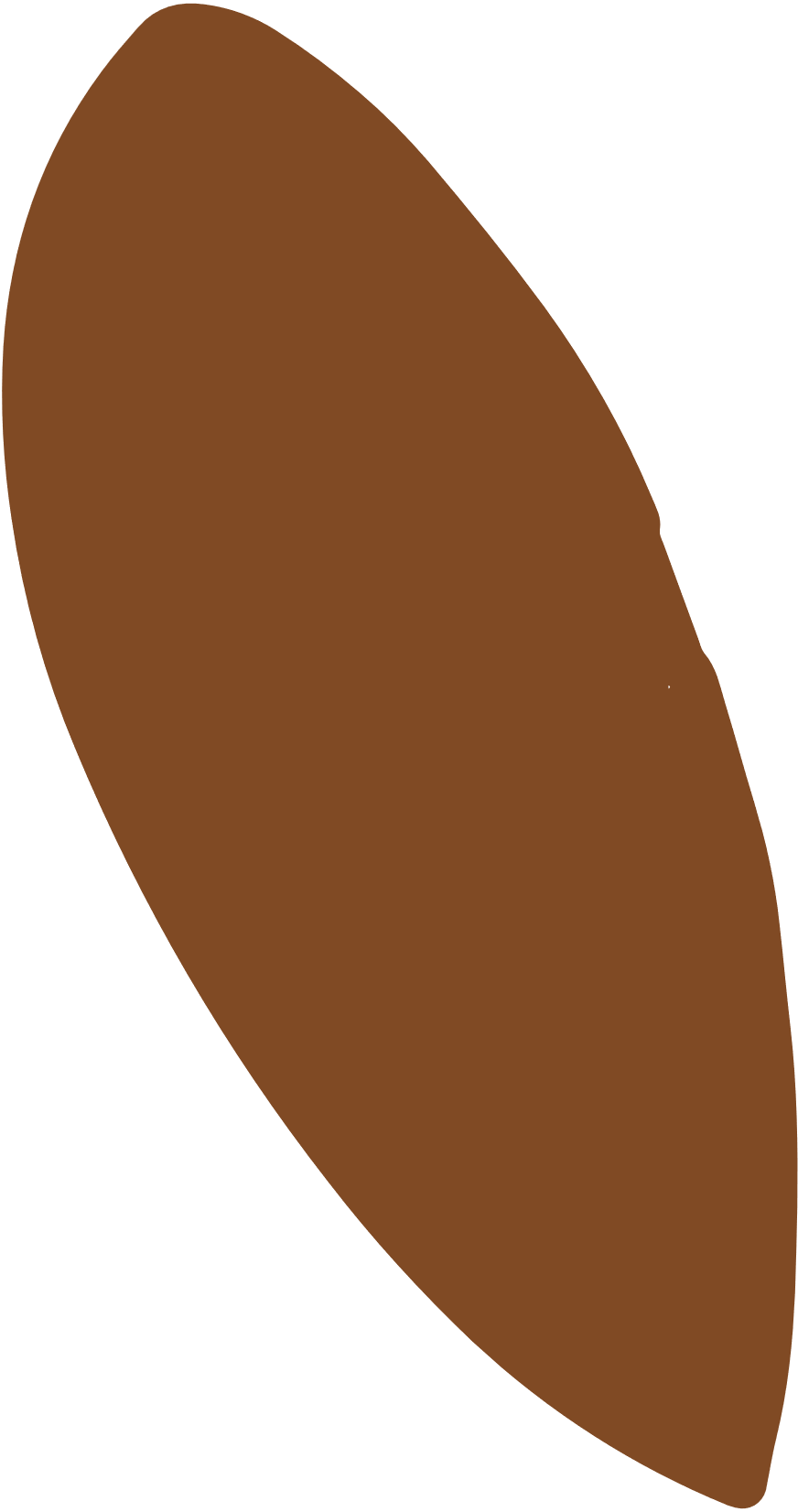 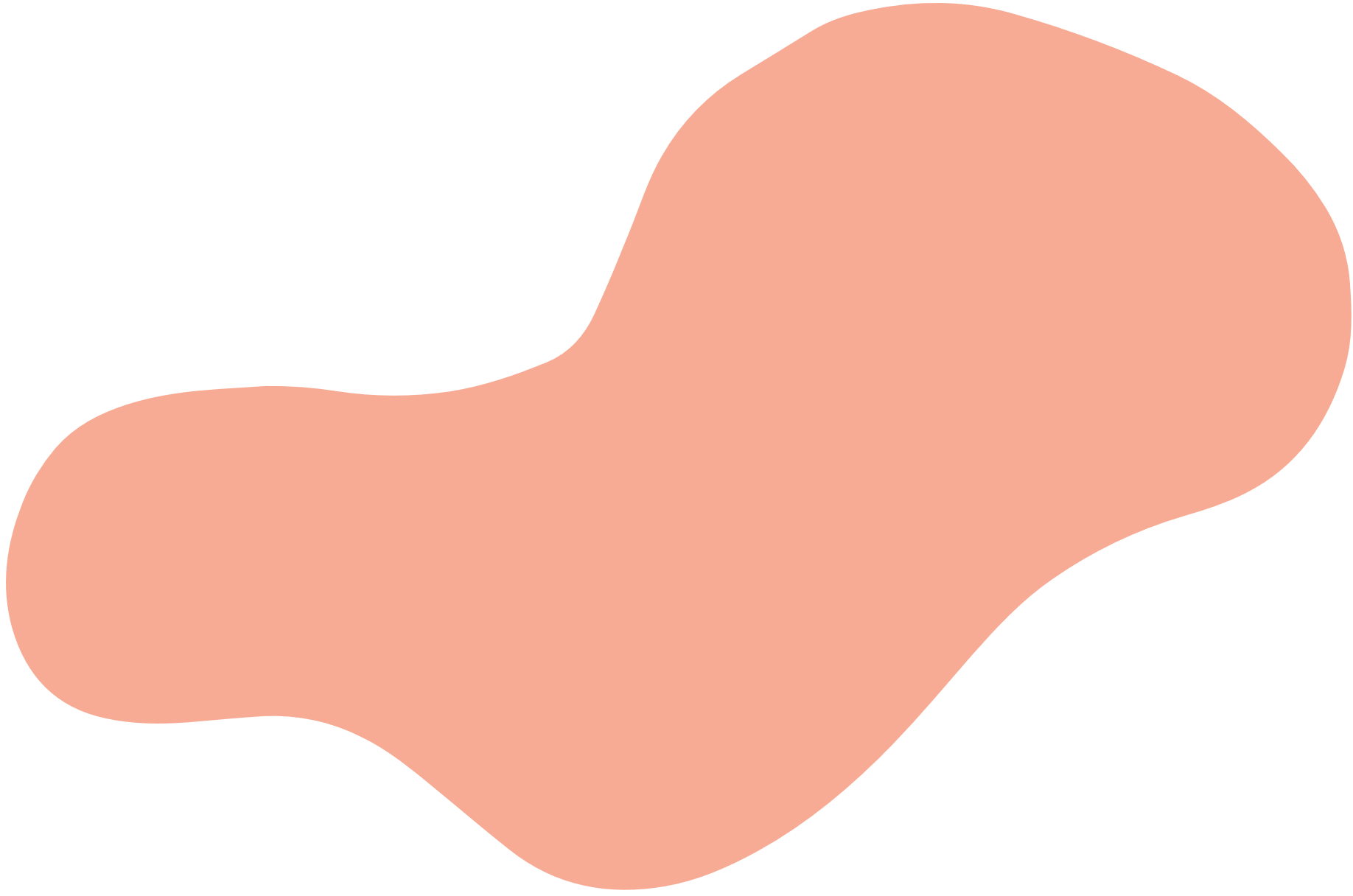 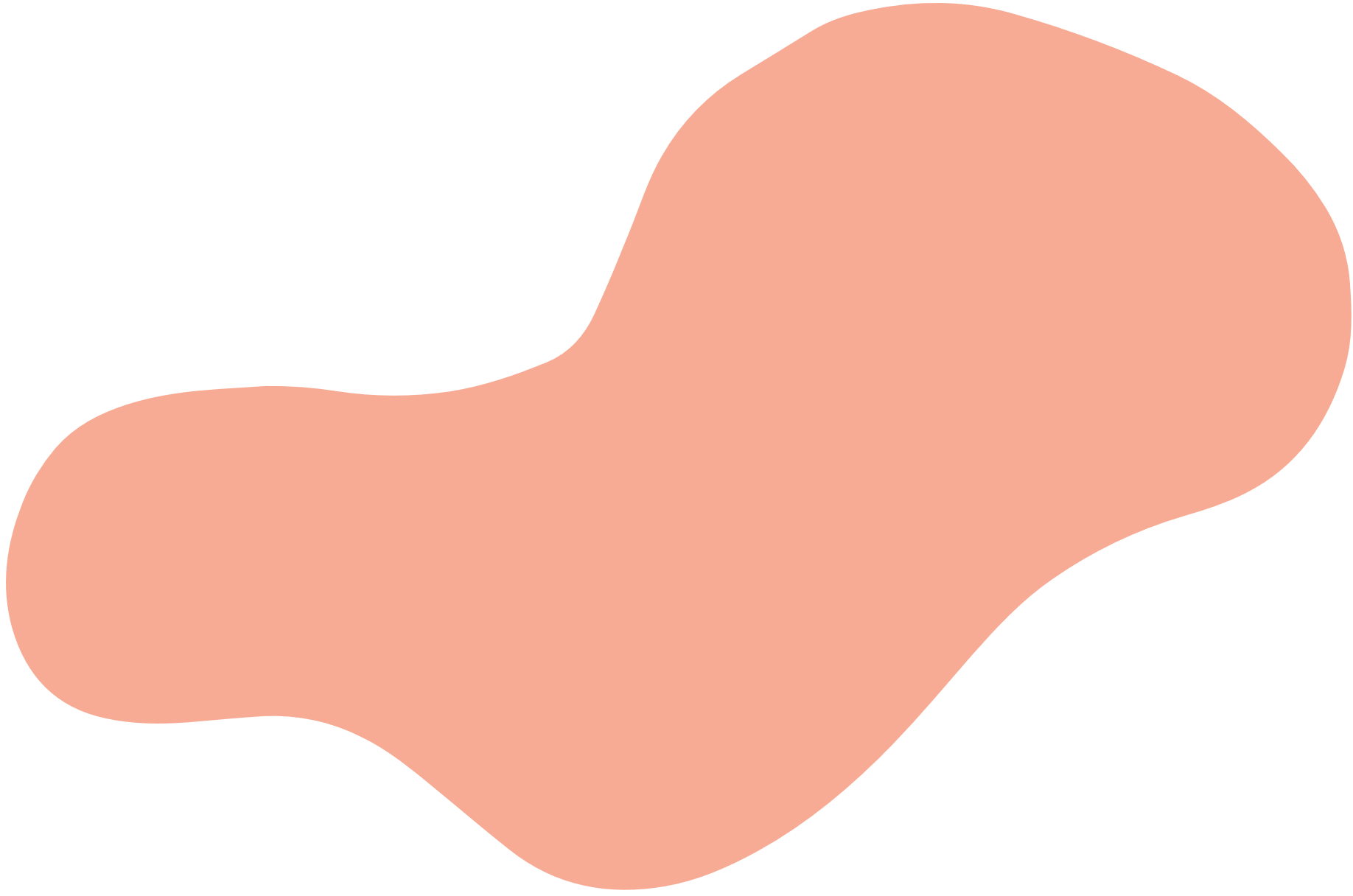 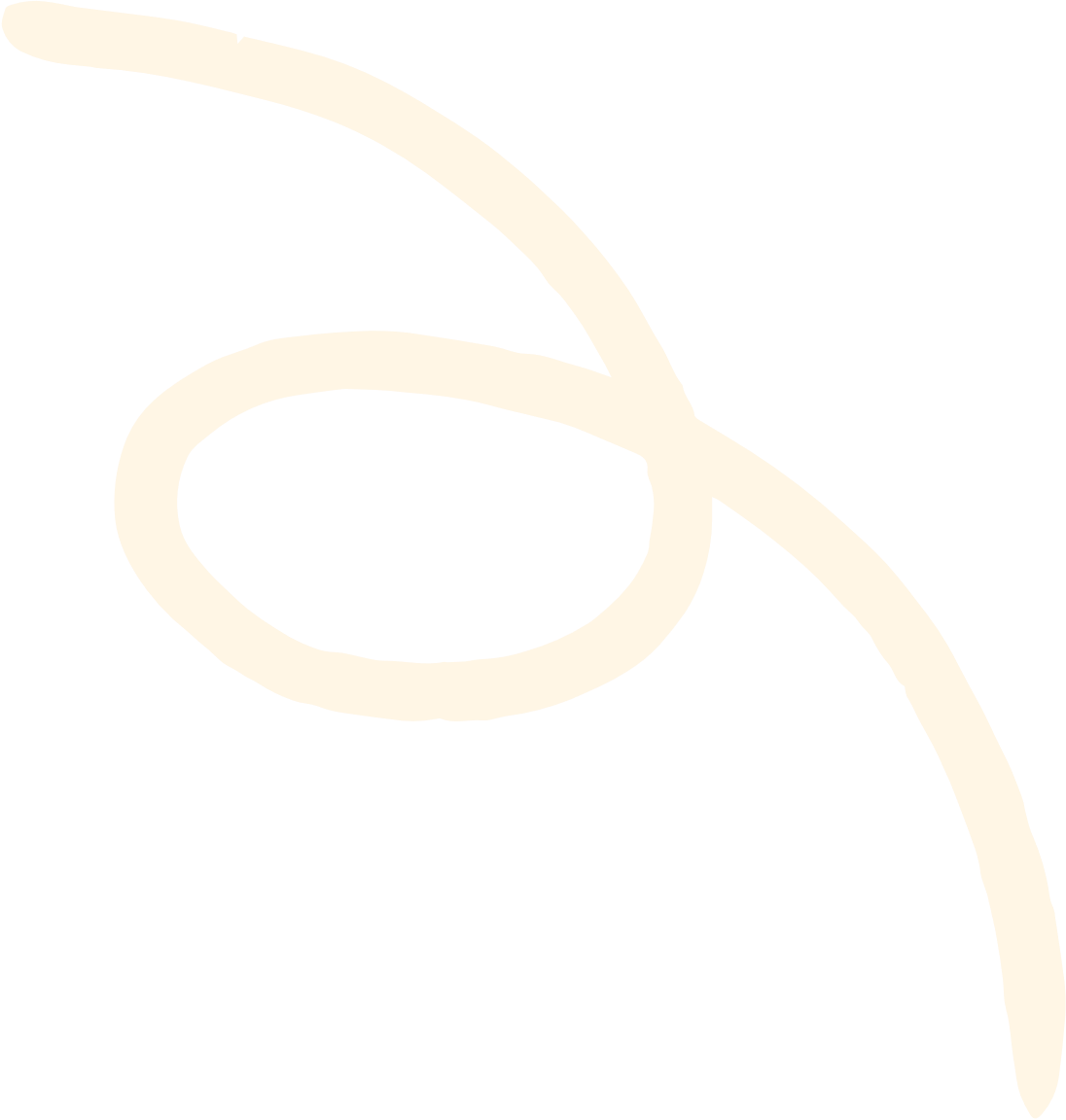 NỘI DUNG BÀI HỌC
Phép đo trực tiếp và phép đo gián tiếp
Sai số phép đo
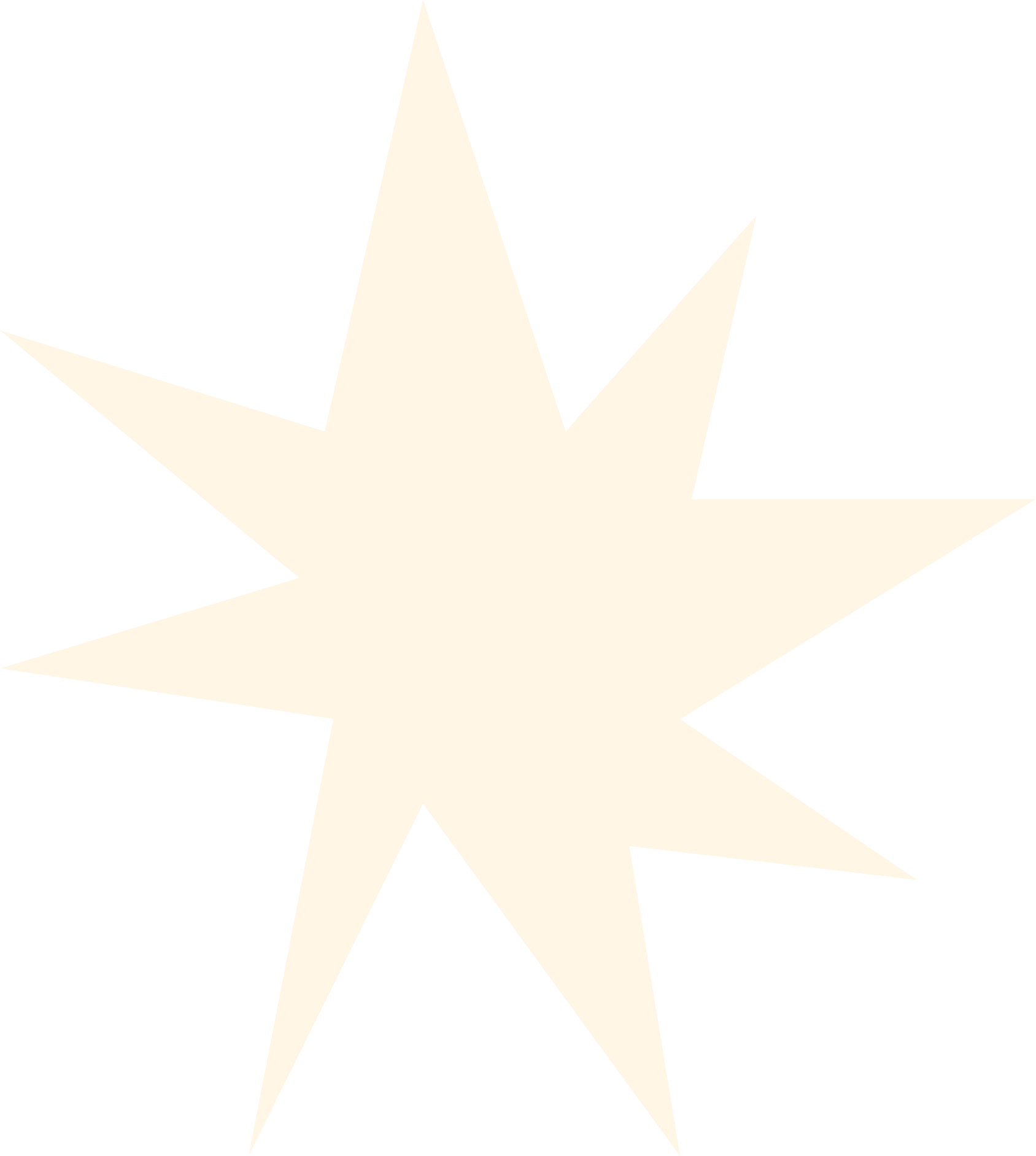 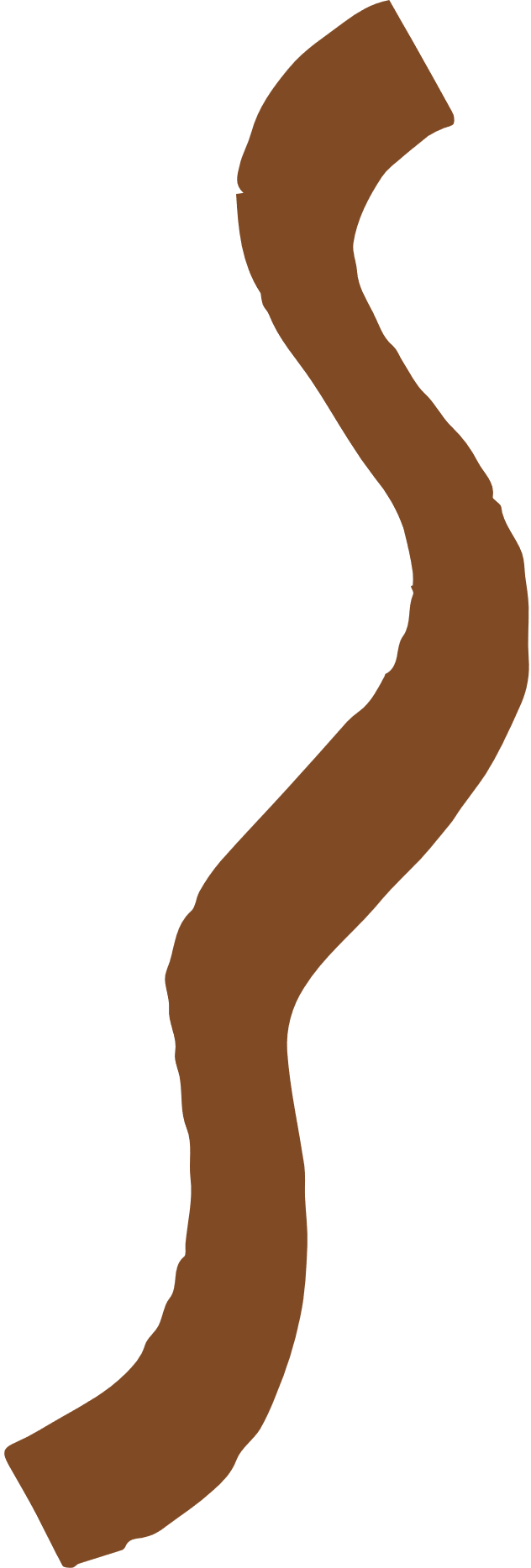 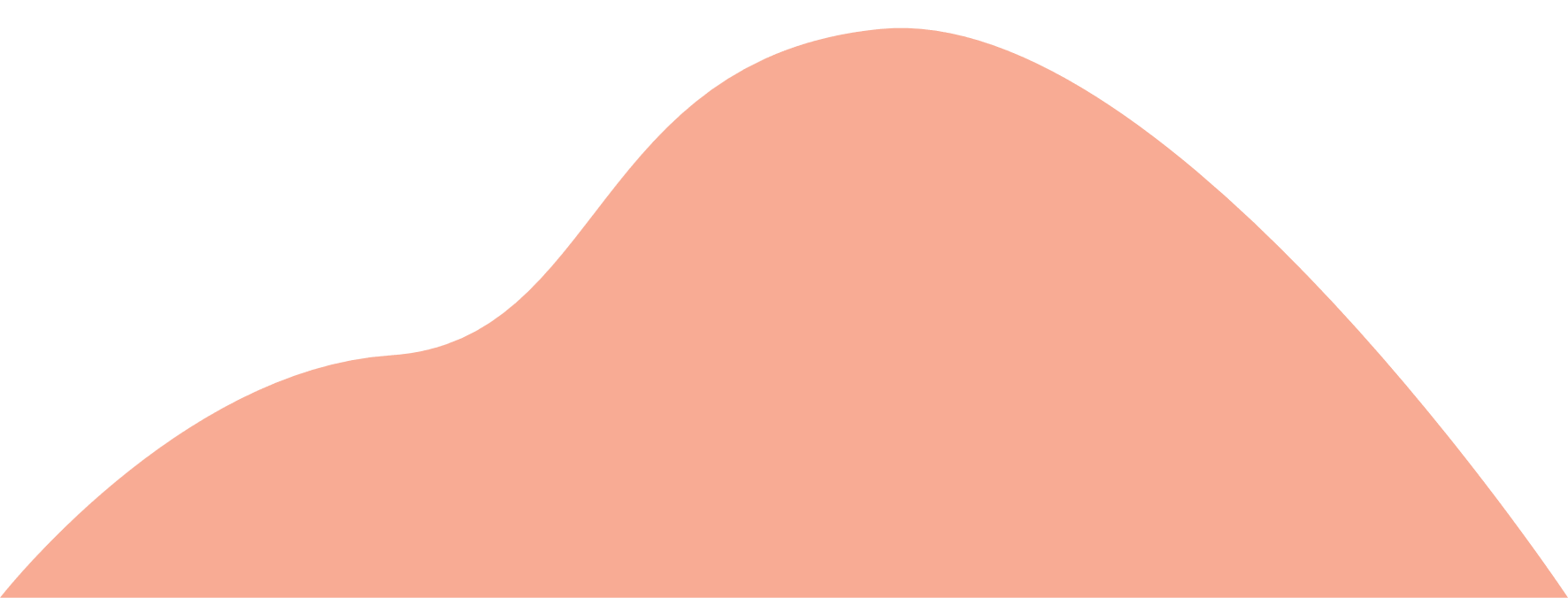 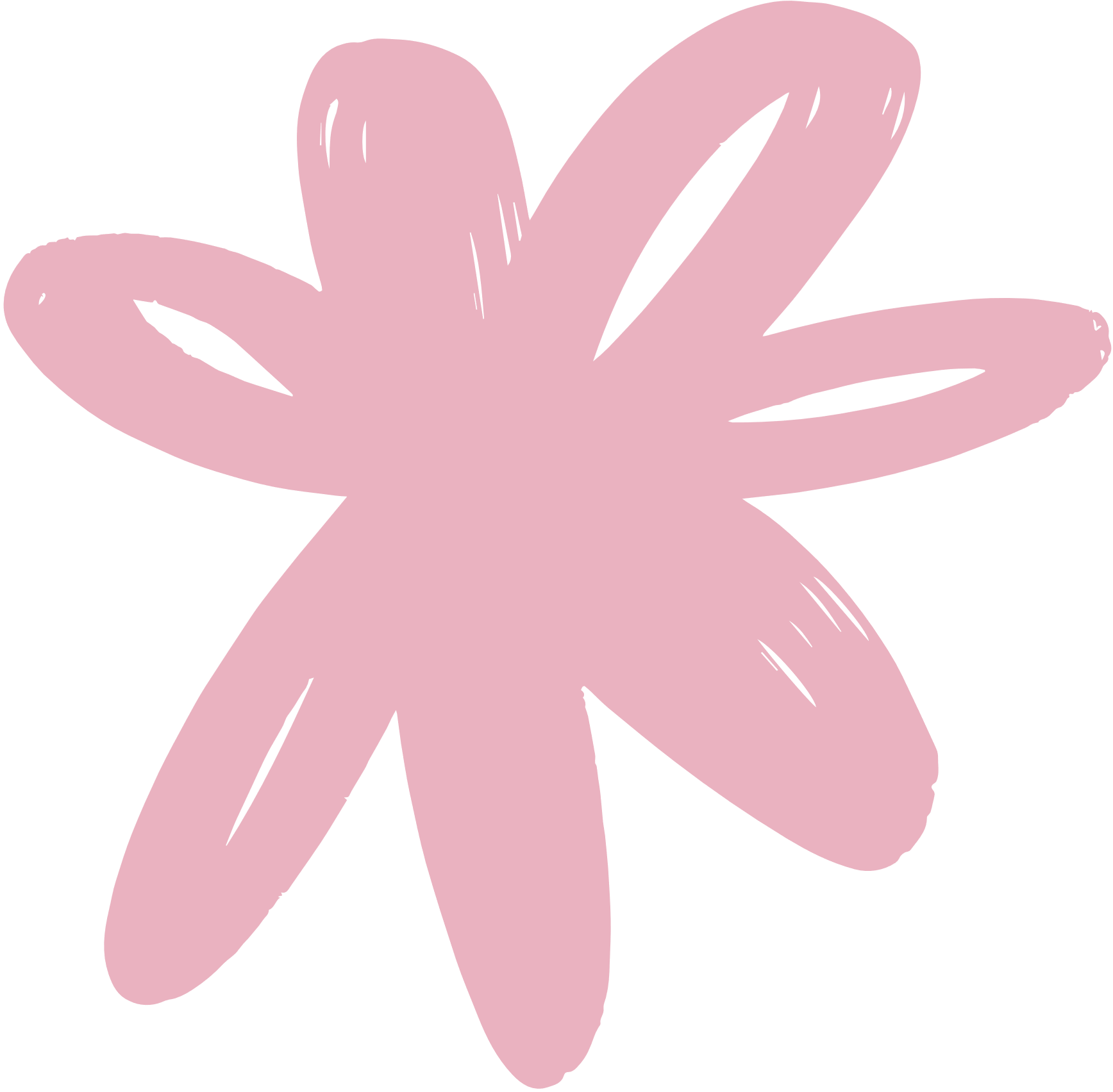 I. PHÉP ĐO TRỰC TIẾP VÀ PHÉP ĐO GIÁN TIẾP
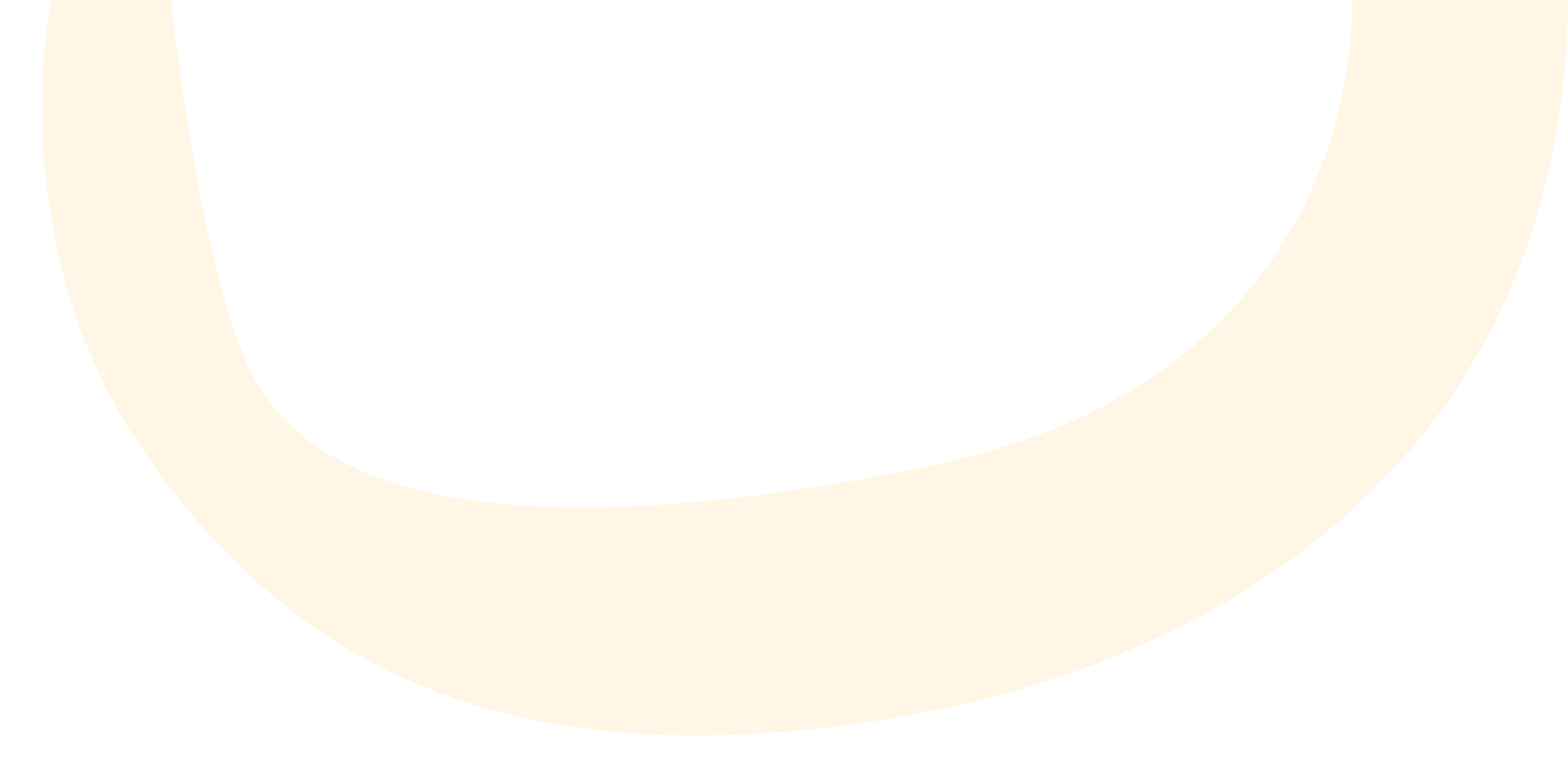 Phương án đo tốc độ chuyển động của chiếc xe ô tô đồ chơi với dụng cụ là thước và đồng hồ bấm giây là gì?
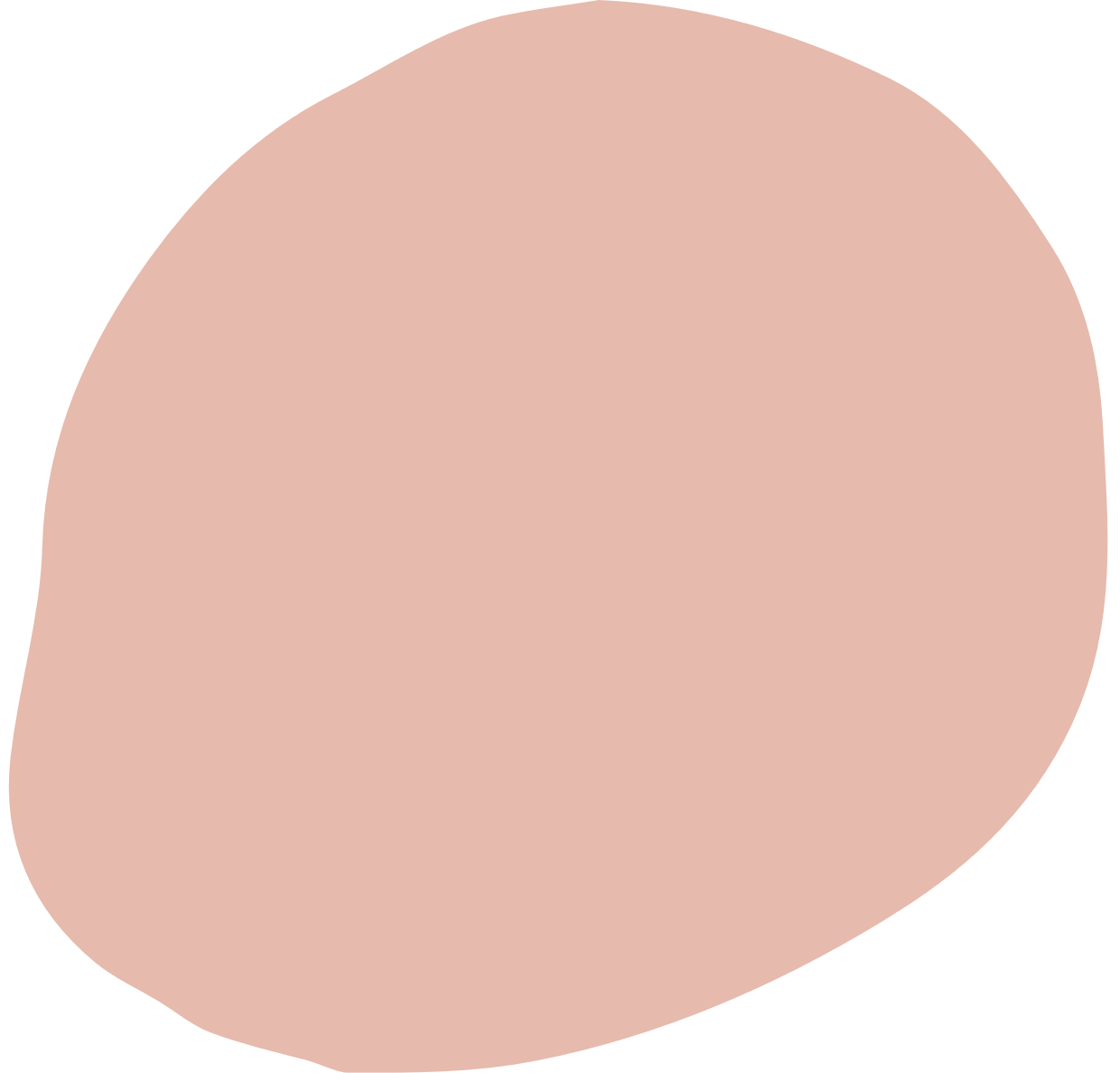 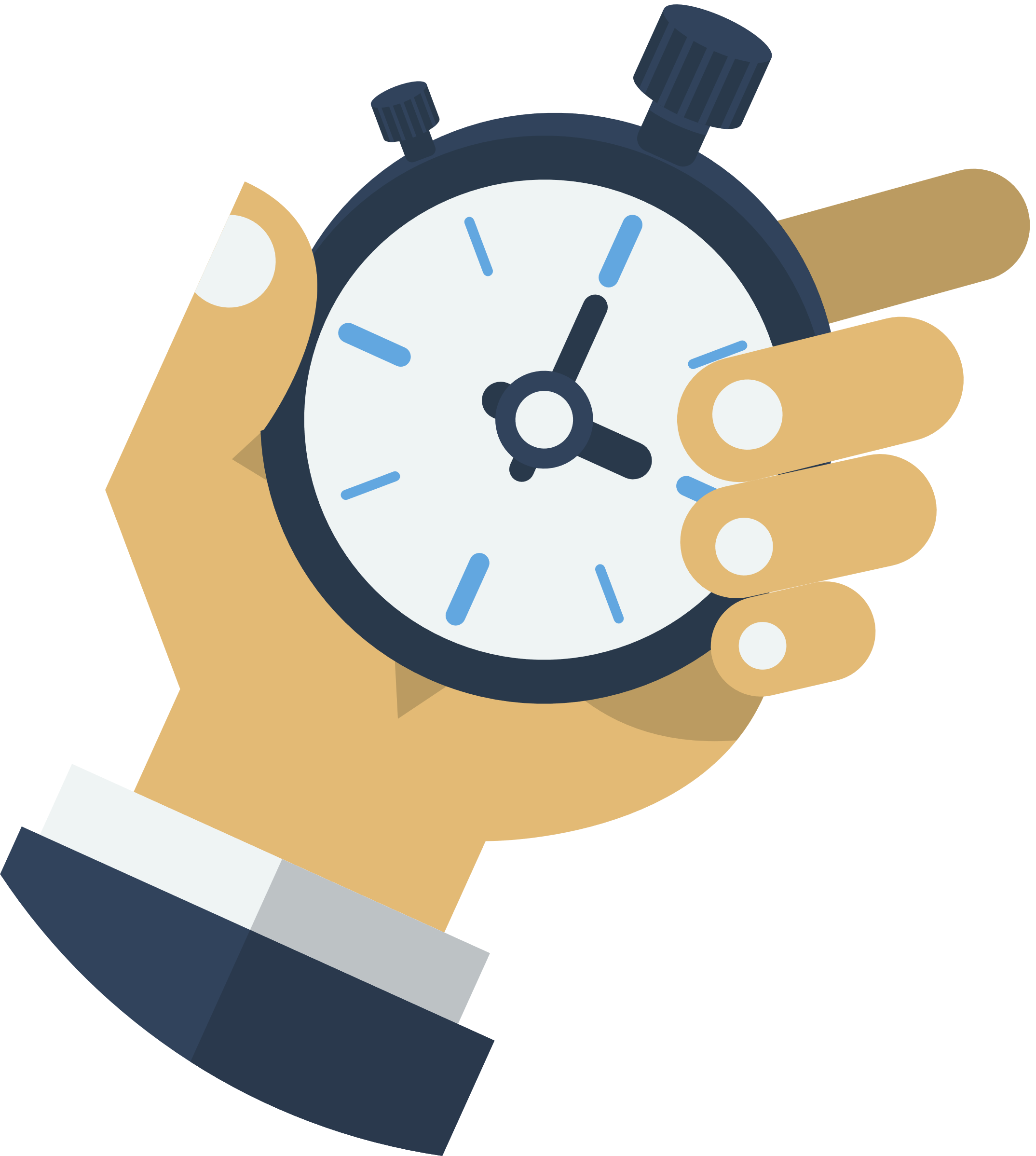 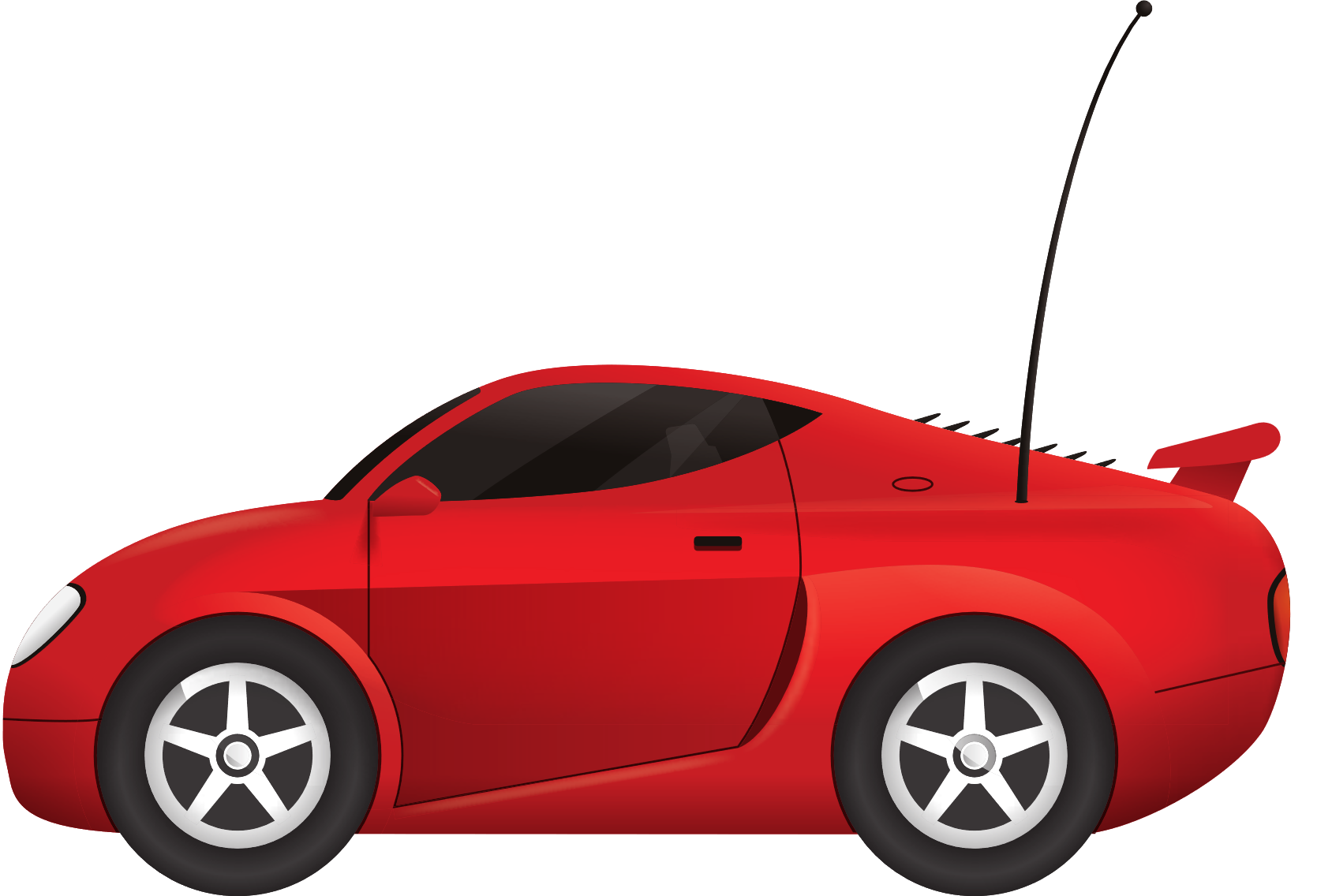 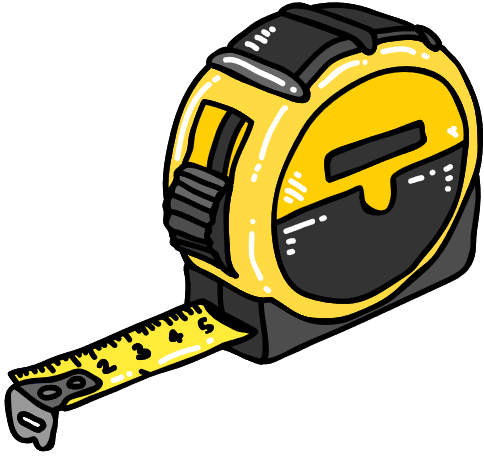 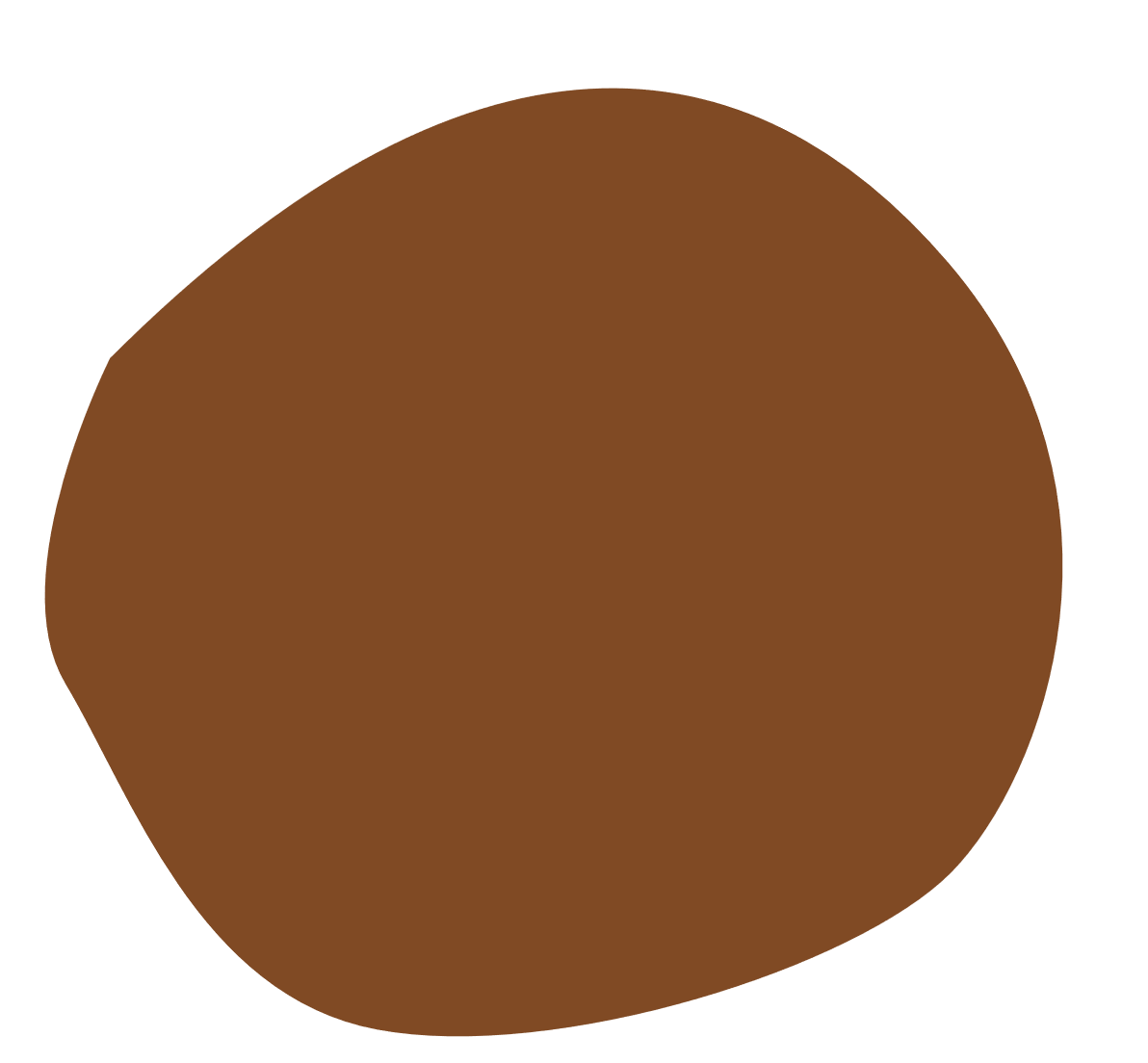 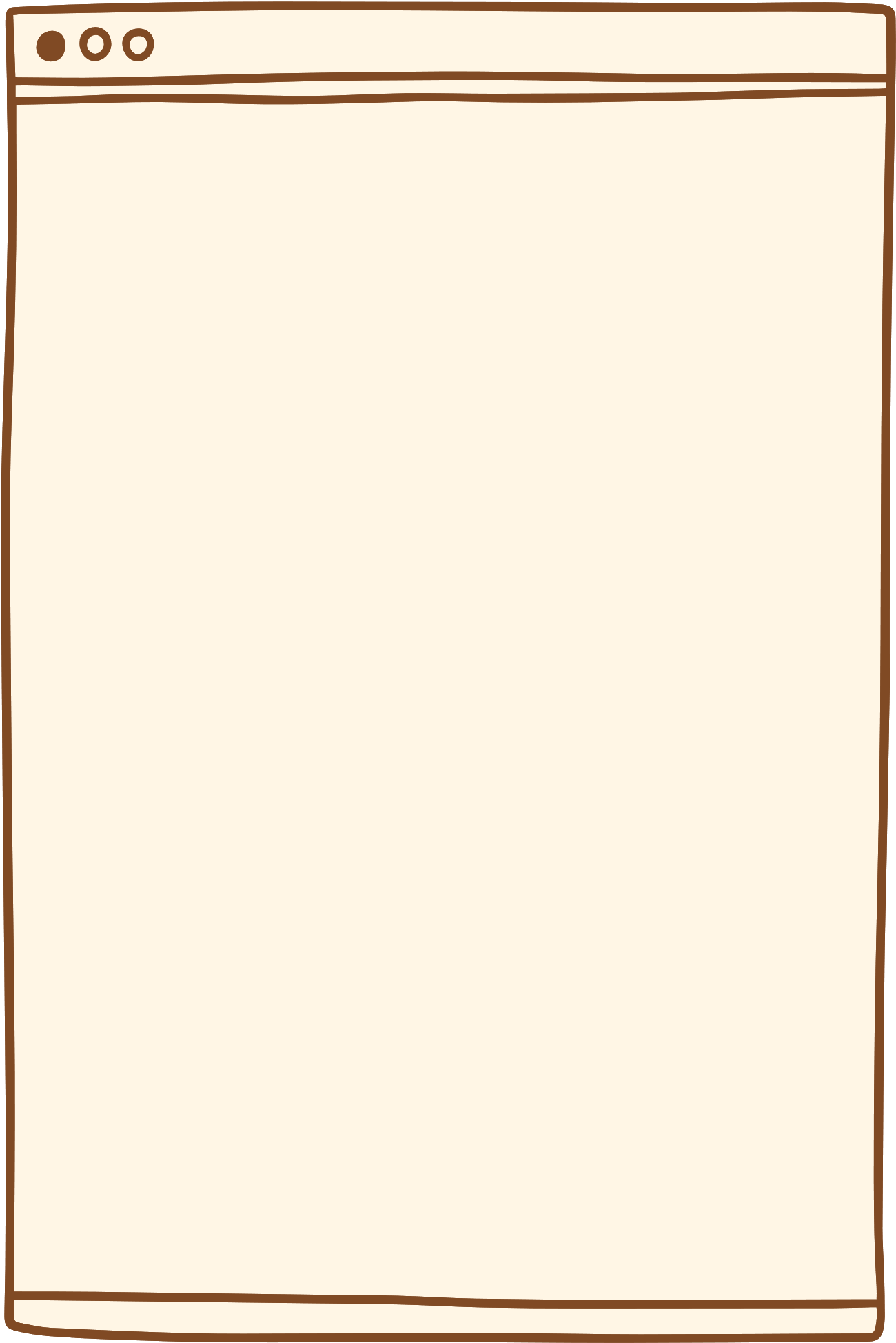 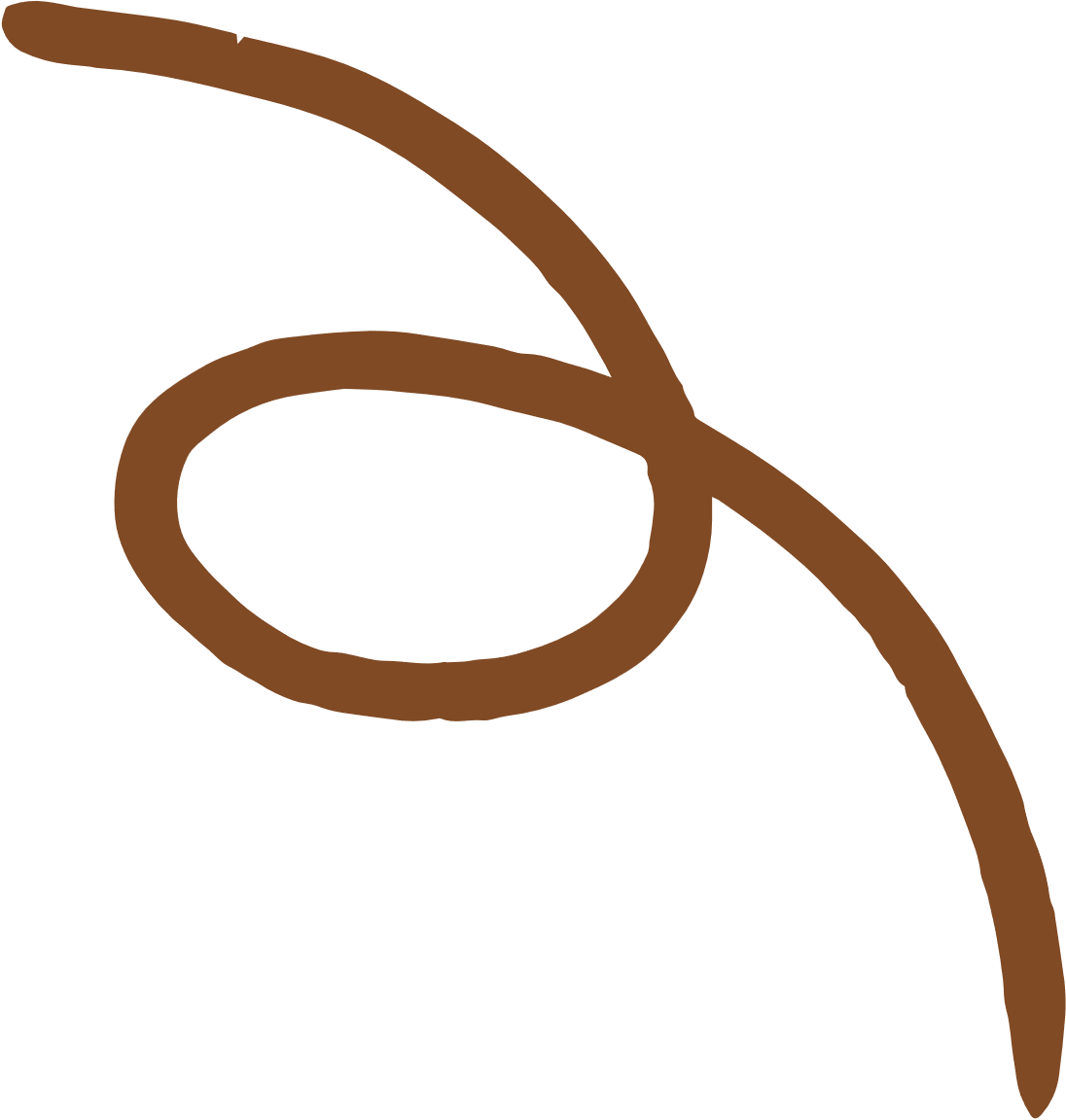 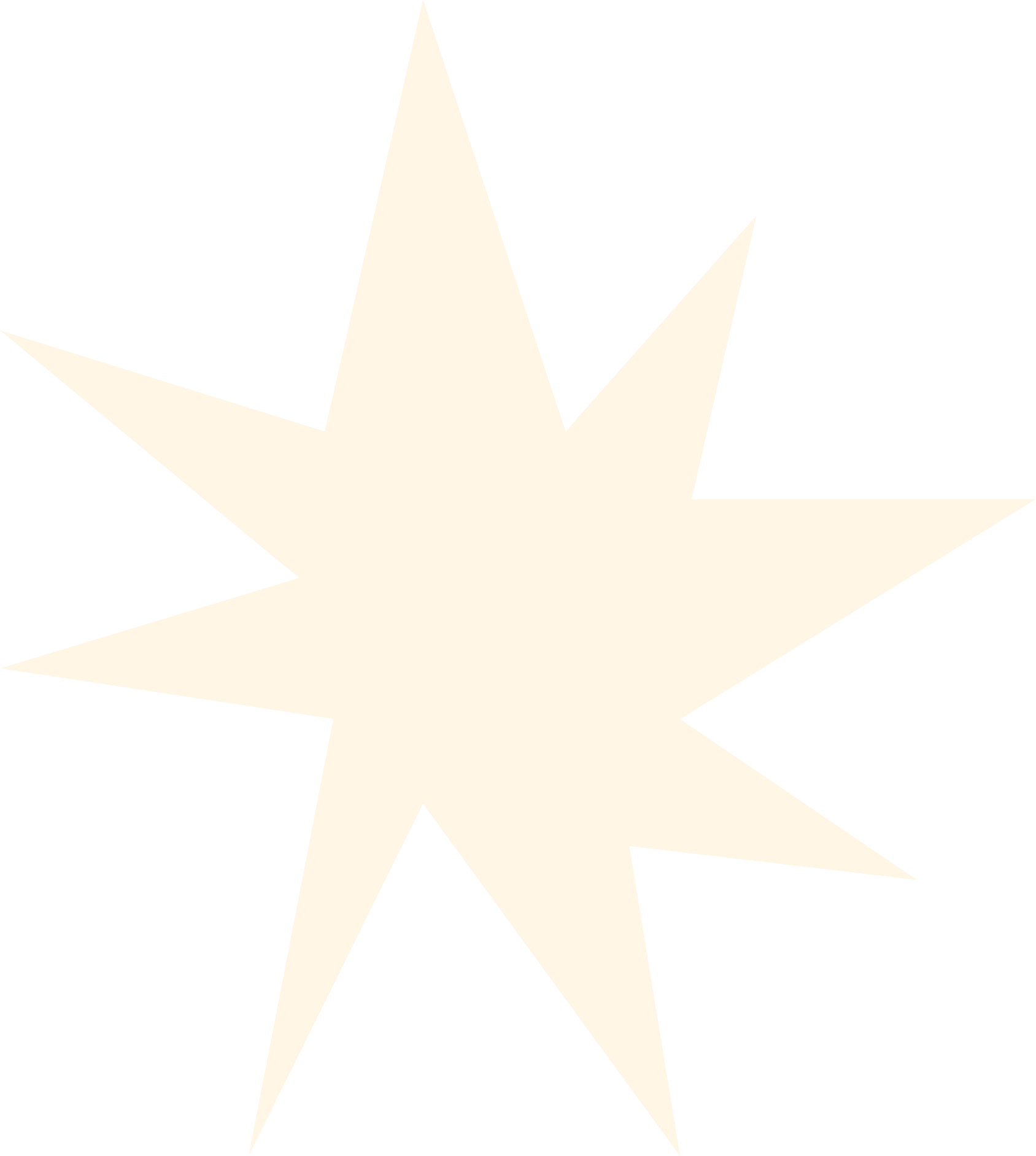 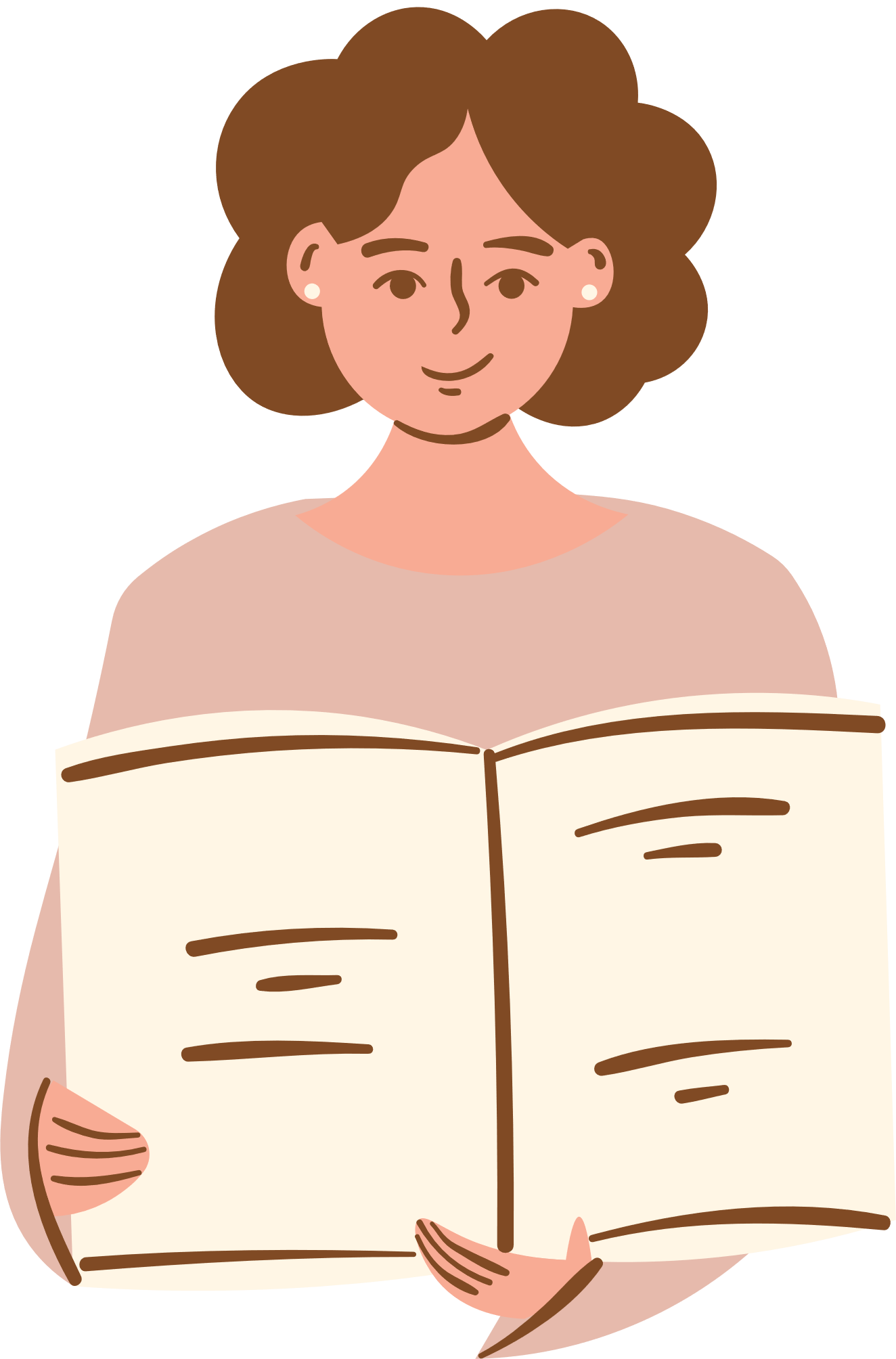 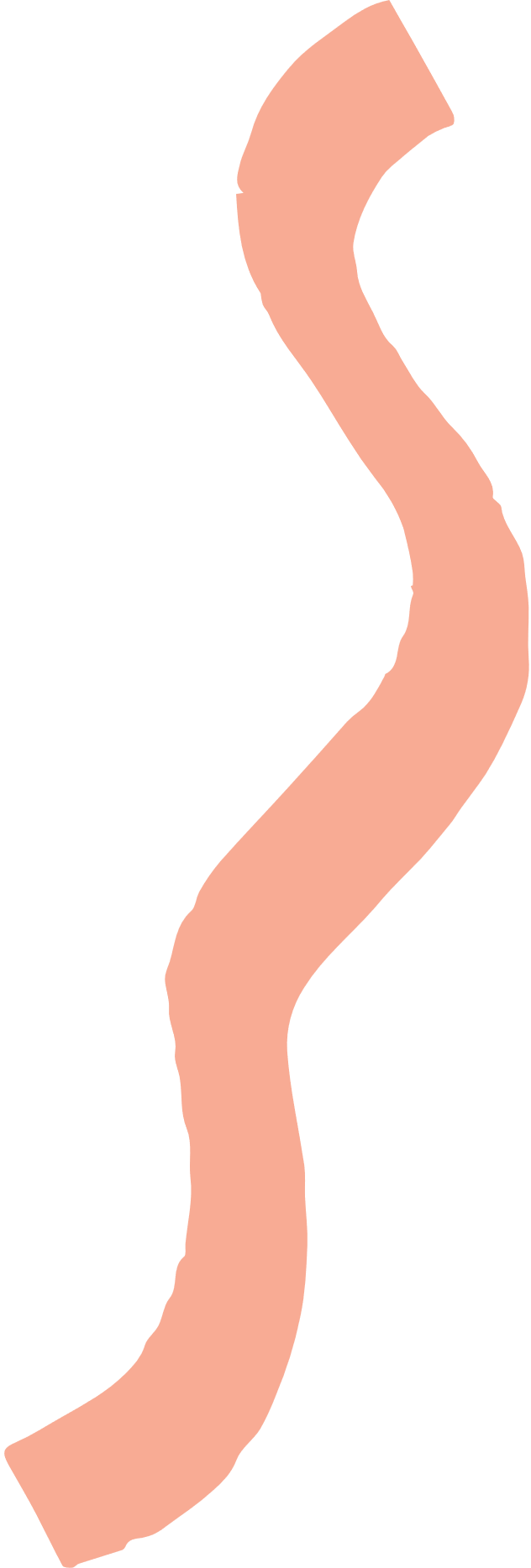 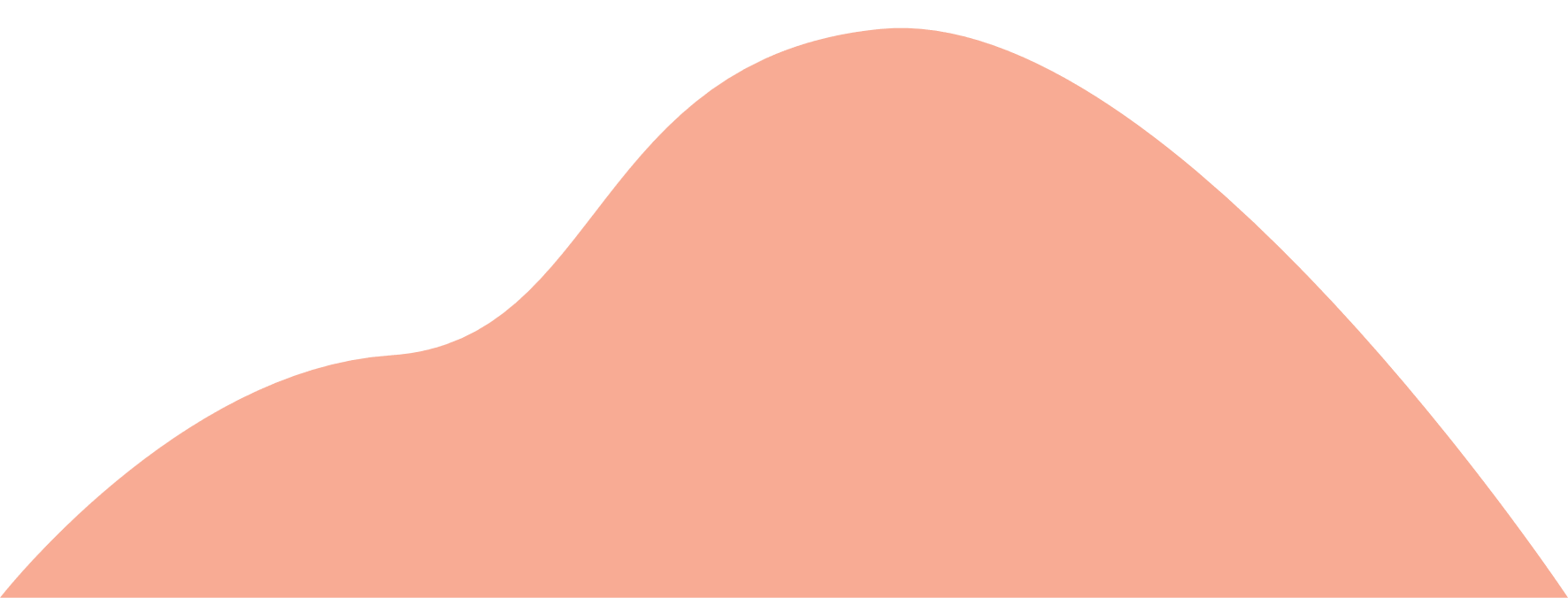 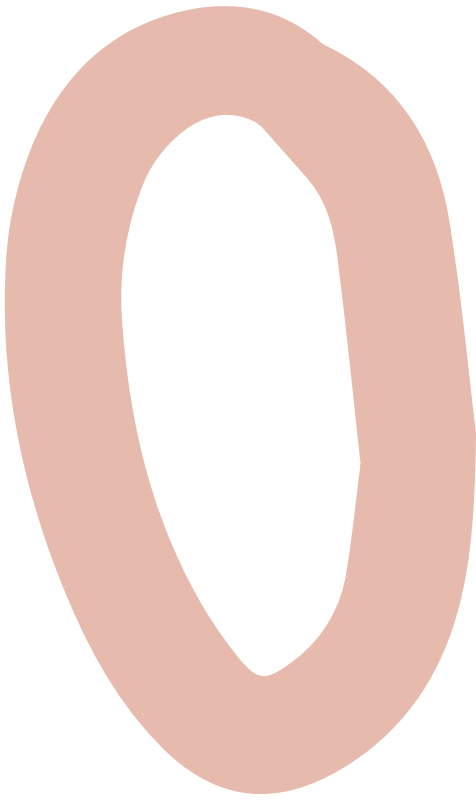 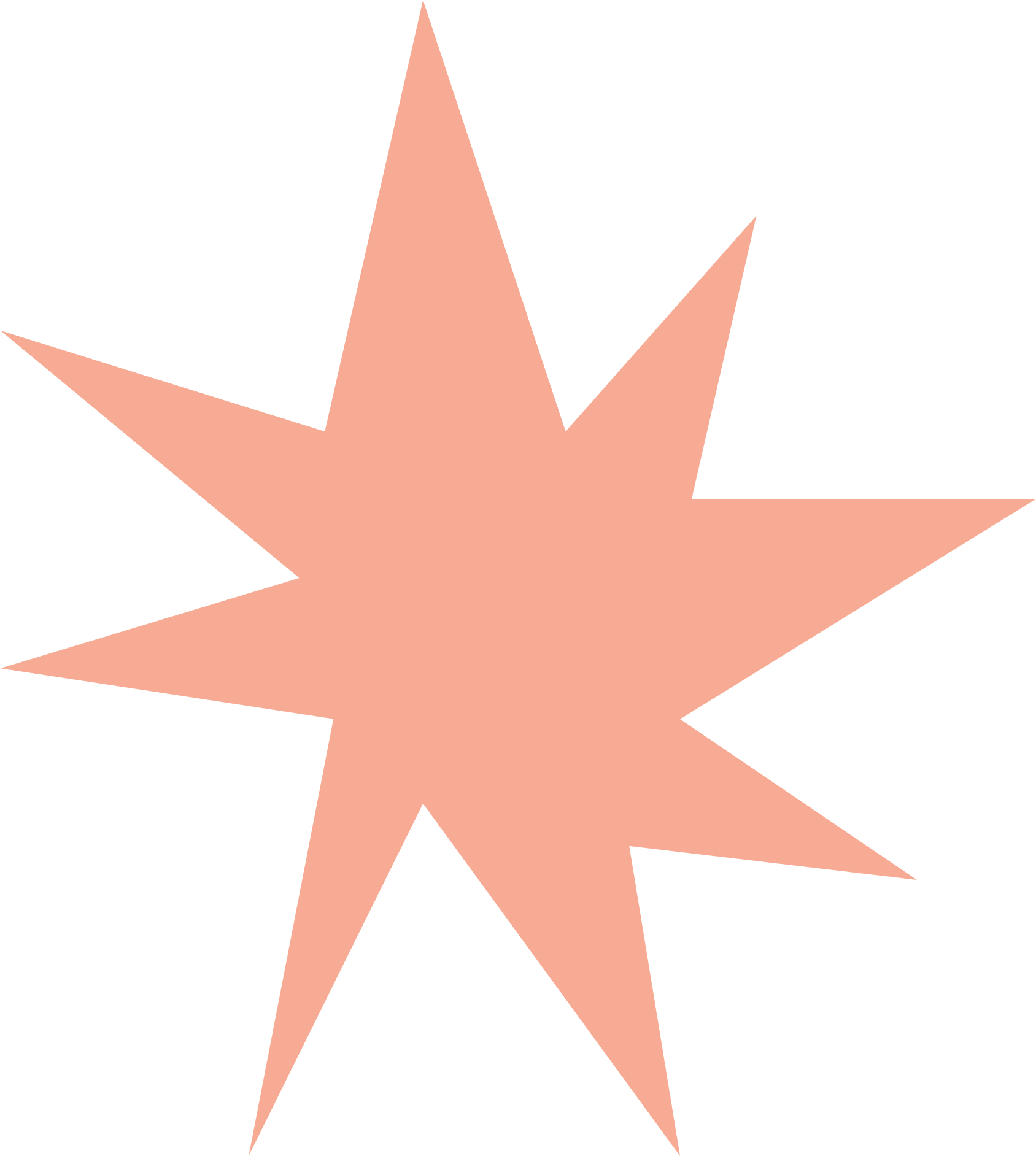 Trả lời các câu hỏi sau
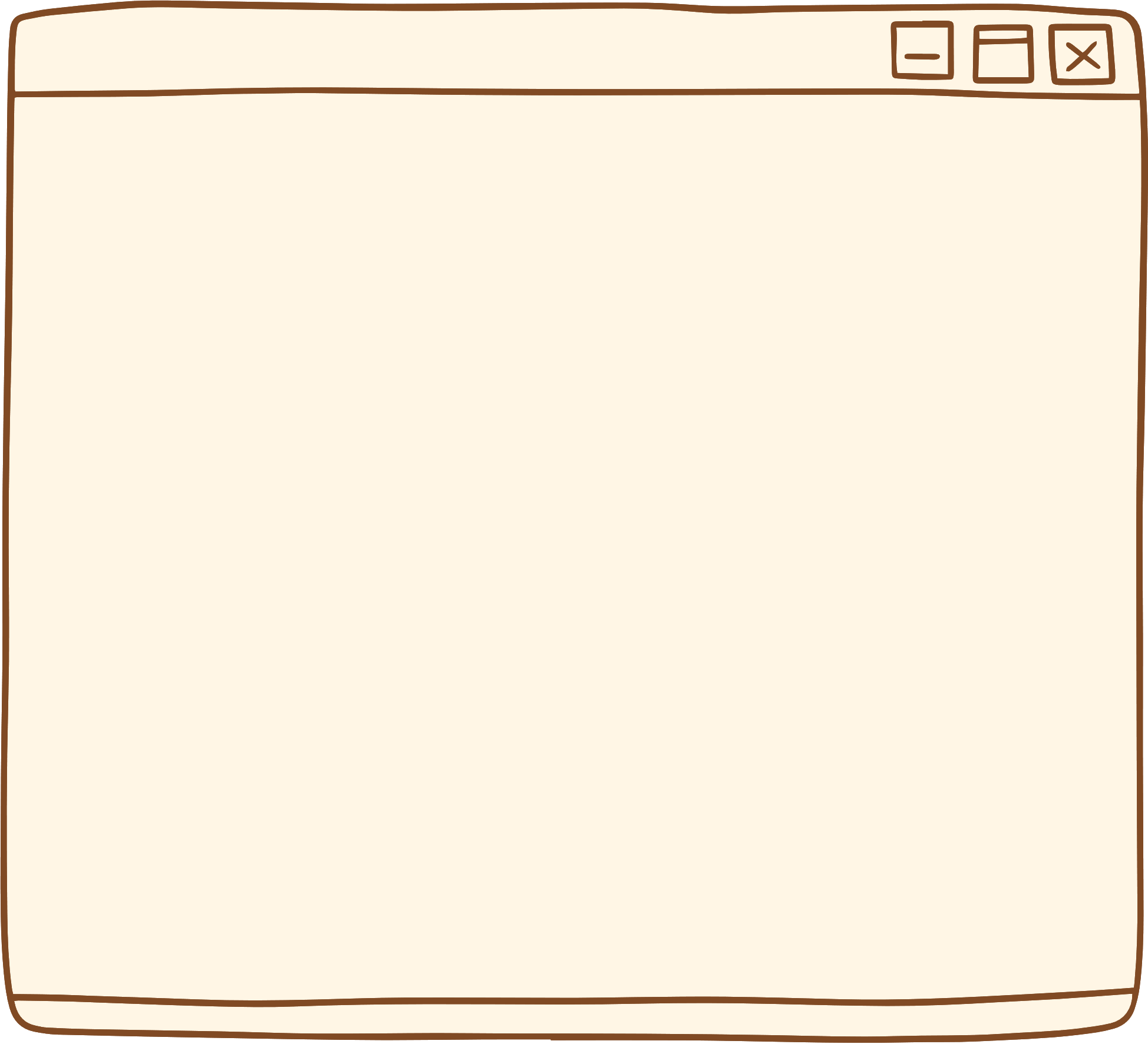 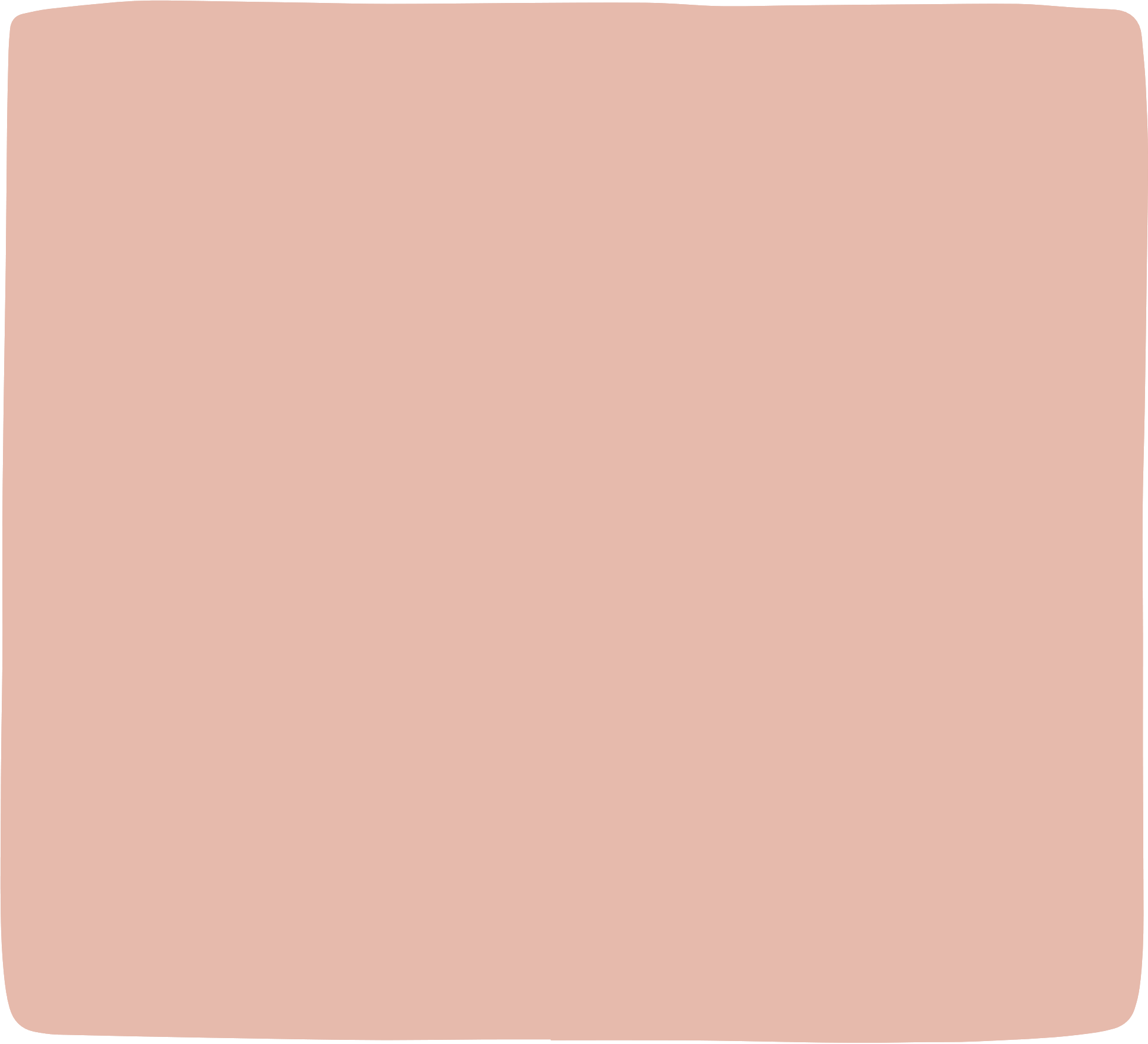 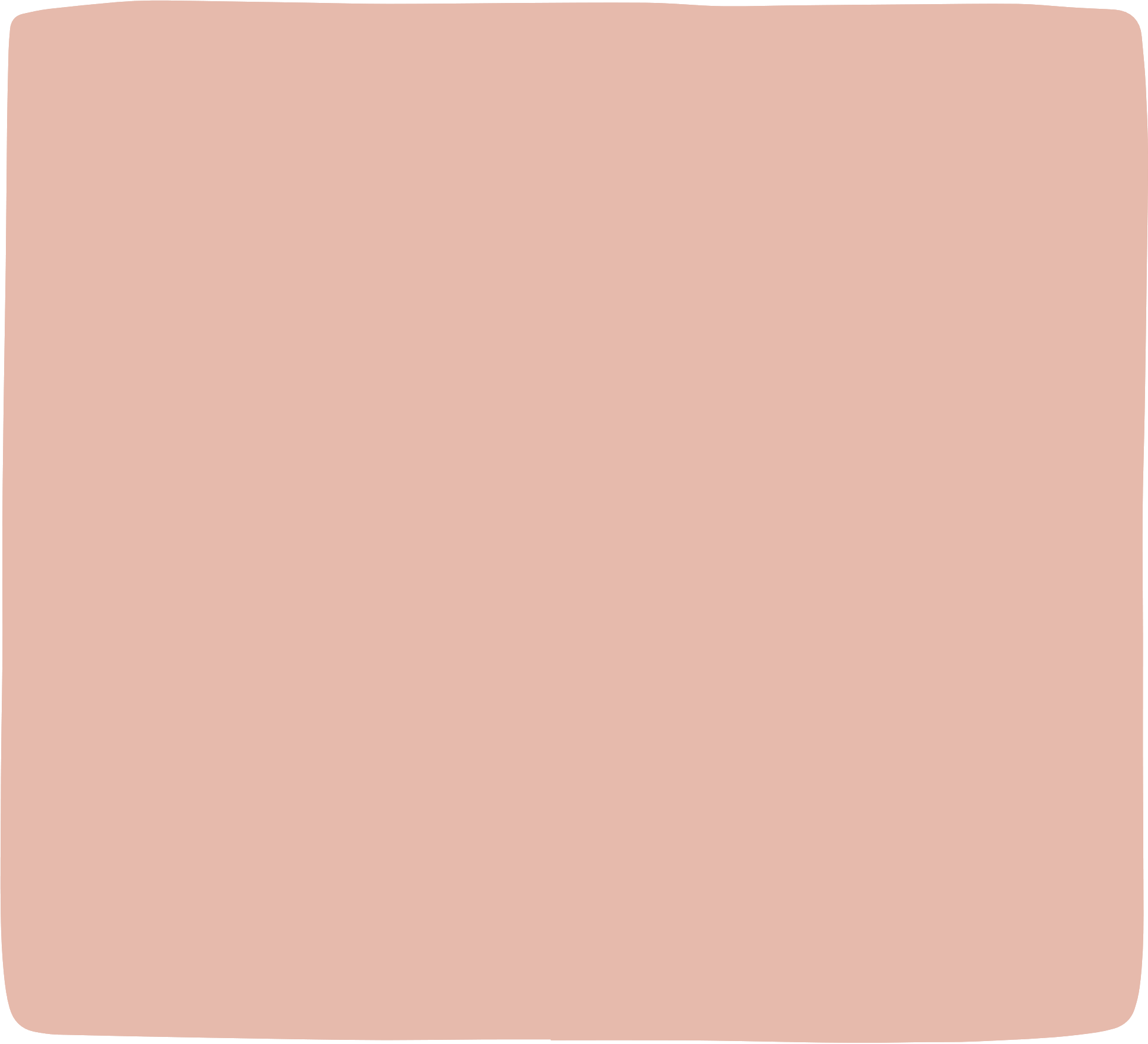 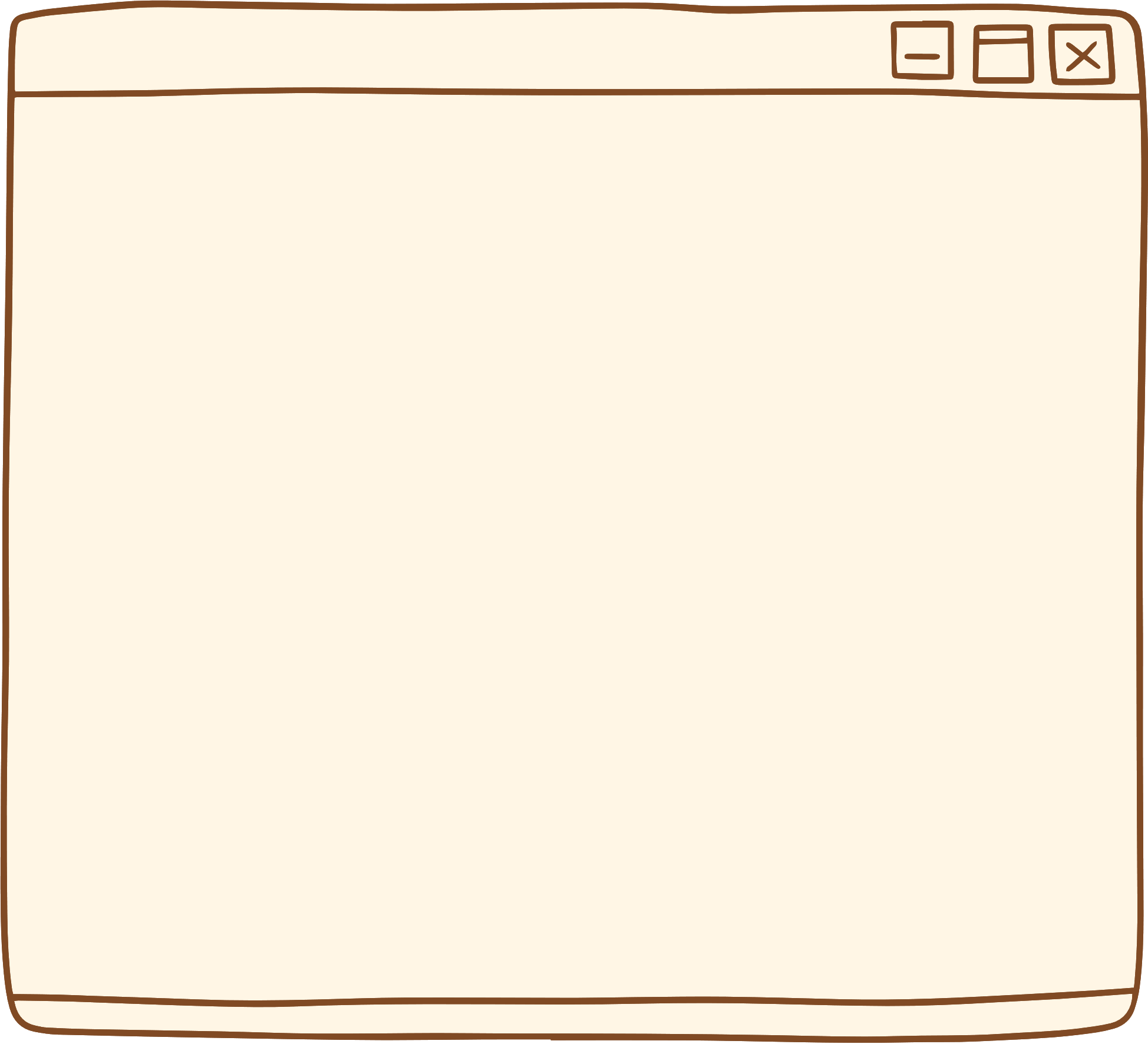 c) Phép đo nào là phép đo trực tiếp? Tại sao?
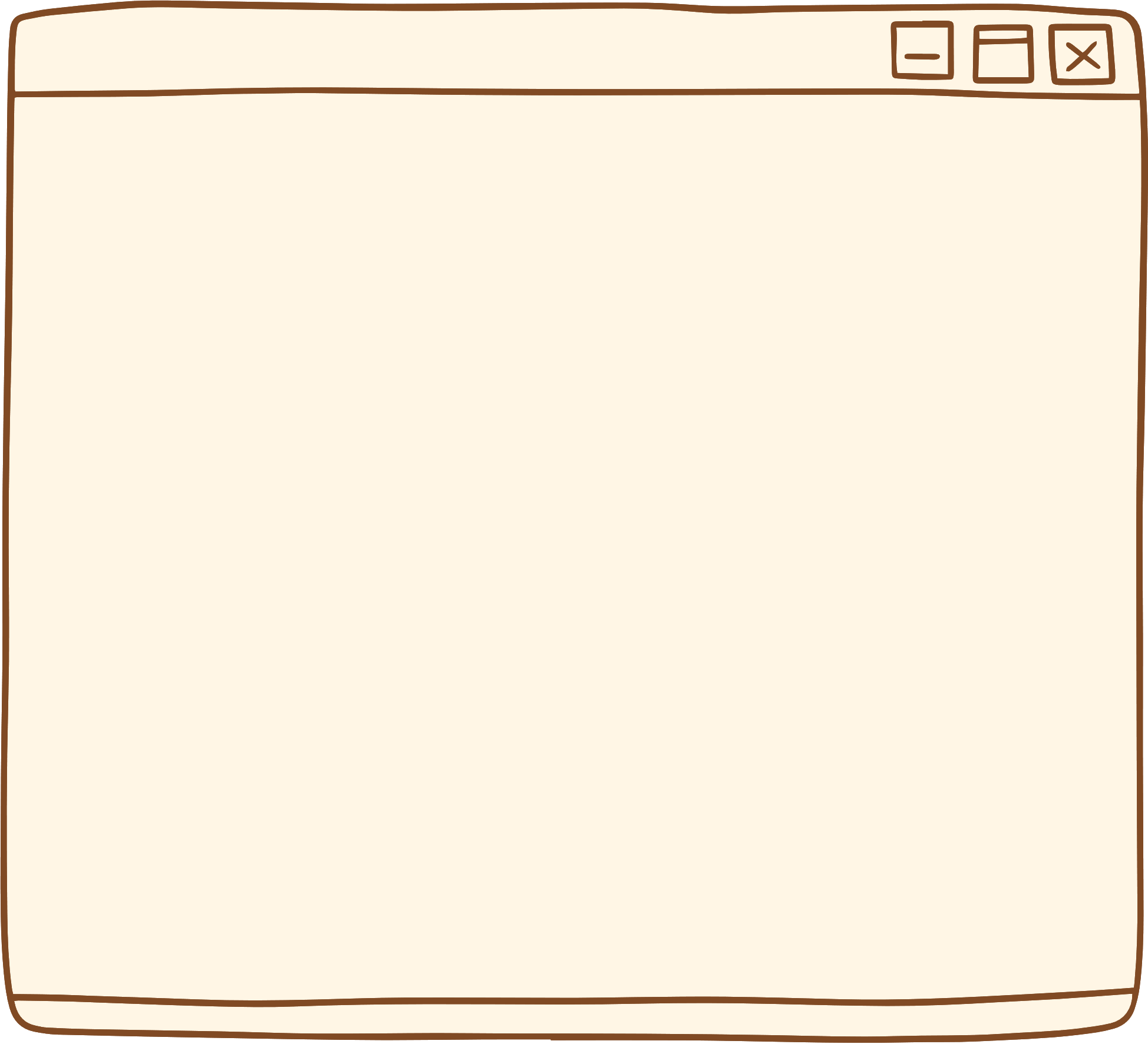 b) Xác định tốc độ chuyển động của xe theo công thức nào?
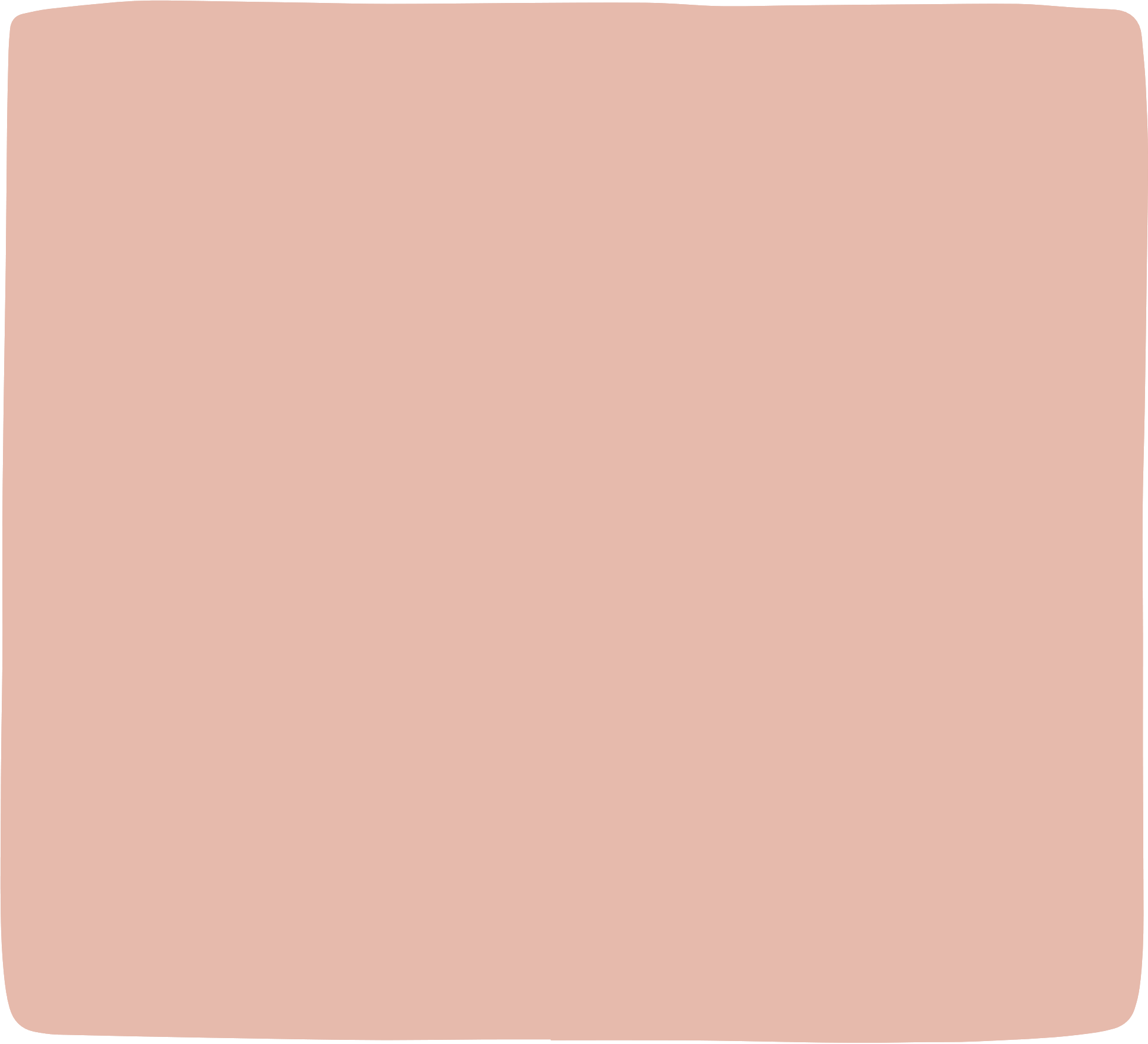 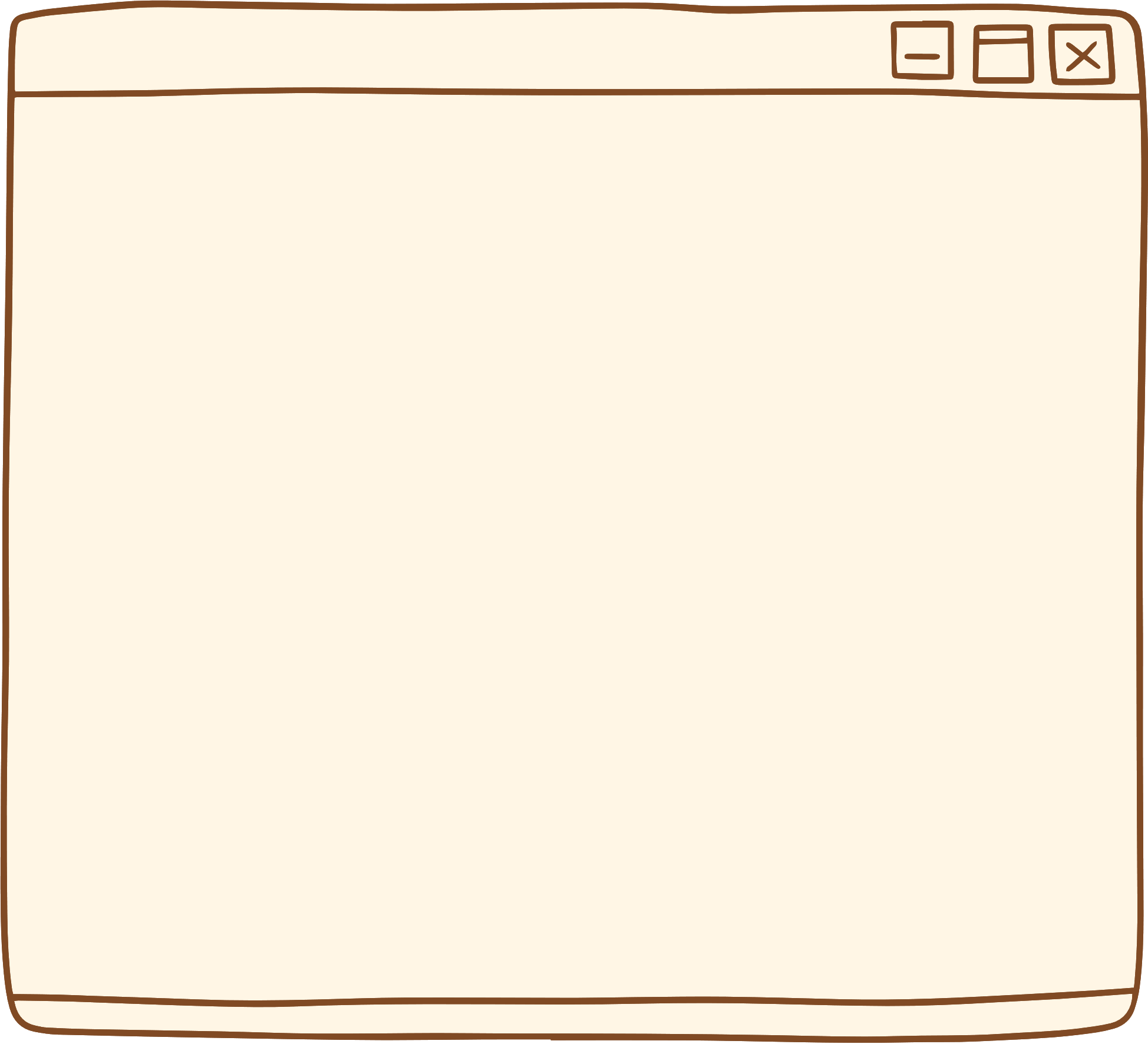 a) Để đo tốc độ chuyển động của chiếc xe cần đo những đại lượng nào?
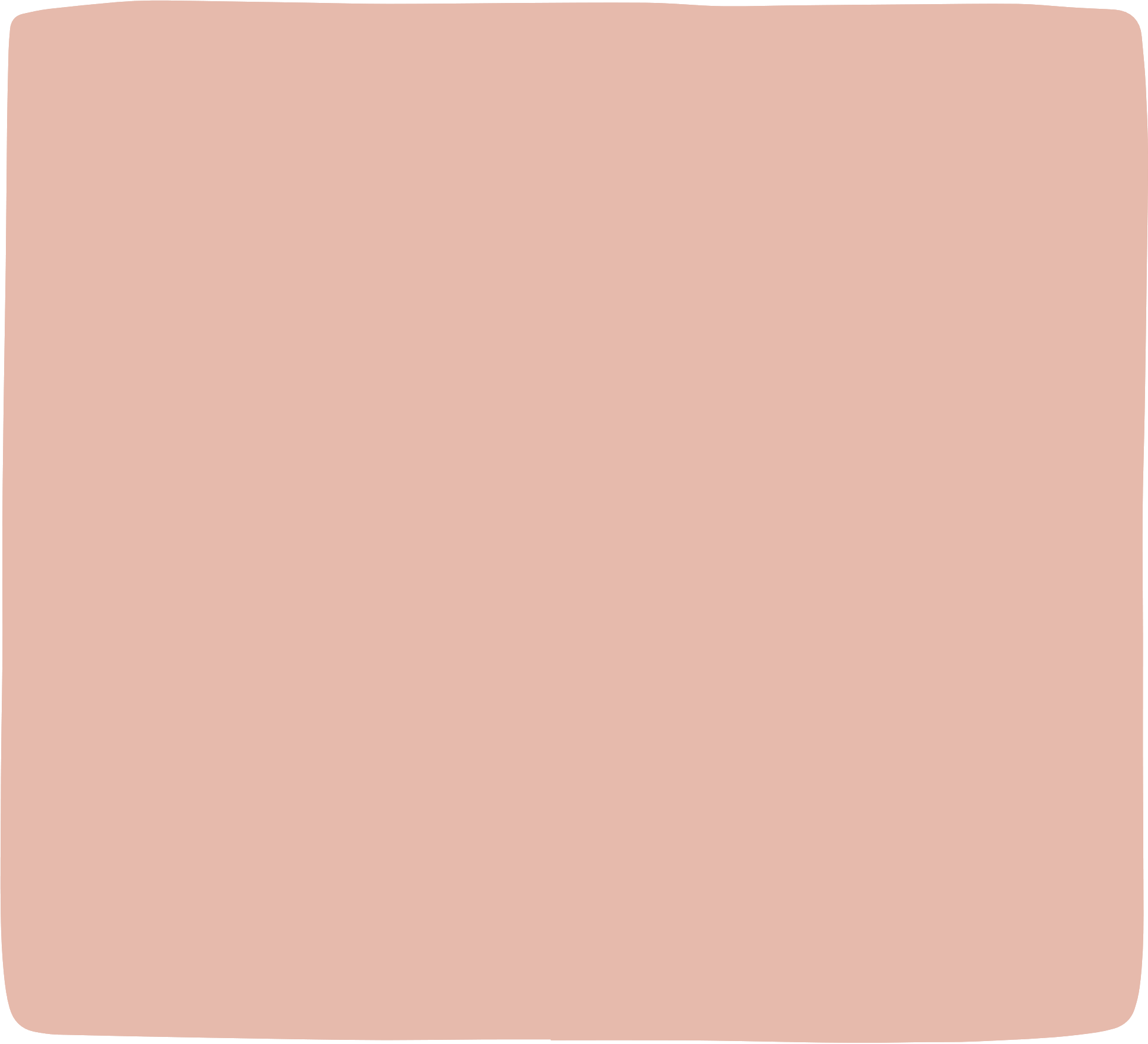 d) Phép đo nào là phép đo gián tiếp? Tại sao?
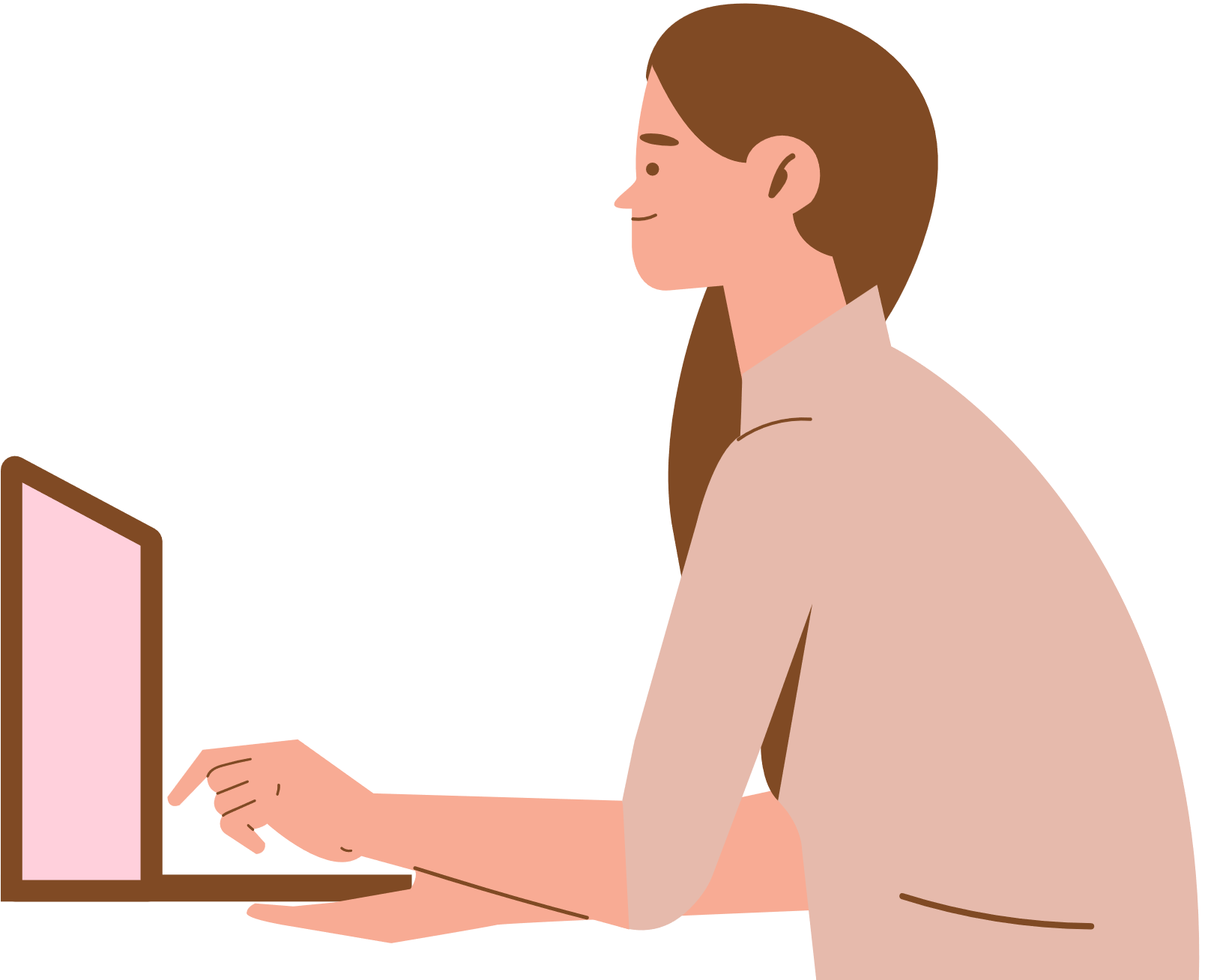 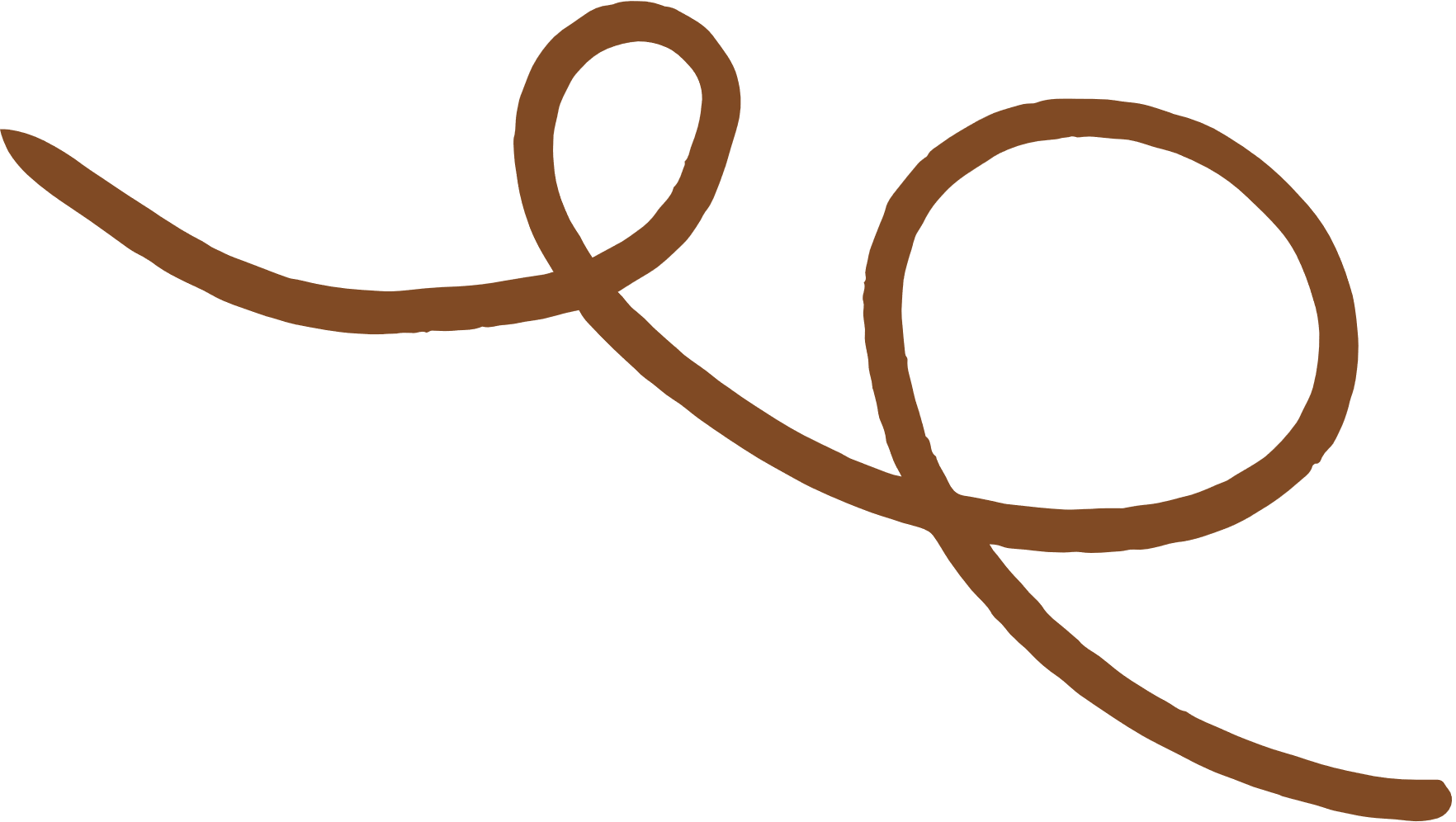 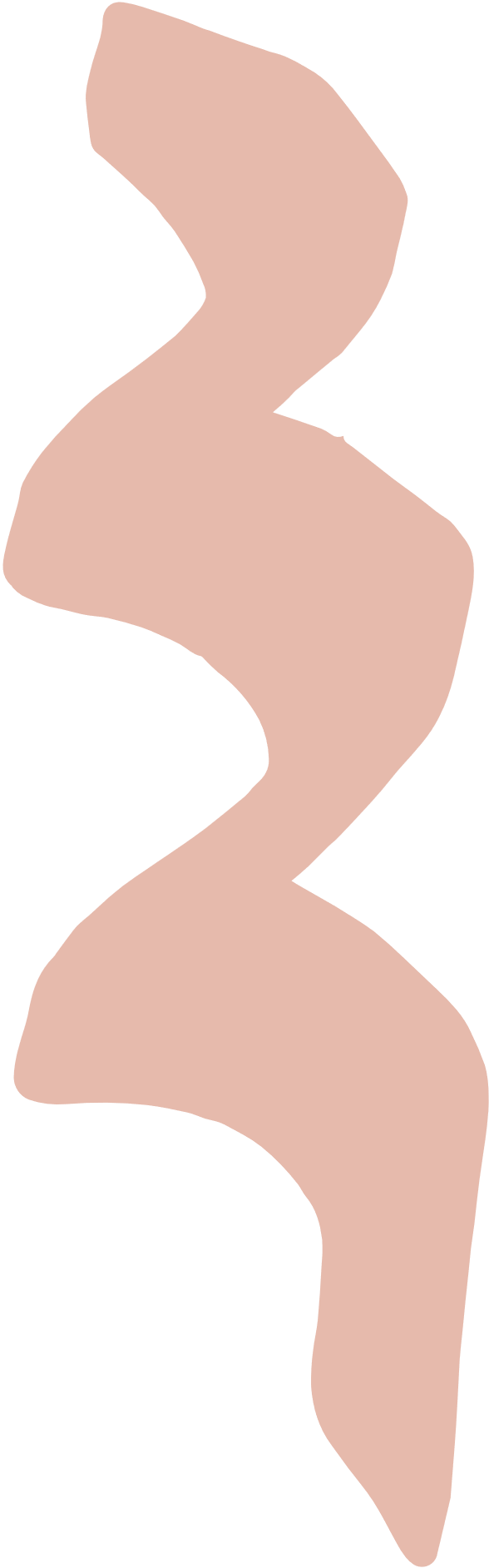 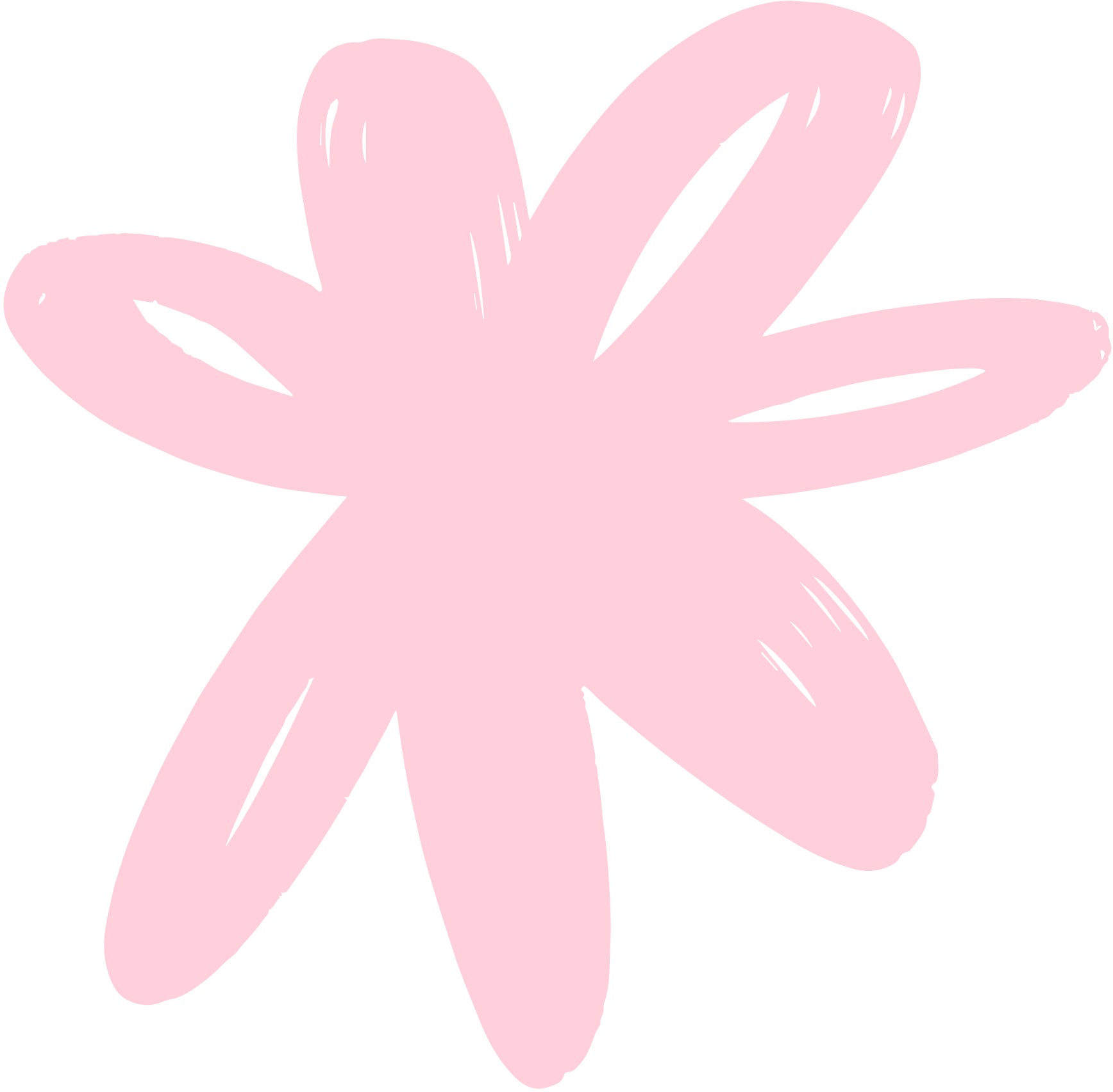 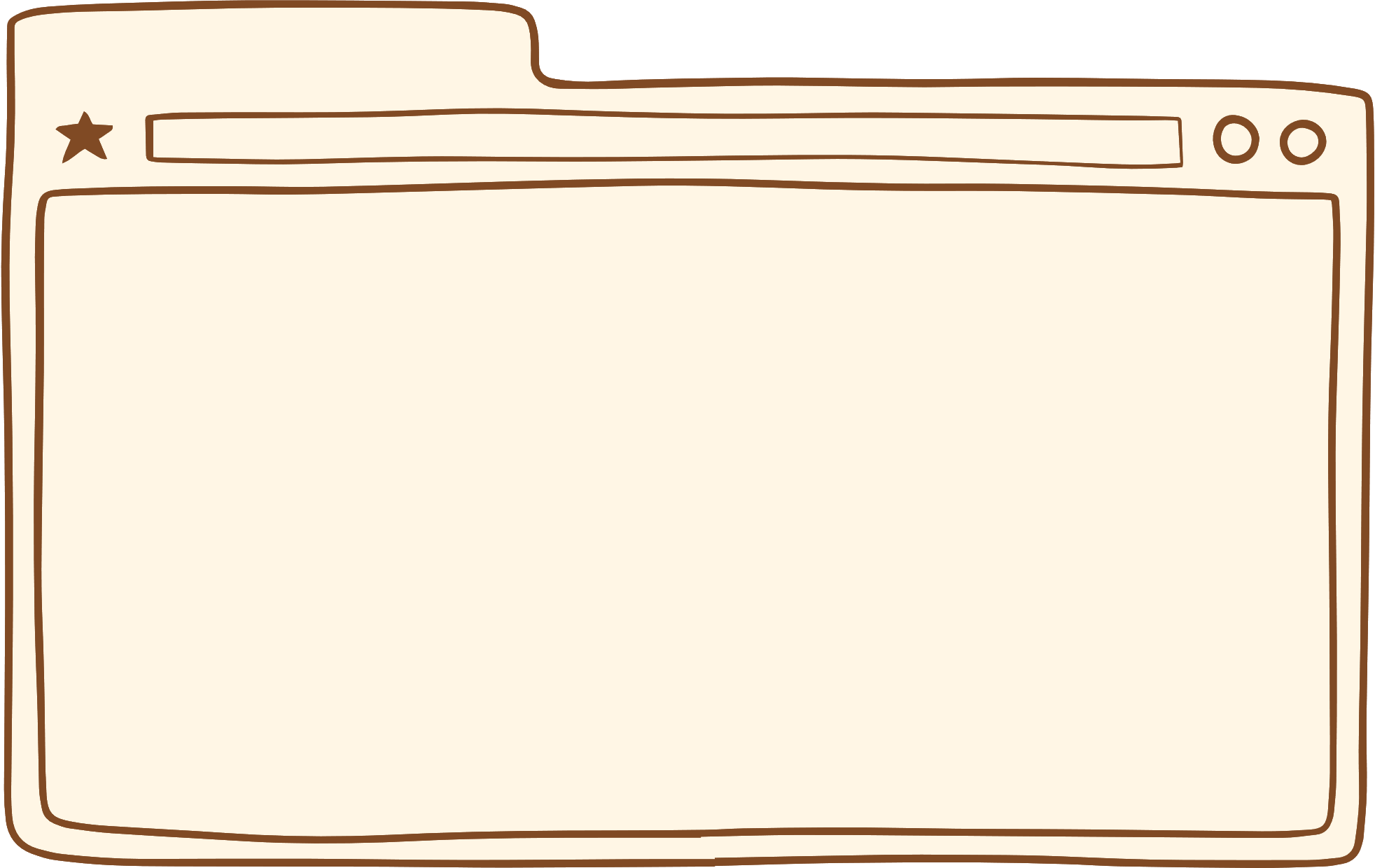 Trả lời
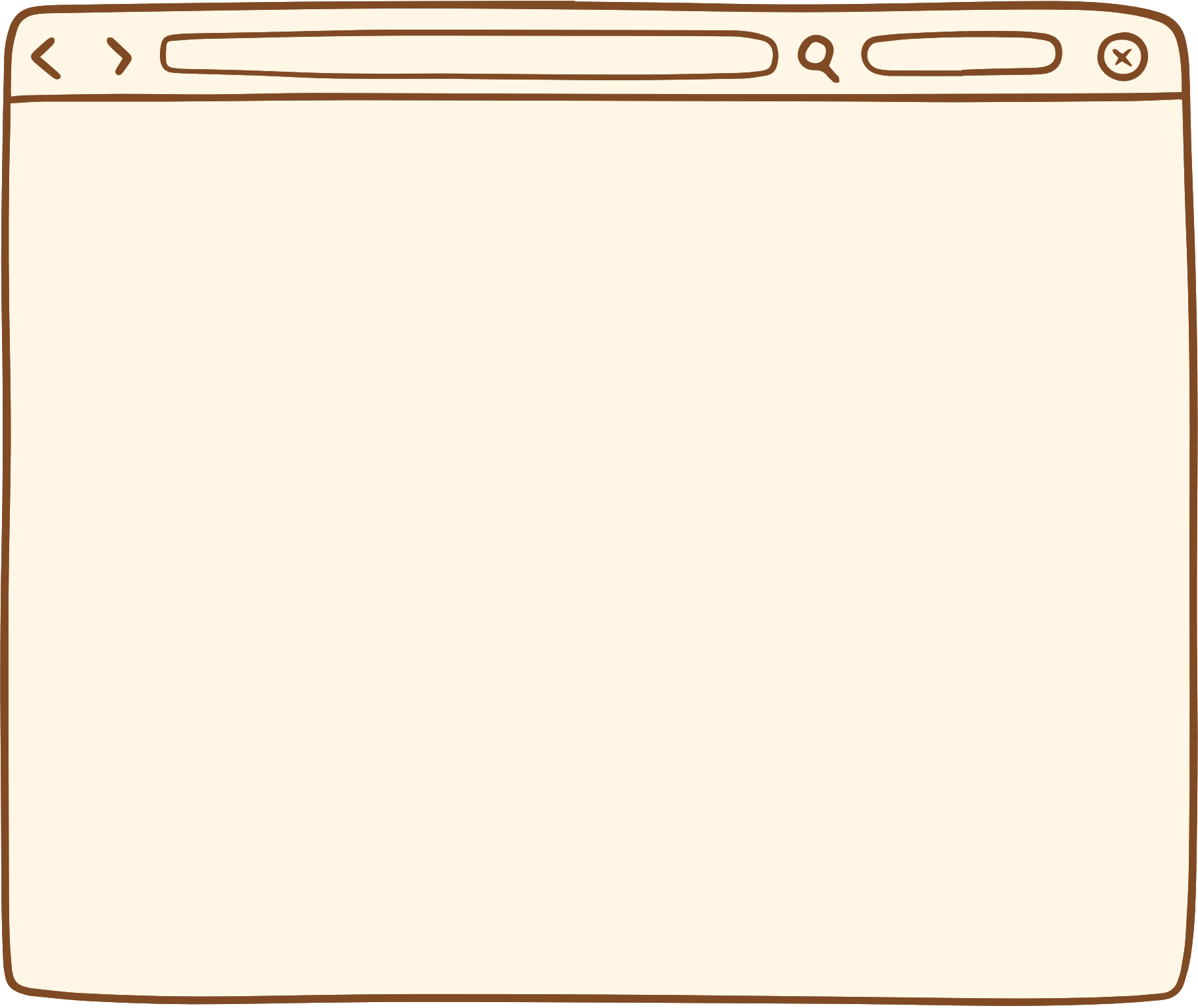 a) Để đo tốc độ chuyển động của chiếc xe cần đo những đại lượng : 
+ Quãng đường di chuyển của chiếc ô tô.
+ Thời gian ô tô đi hết quãng đường đó.
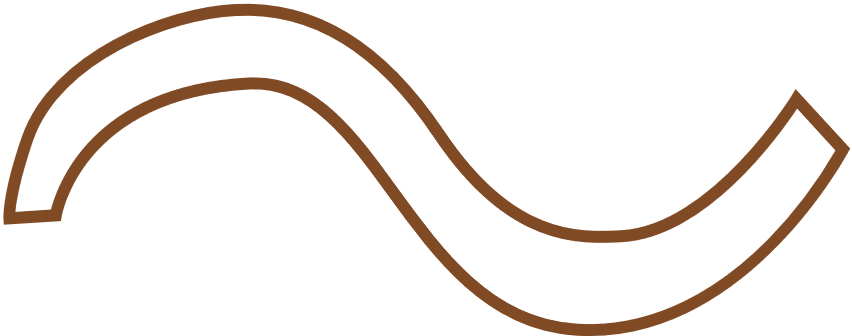 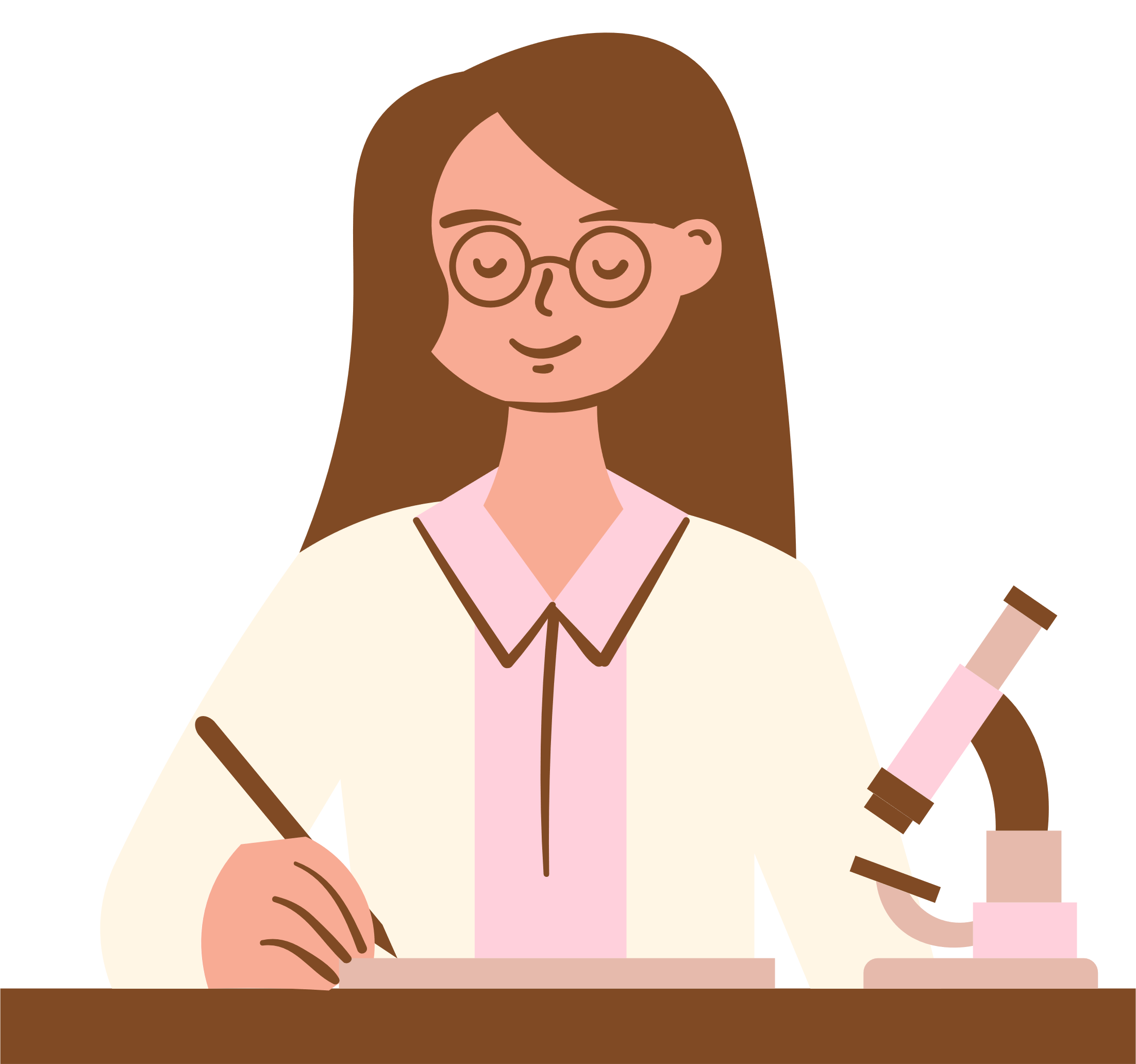 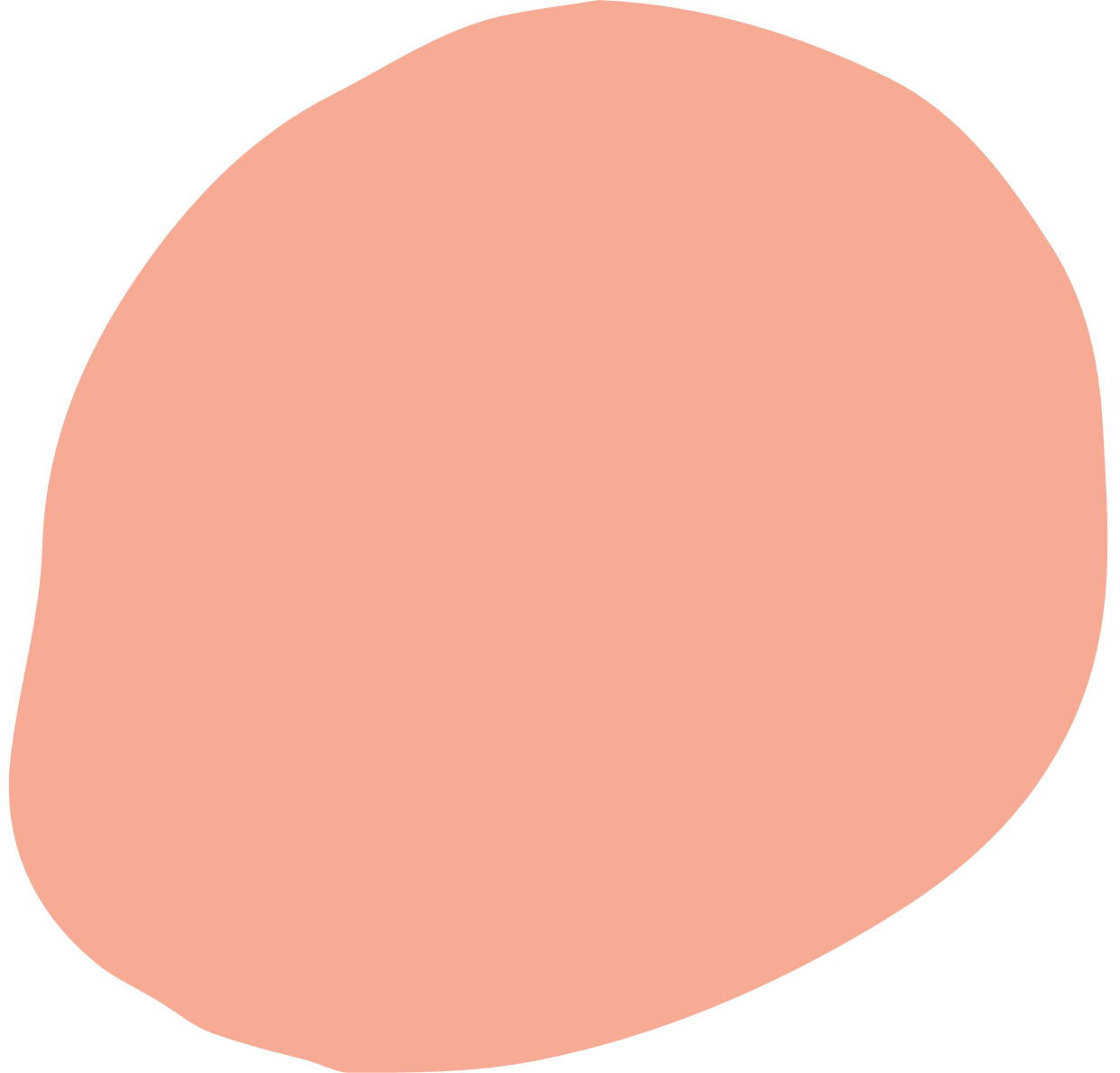 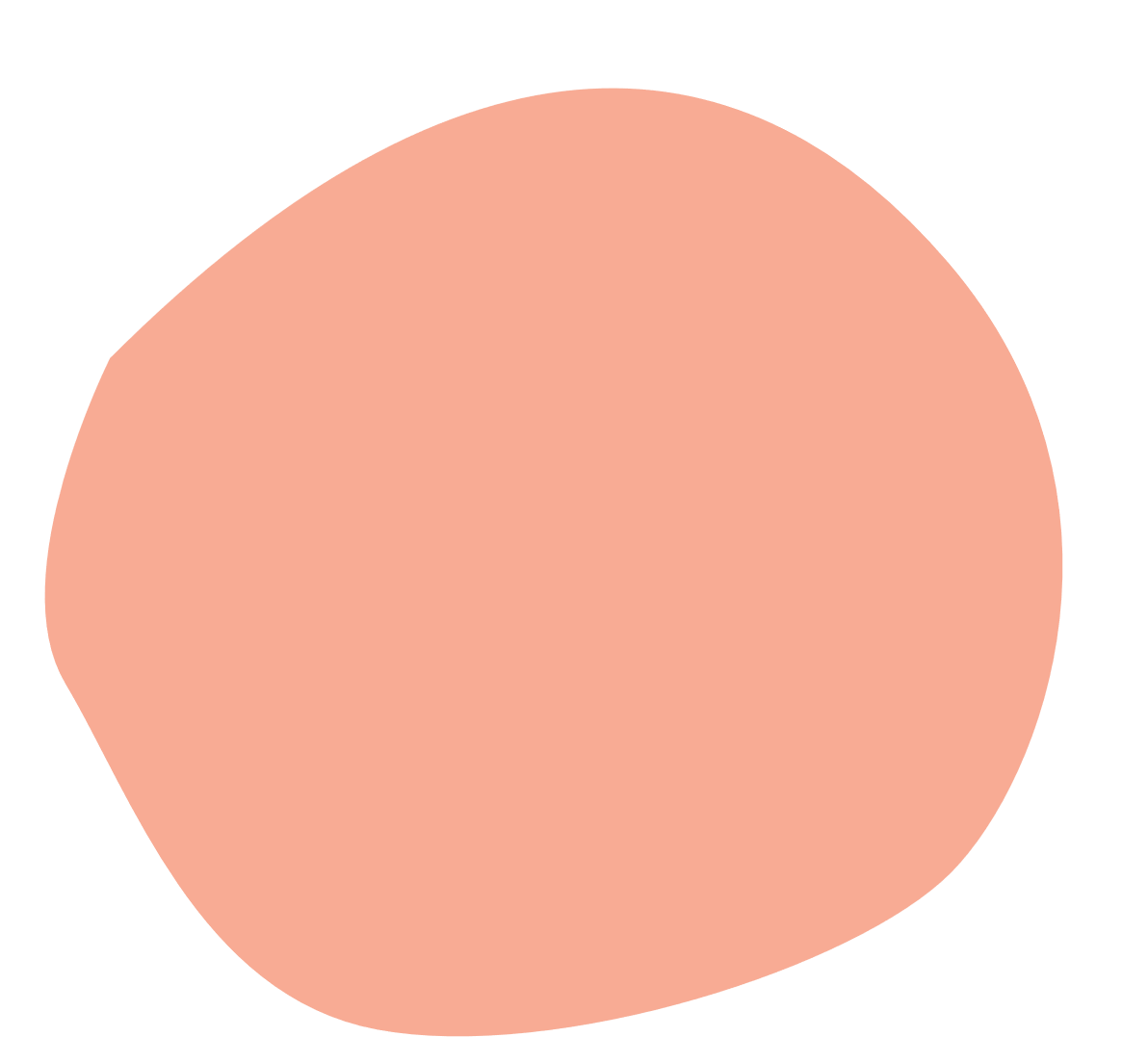 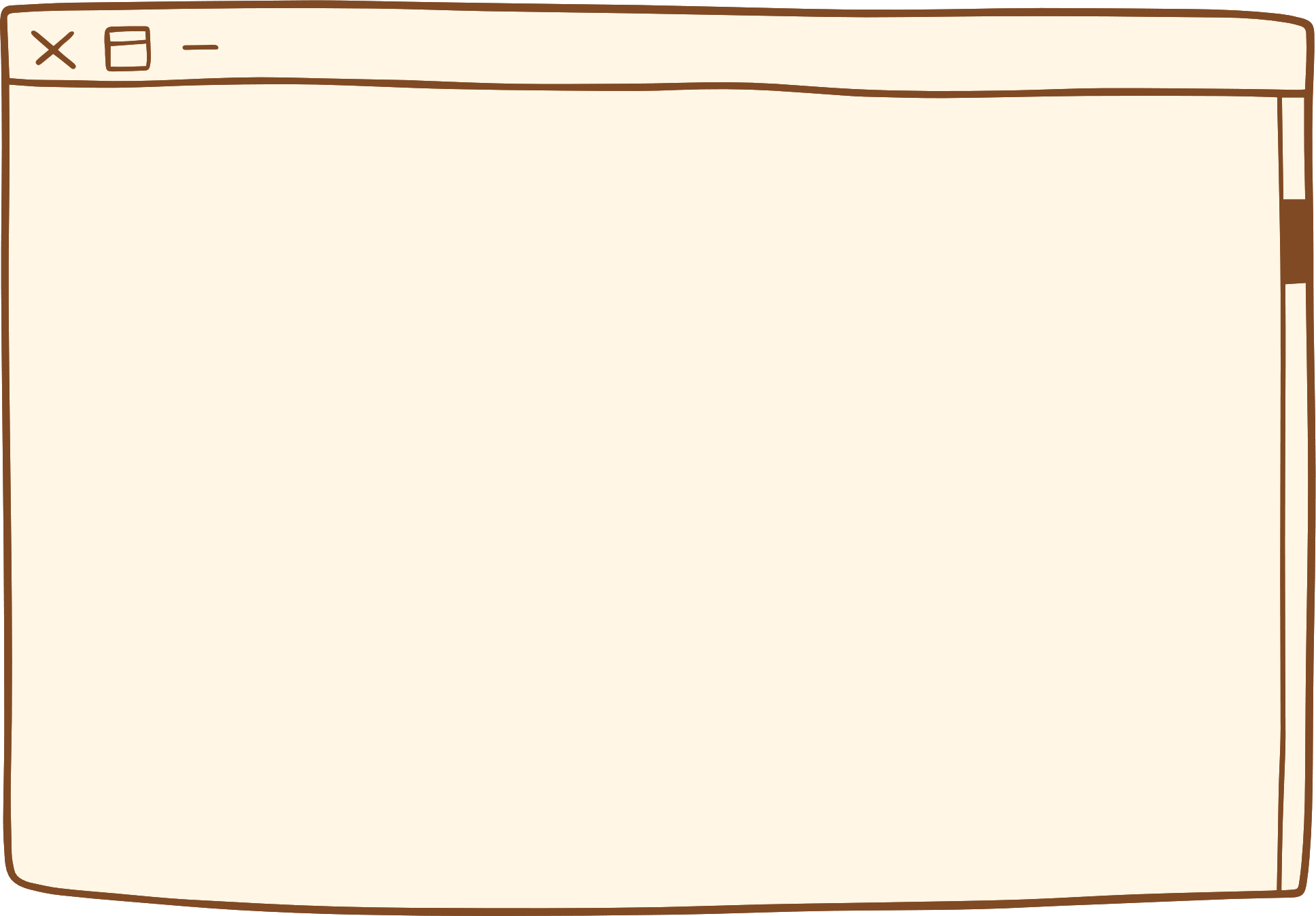 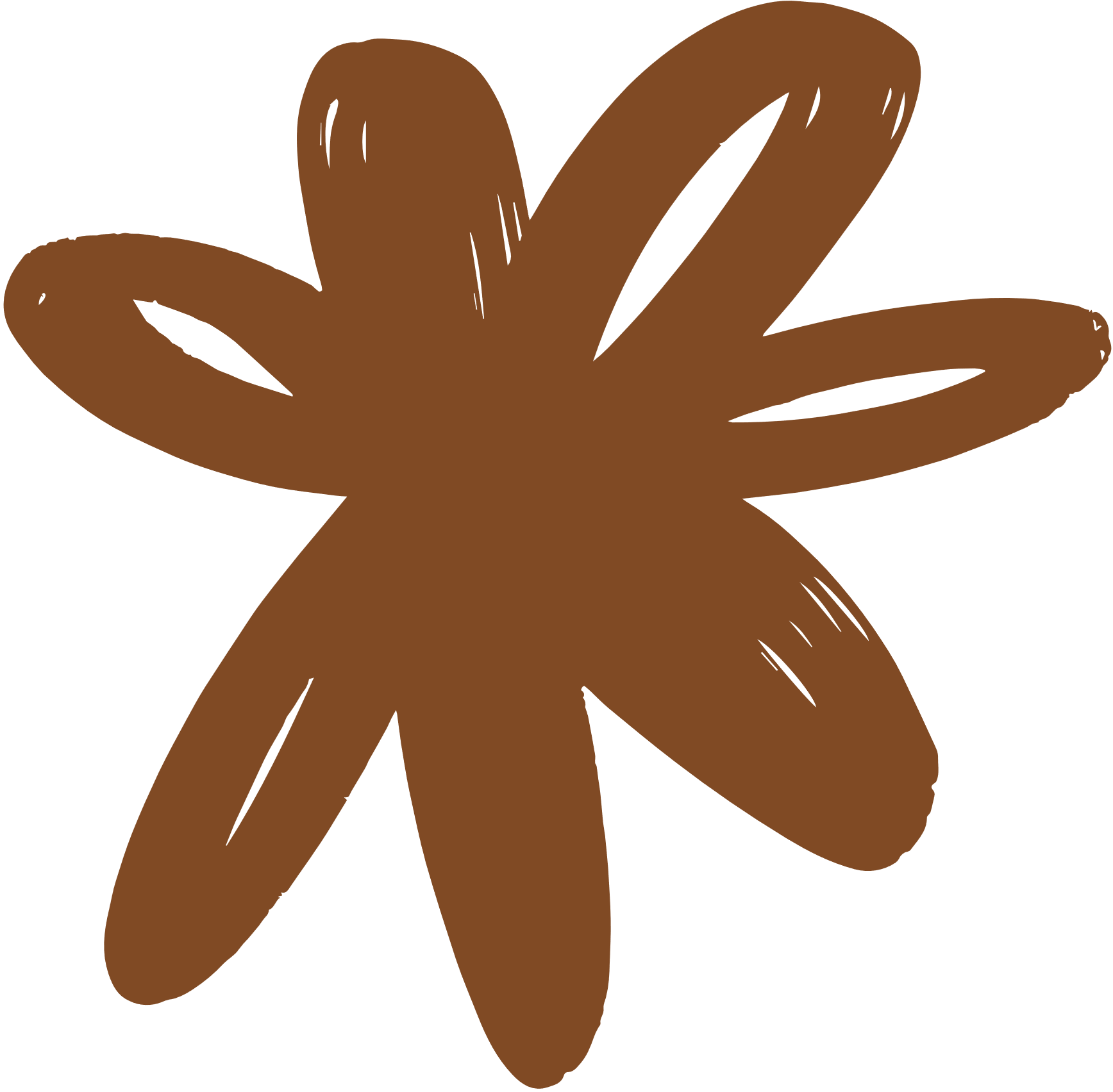 d) Phép đo gián tiếp là phép đo tốc độ (v). Vì nó được xác định thông qua công thức liên hệ với các đại lượng được đo trực tiếp là quãng đường và thời gian.
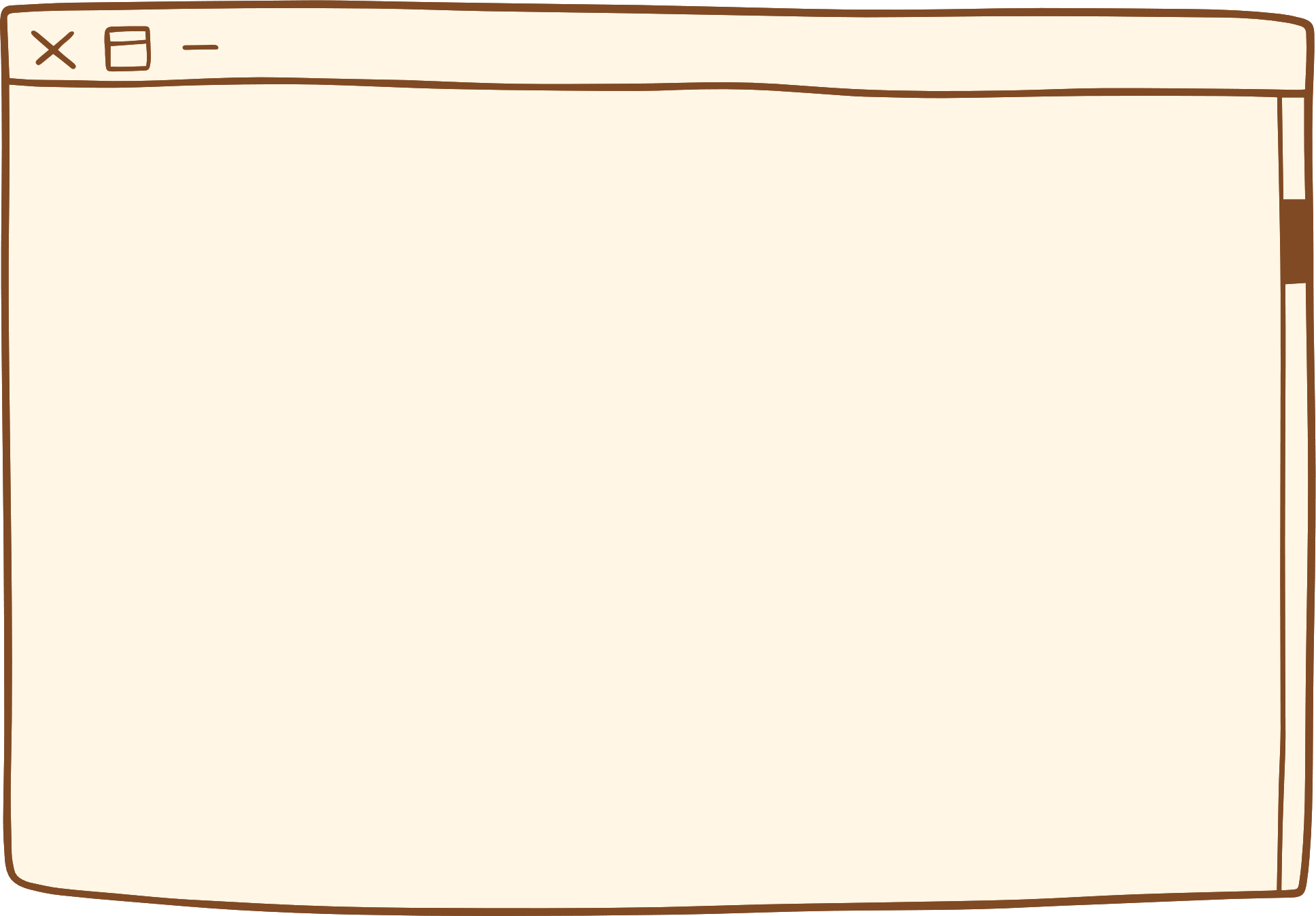 c) Phép đo trực tiếp là phép đo thời gian (t) và quãng đường (s). Vì chúng lần lượt được đo bằng dụng cụ đo là đồng hồ và thước. Kết quả của phép đo được đọc trực tiếp trên dụng cụ đo.
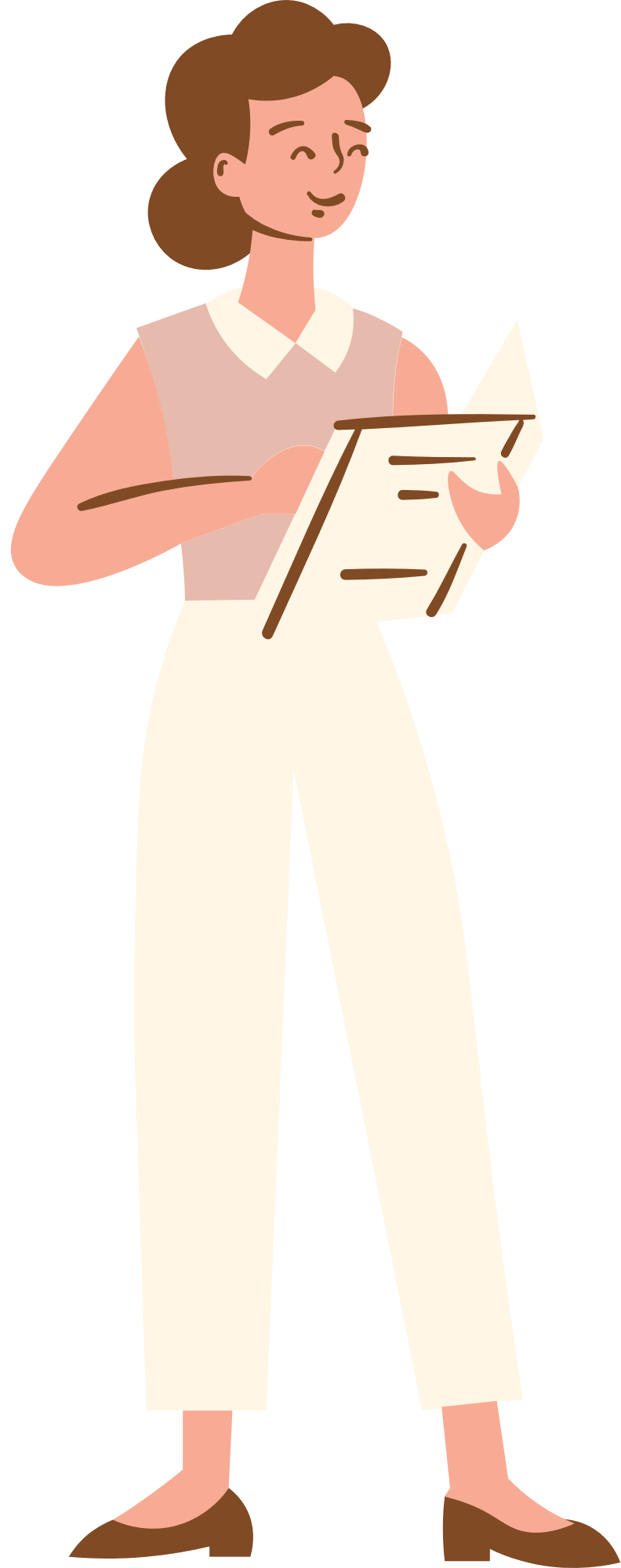 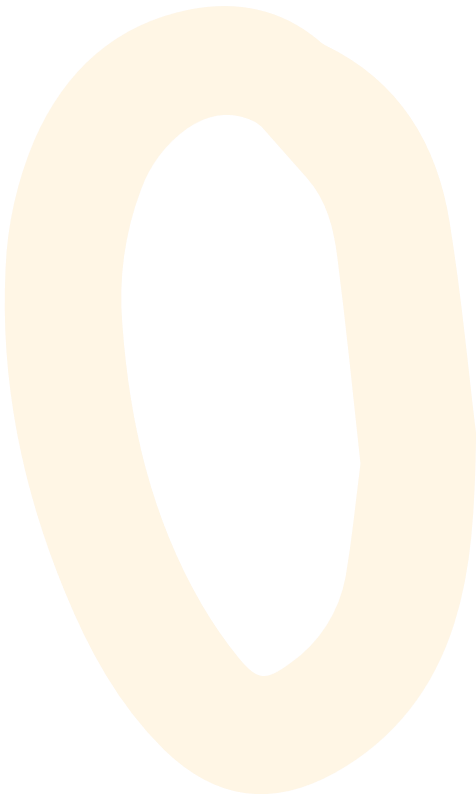 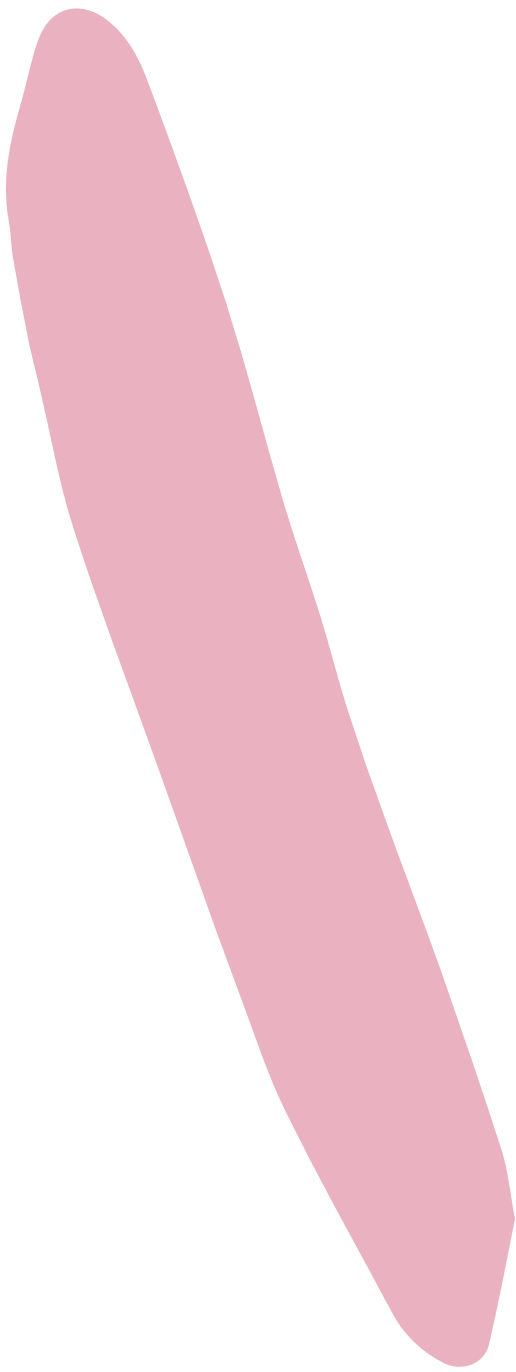 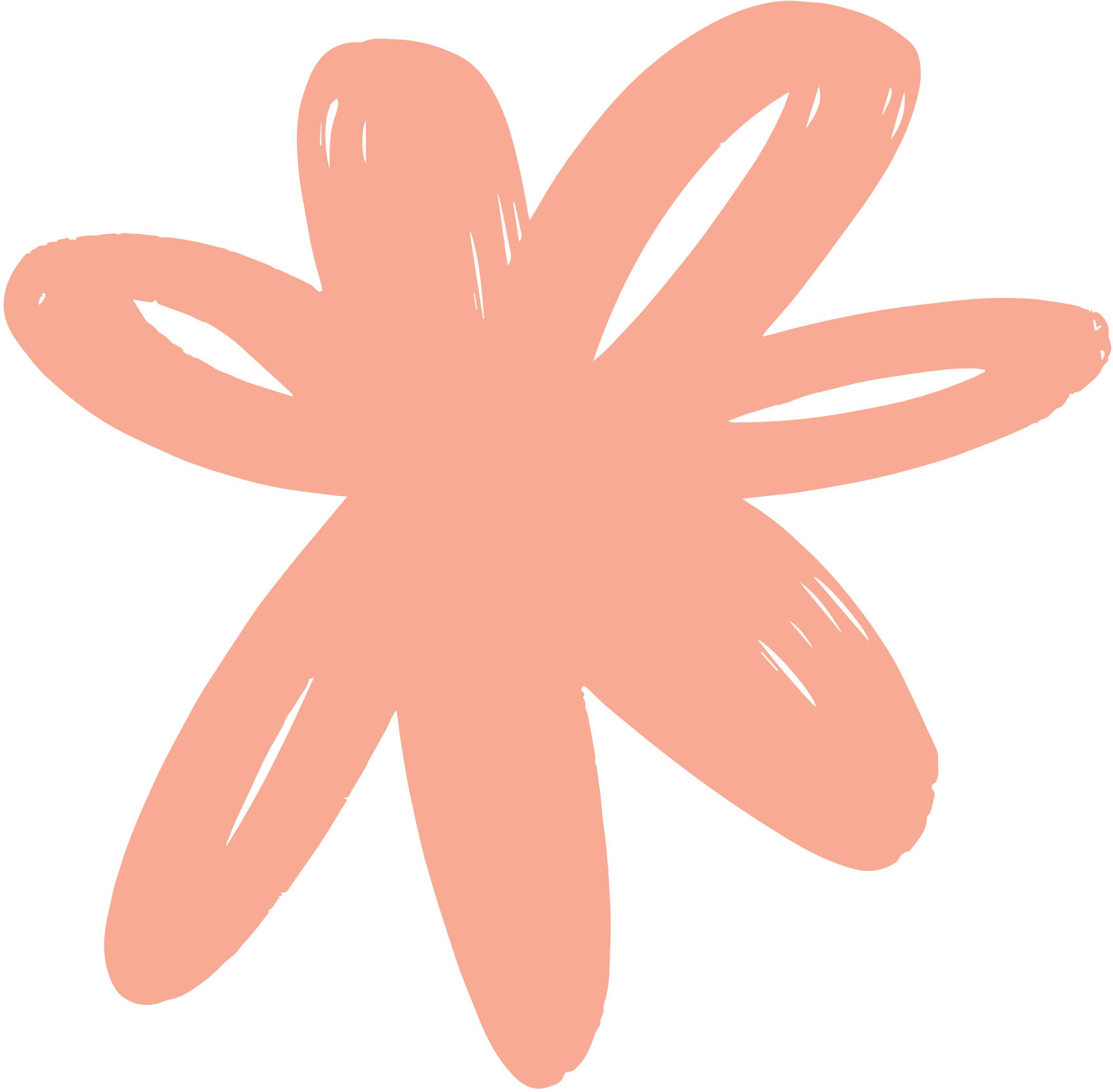 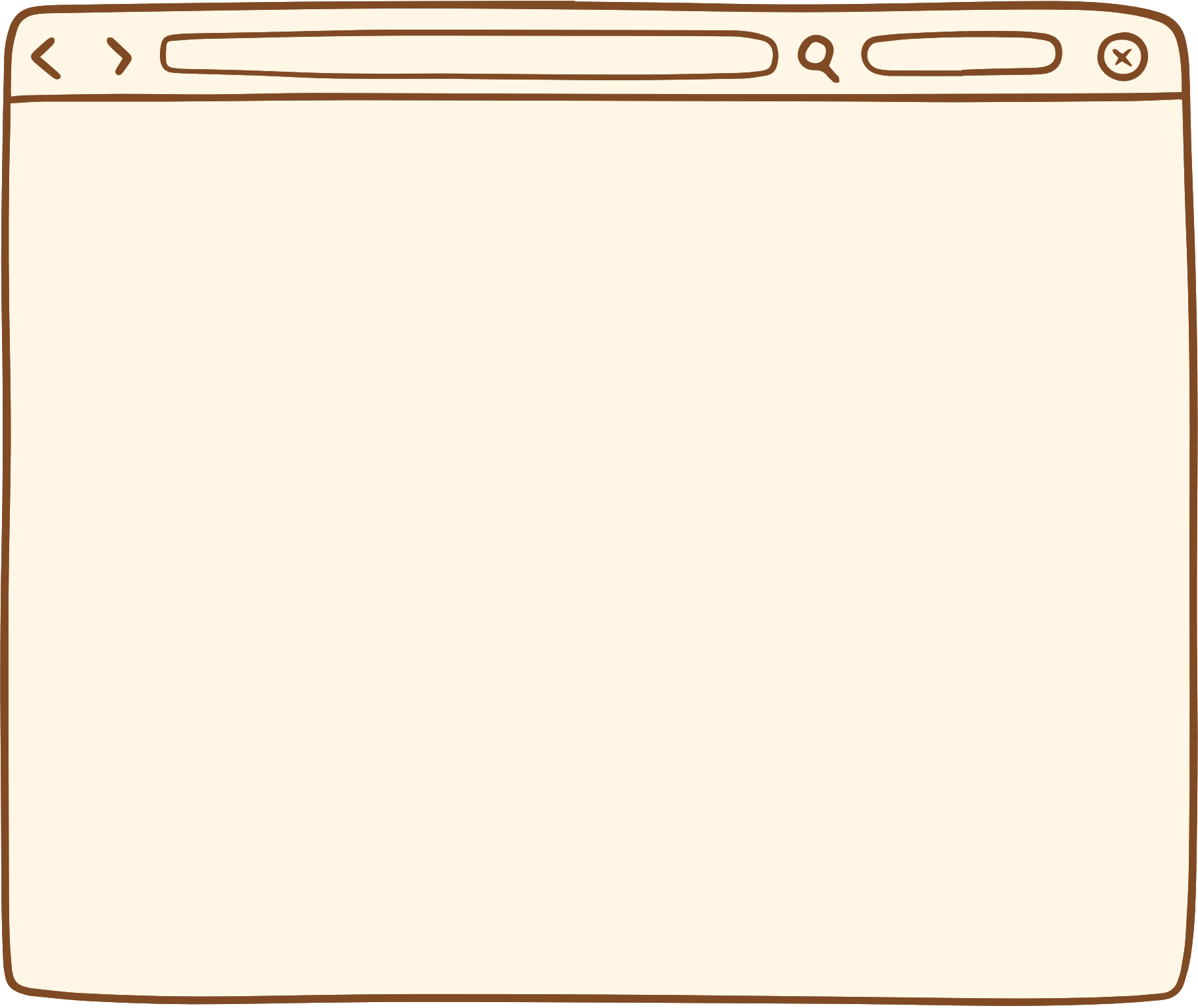 Kết luận: 
+ Phép đo trực tiếp là: phép đo một đại lượng trực tiếp bằng dụng cụ đo, kết quả đo được đọc trực tiếp trên dụng cụ đo. 
+ Phép đo gián tiếp là: phép đo một đại lượng không trực tiếp bằng dụng cụ đo, mà thông qua công thức liên hệ với các đại lượng có thể đo trực tiếp.
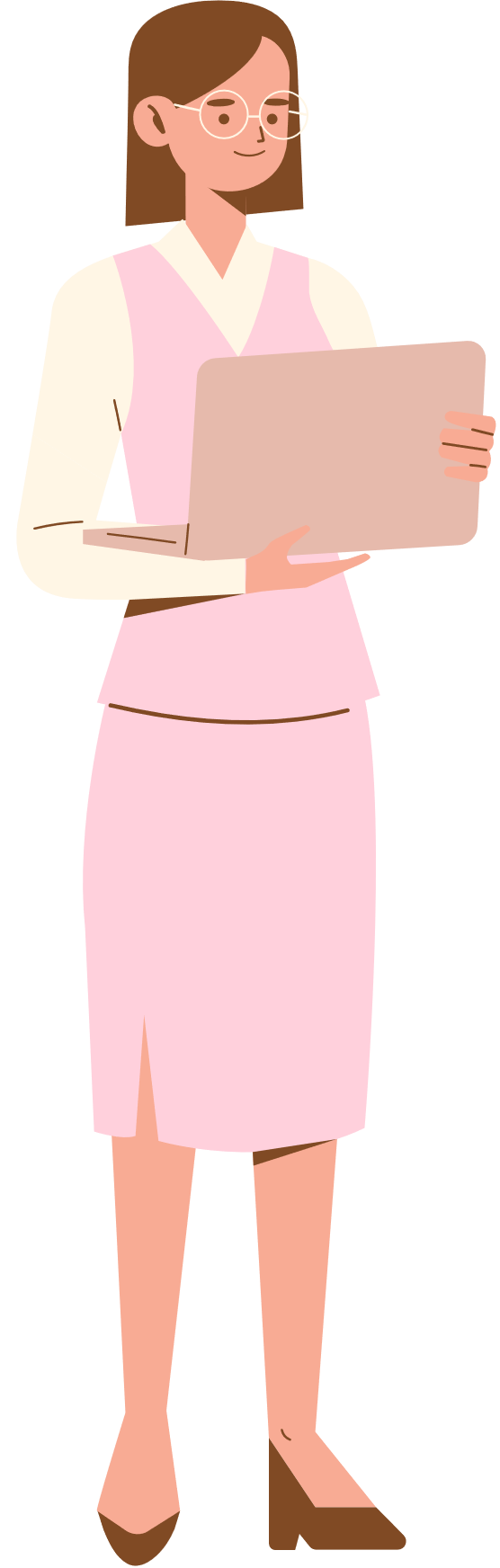 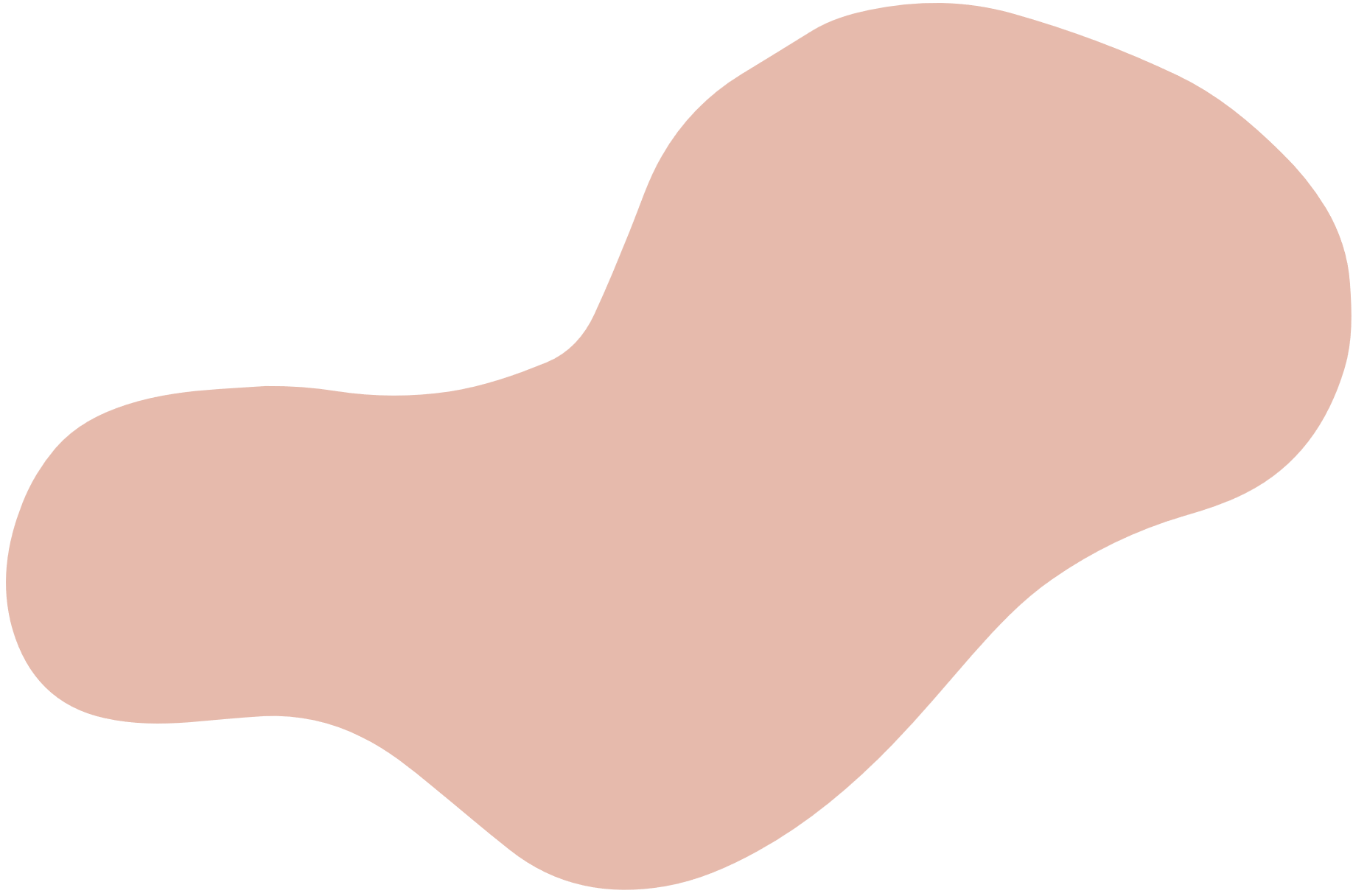 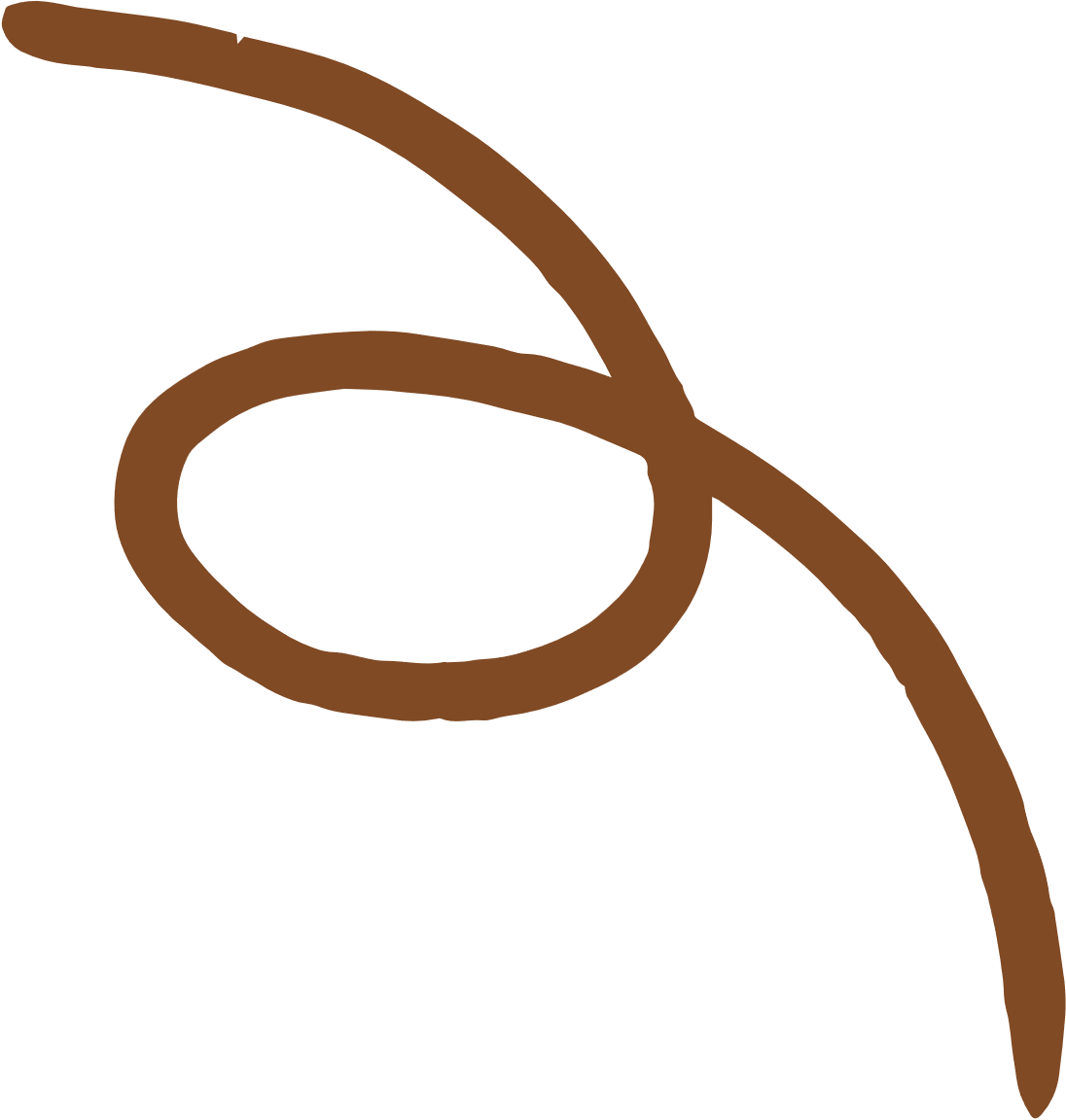 II. SAI SỐ PHÉP ĐO
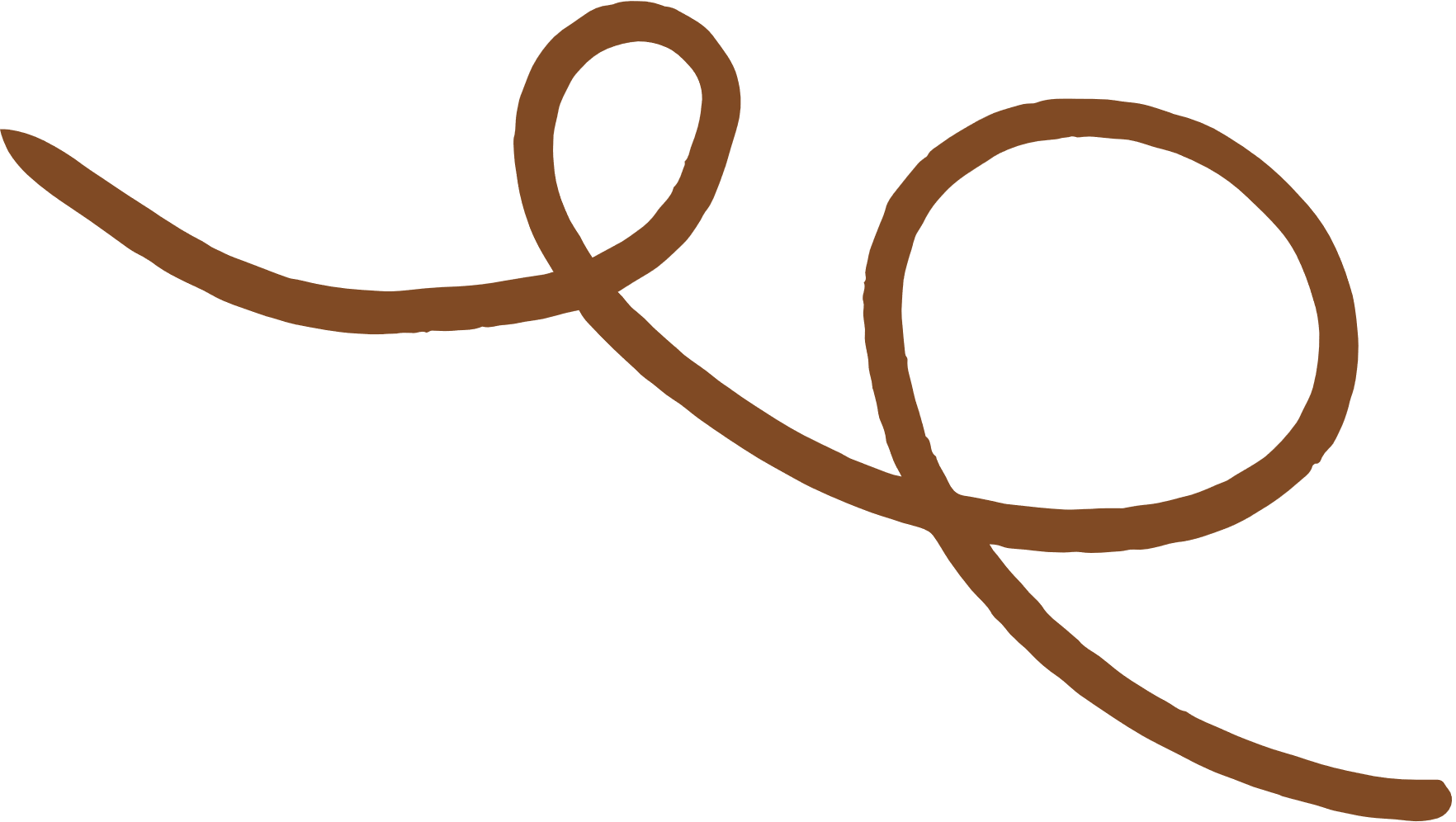 1. Phân loại sai số
Có 2 loại sai số là: Sai số hệ thống và sai số ngẫu nhiên. 
 - Sai số hệ thống:
+ Nguyên nhân là do đặc điểm và cấu tạo của dụng cụ gây ra hoặc cũng có nguyên nhân chủ quan là do người đo. 
+ Cách khắc phục: Hiệu chỉnh dụng cụ trước khi thực hiện đo và người đo cần phải thao tác, quan sát chuẩn xác. 
-  Sai số ngẫu nhiên:  Khi lặp lại các phép đo, ta nhận được các giá trị khác nhau 
+ Nguyên nhân: Sự sai lệch này không có nguyên nhân rõ ràng. Có thể là do thao tác không chuẩn, hạn chế về tầm nhìn.... 
+ Cách khắc phục: Tiến hành thí nghiệm nhiều lần và tính sai số.
Theo em có những loại sai số nào? Tìm hiểu nguyên nhân và cách khắc phục?
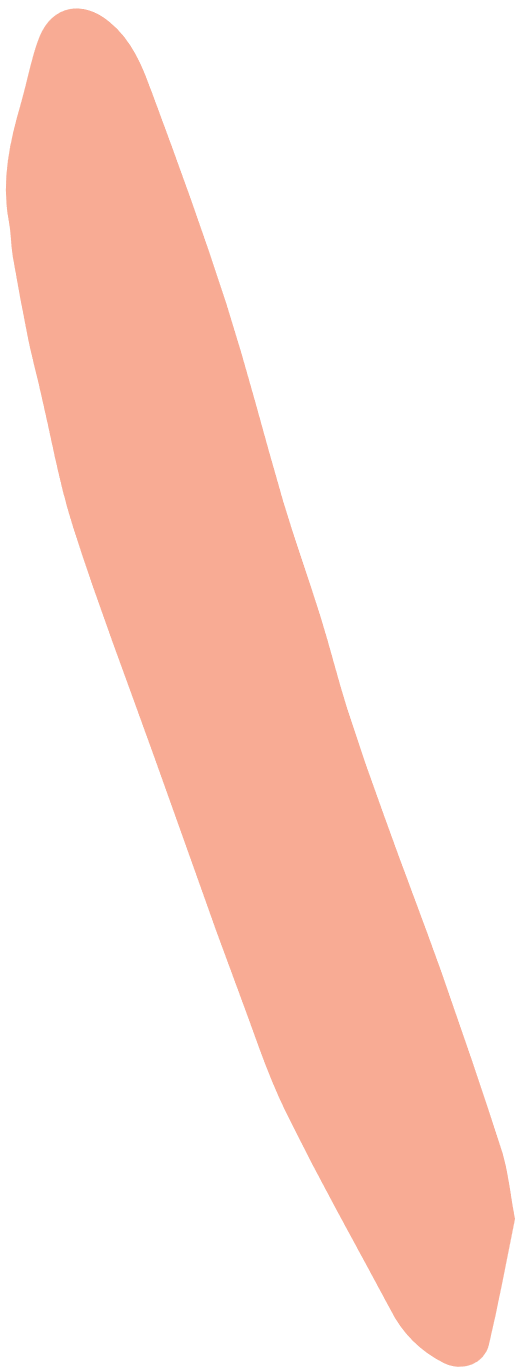 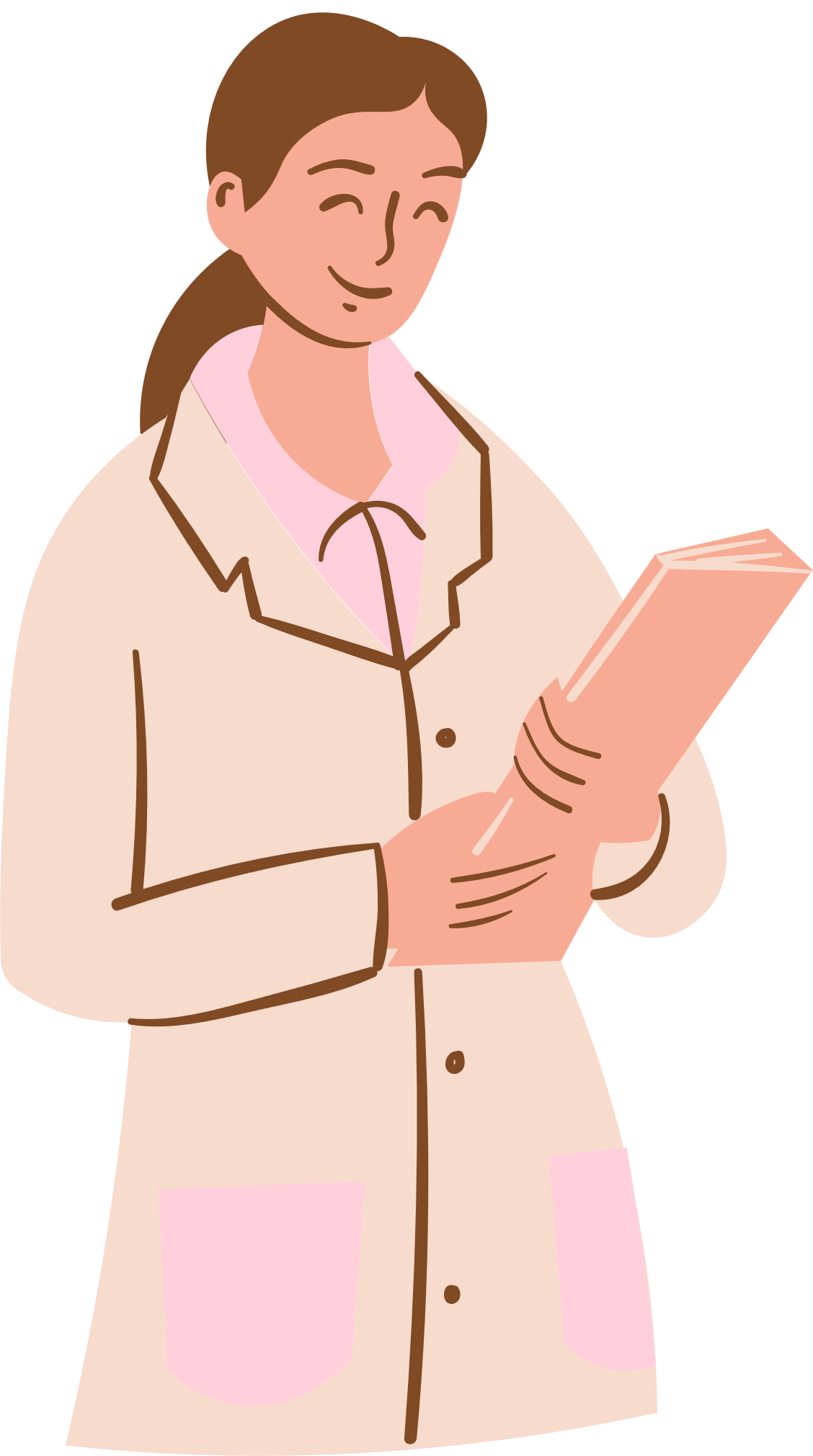 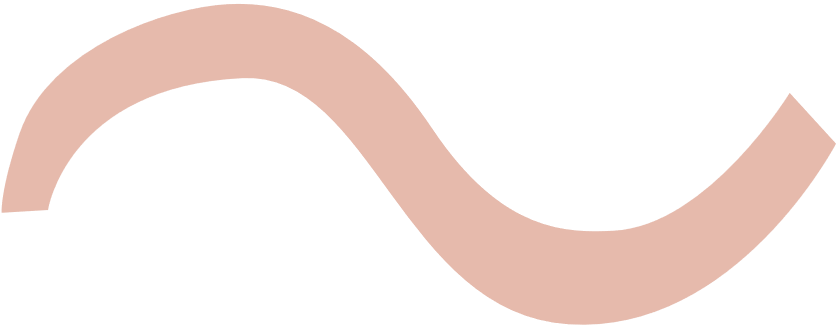 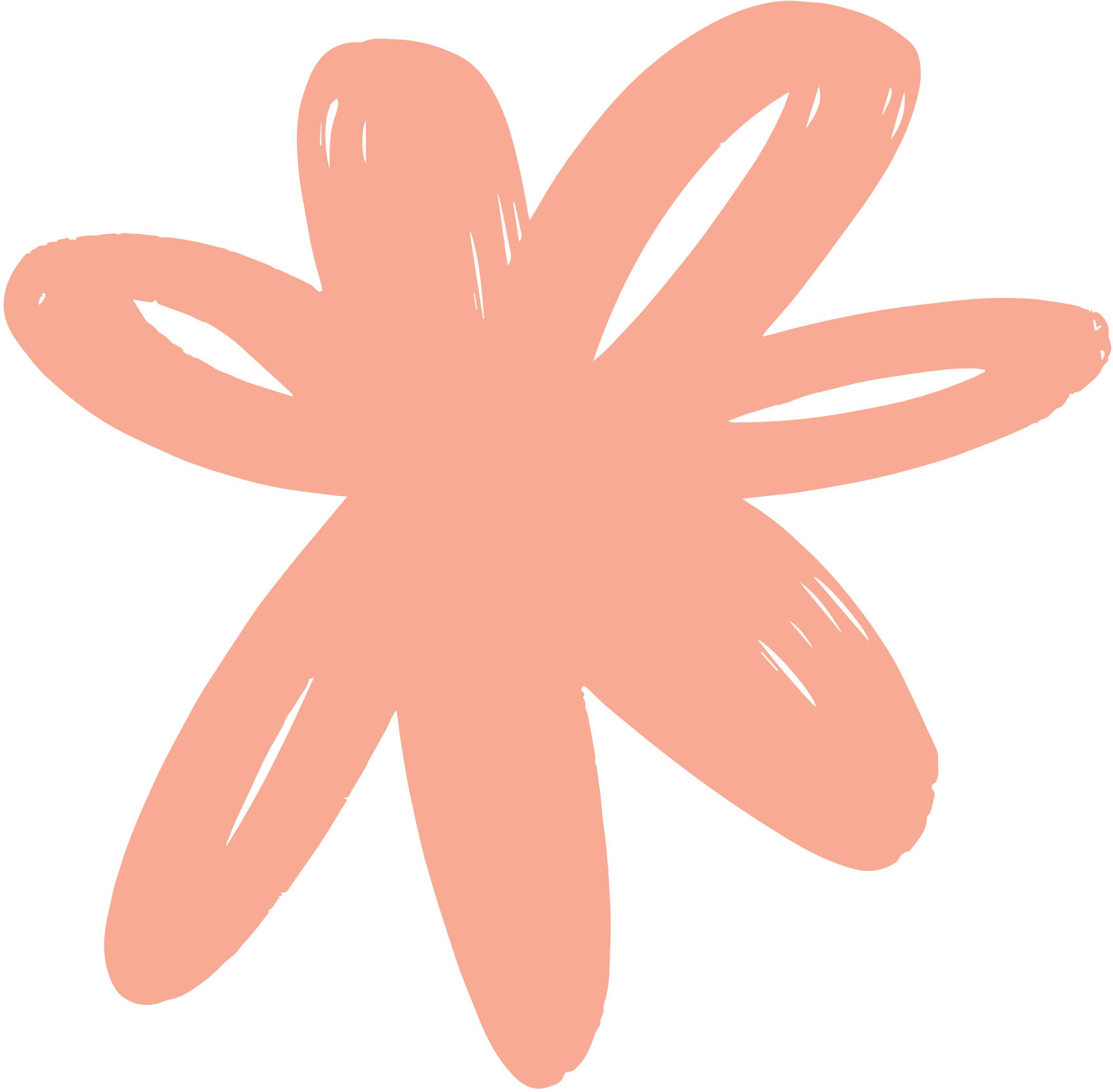 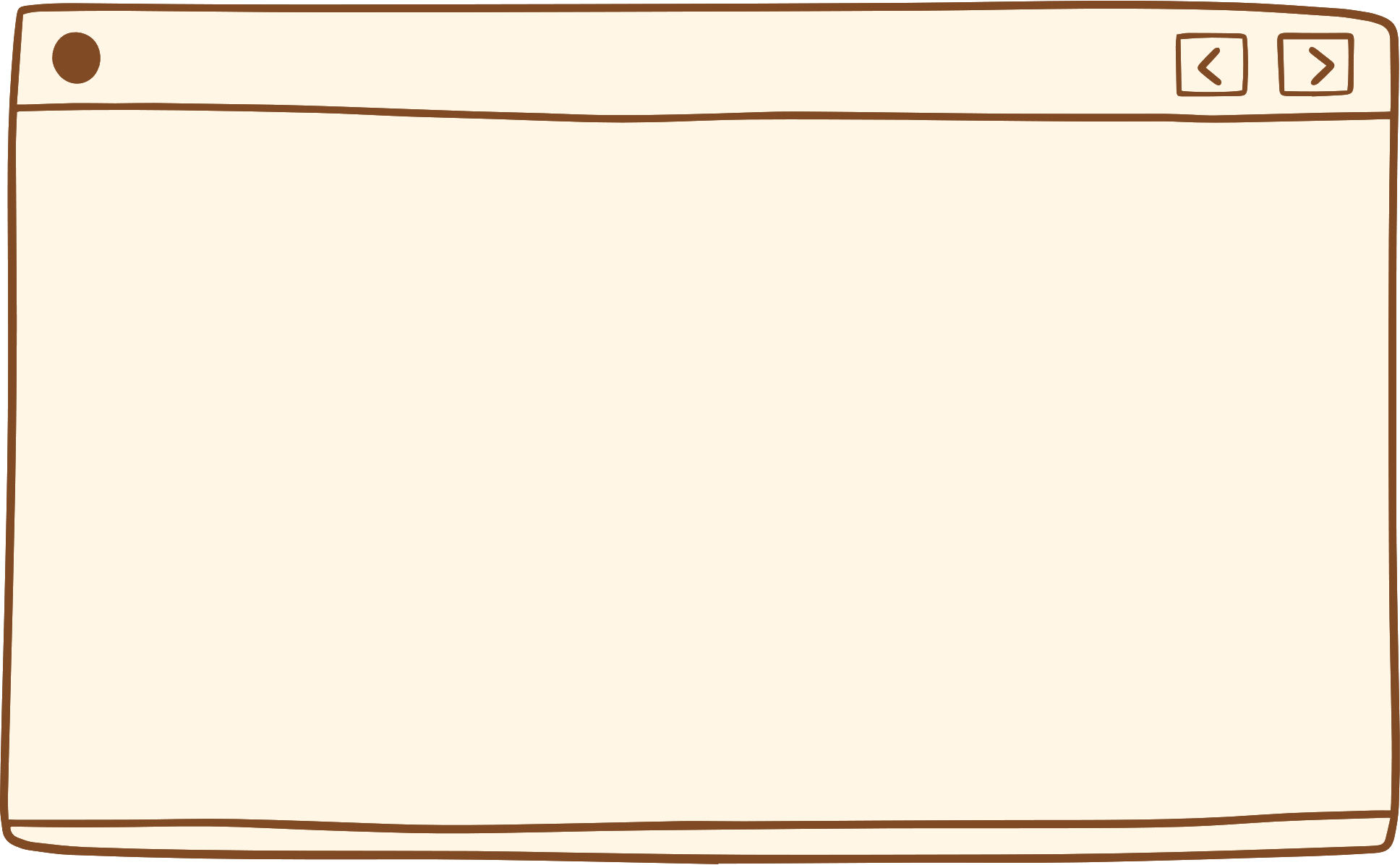 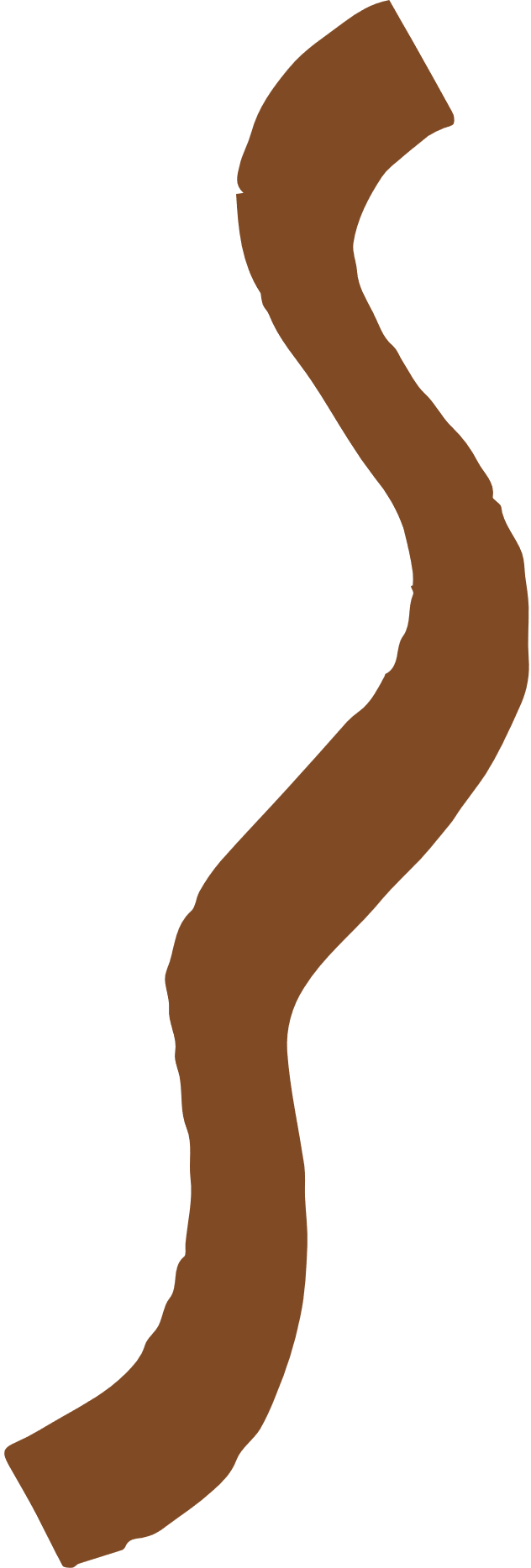 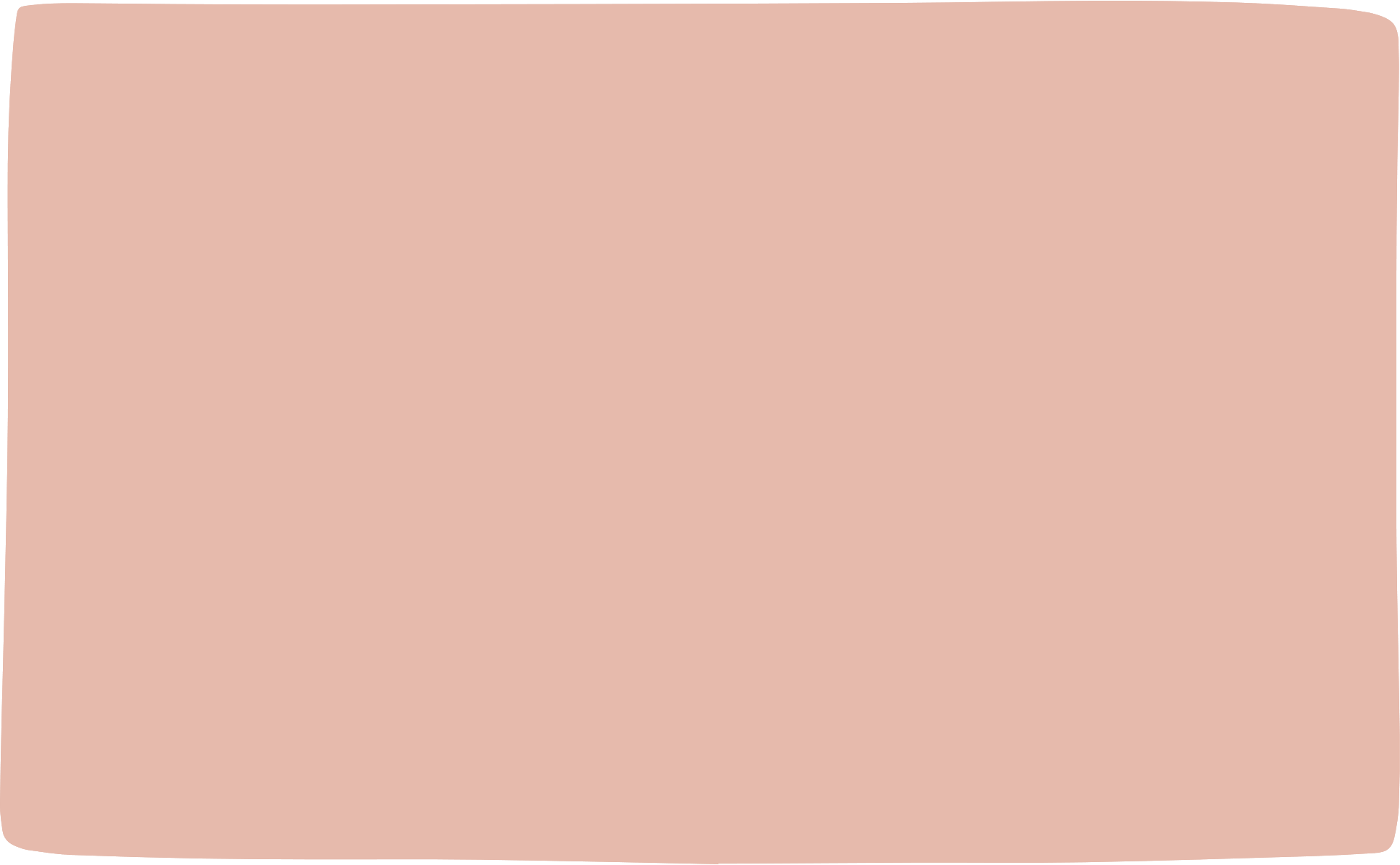 Sai số gây ra bởi dụng cụ đo thường được lấy bằng 1 nửa độ chia nhỏ nhất trên dụng cụ. Hoặc được nhà sản xuất ghi trực tiếp trên dụng cụ.
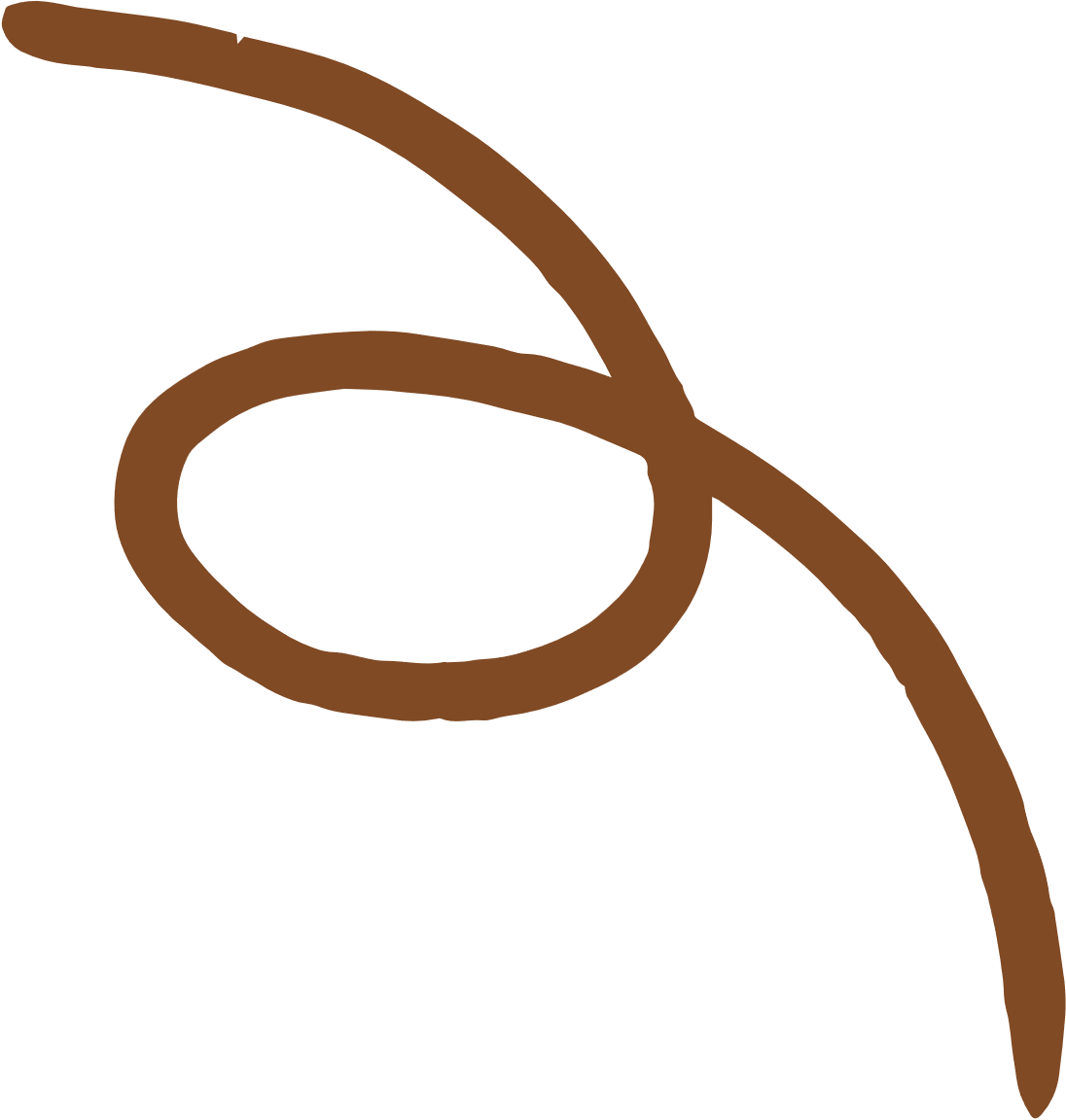 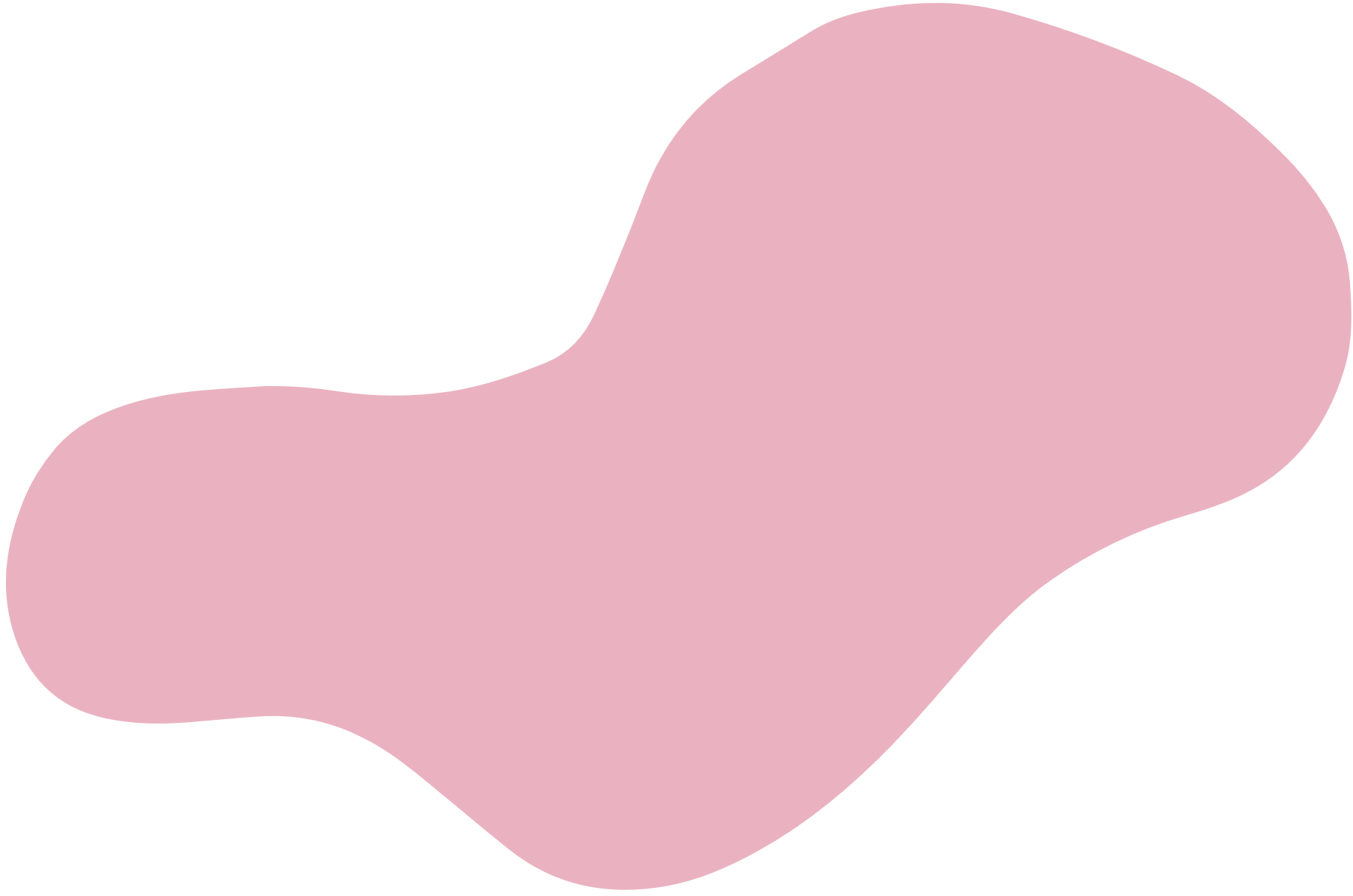 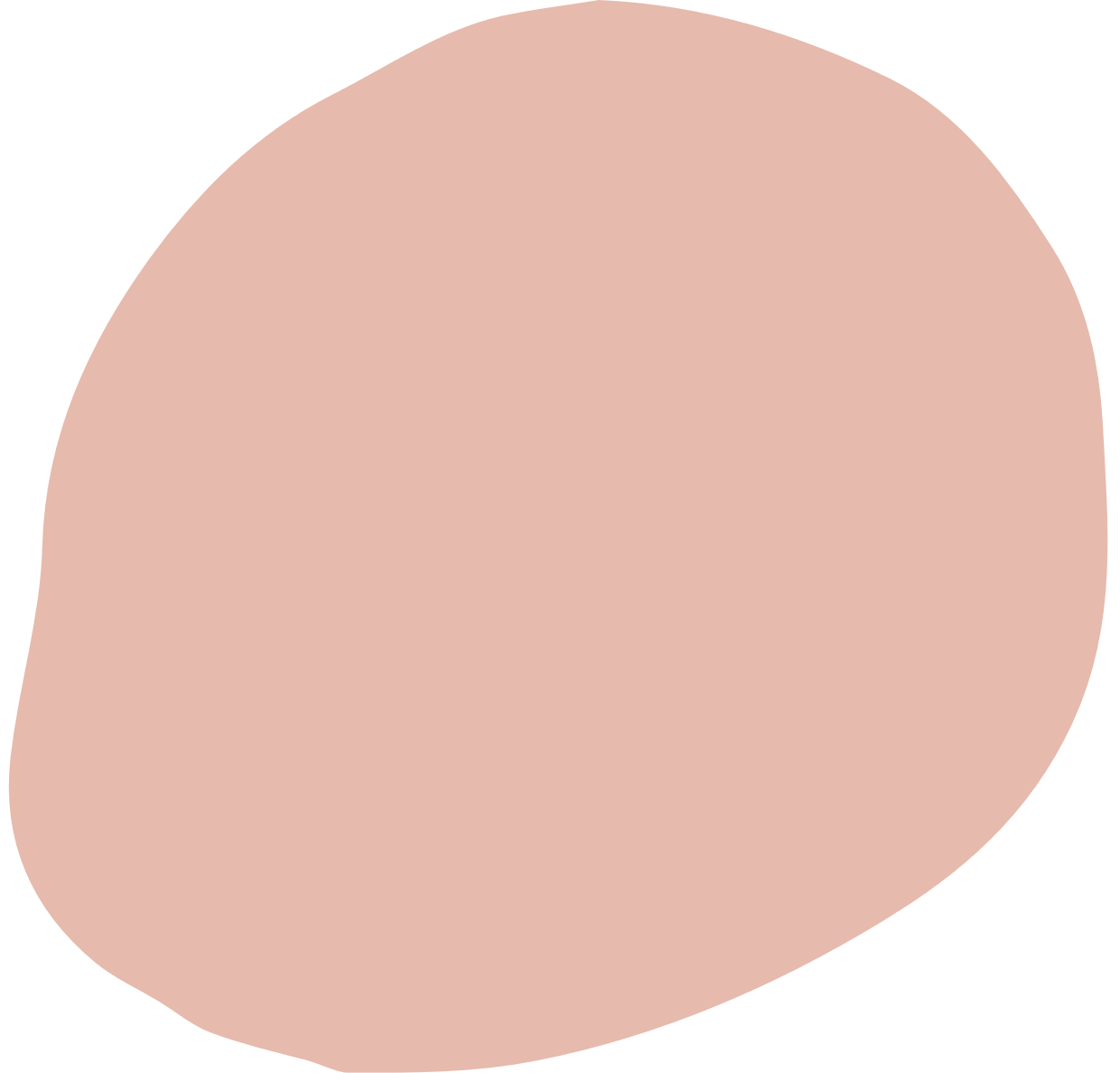 2. Cách xác định sai số phép đo
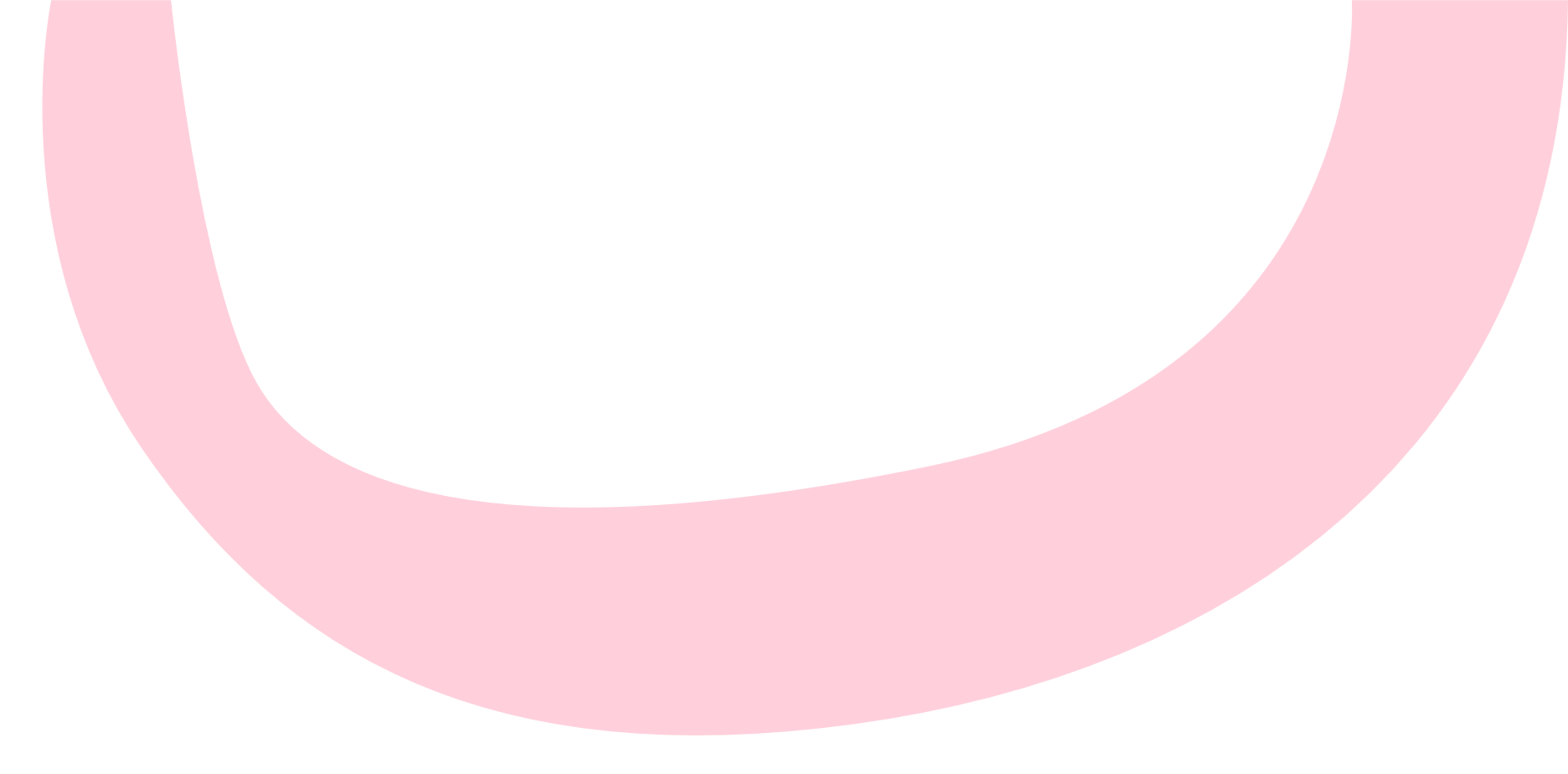 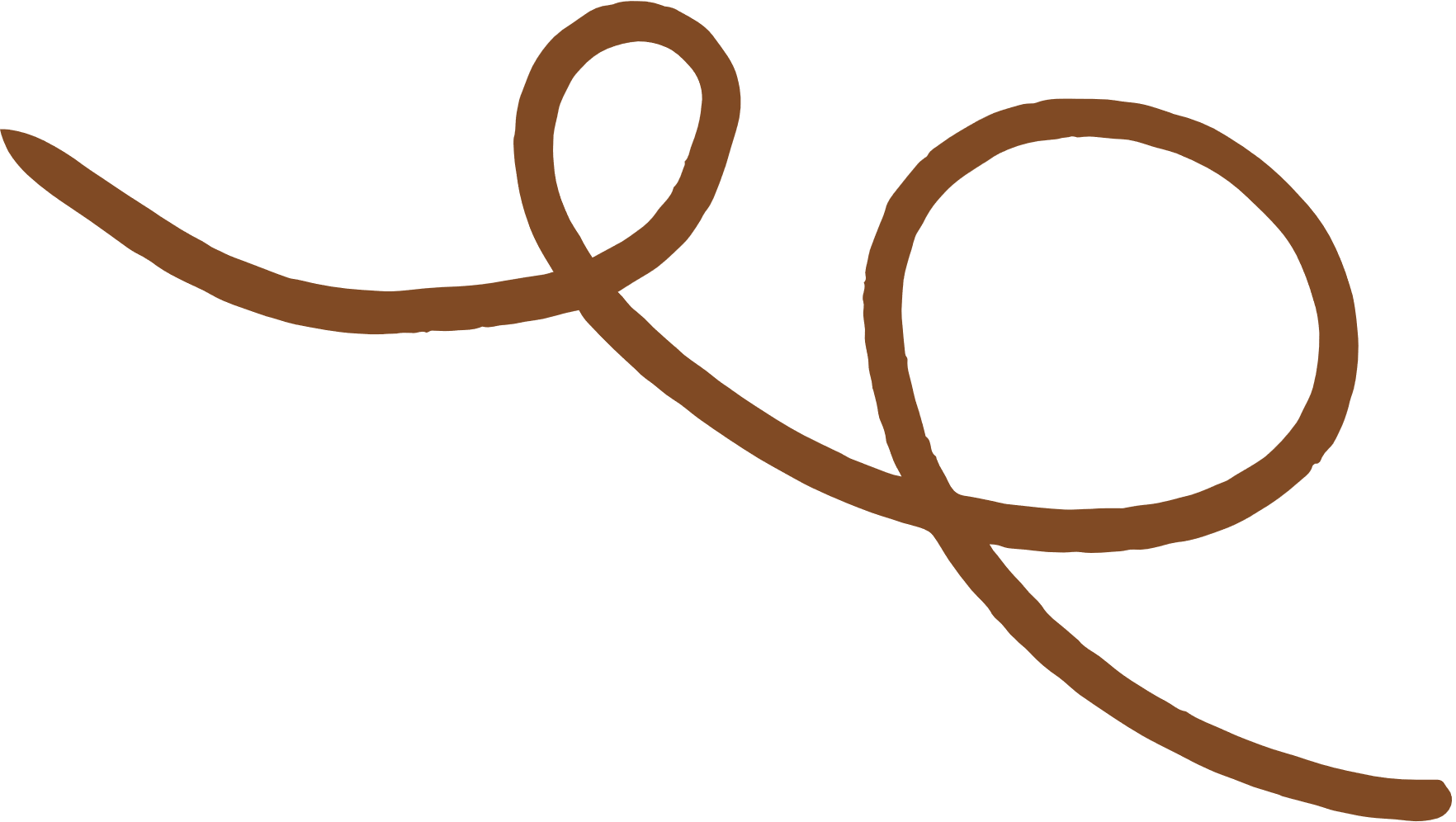 a) Sai số ngẫu nhiên tuyệt đối
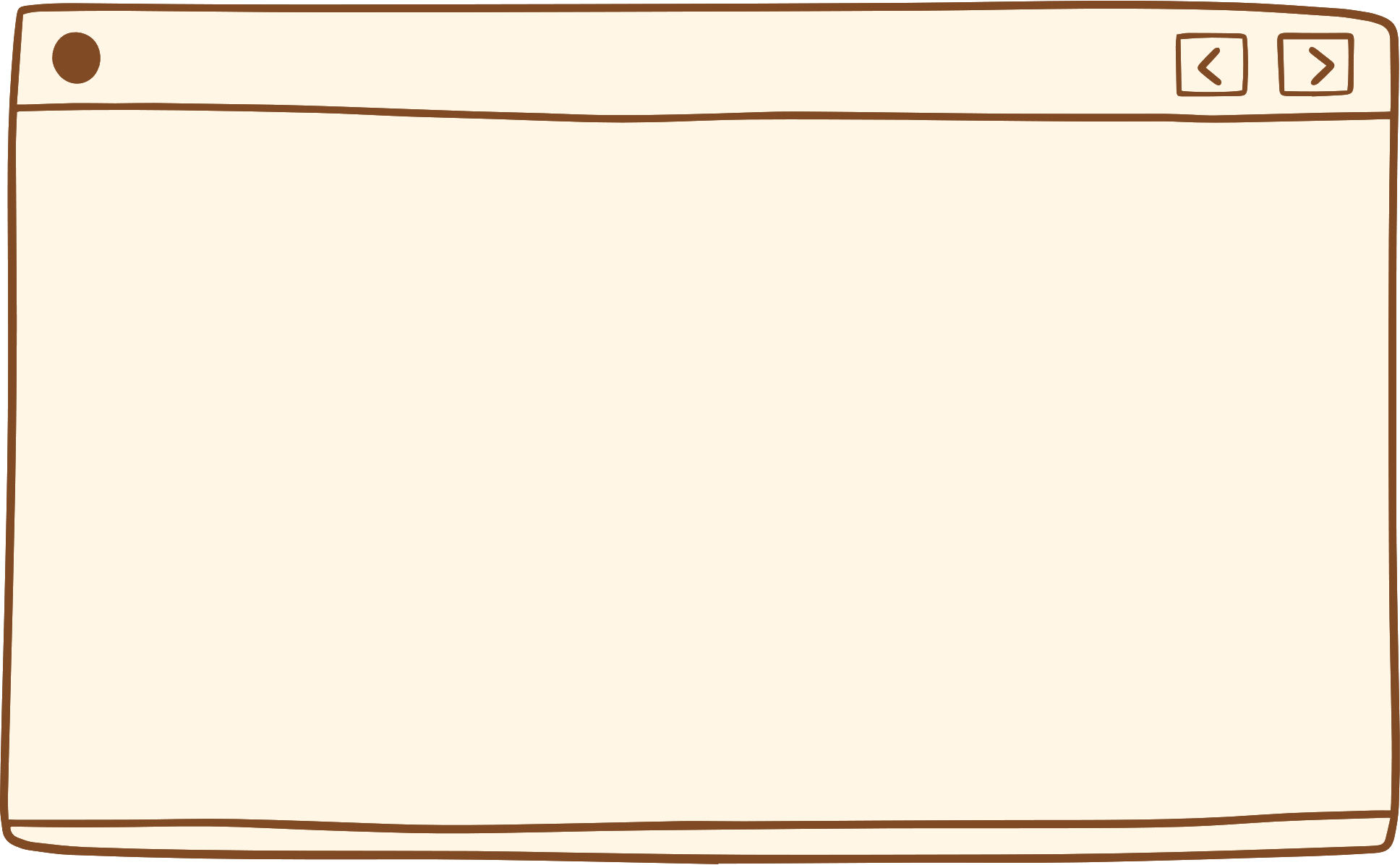 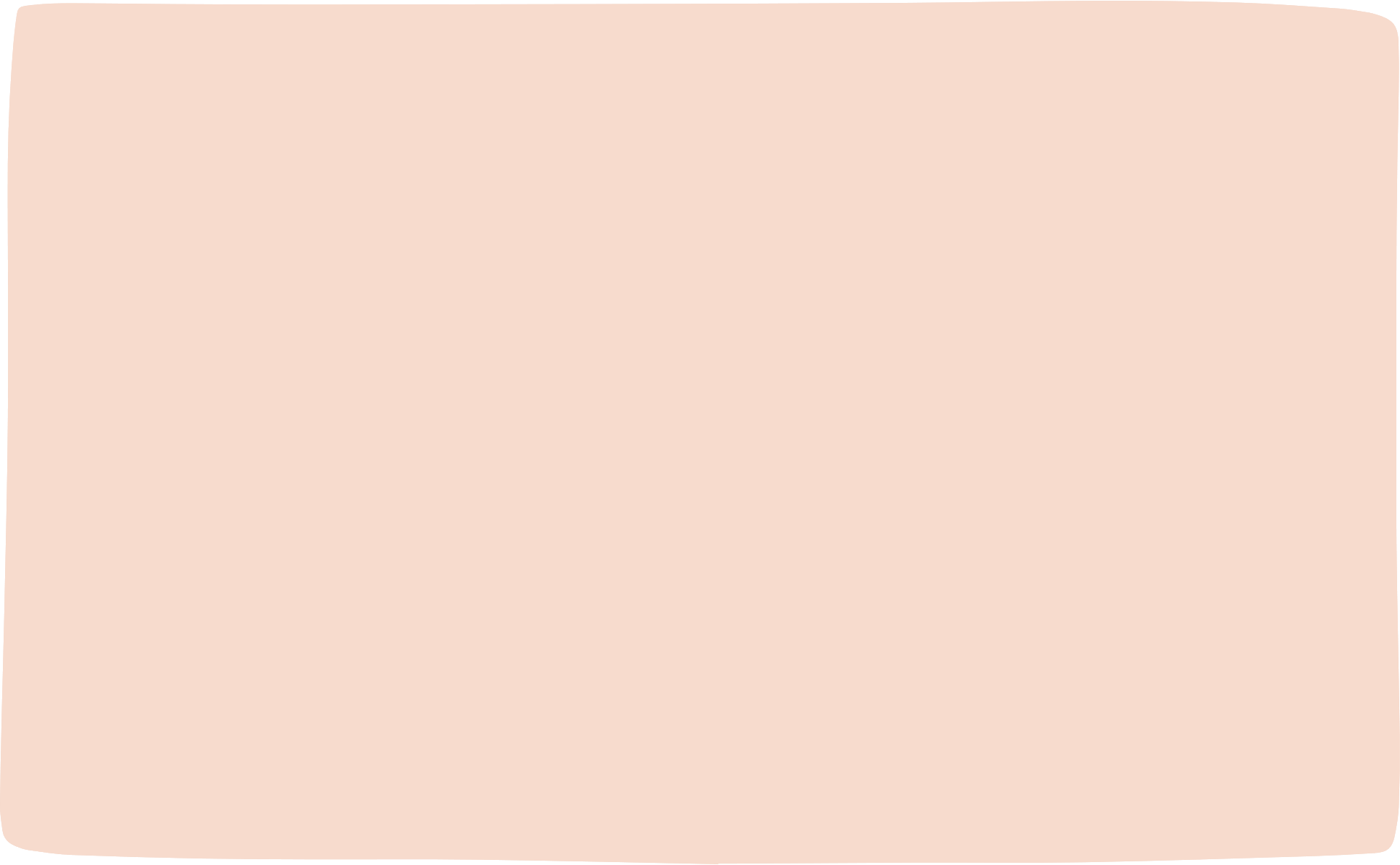 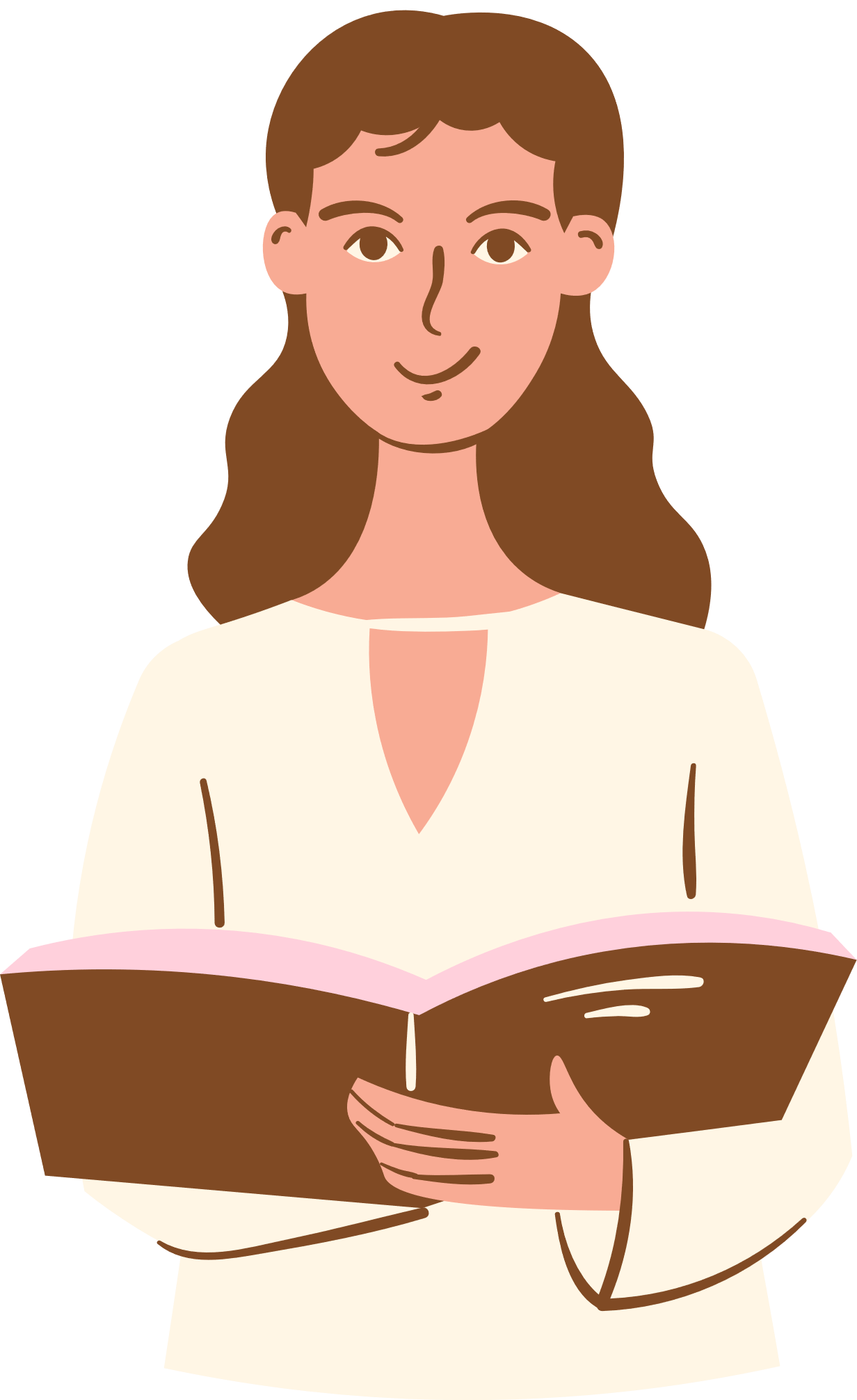 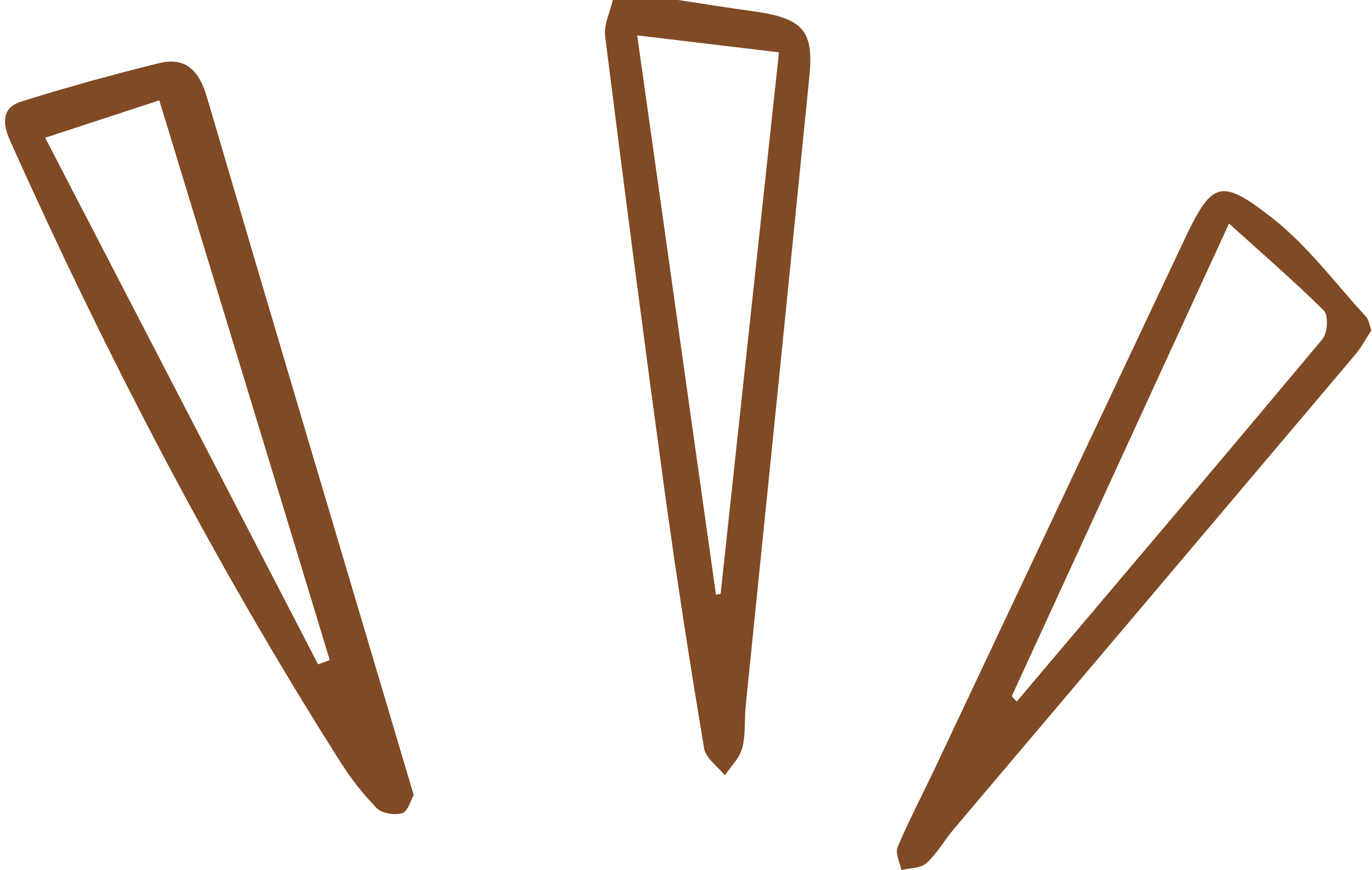 Khái niệm: Sai số ngẫu nhiên tuyệt đối của từng lần đo là trị tuyệt đối của hiệu số giữa giá trị trung bình các lần đo và giá trị của mỗi lần đo của phép đo trực tiếp.
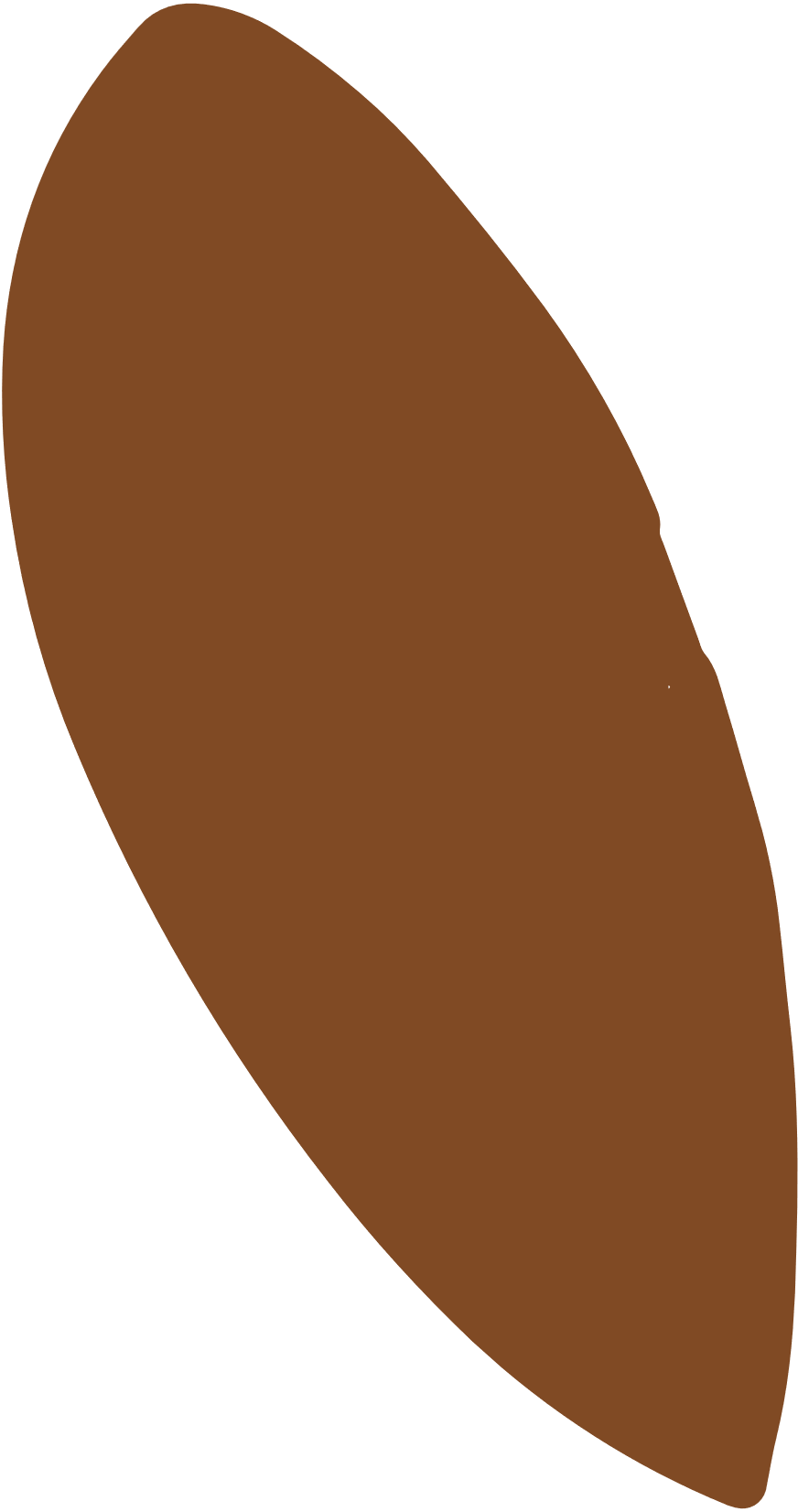 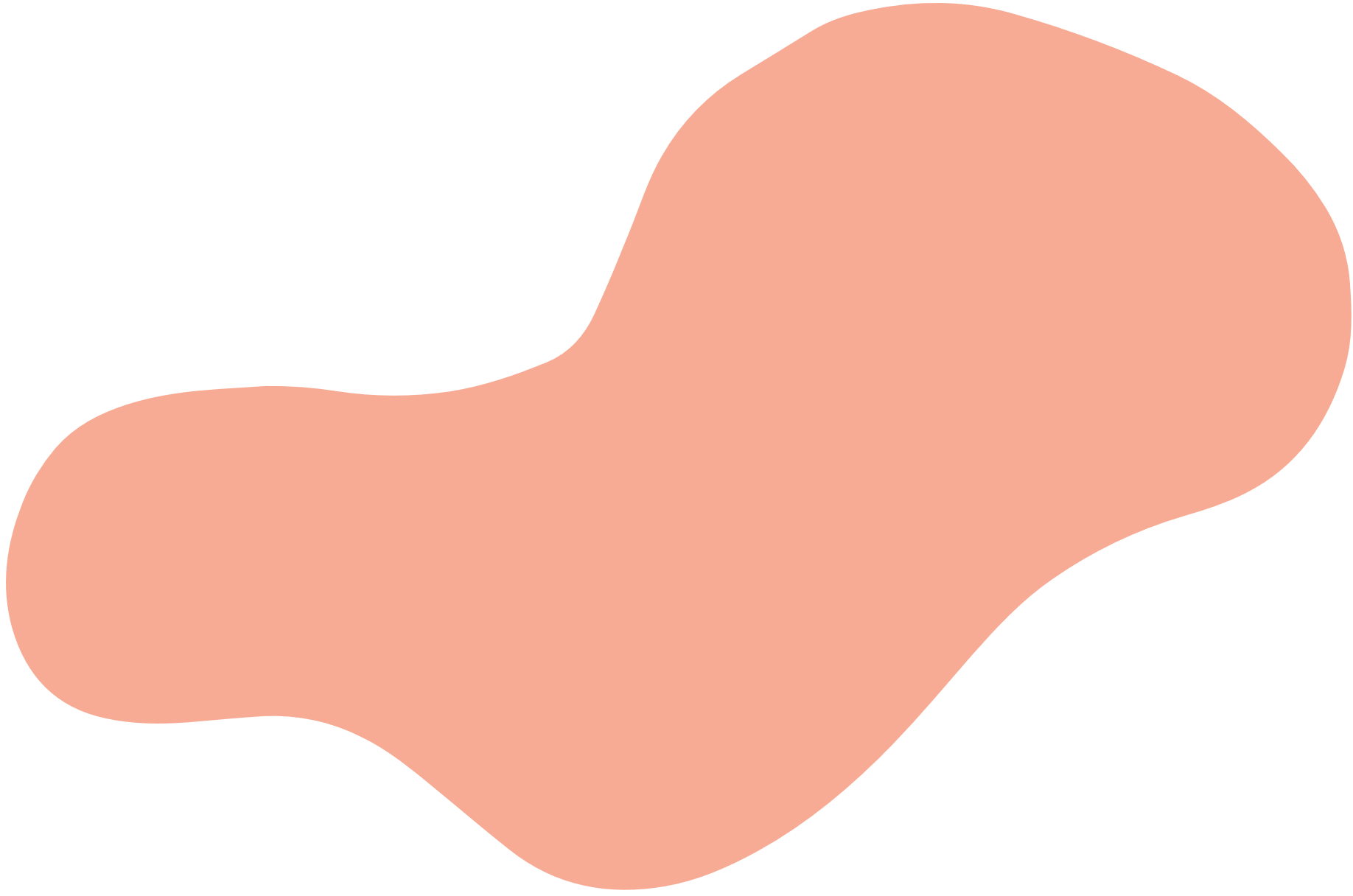 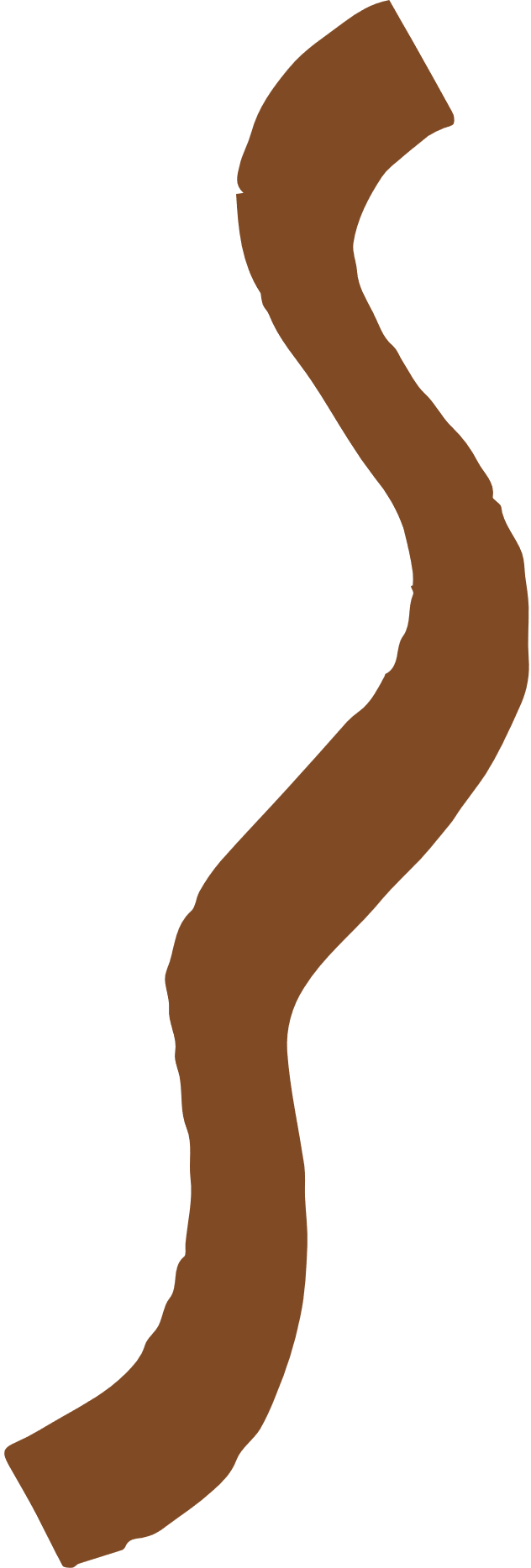 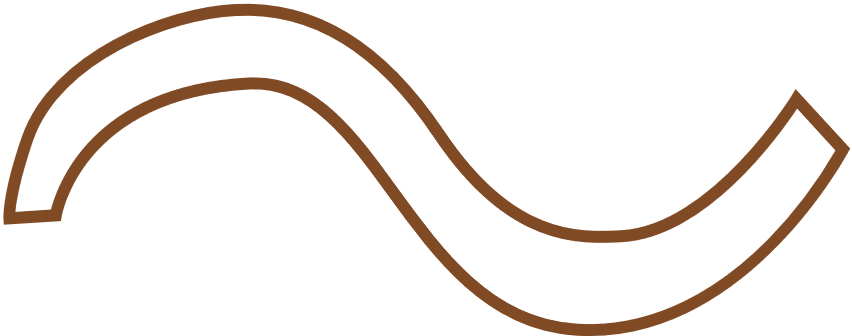 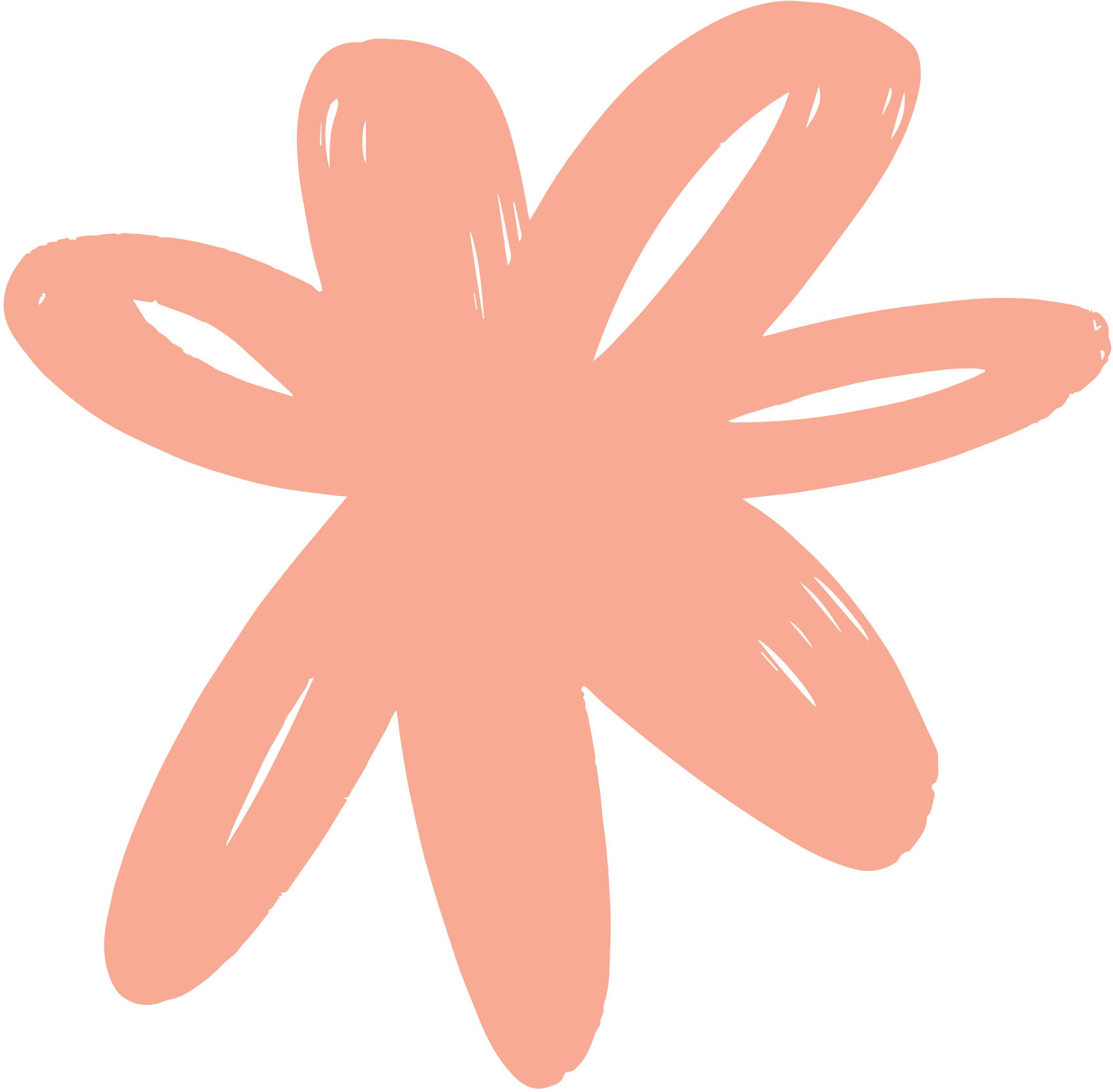 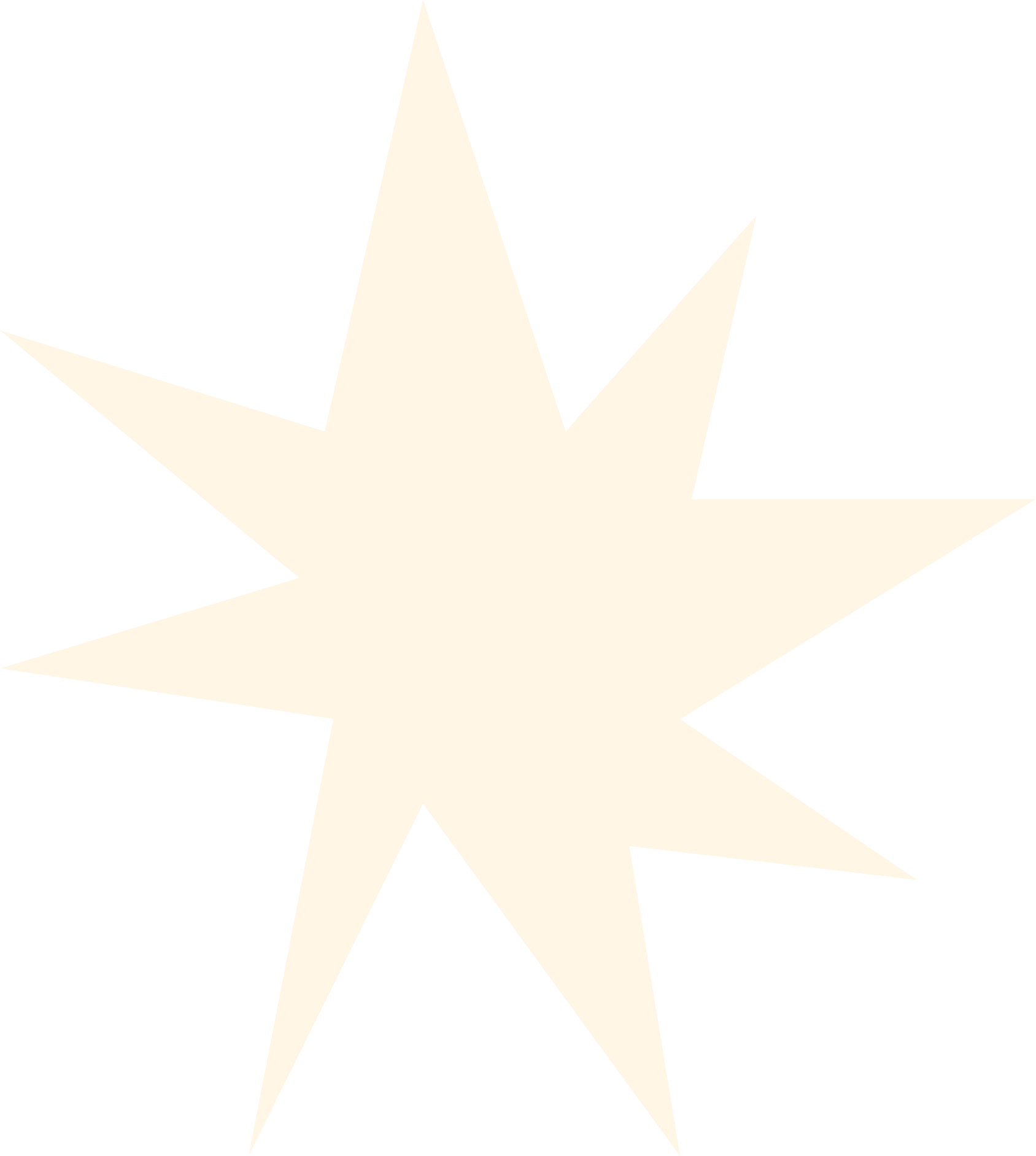 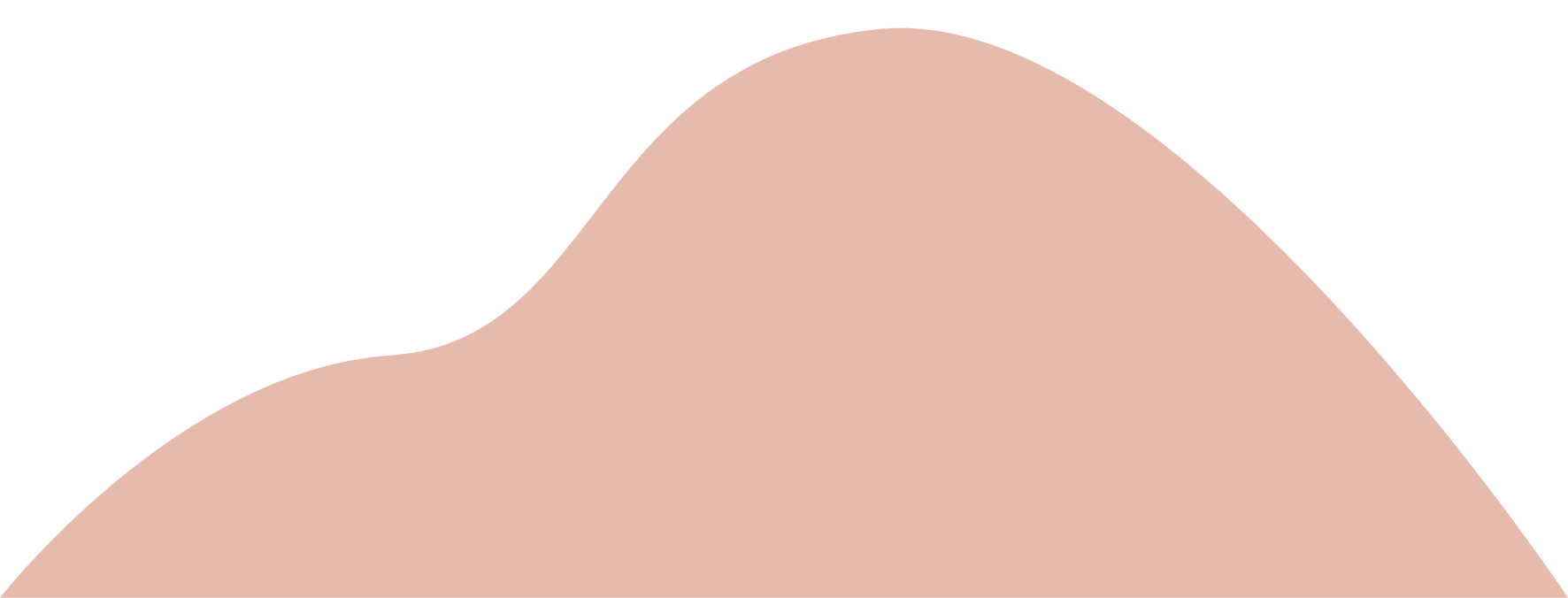 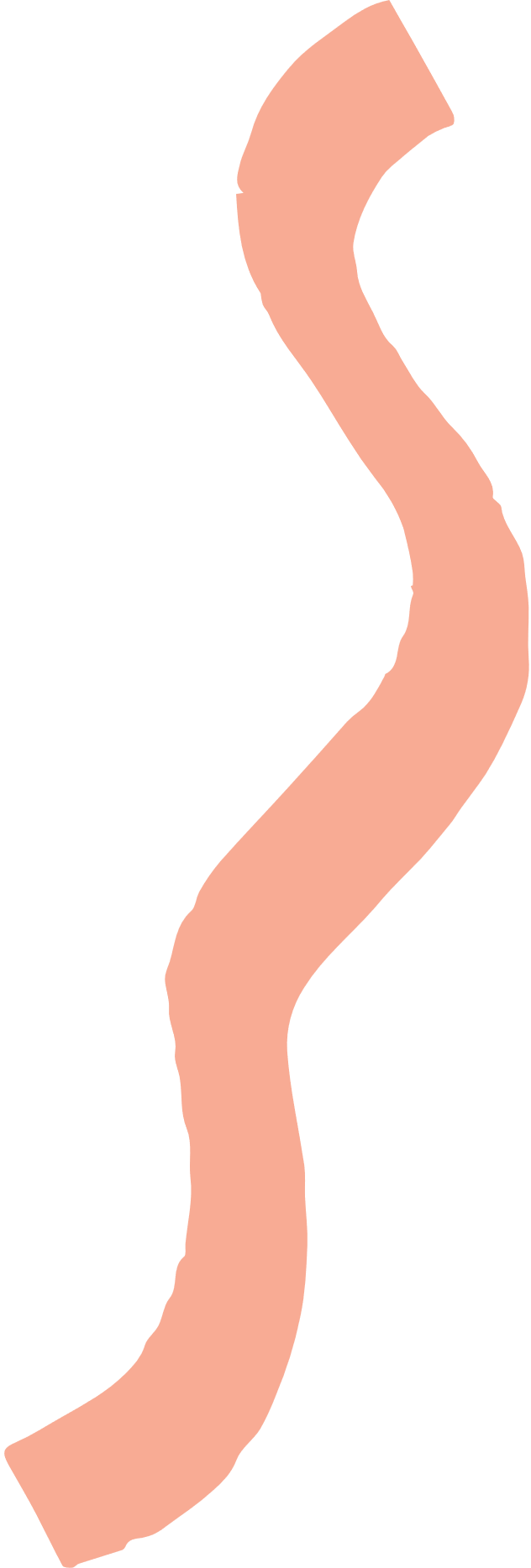 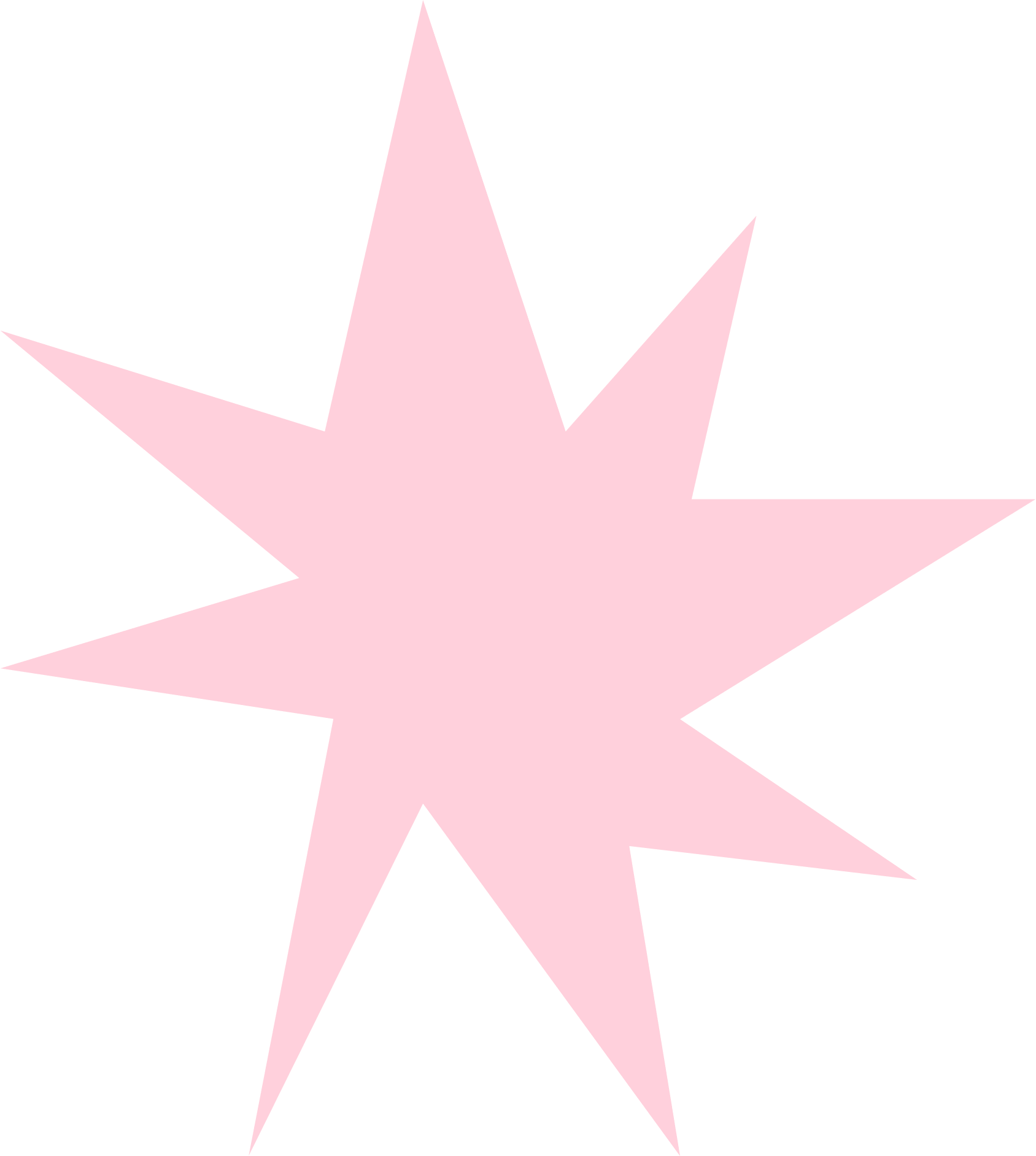 b) Sai số tỉ đối
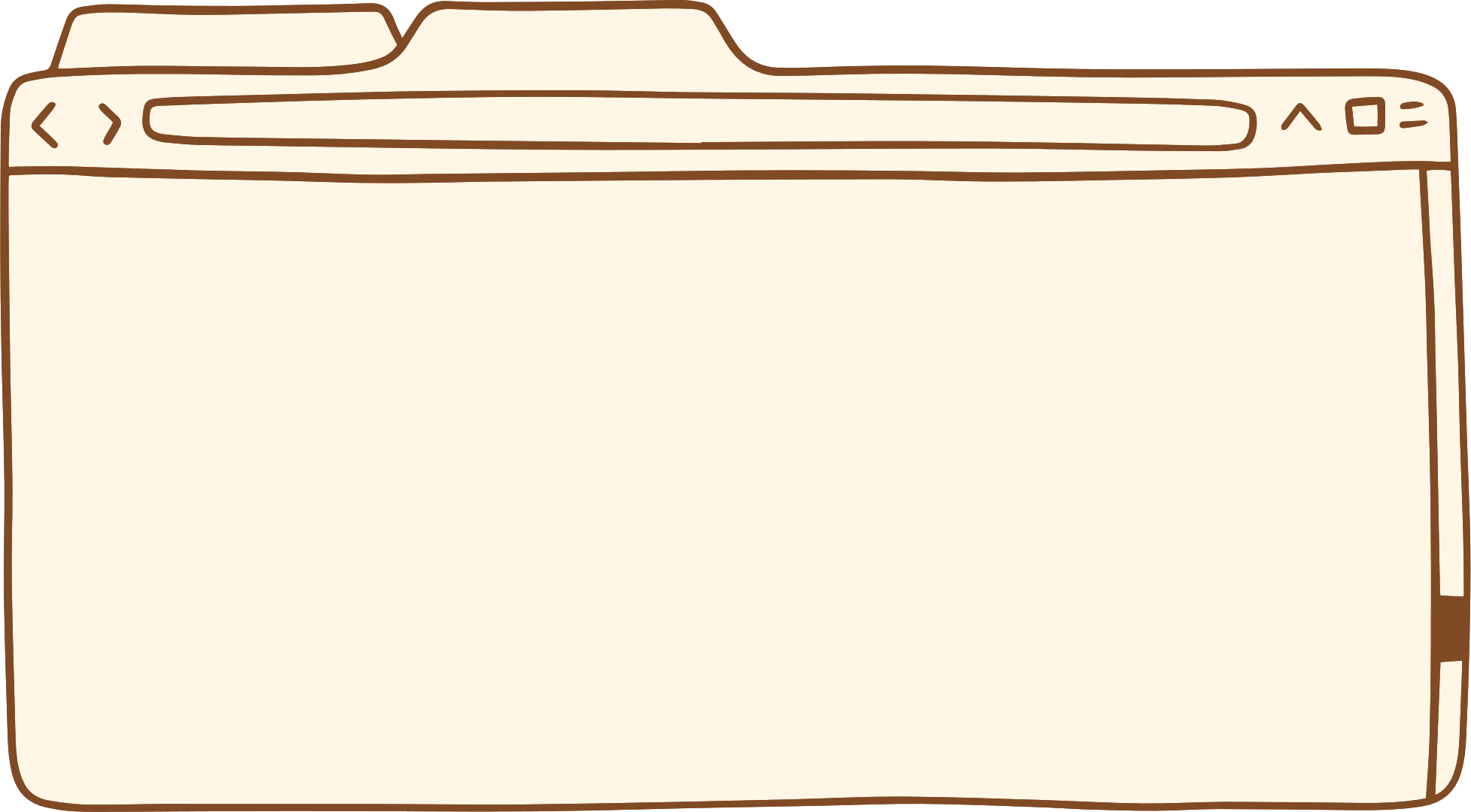 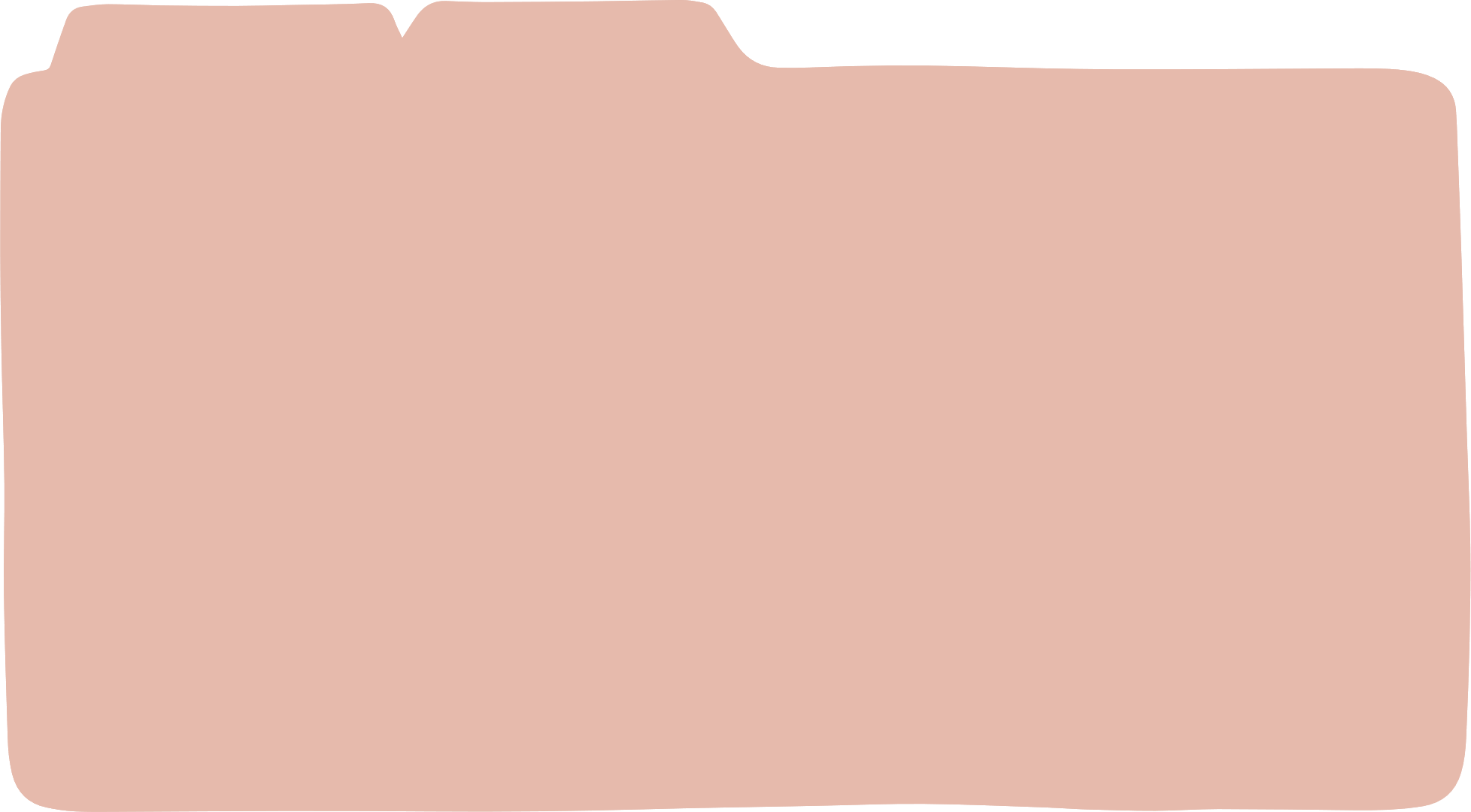 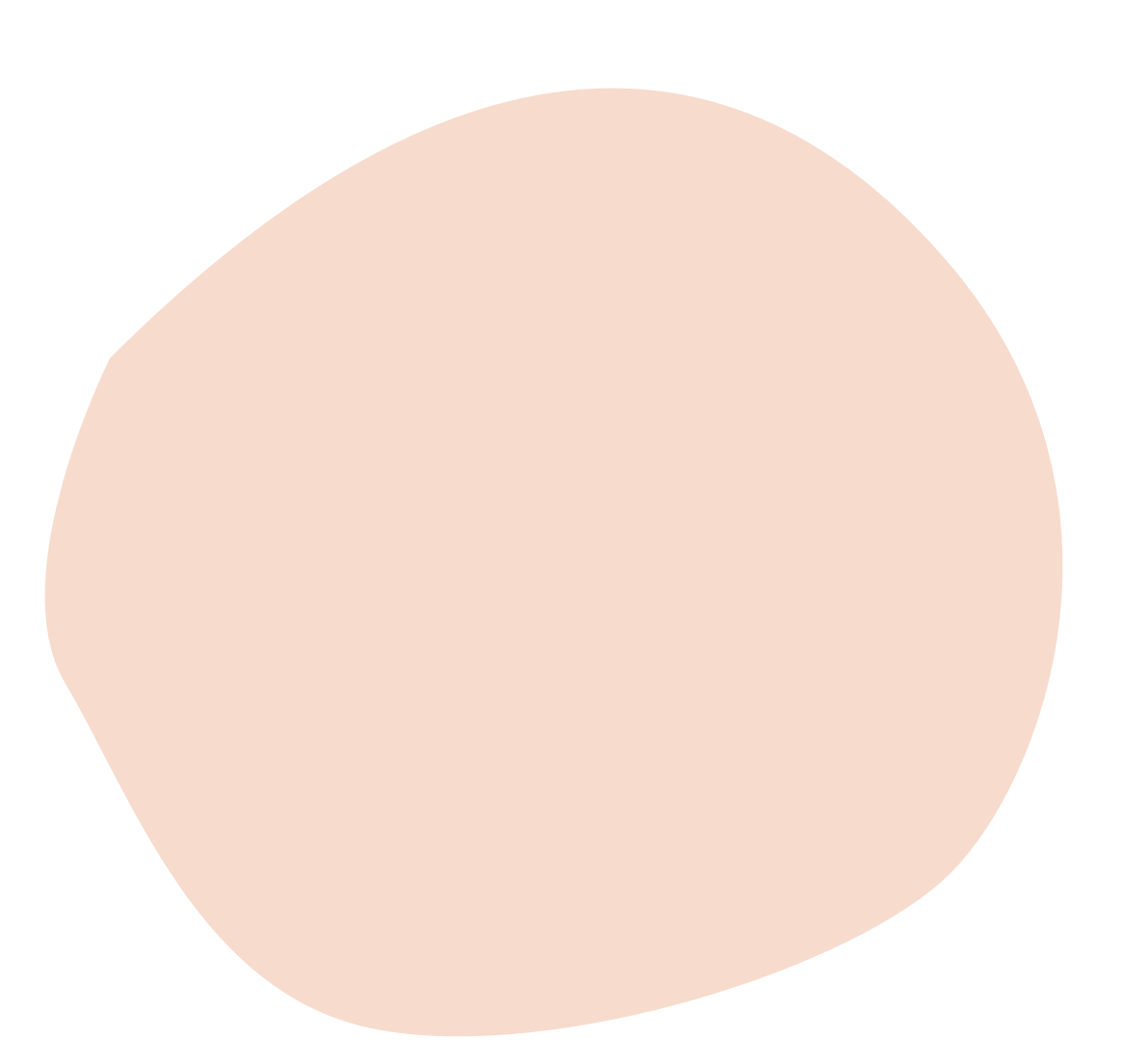 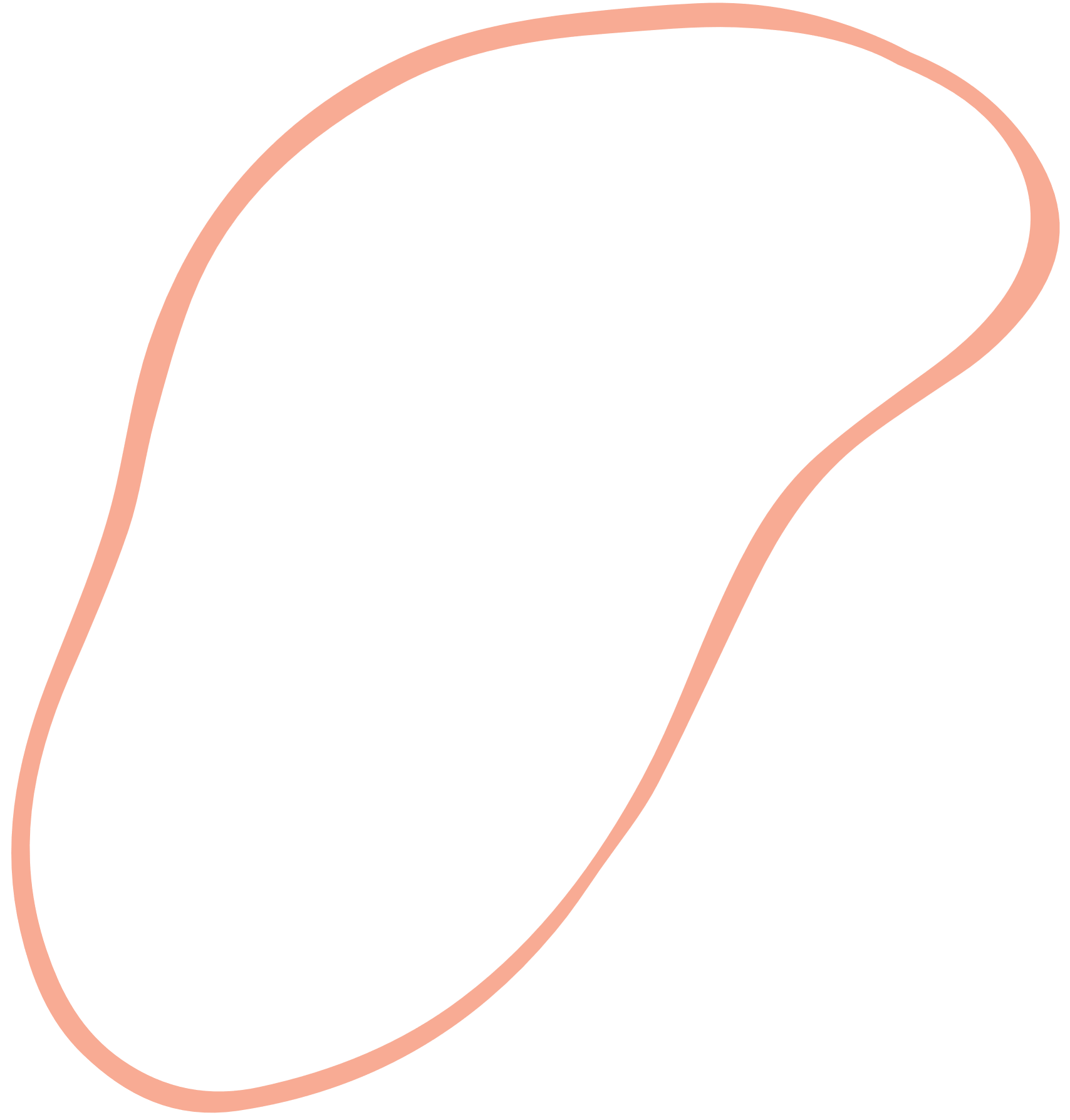 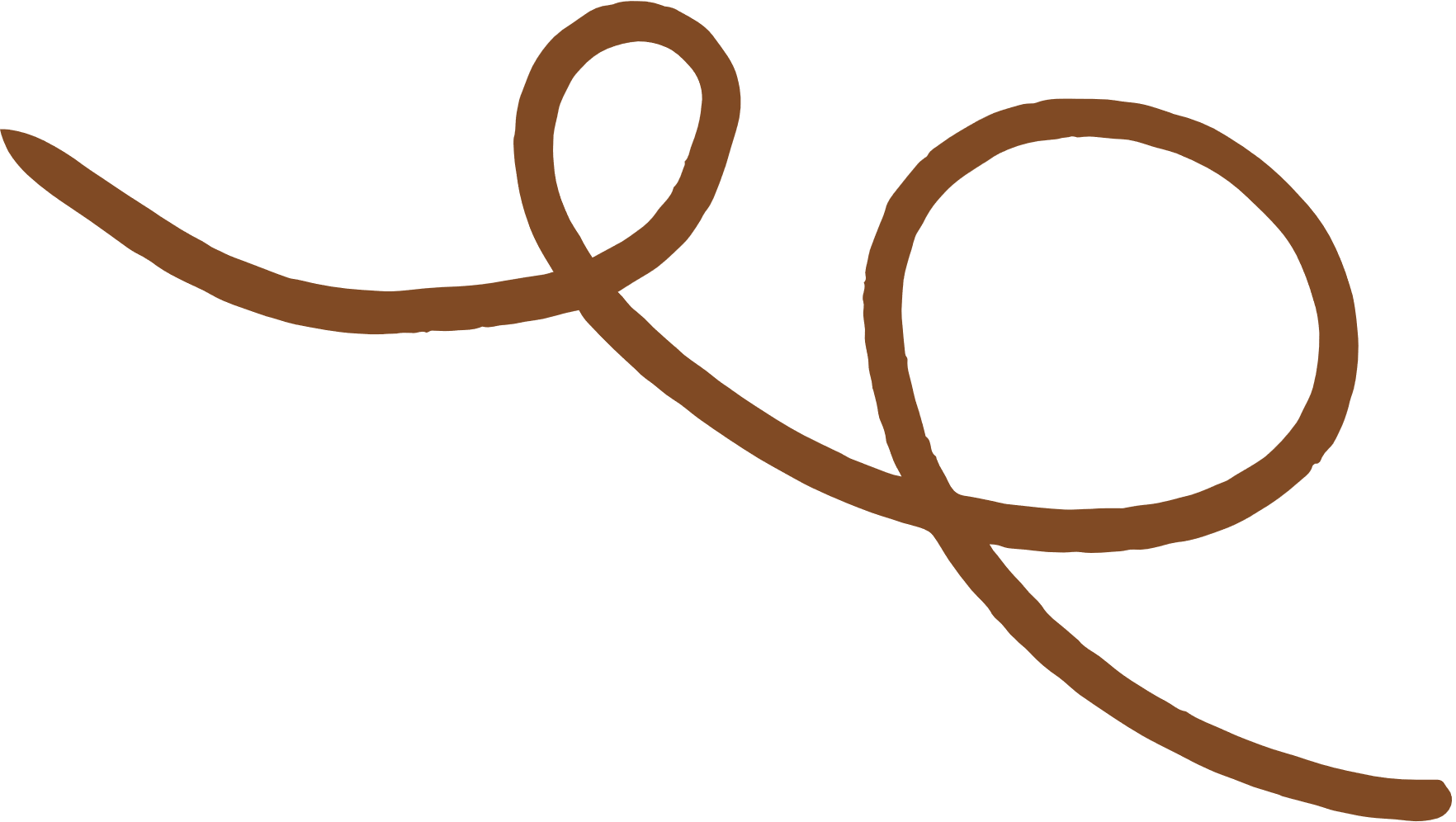 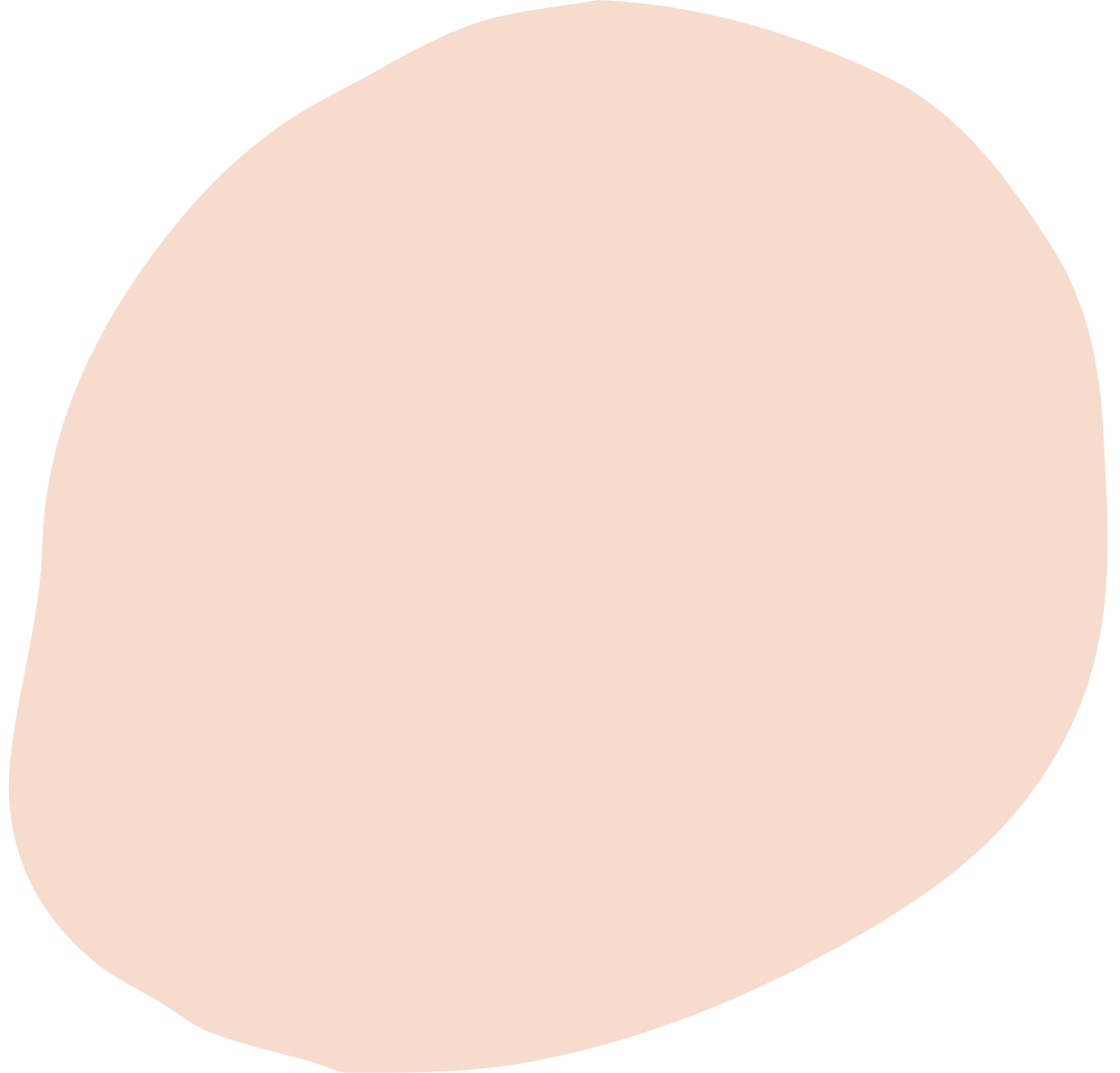 3. Cách xác định sai số phép đo gián tiếp
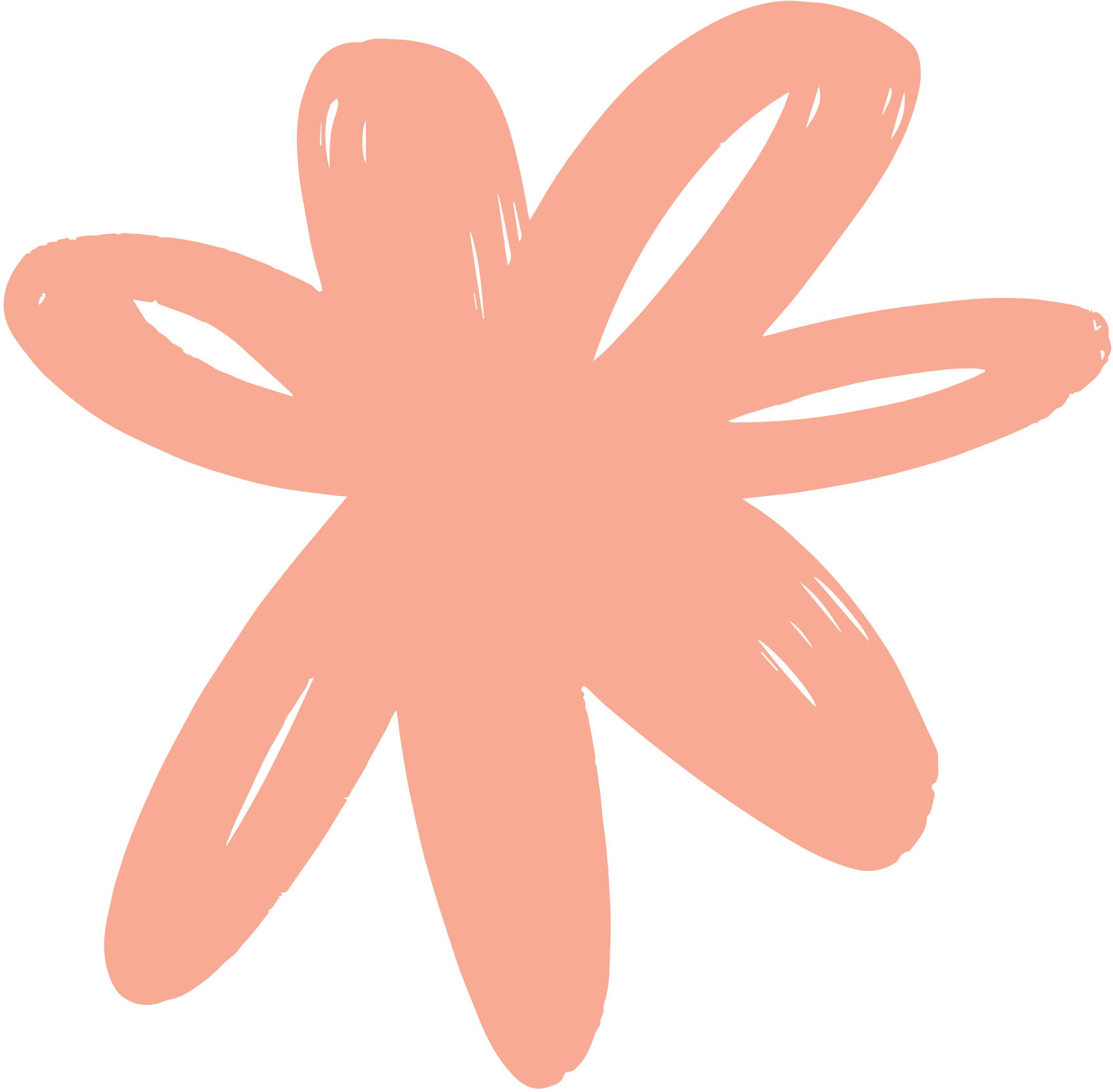 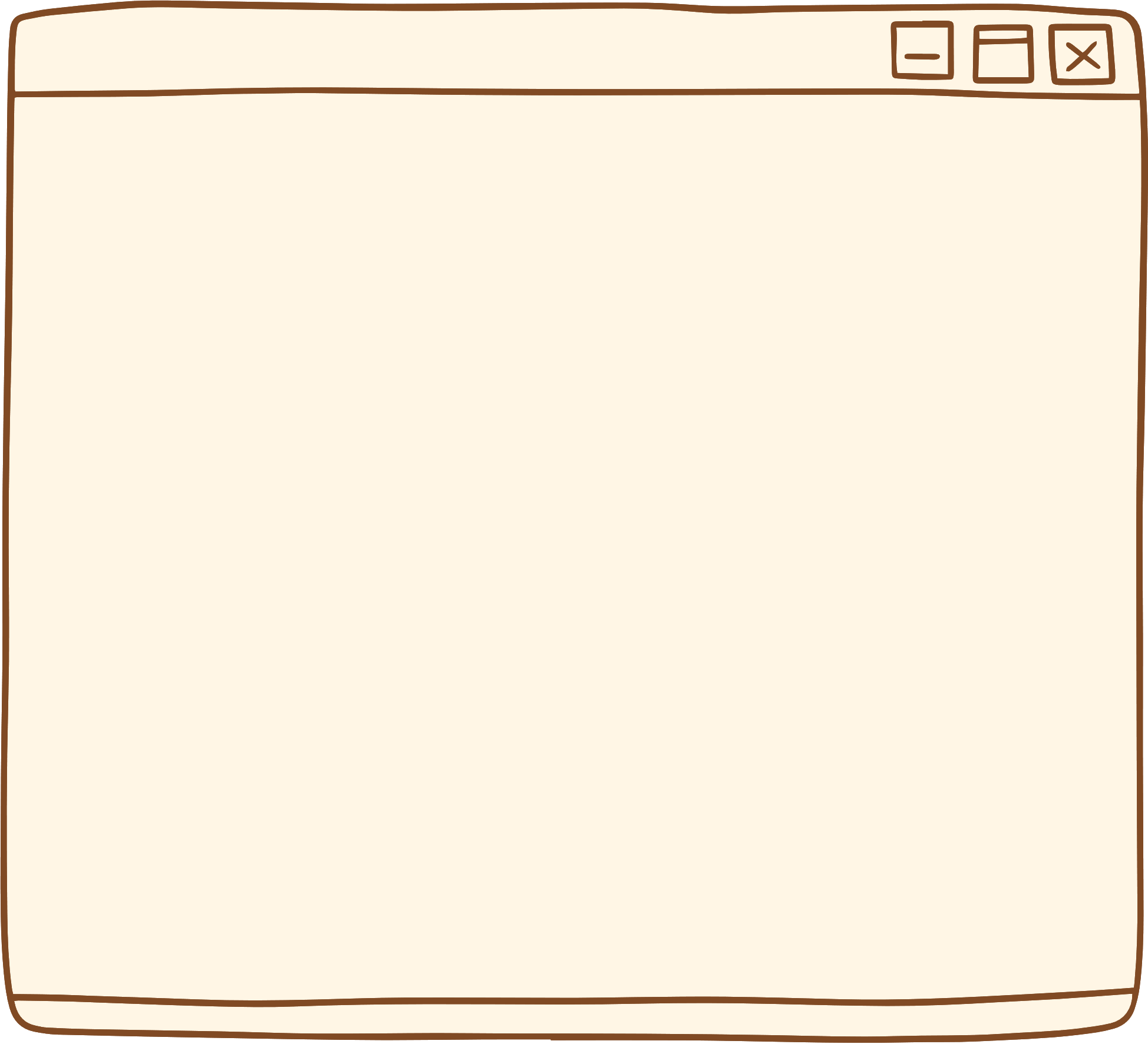 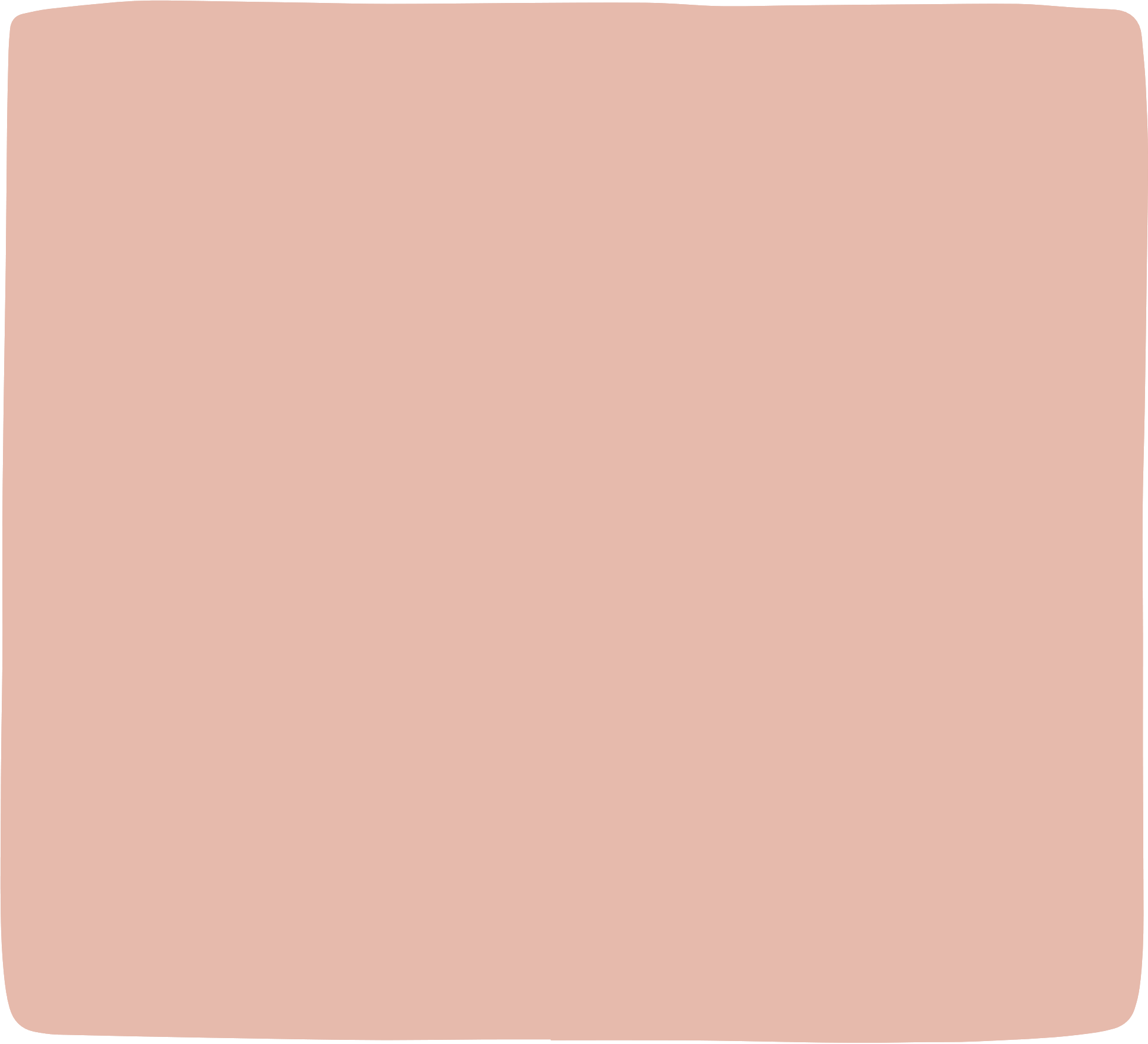 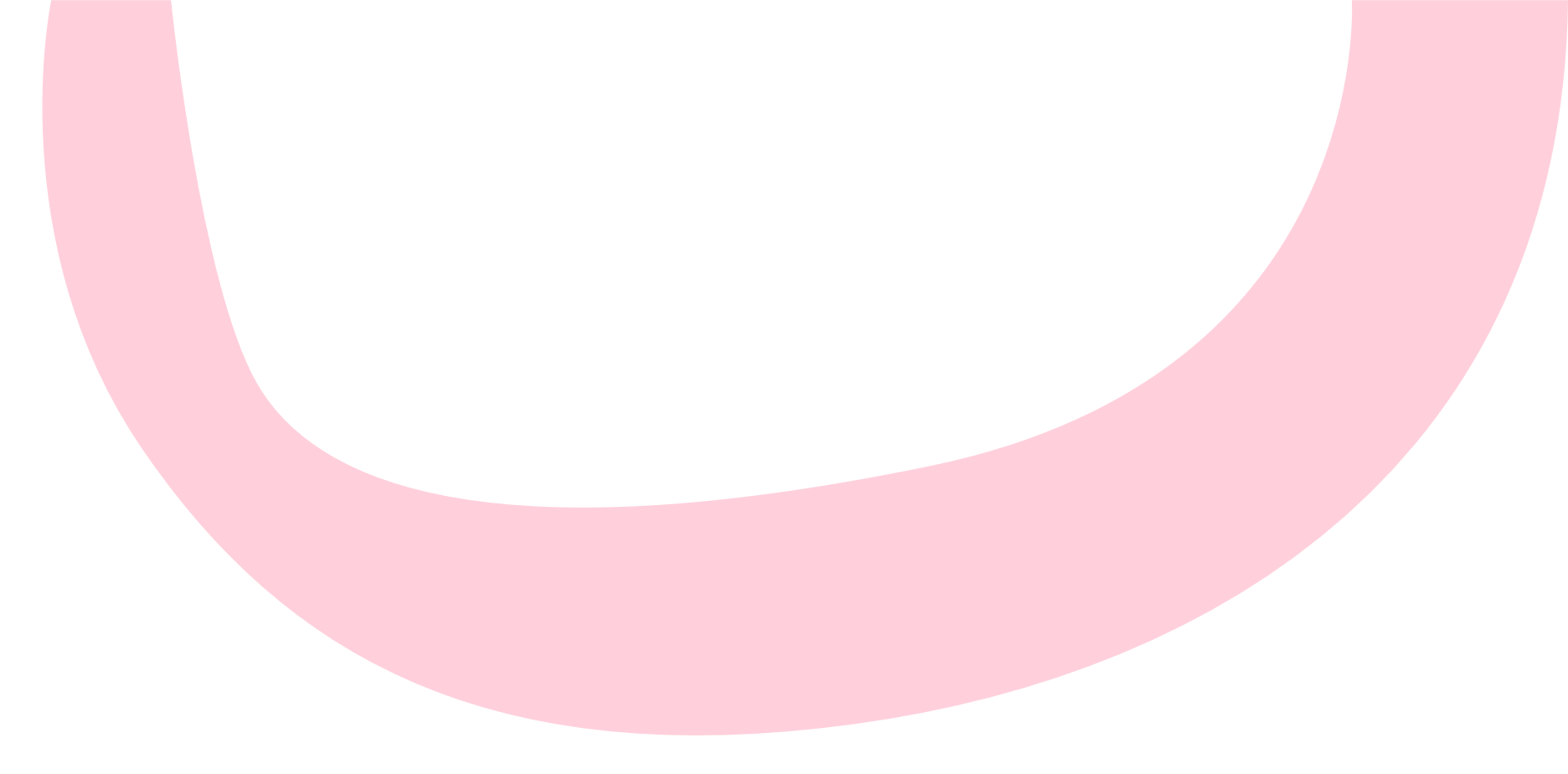 Qua những gì tìm hiểu được ở SGK, em hãy nêu quy tắc để tính:
Sai số tuyệt đối của một tổng hay hiệu.
Sai số tỉ đối của một tích hay thương.
Từ sai số tỉ đối để tính sai số tuyệt đối. 
Hãy lấy ví dụ minh họa.
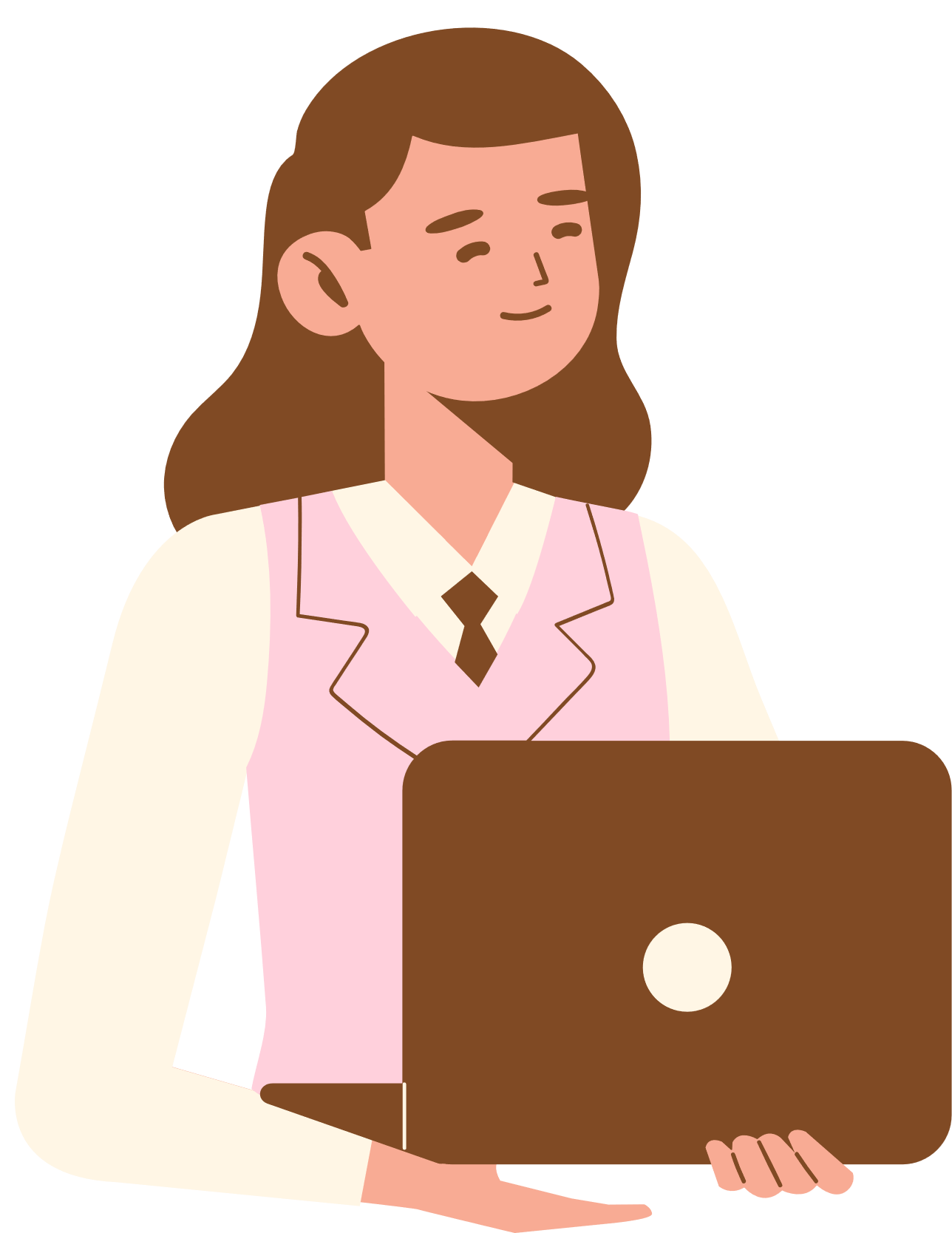 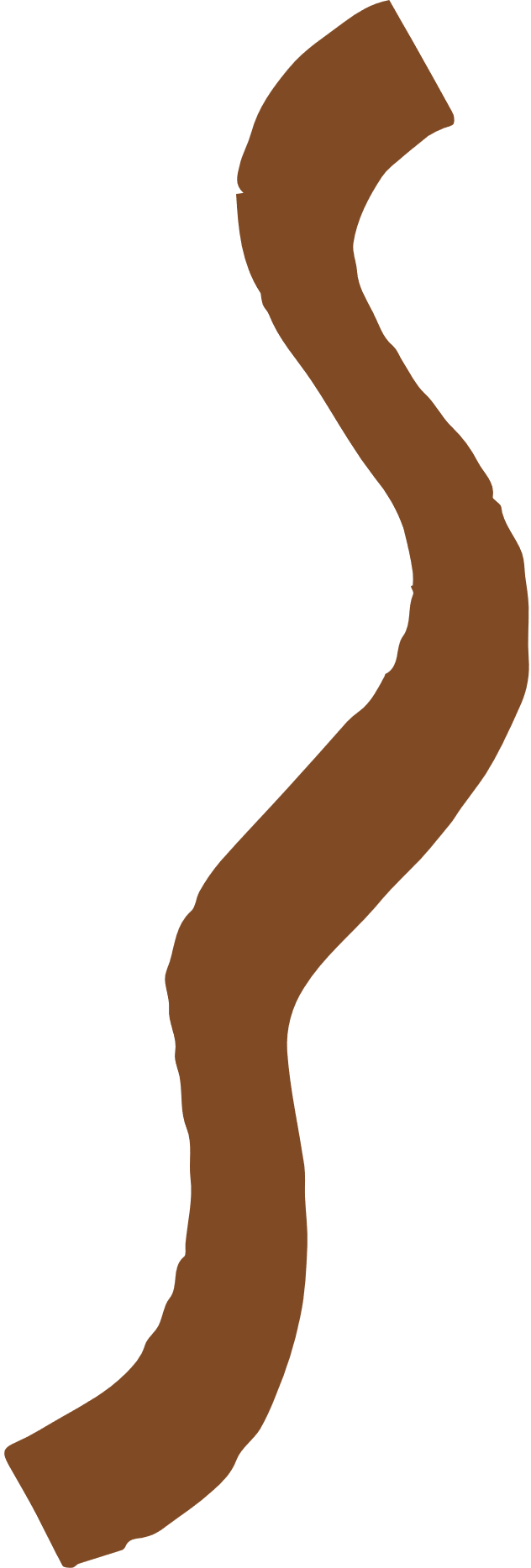 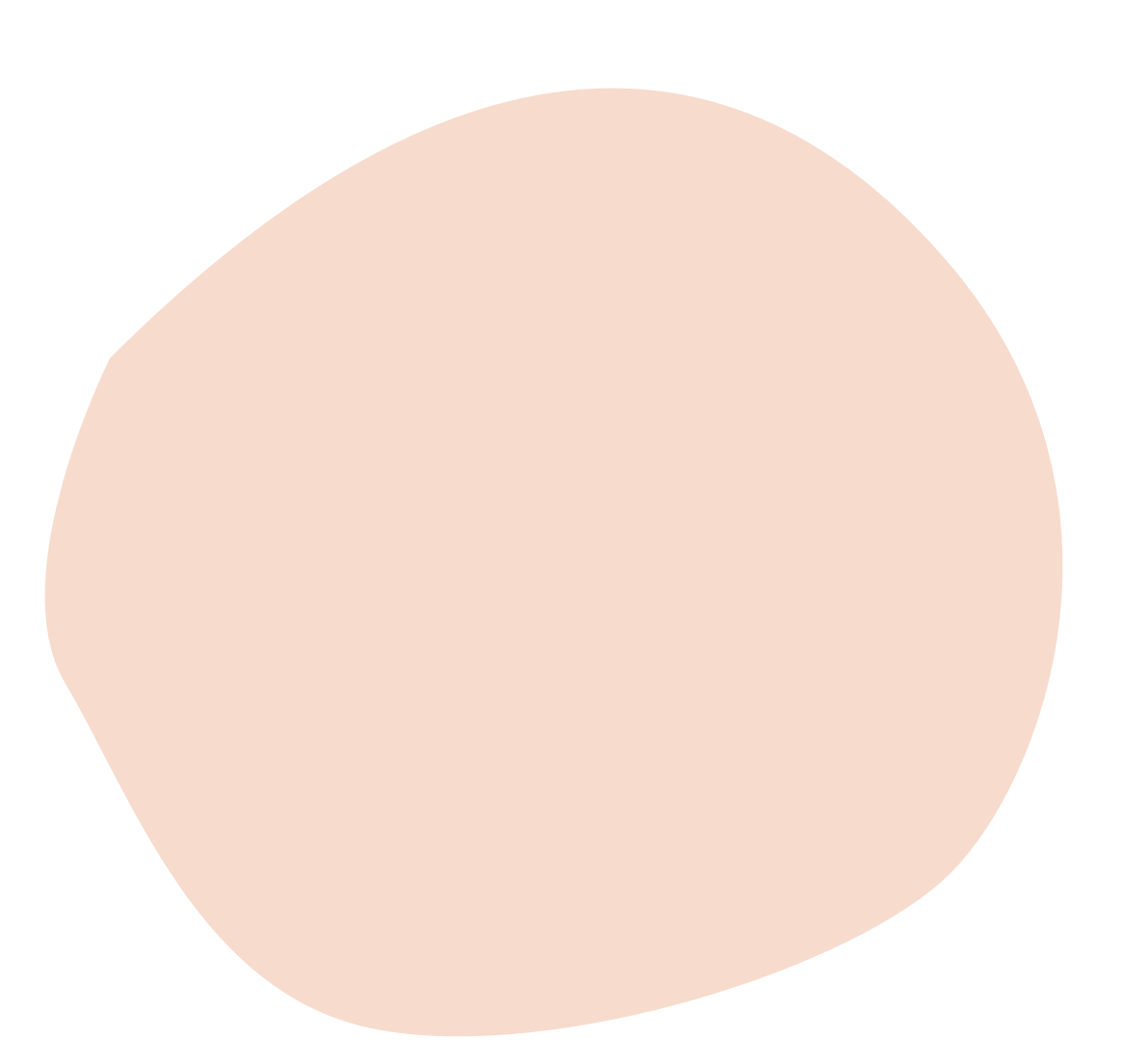 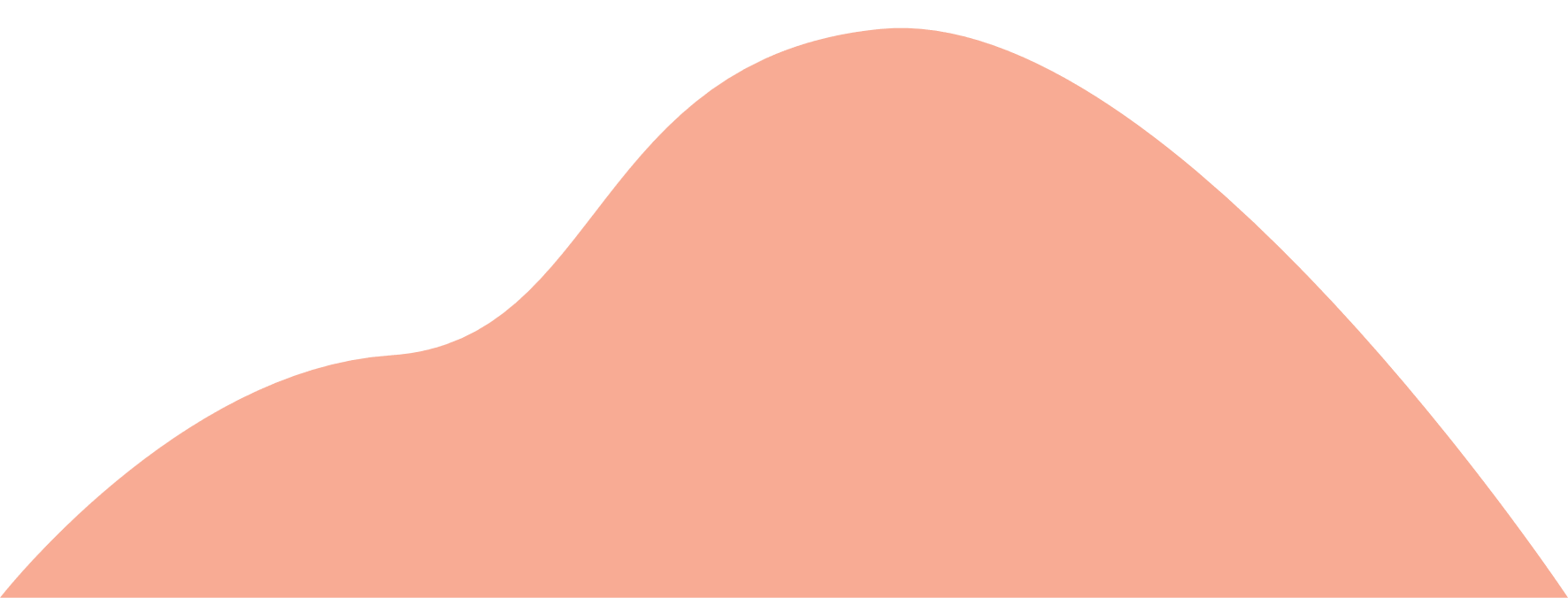 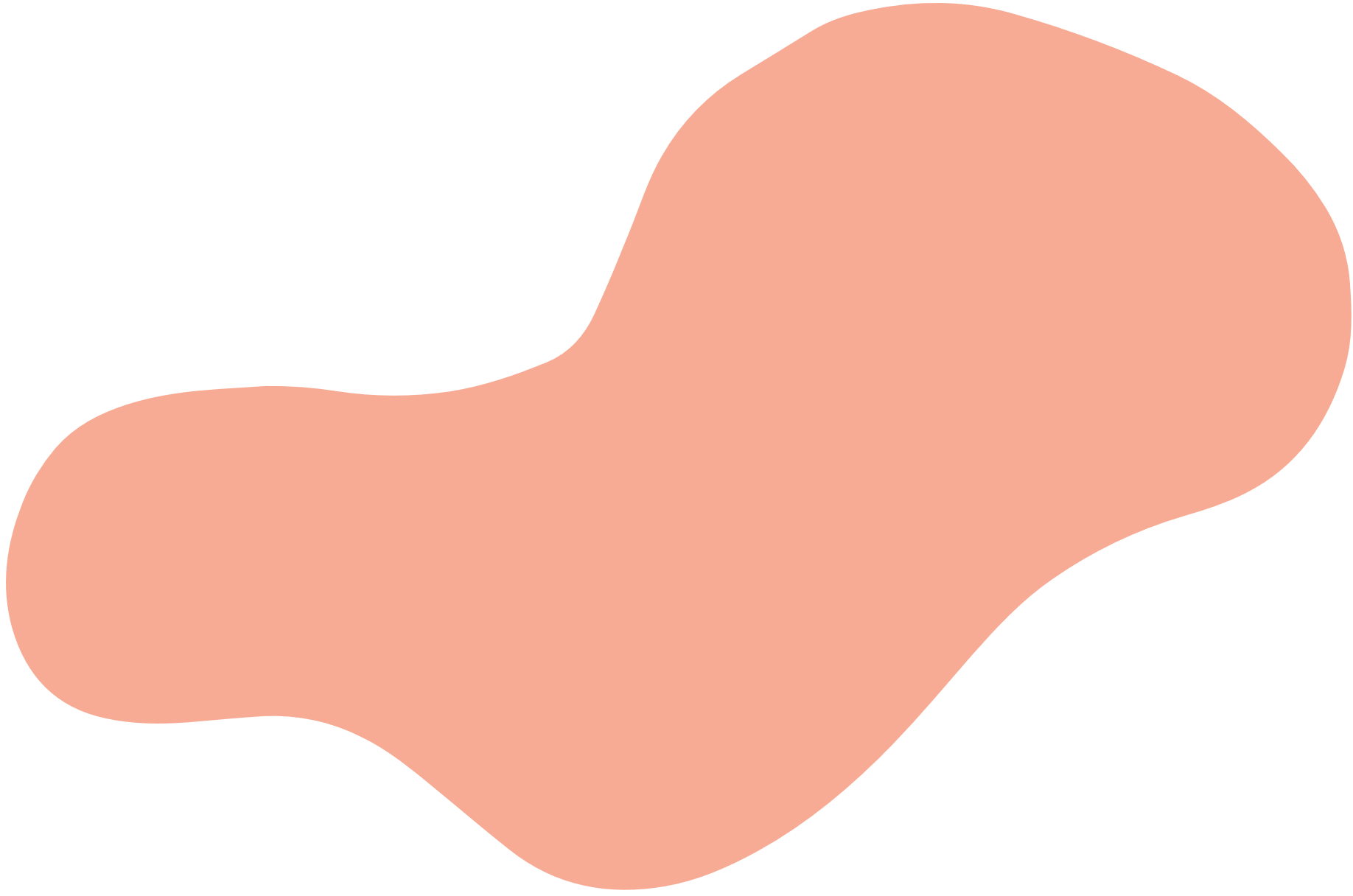 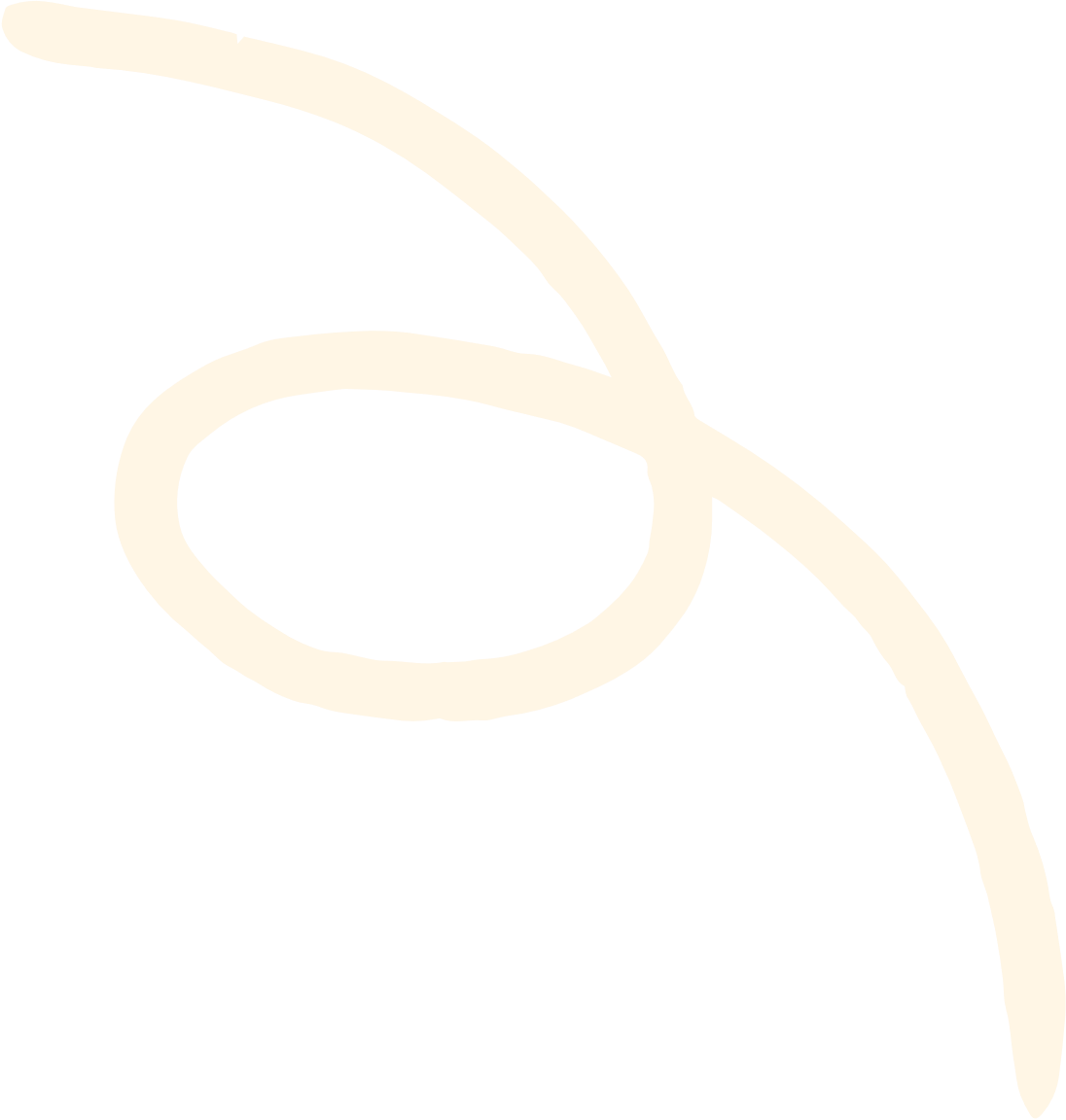 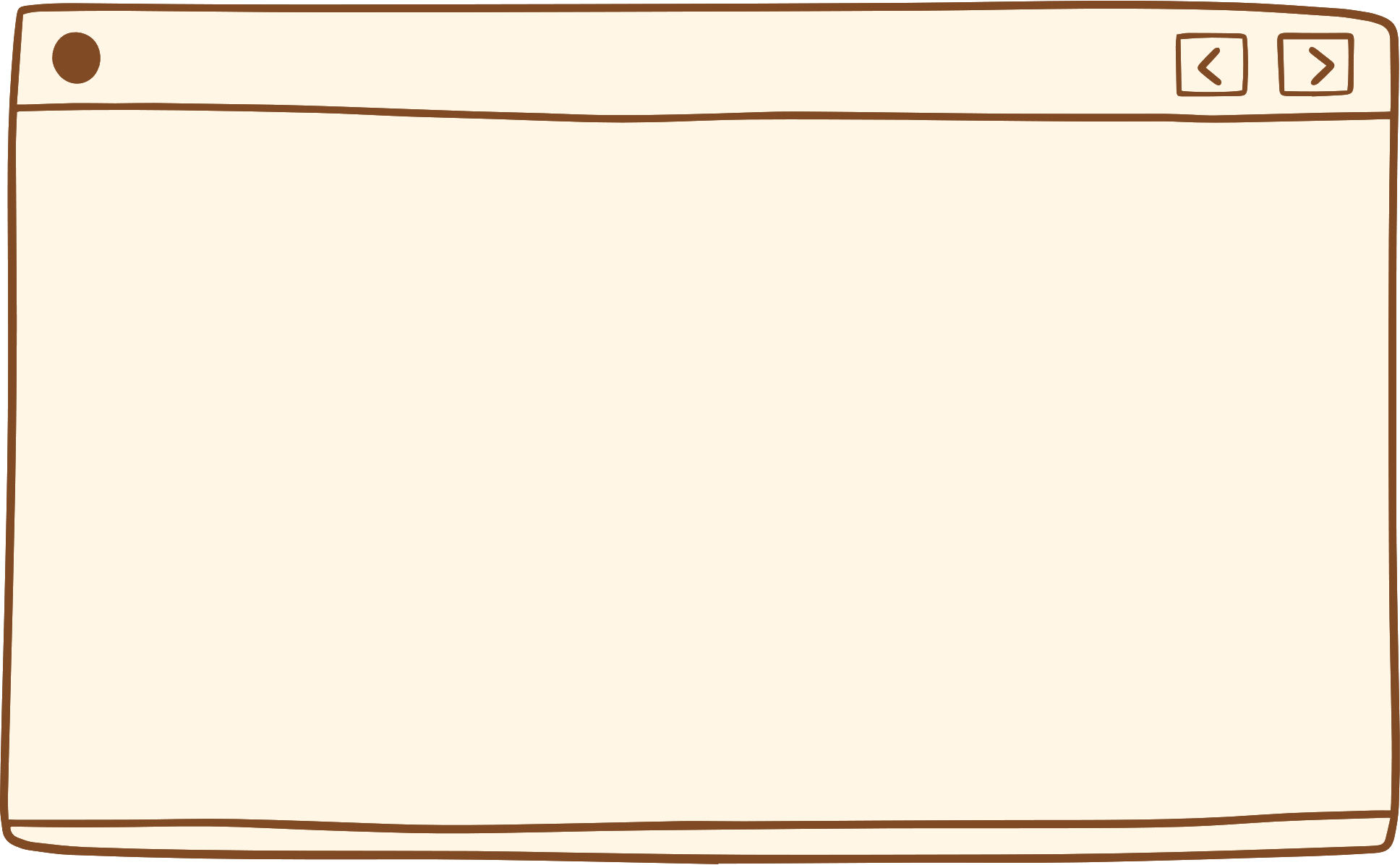 Trả lời
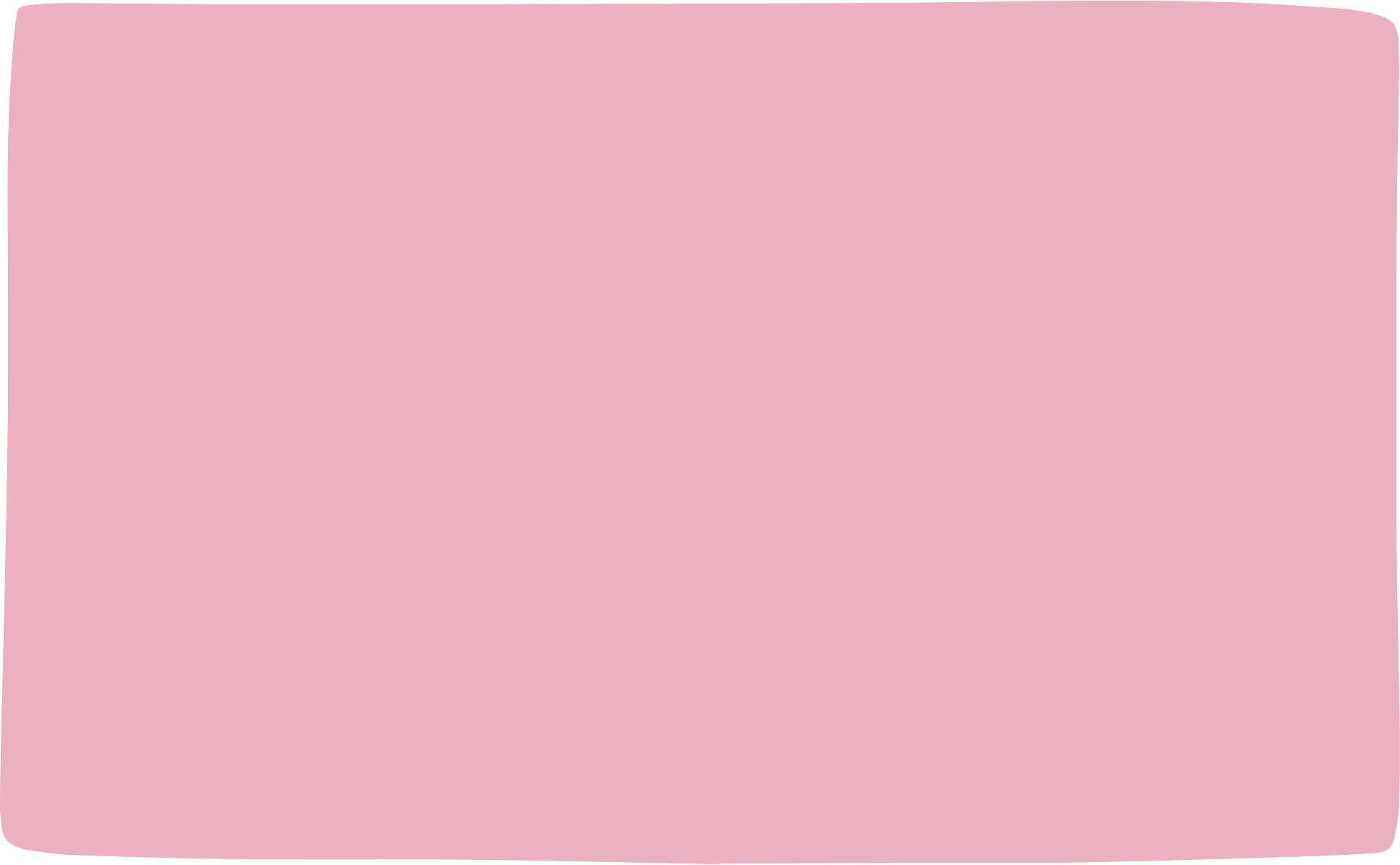 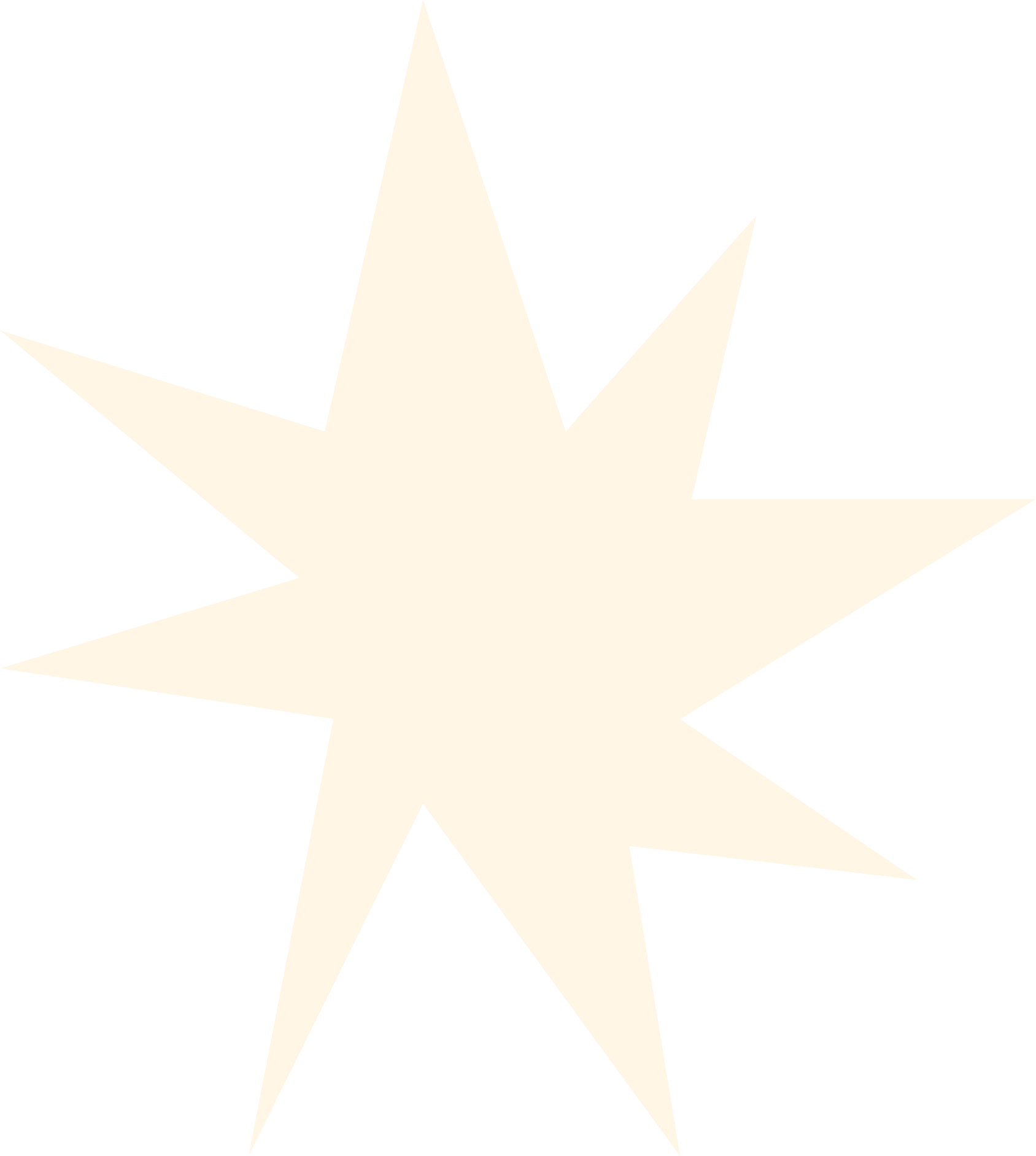 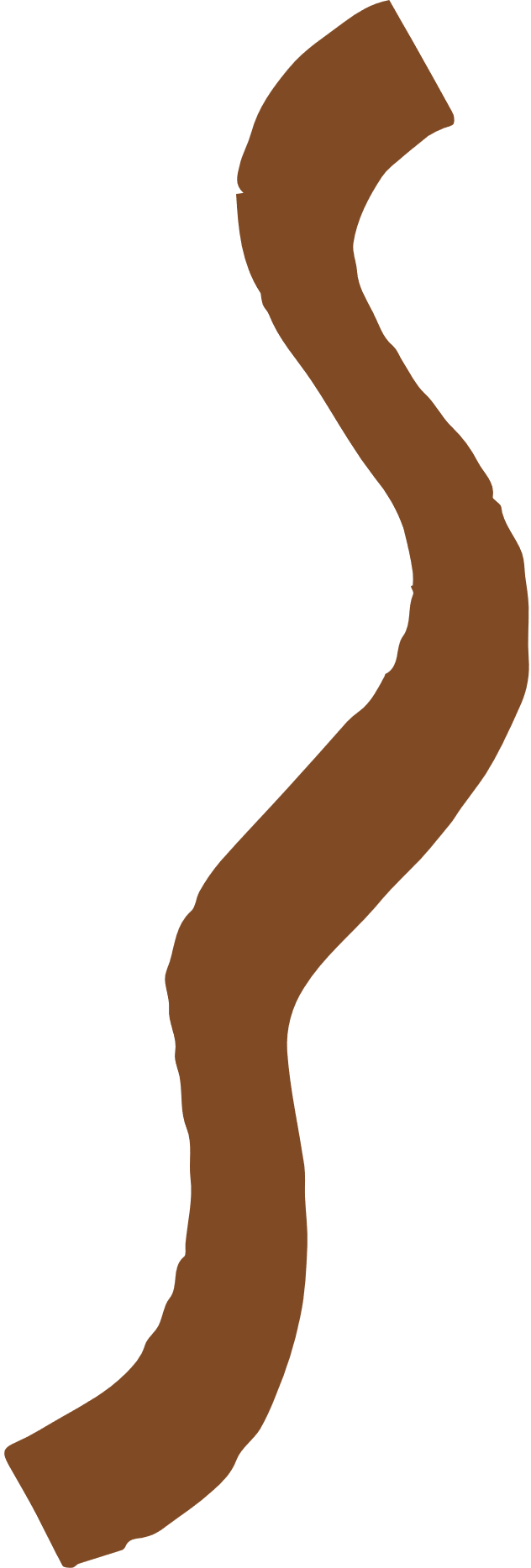 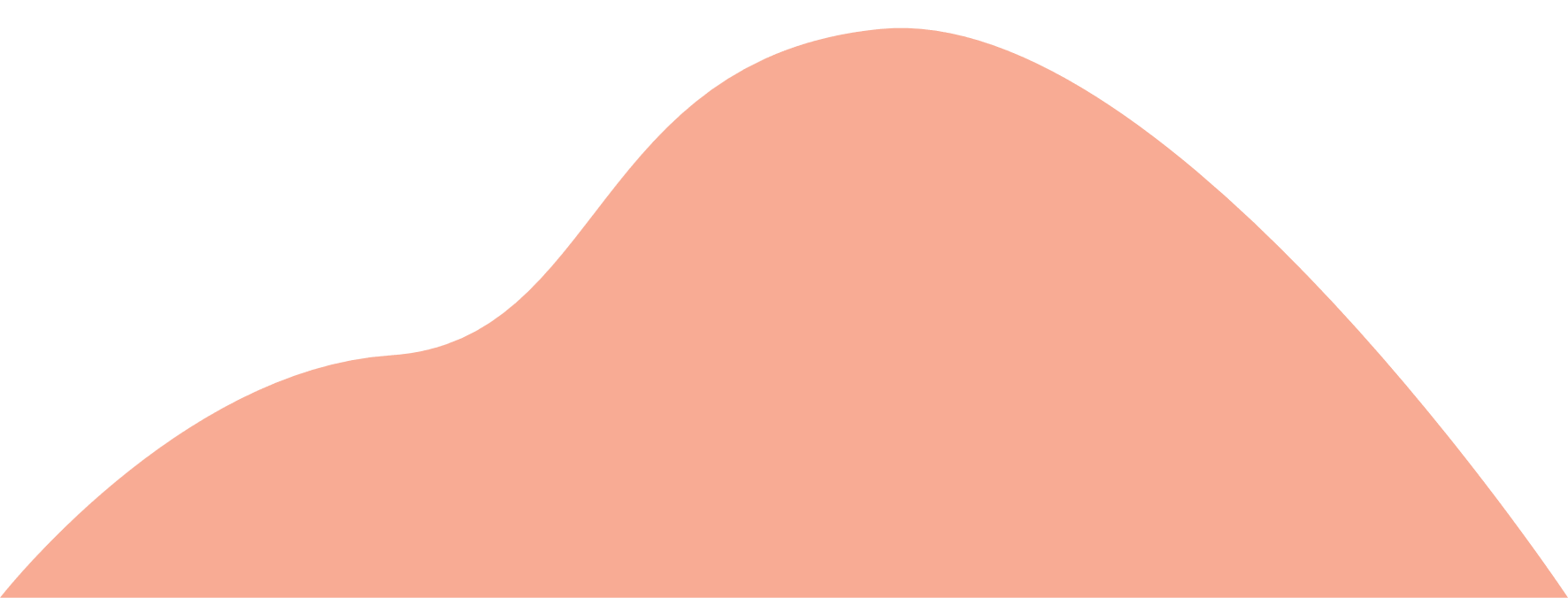 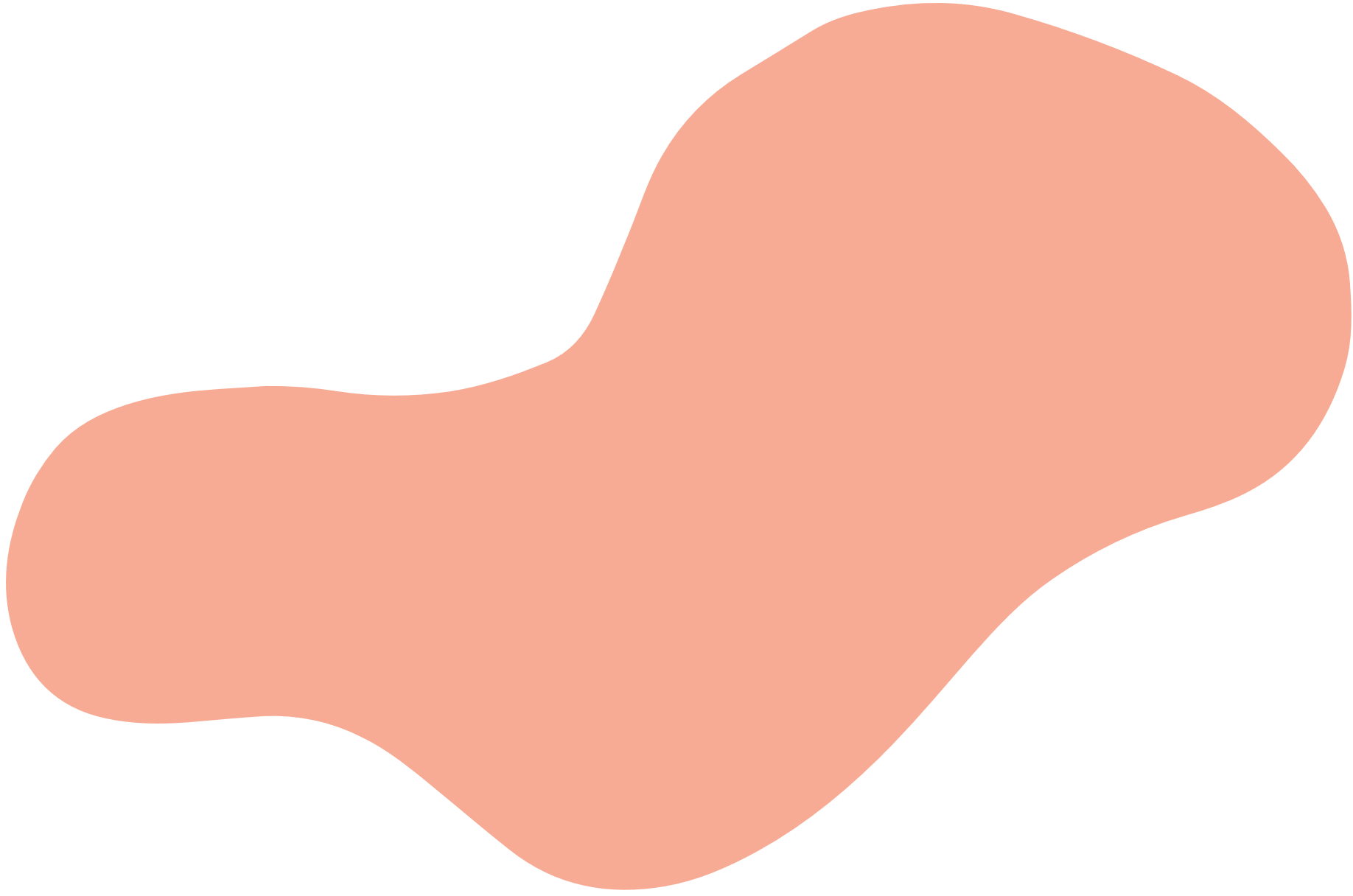 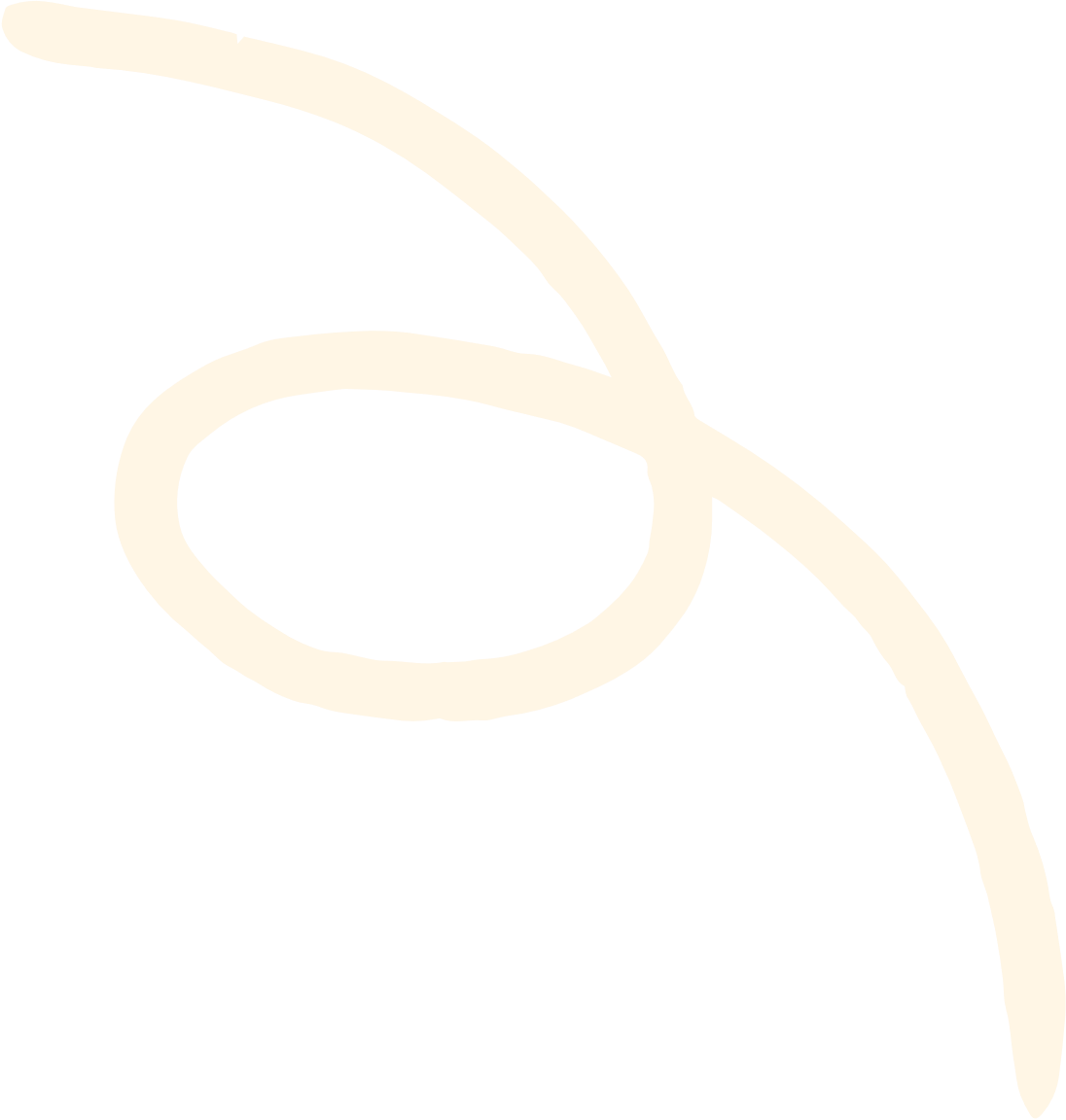 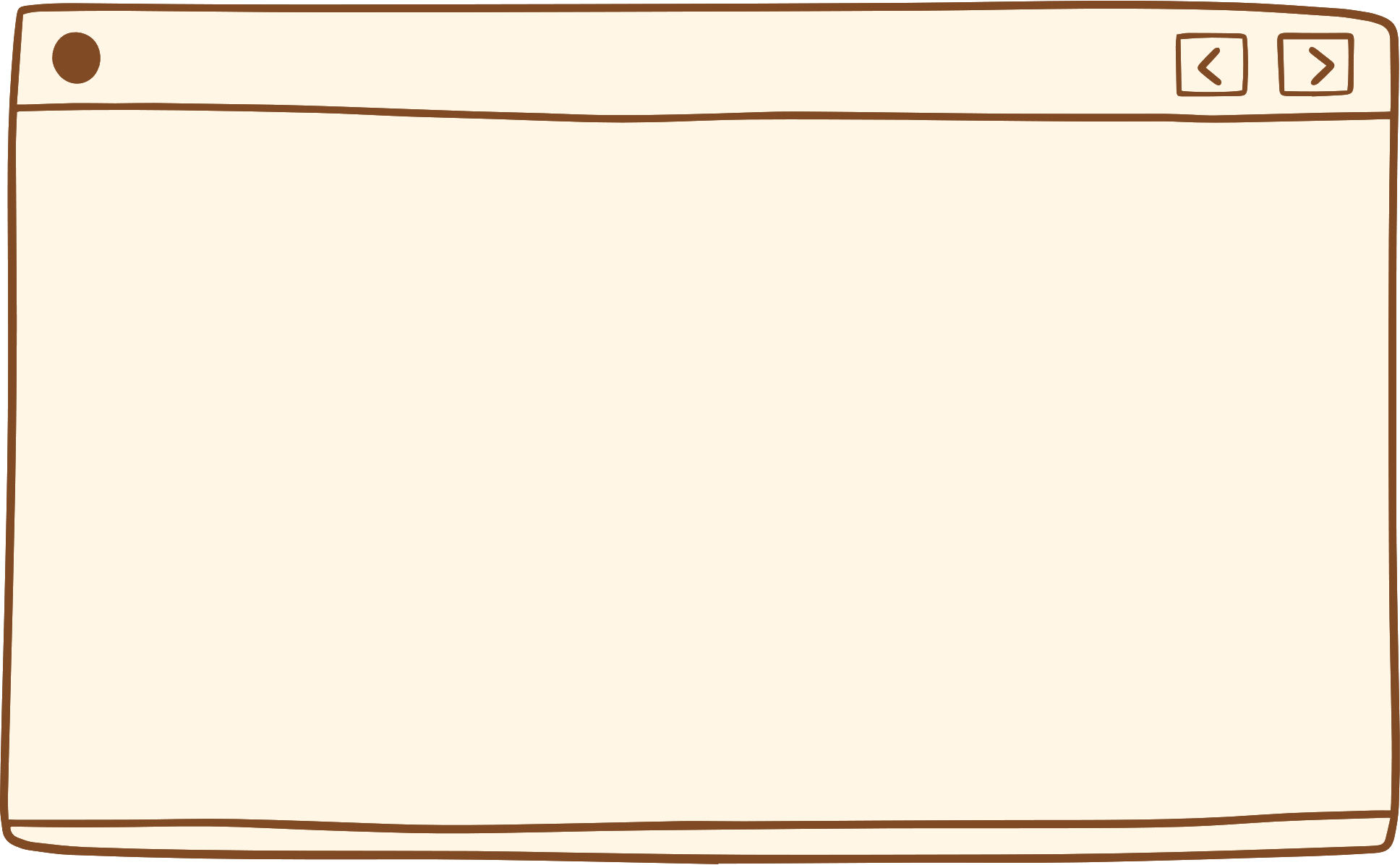 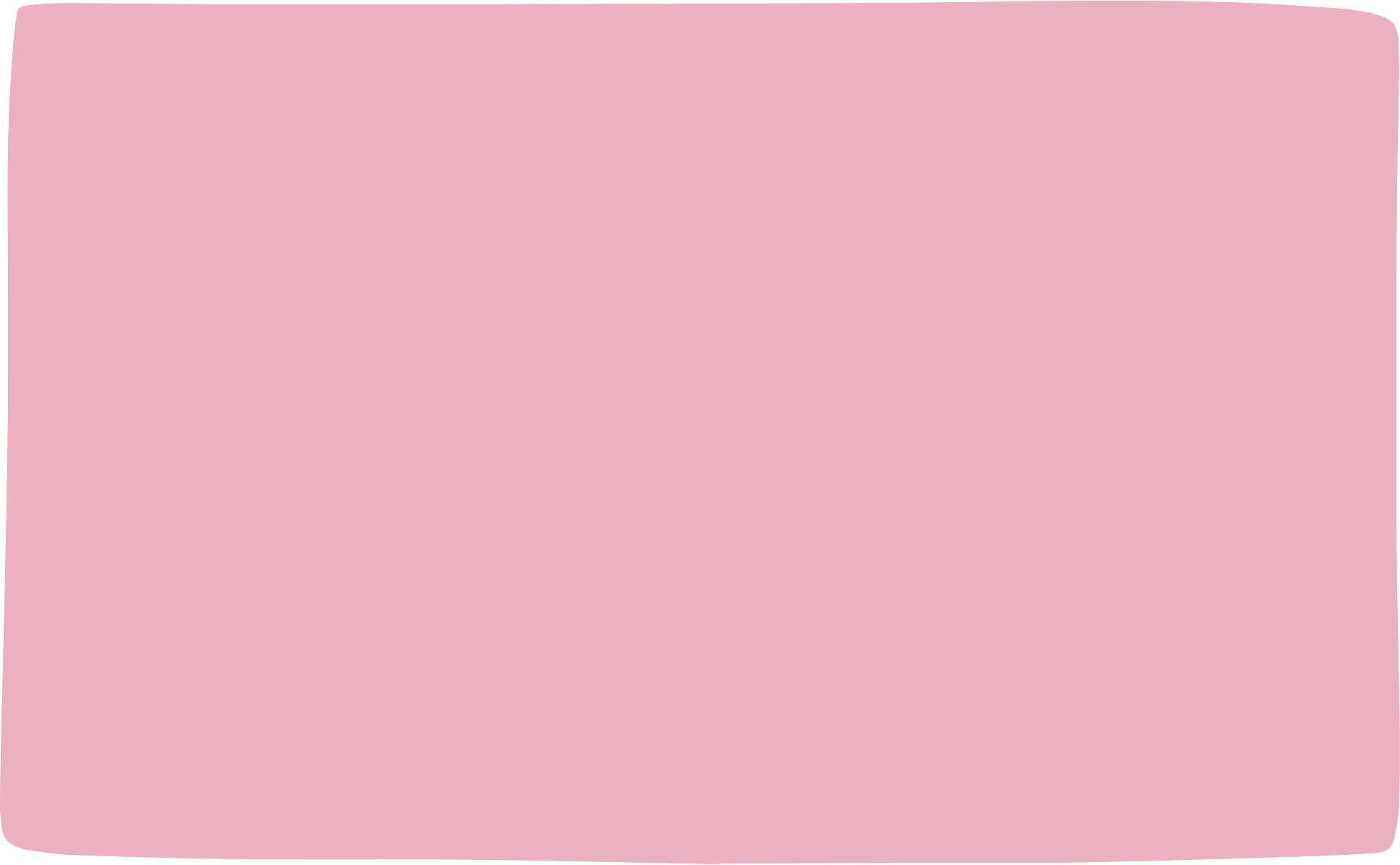 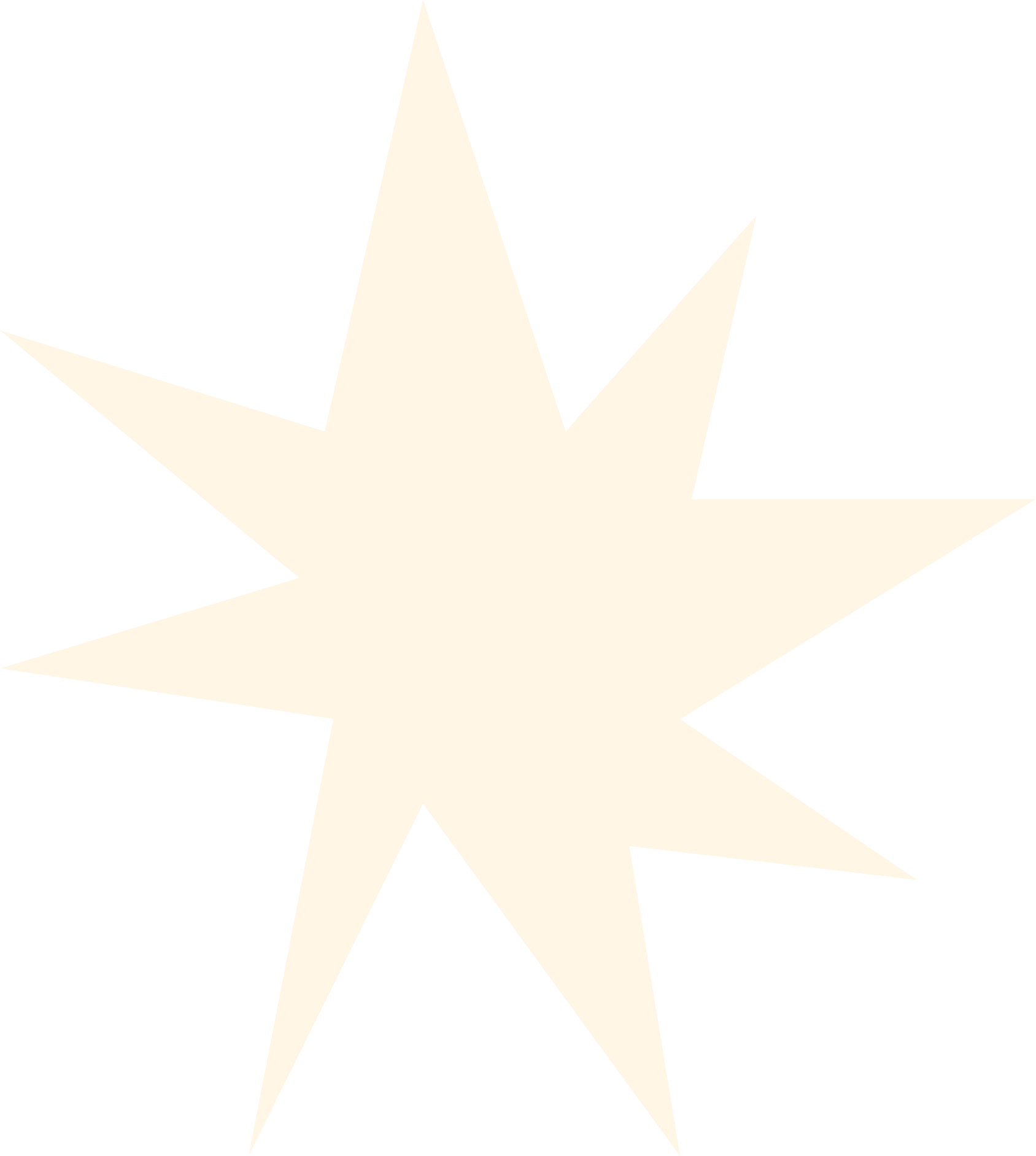 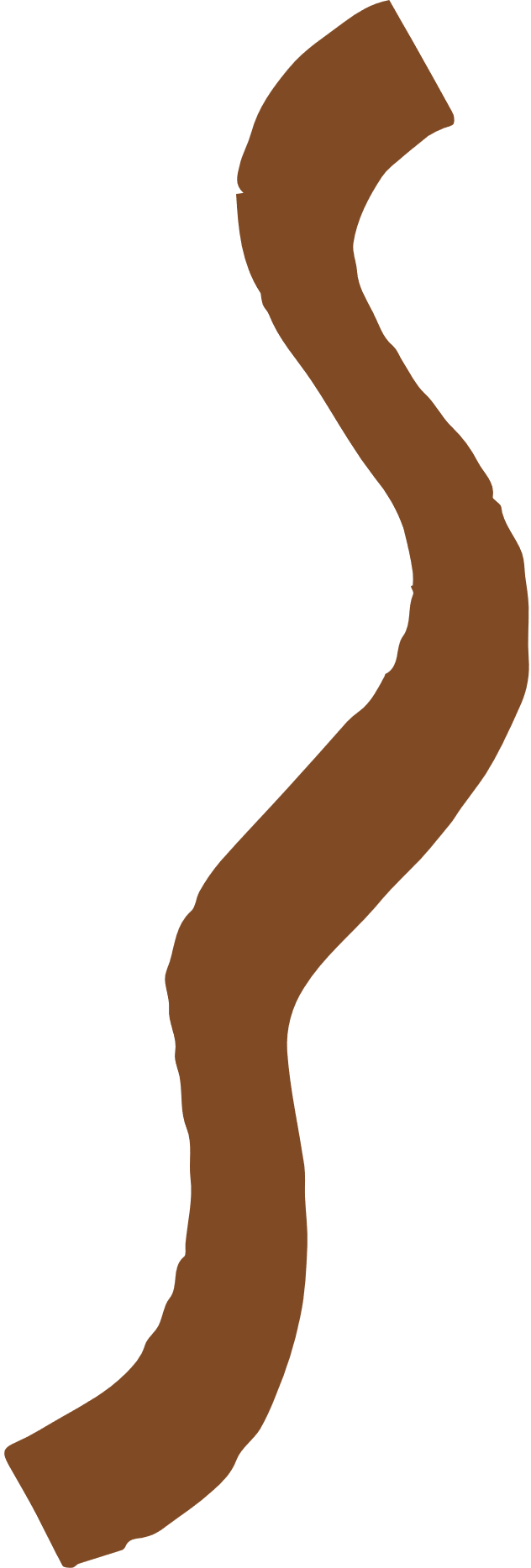 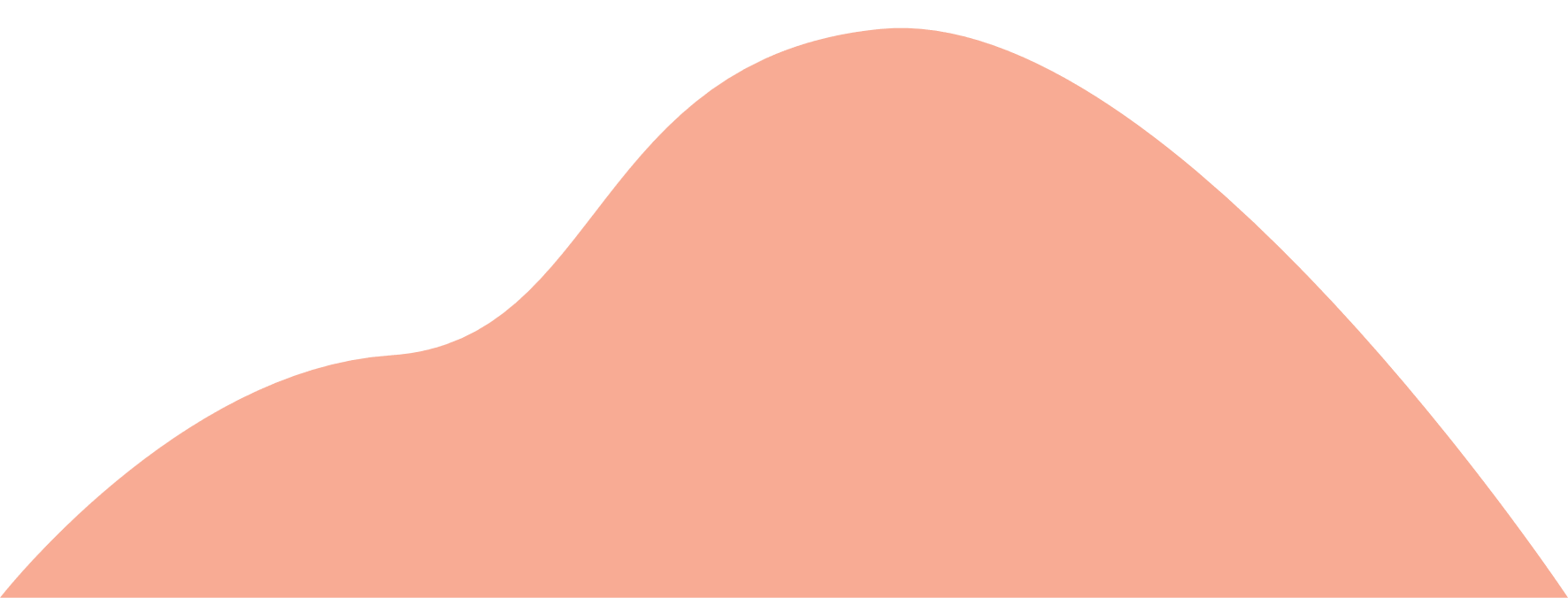 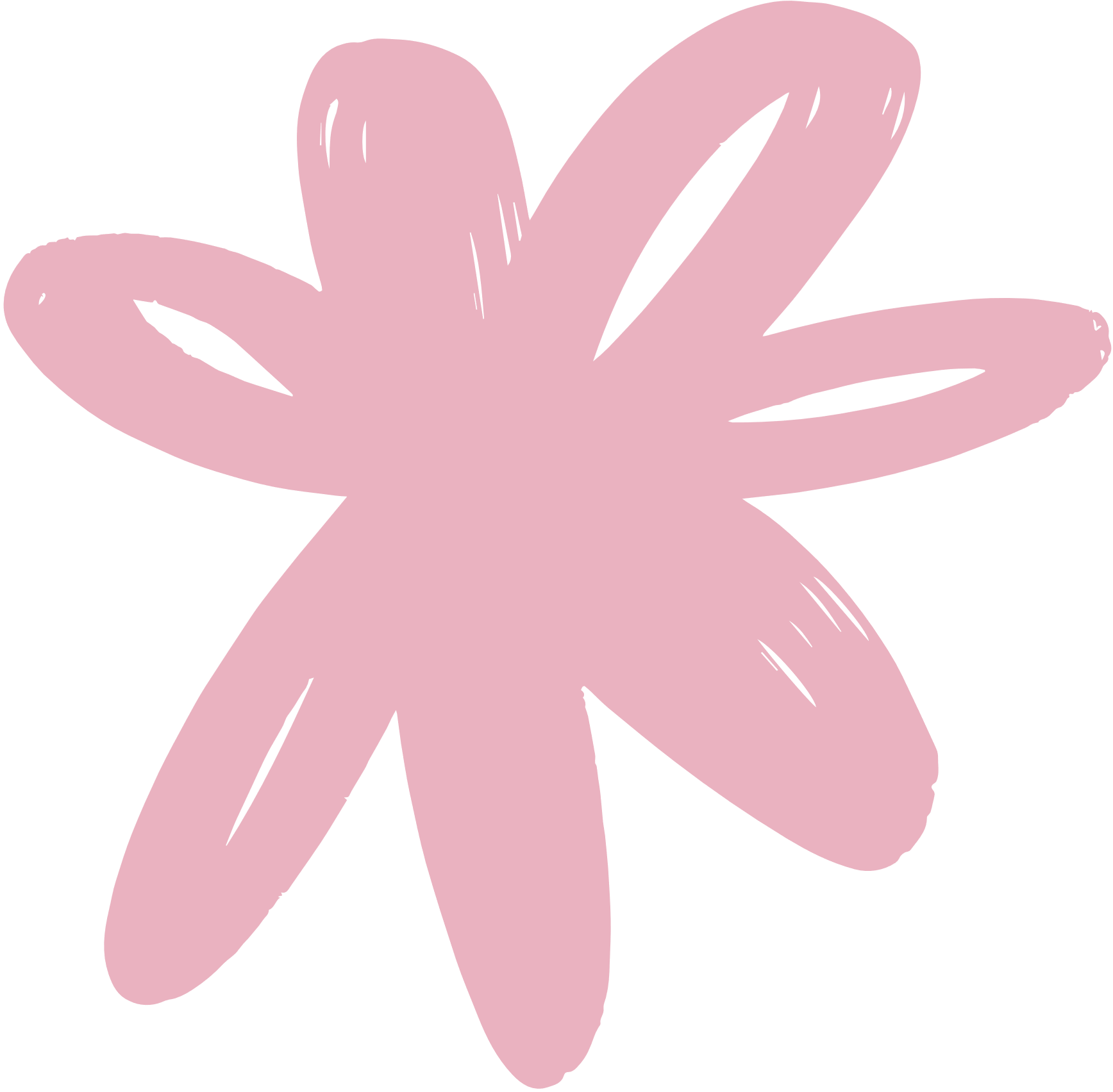 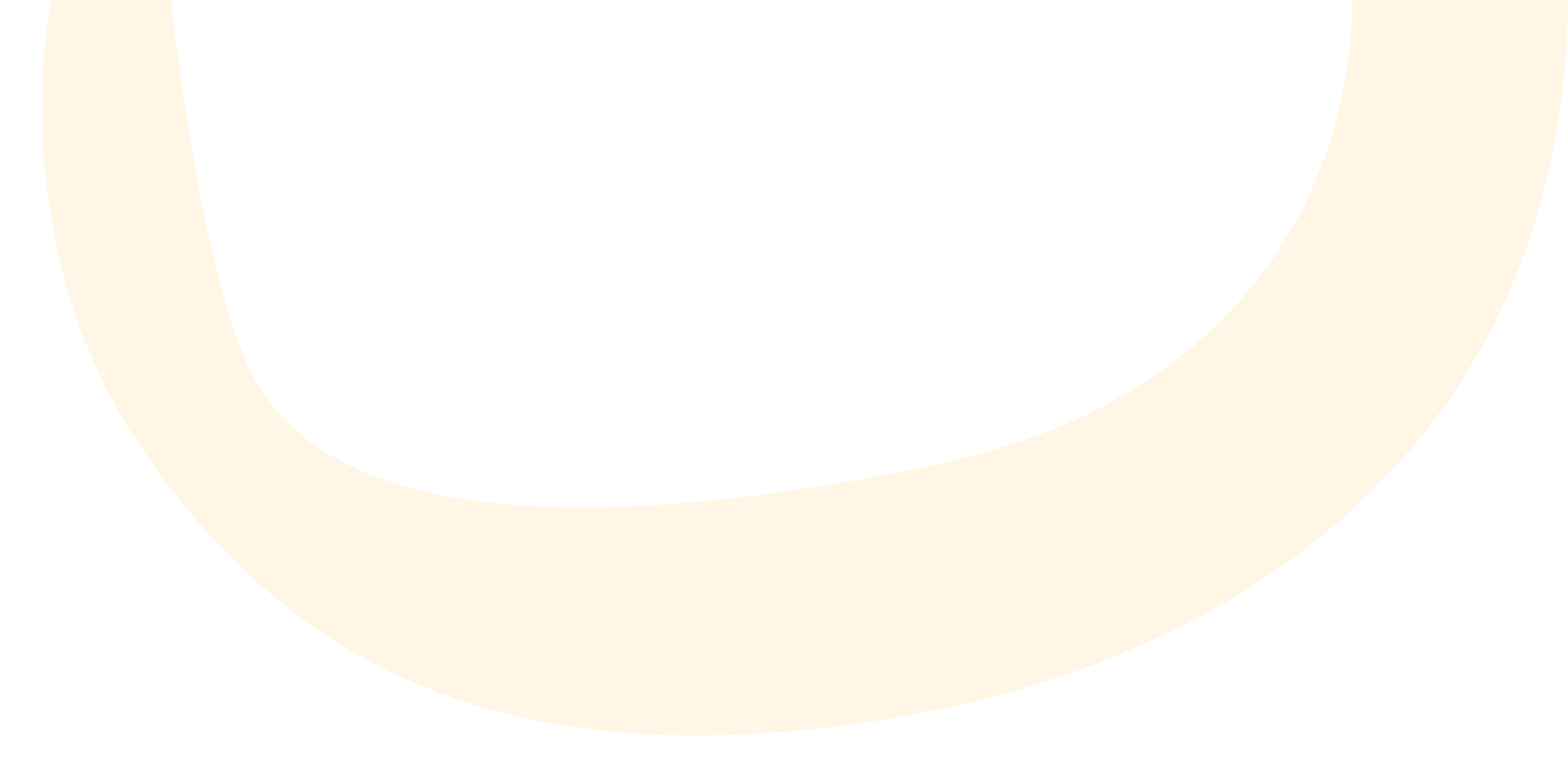 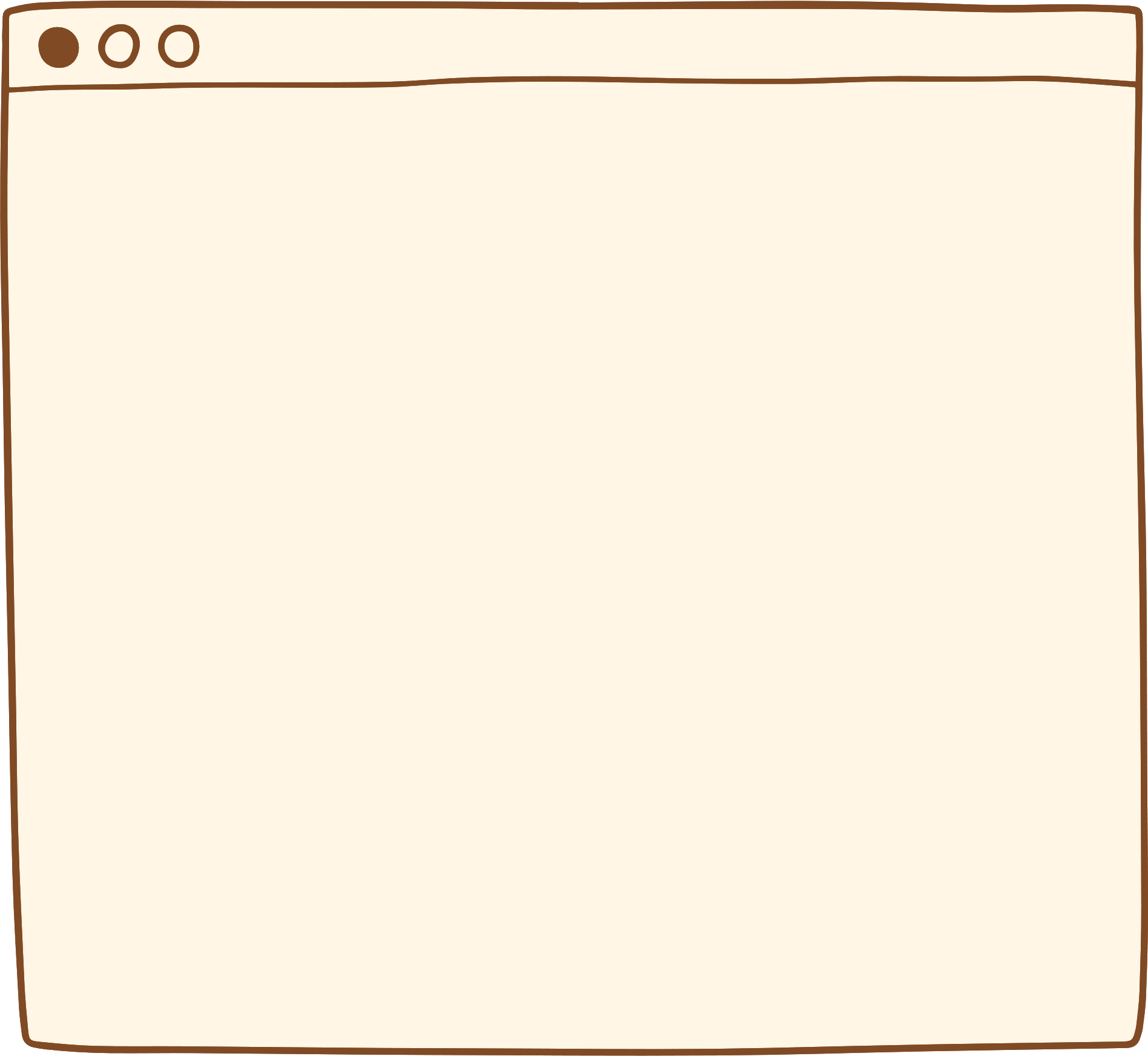 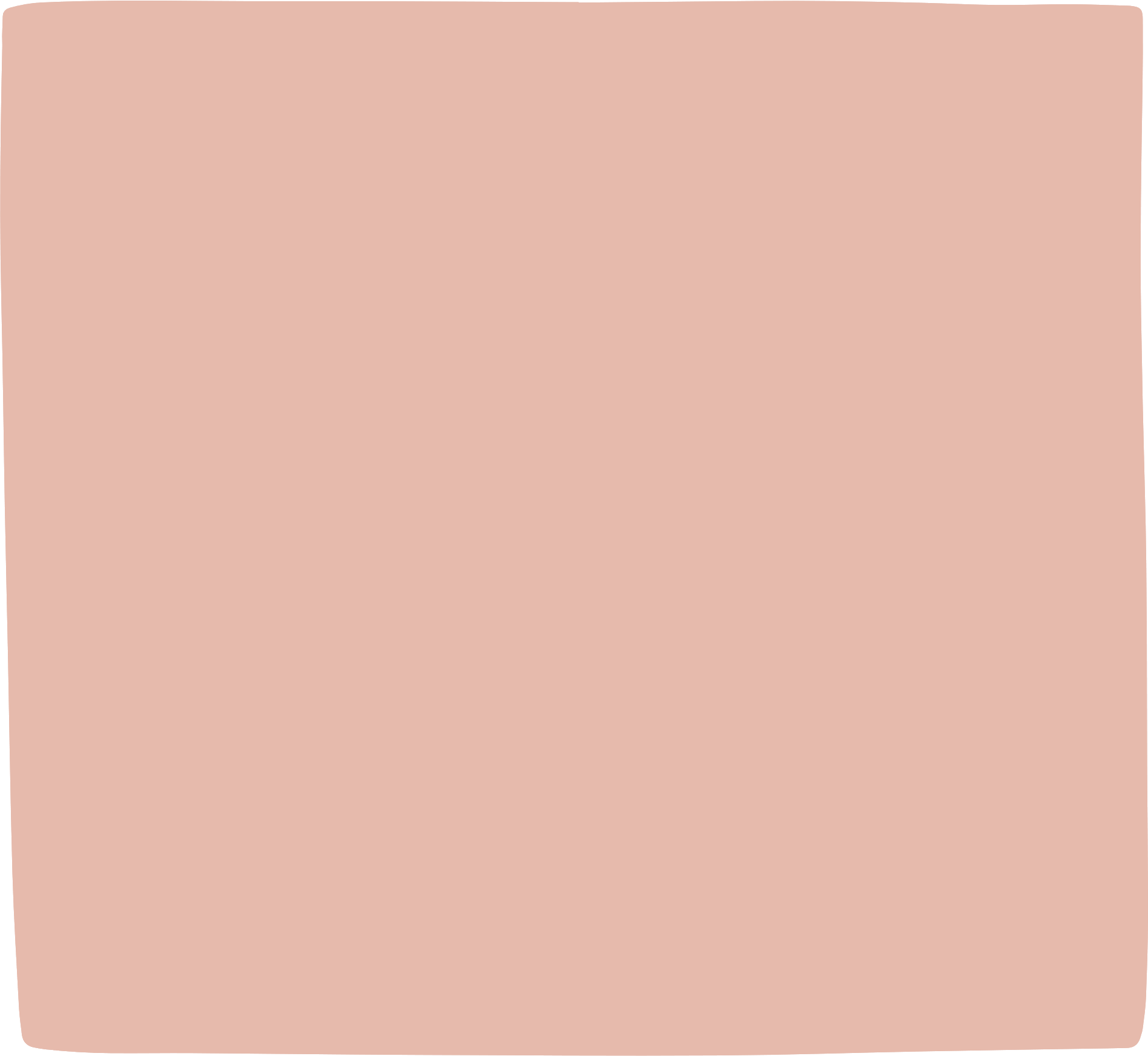 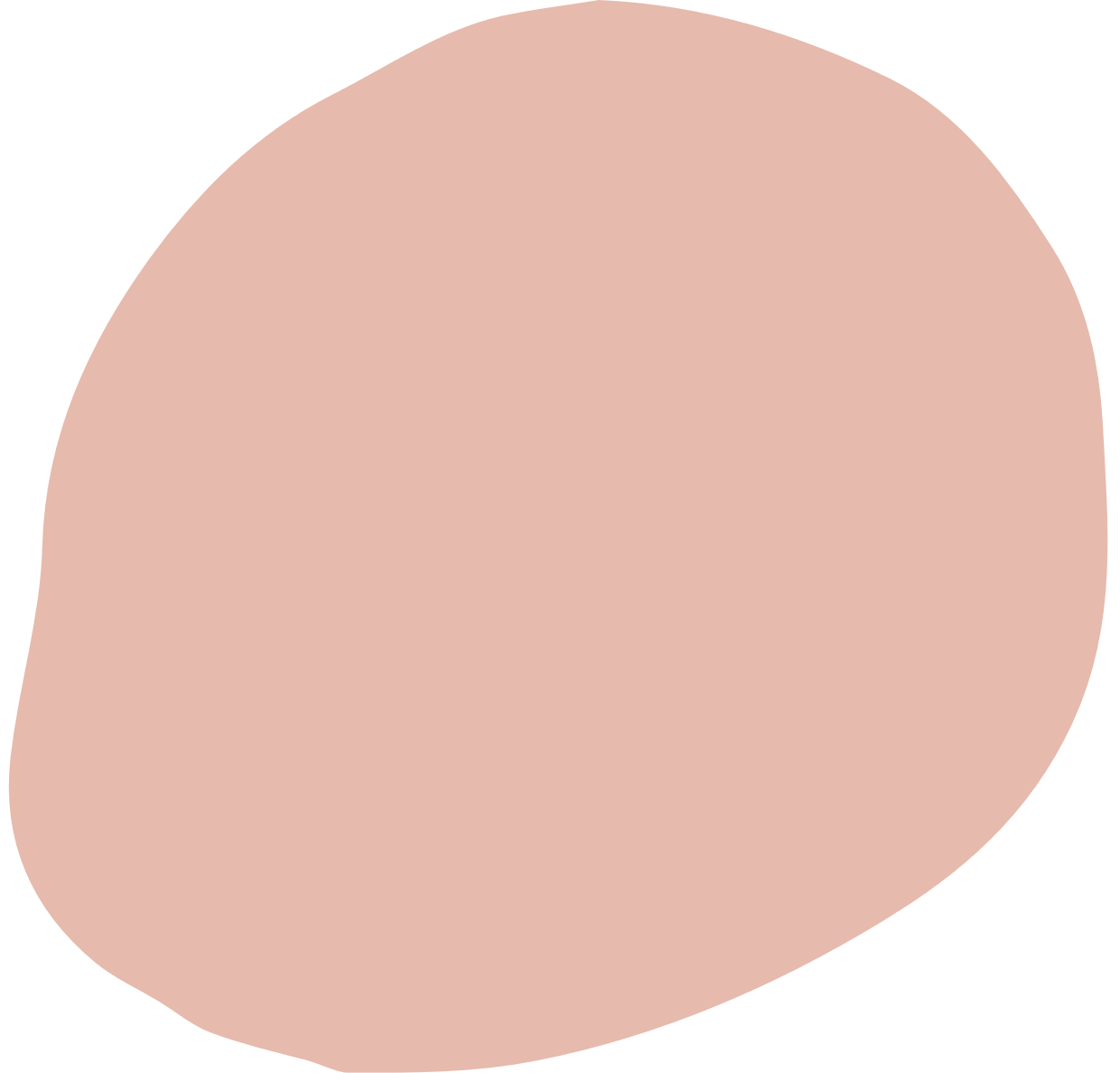 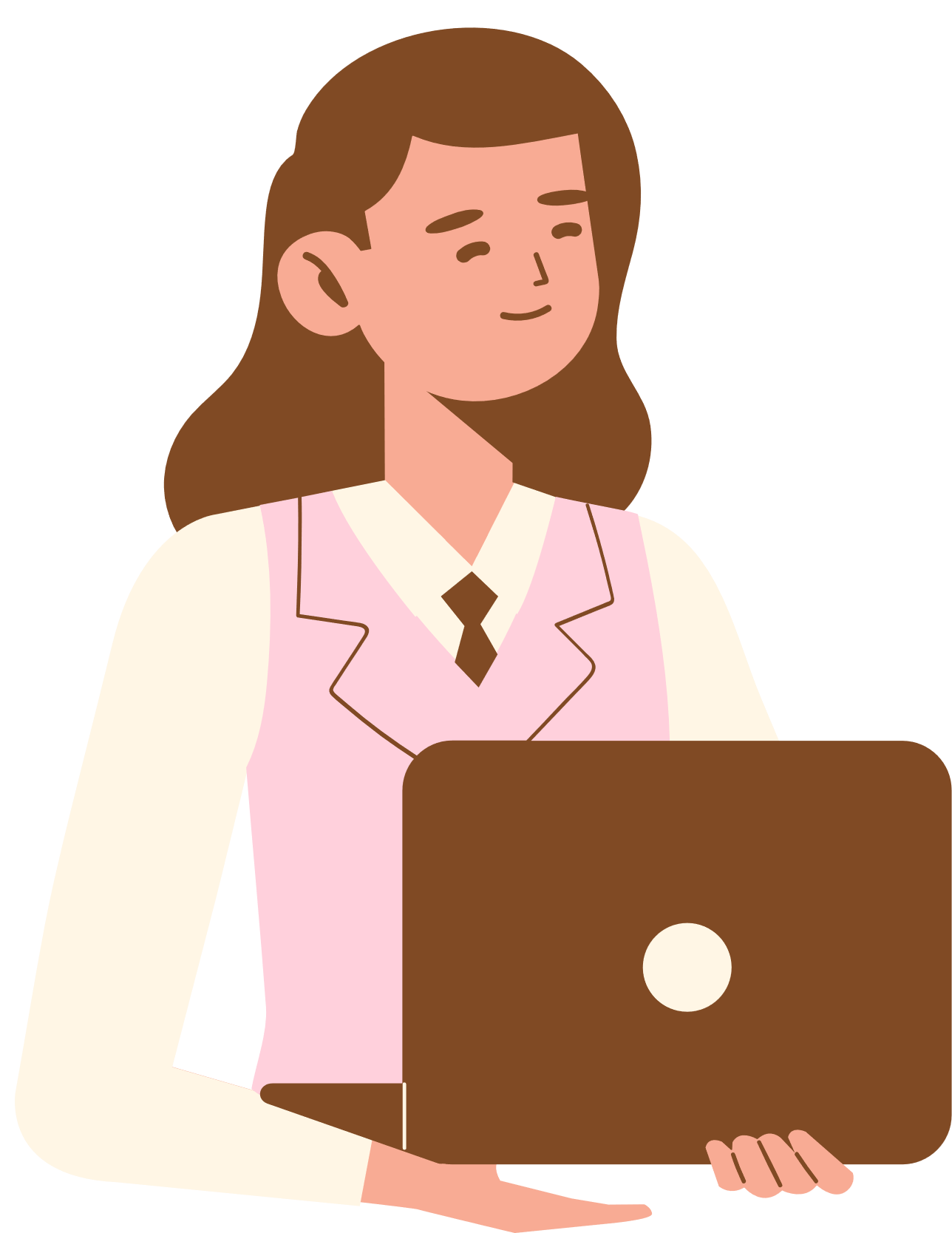 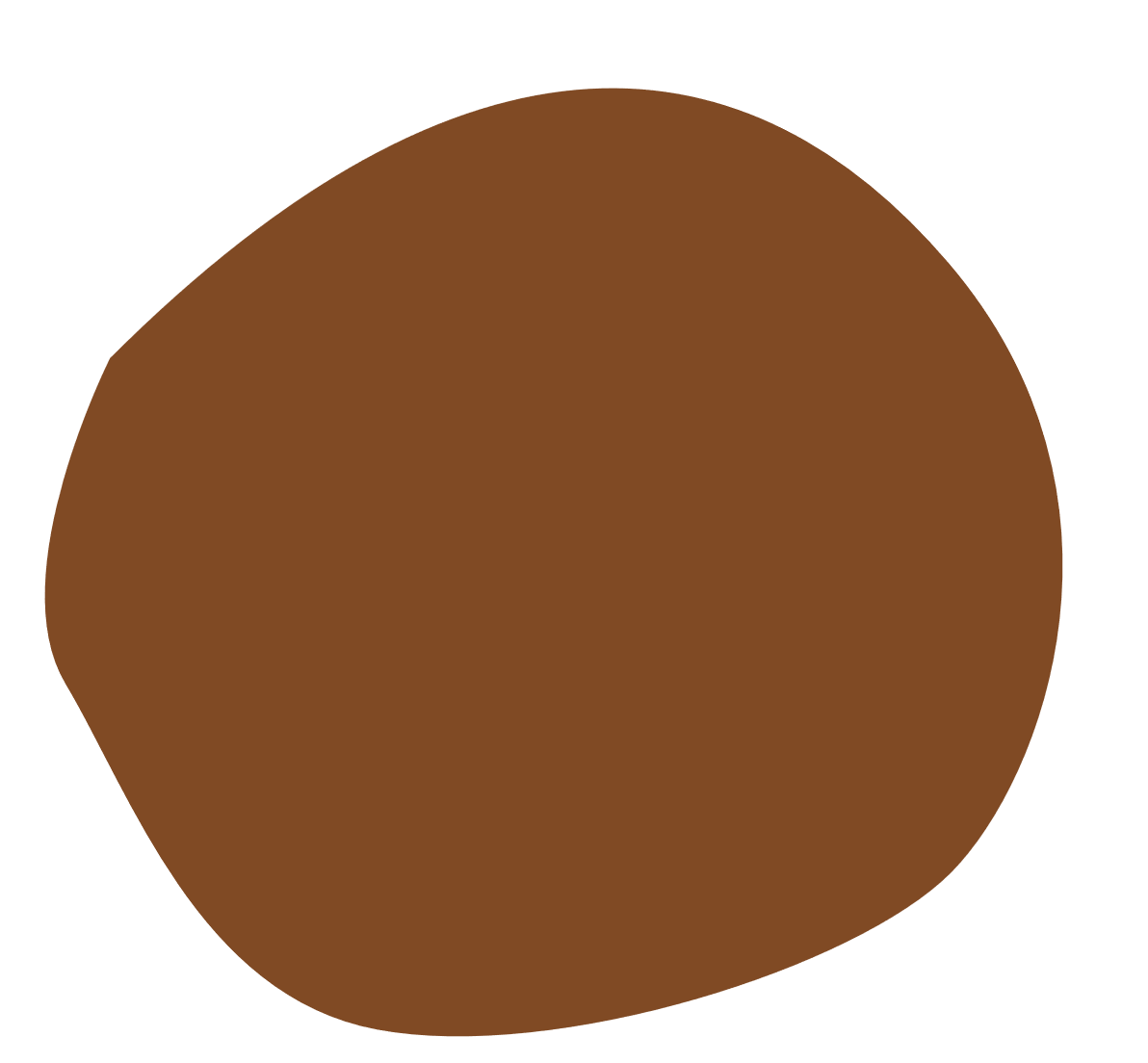 4. Cách ghi kết quả đo
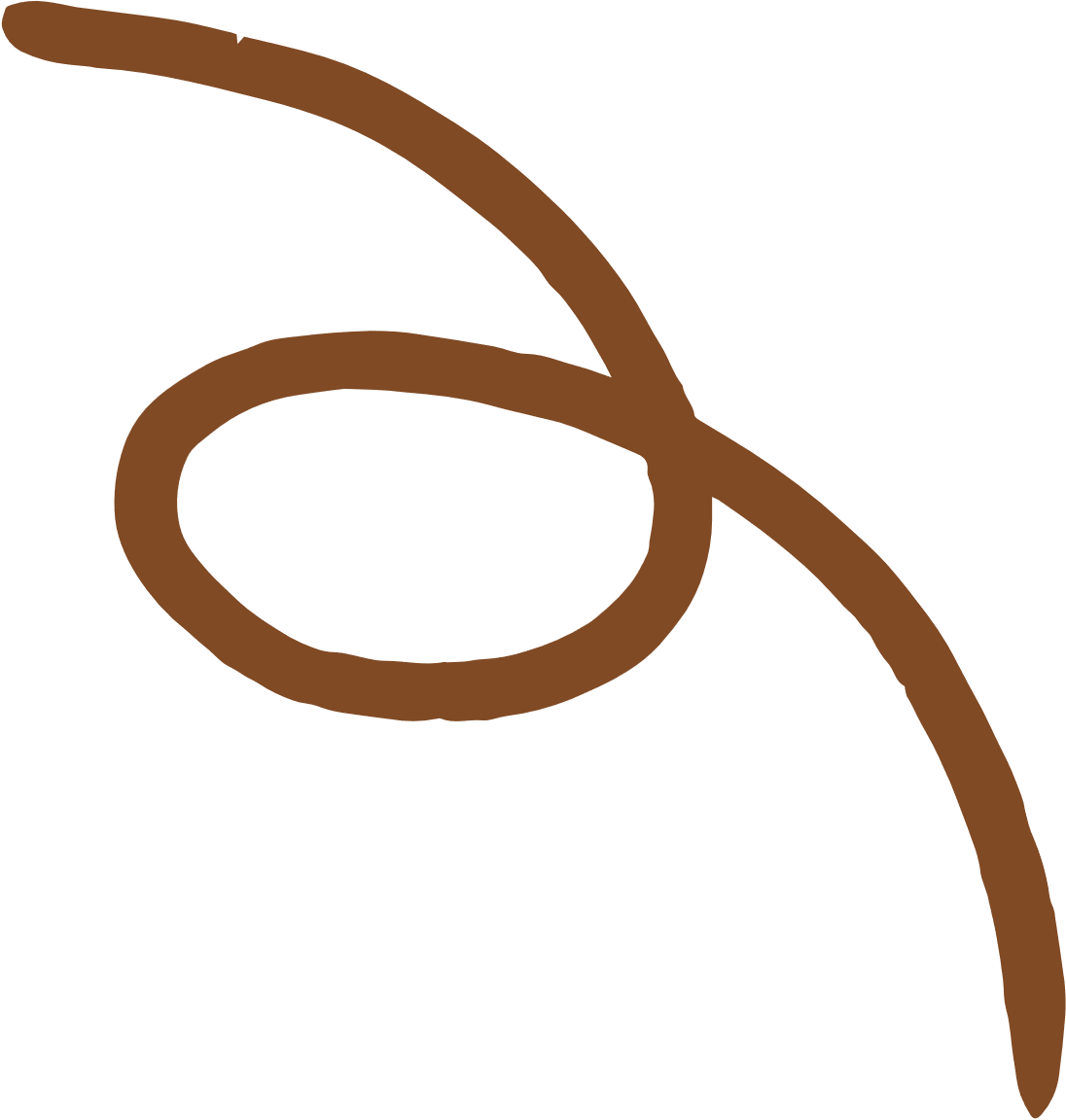 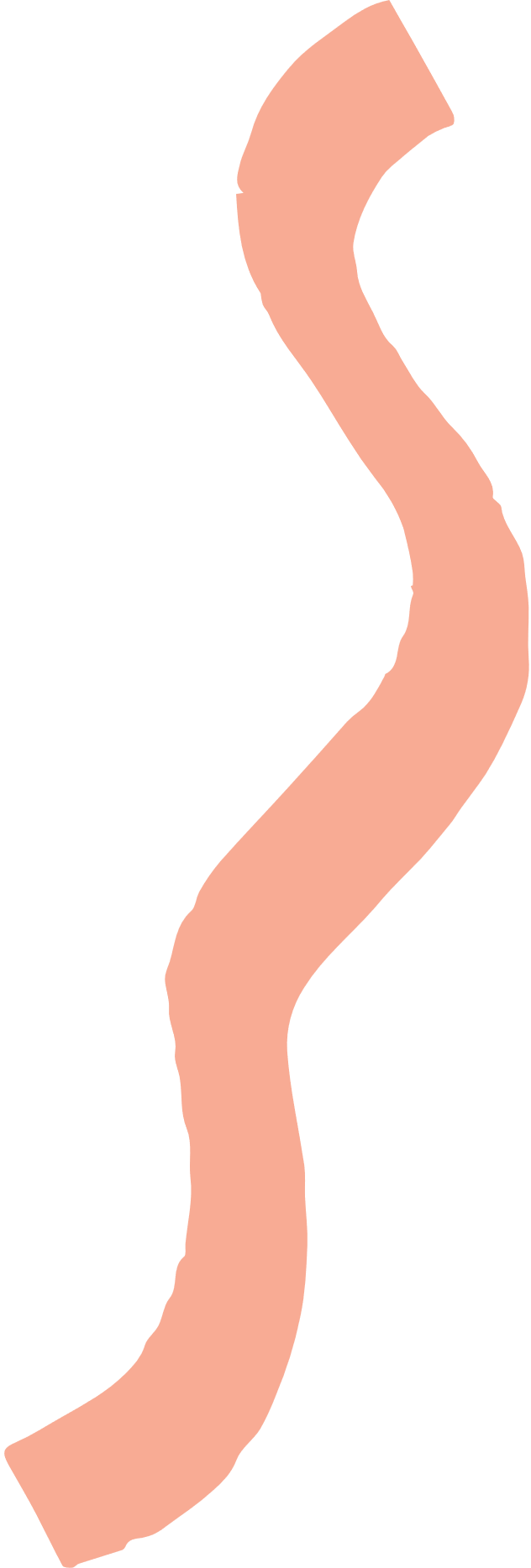 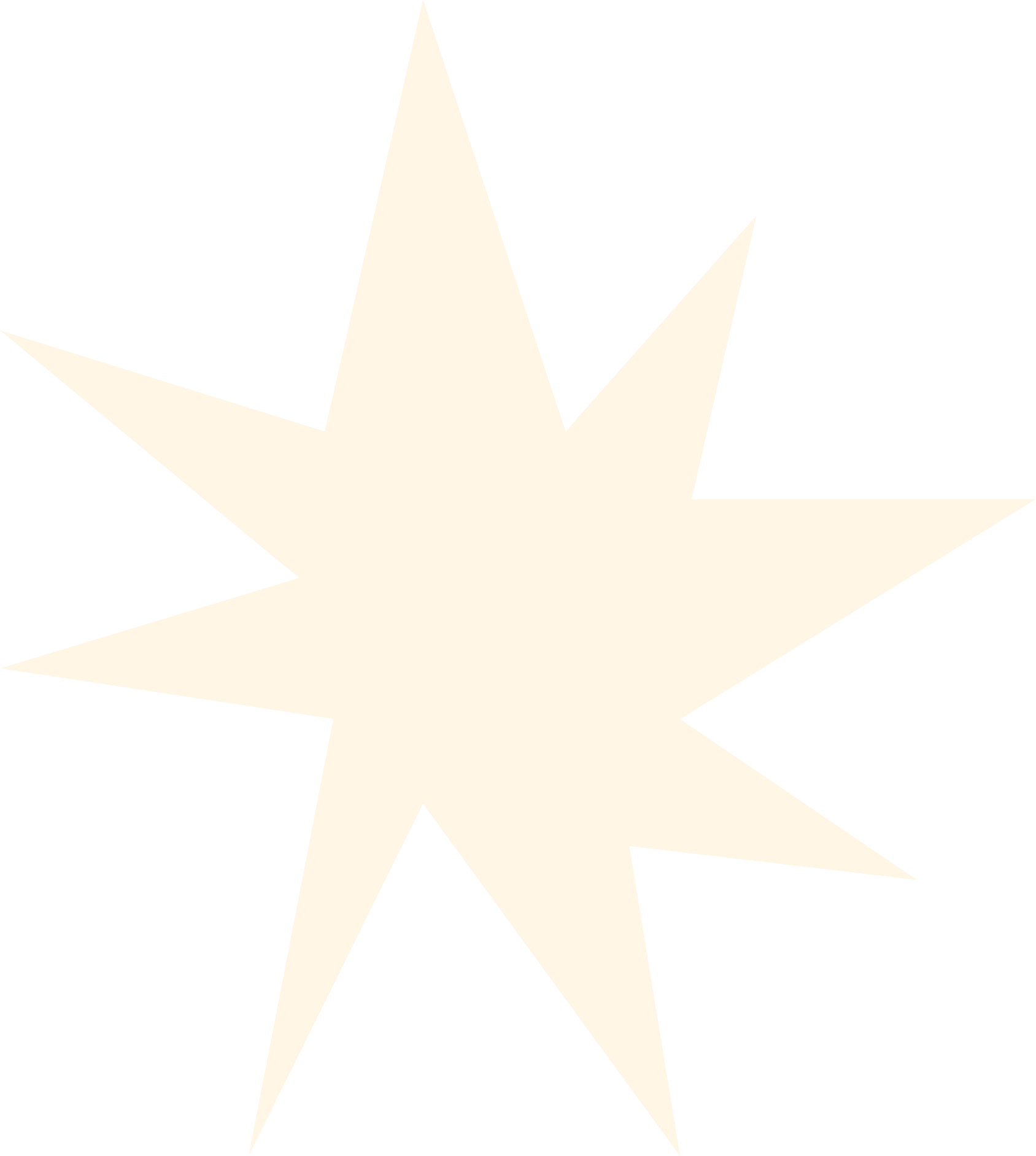 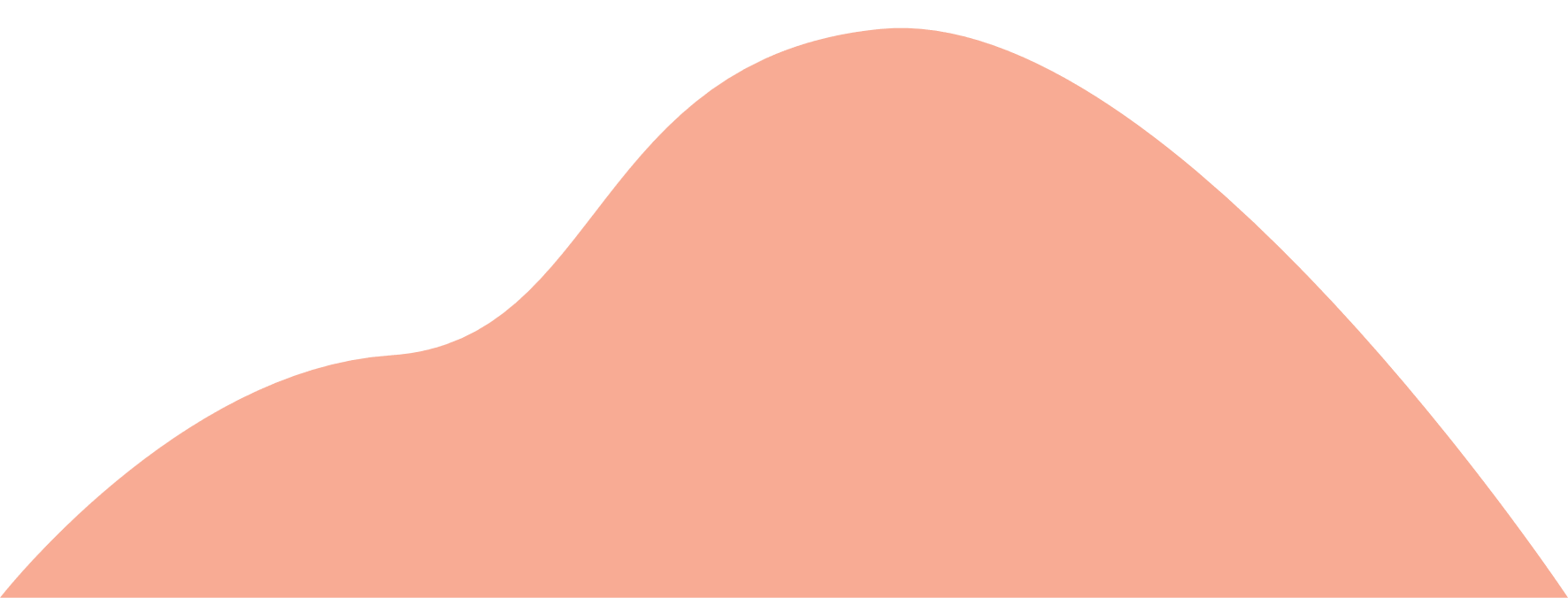 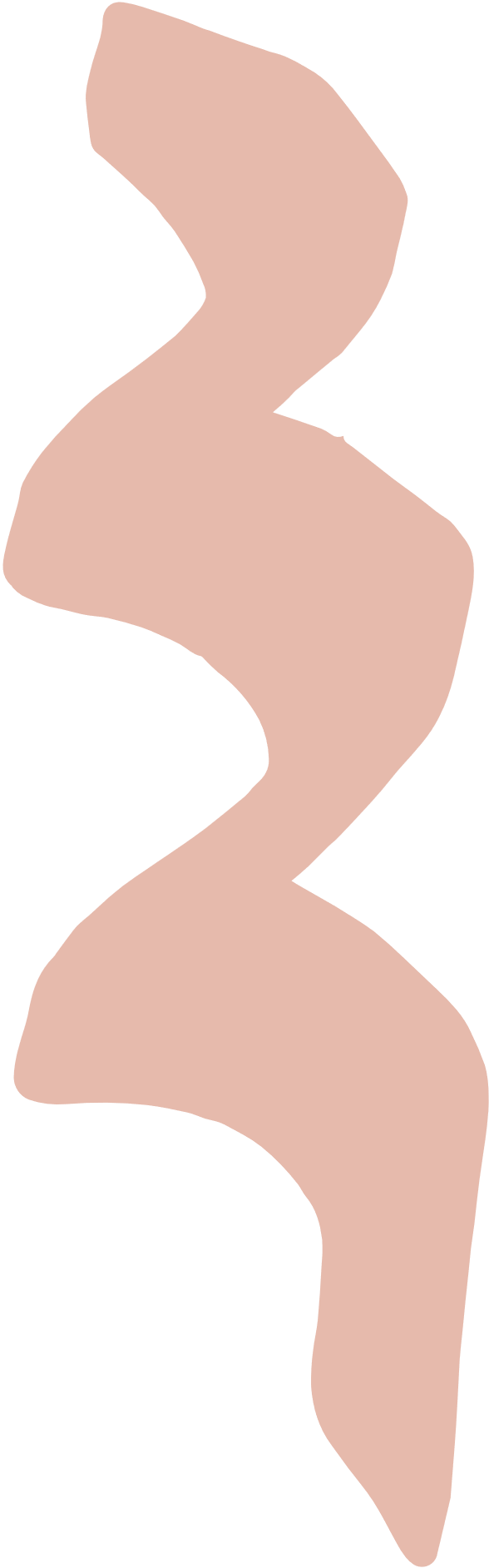 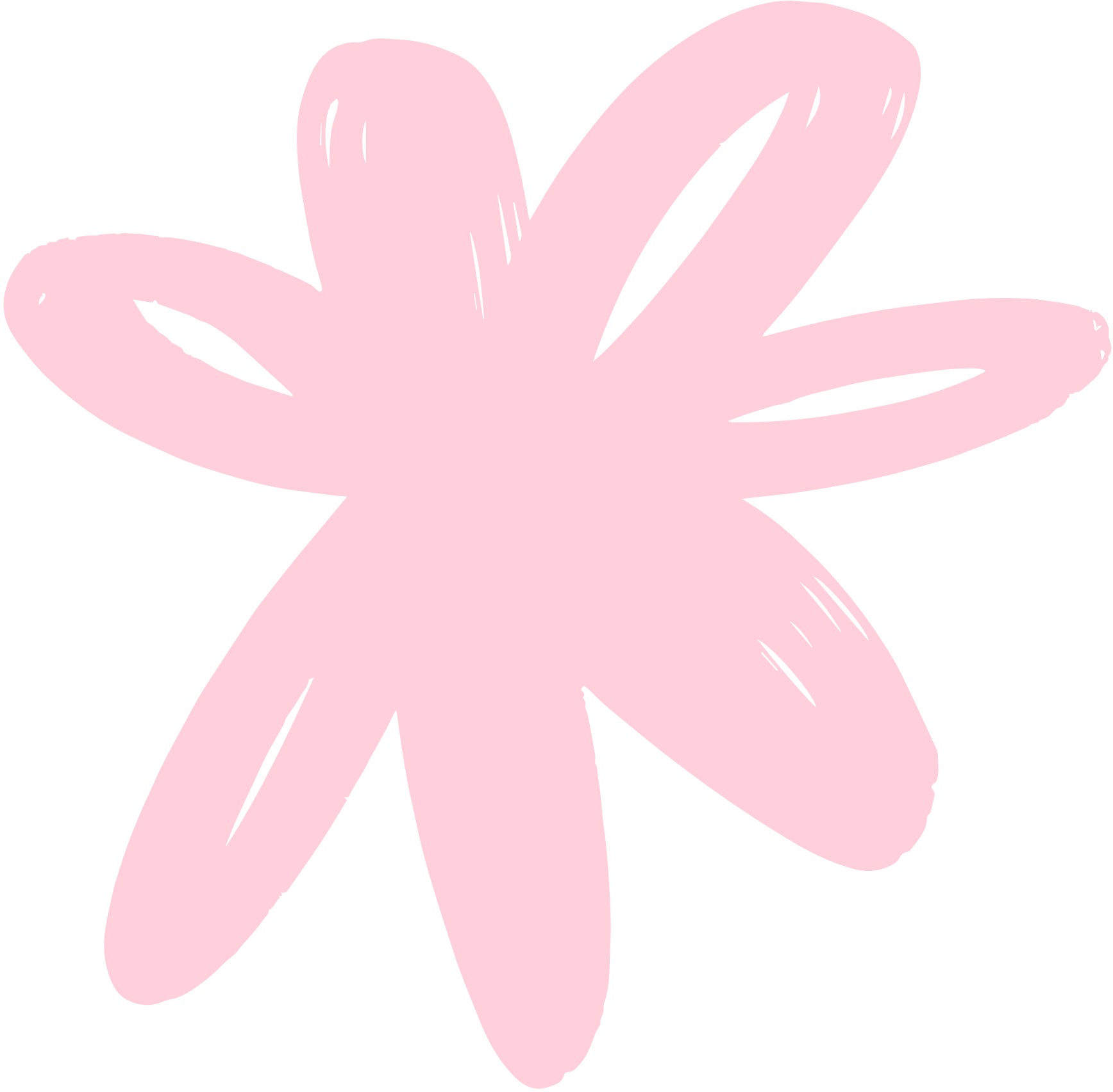 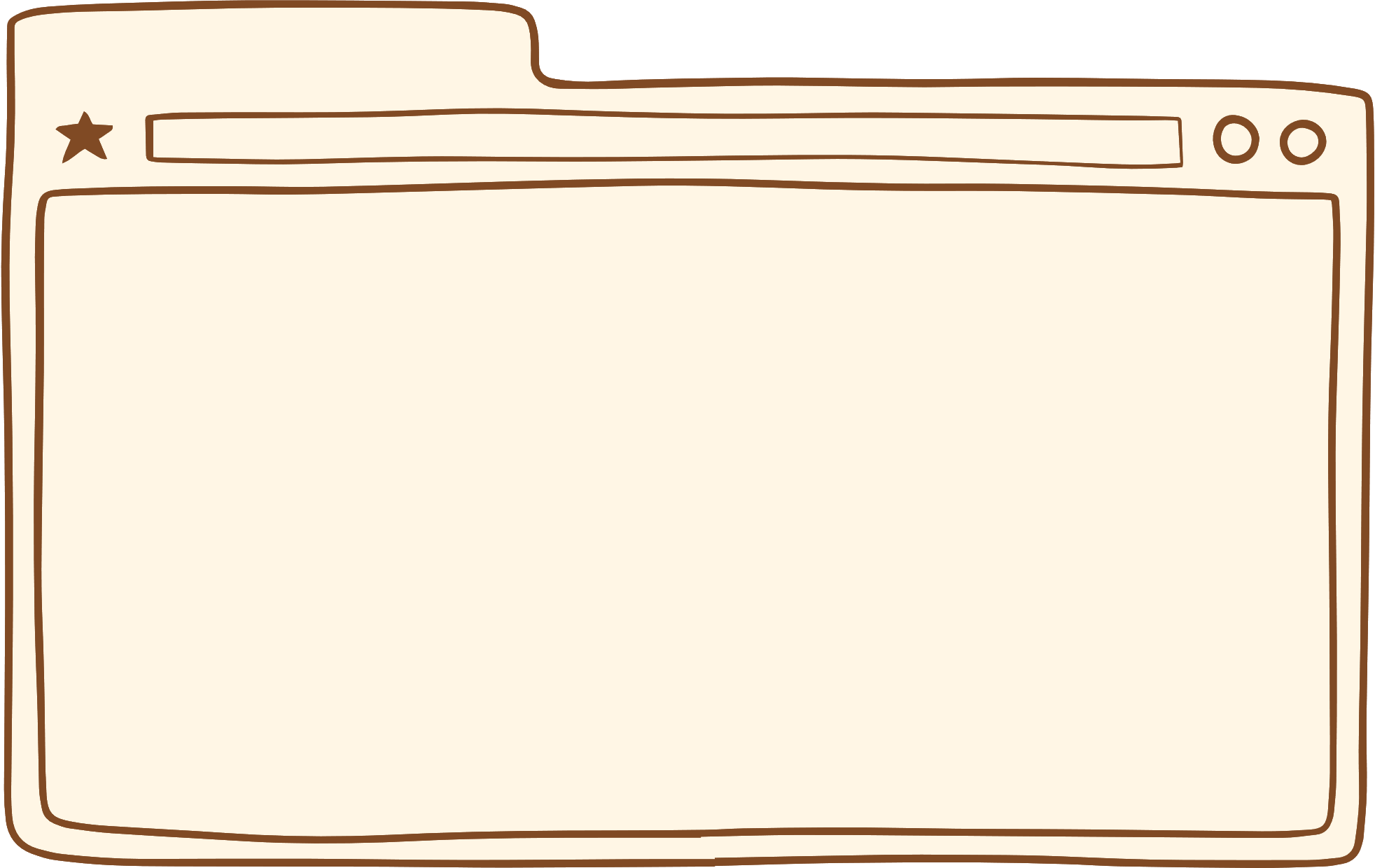 Thực hiện phép đo 5 lần rồi ghi kết quả đo được vào bảng biểu.
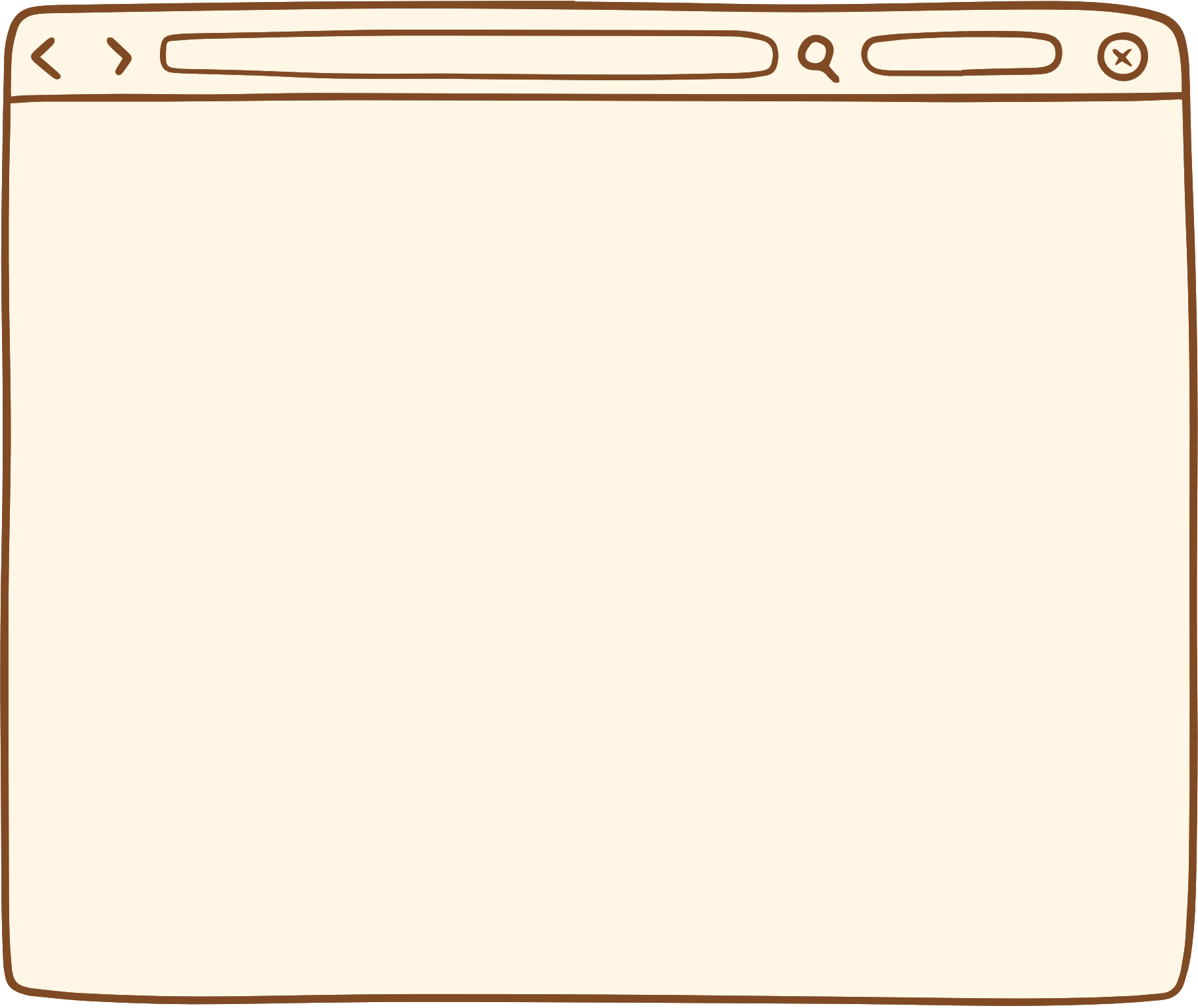 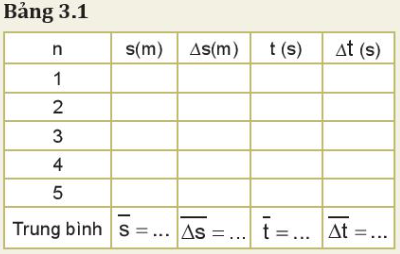 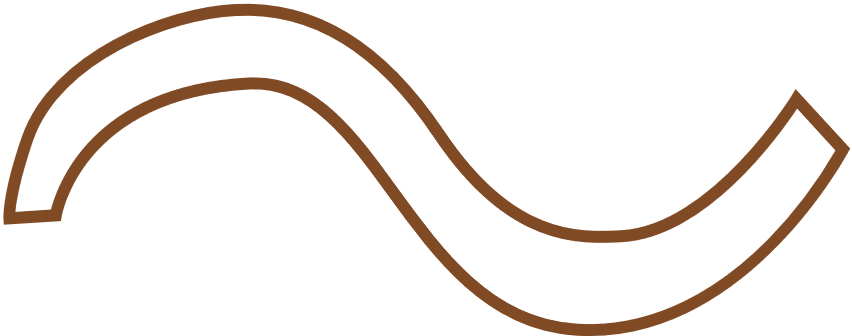 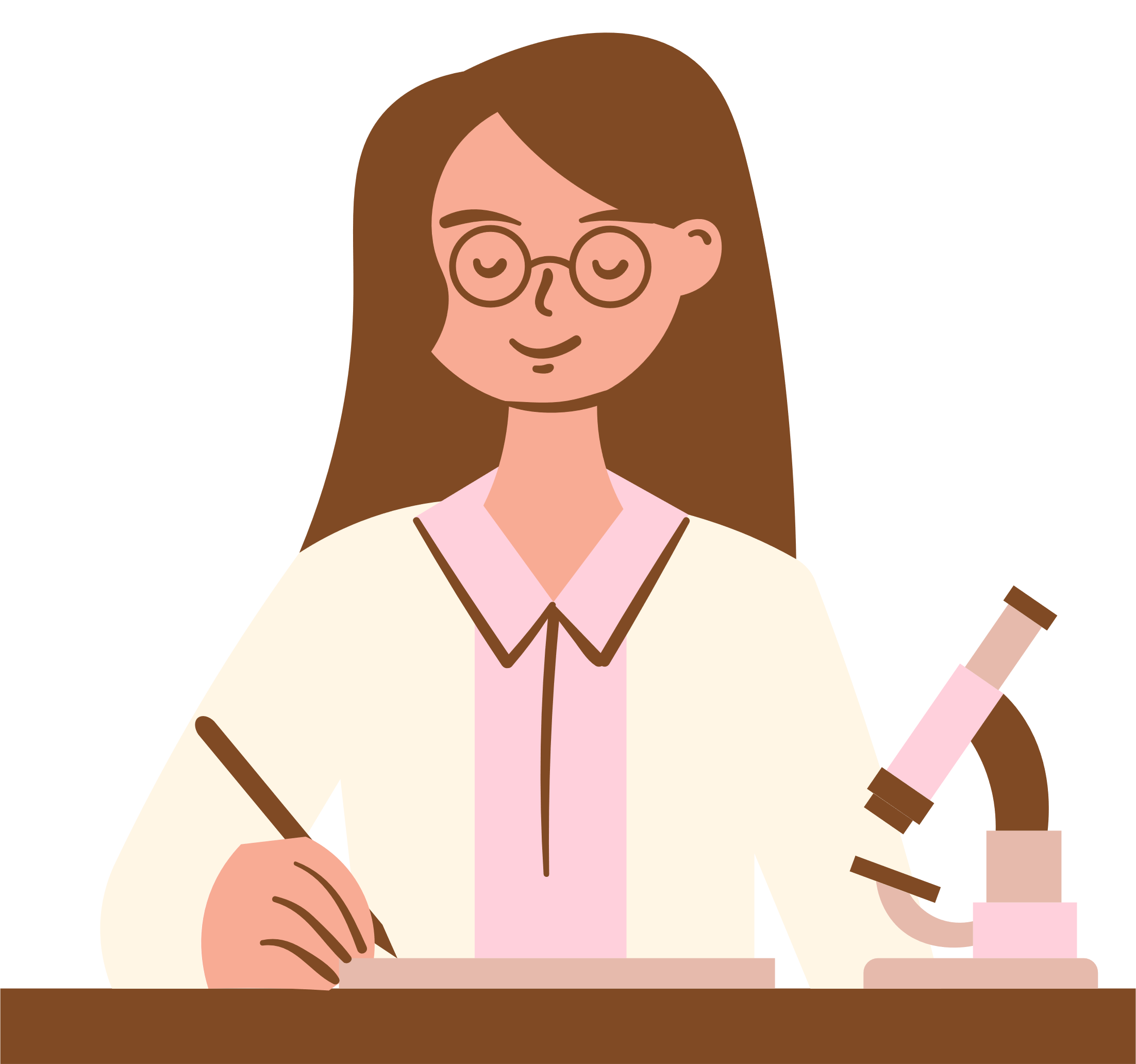 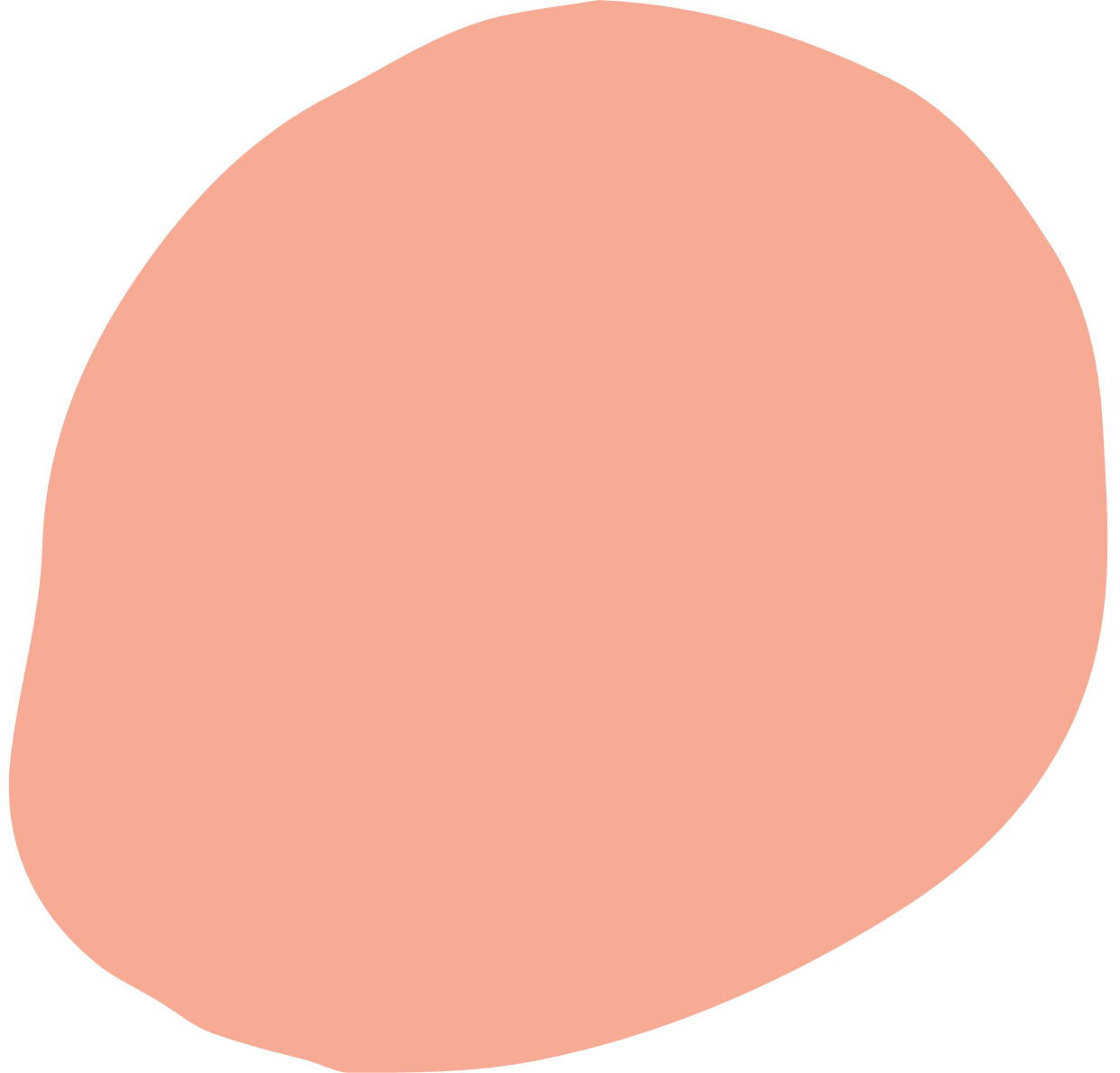 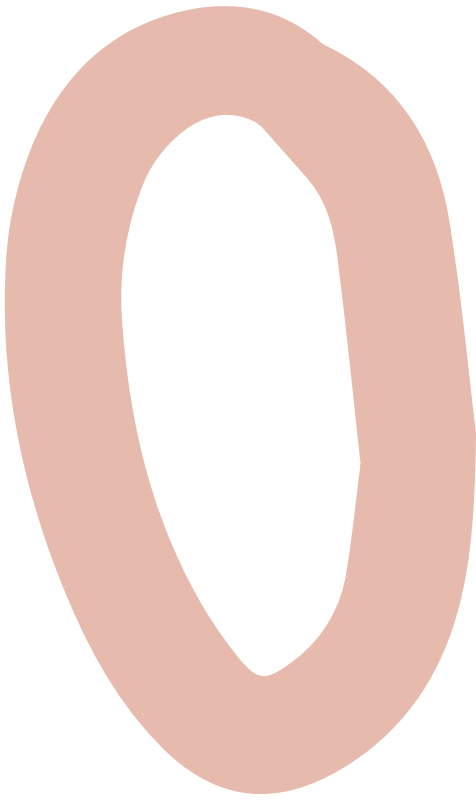 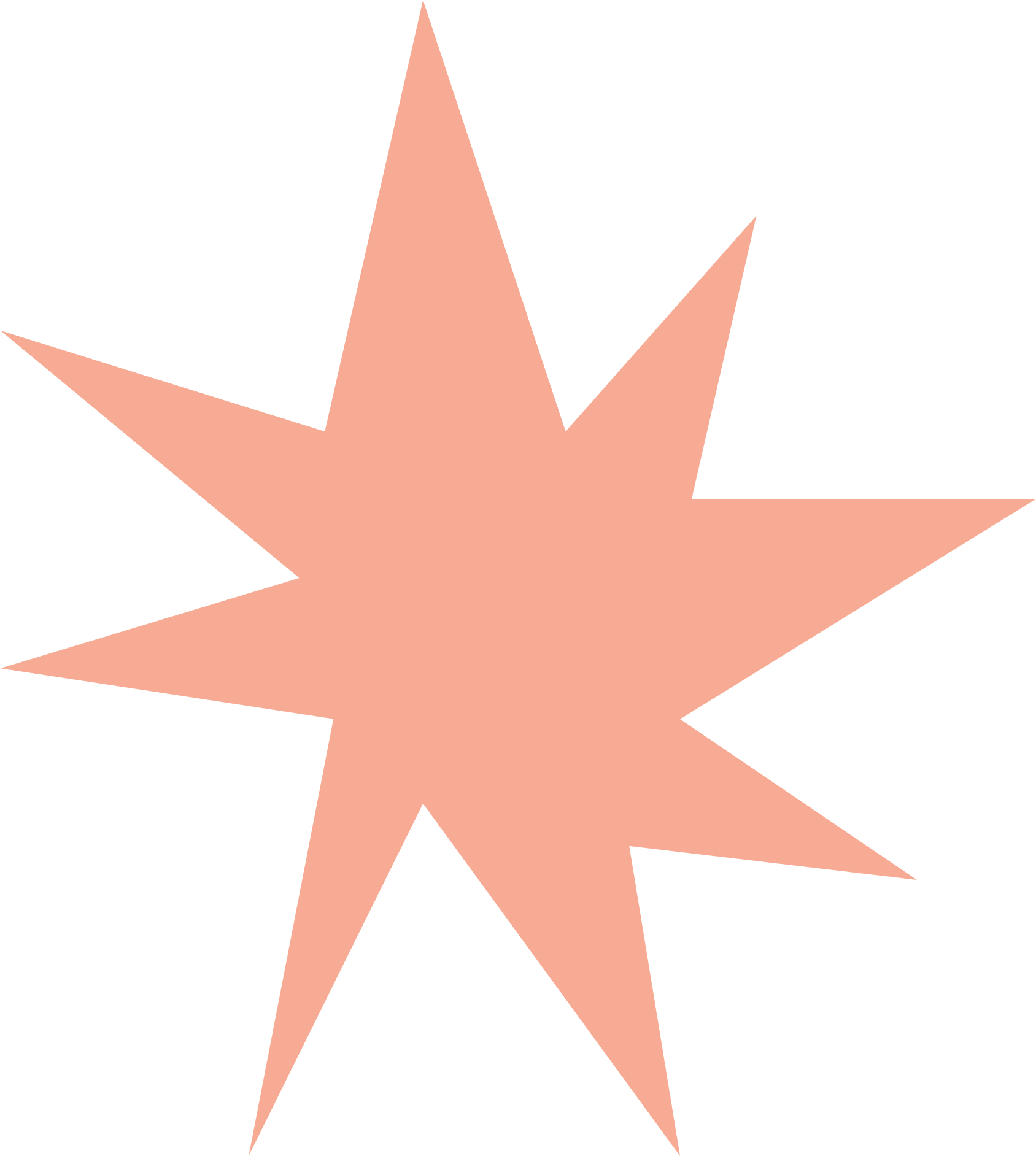 Trả lời các câu hỏi sau
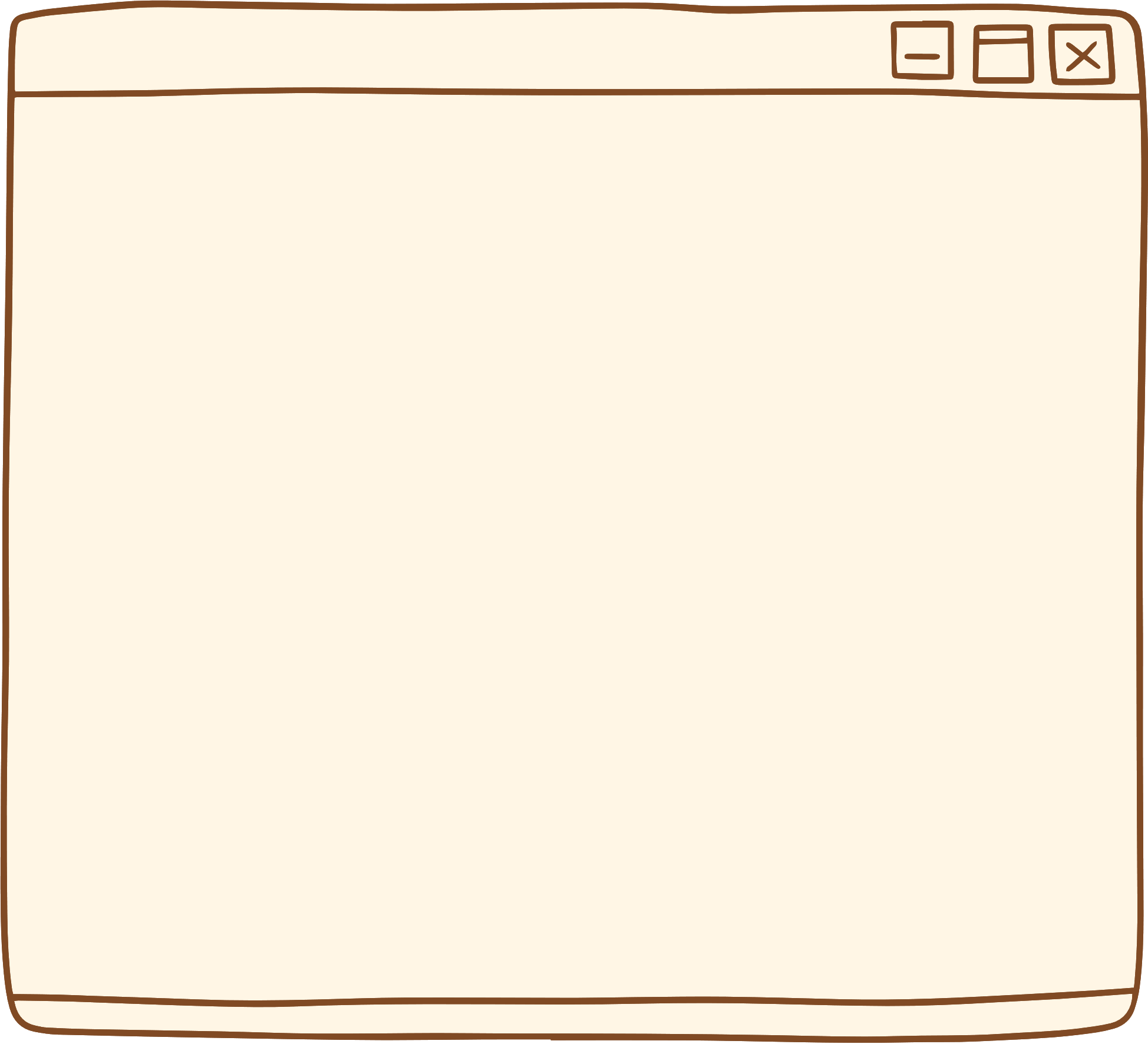 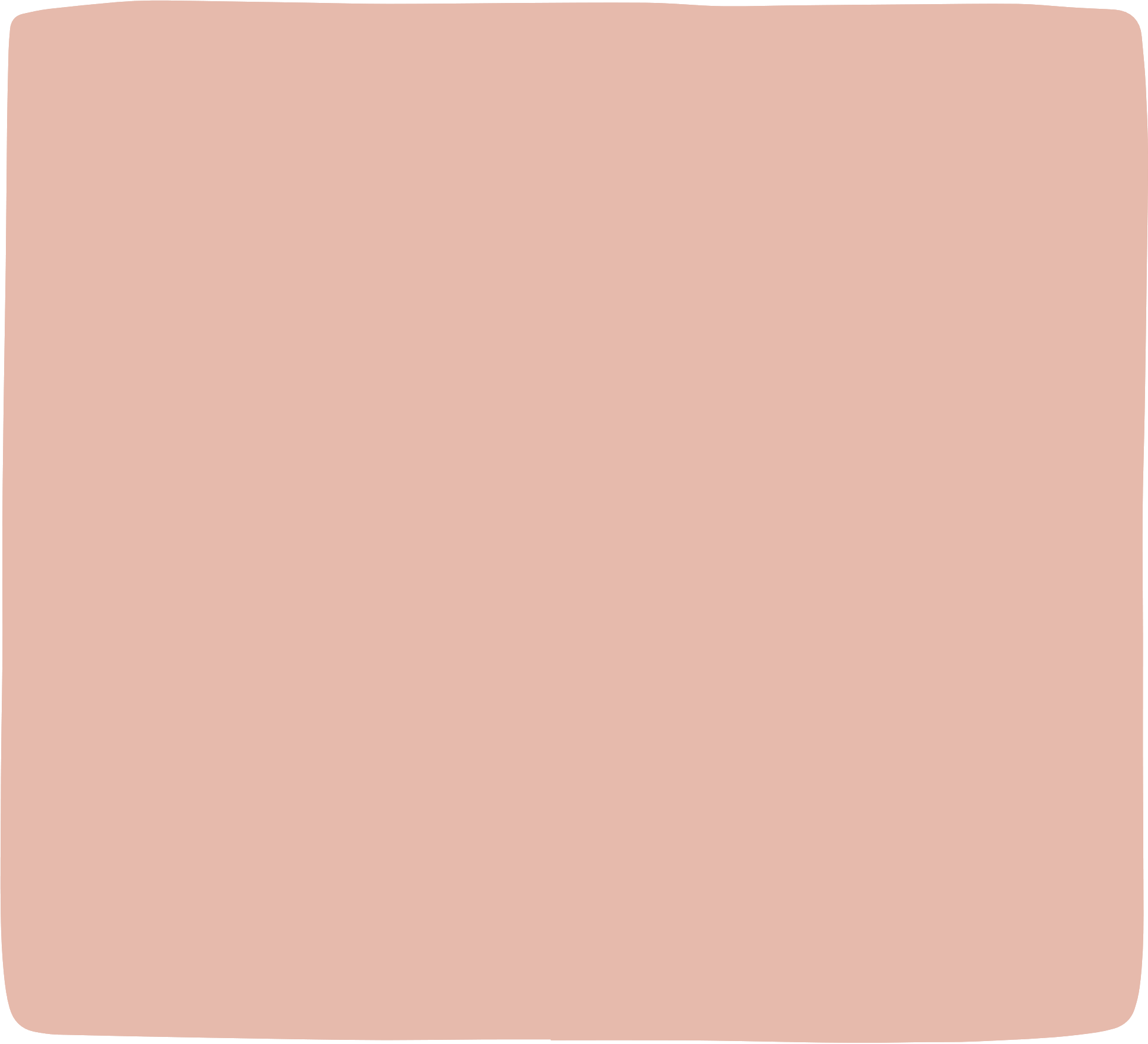 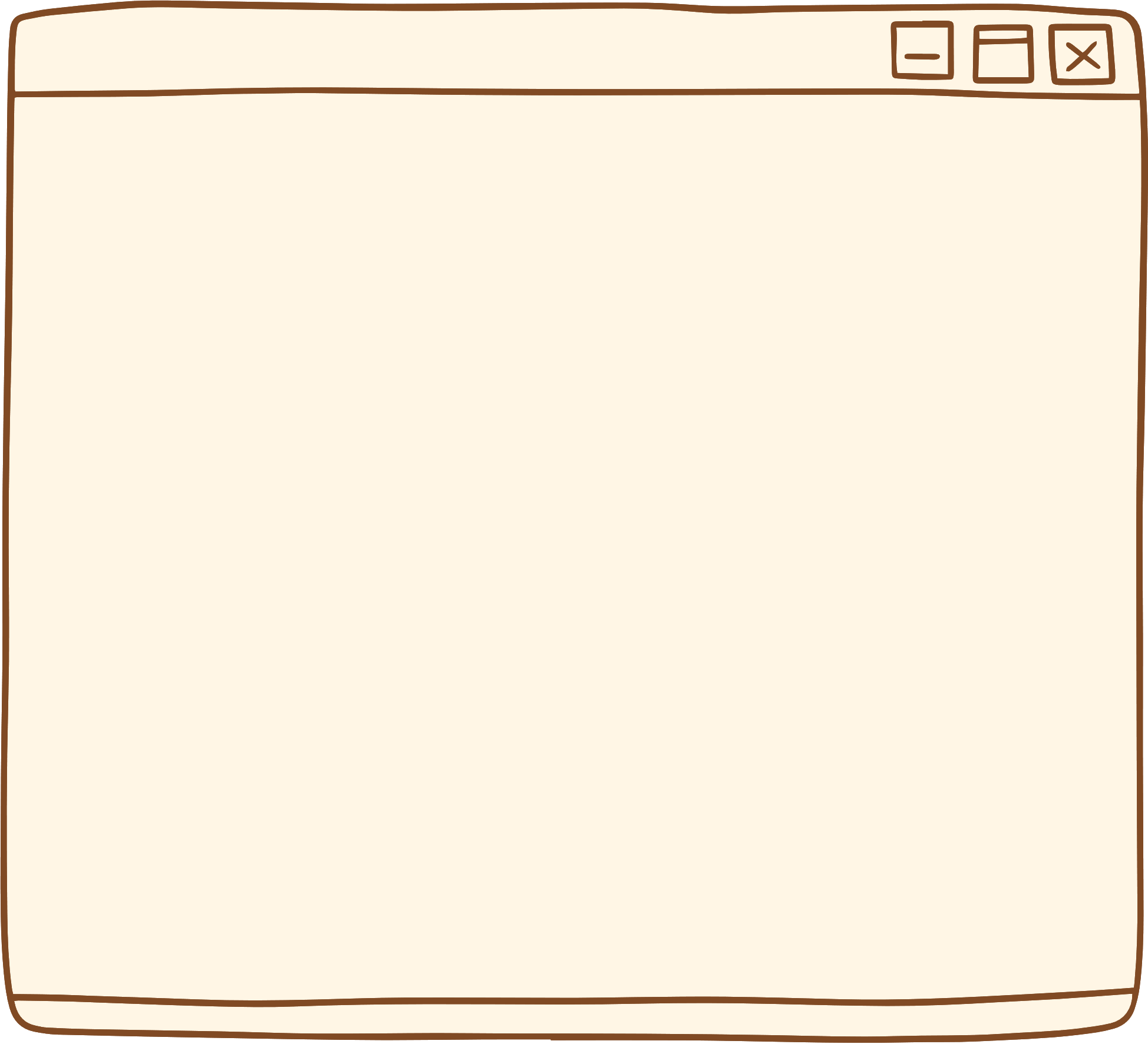 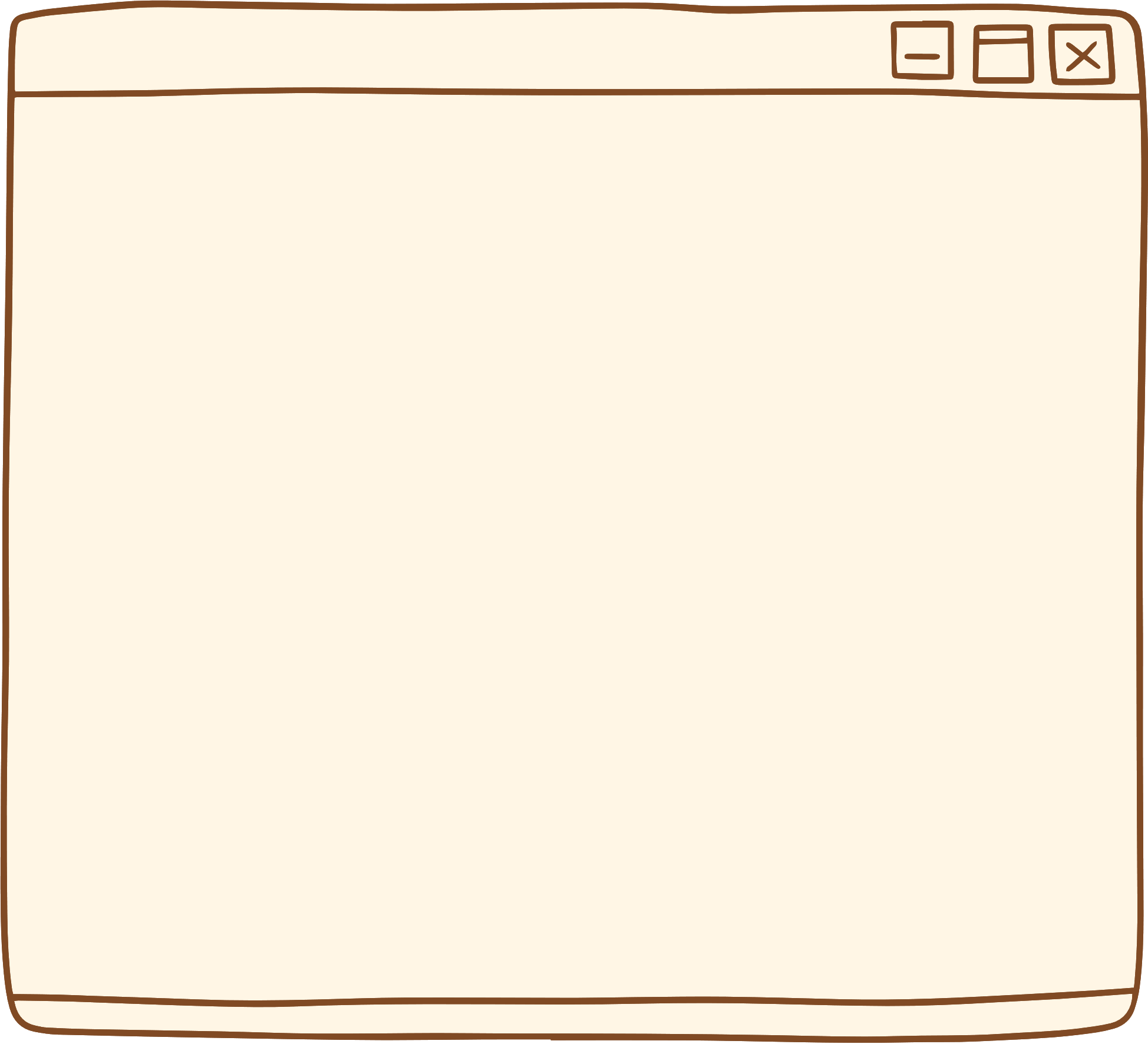 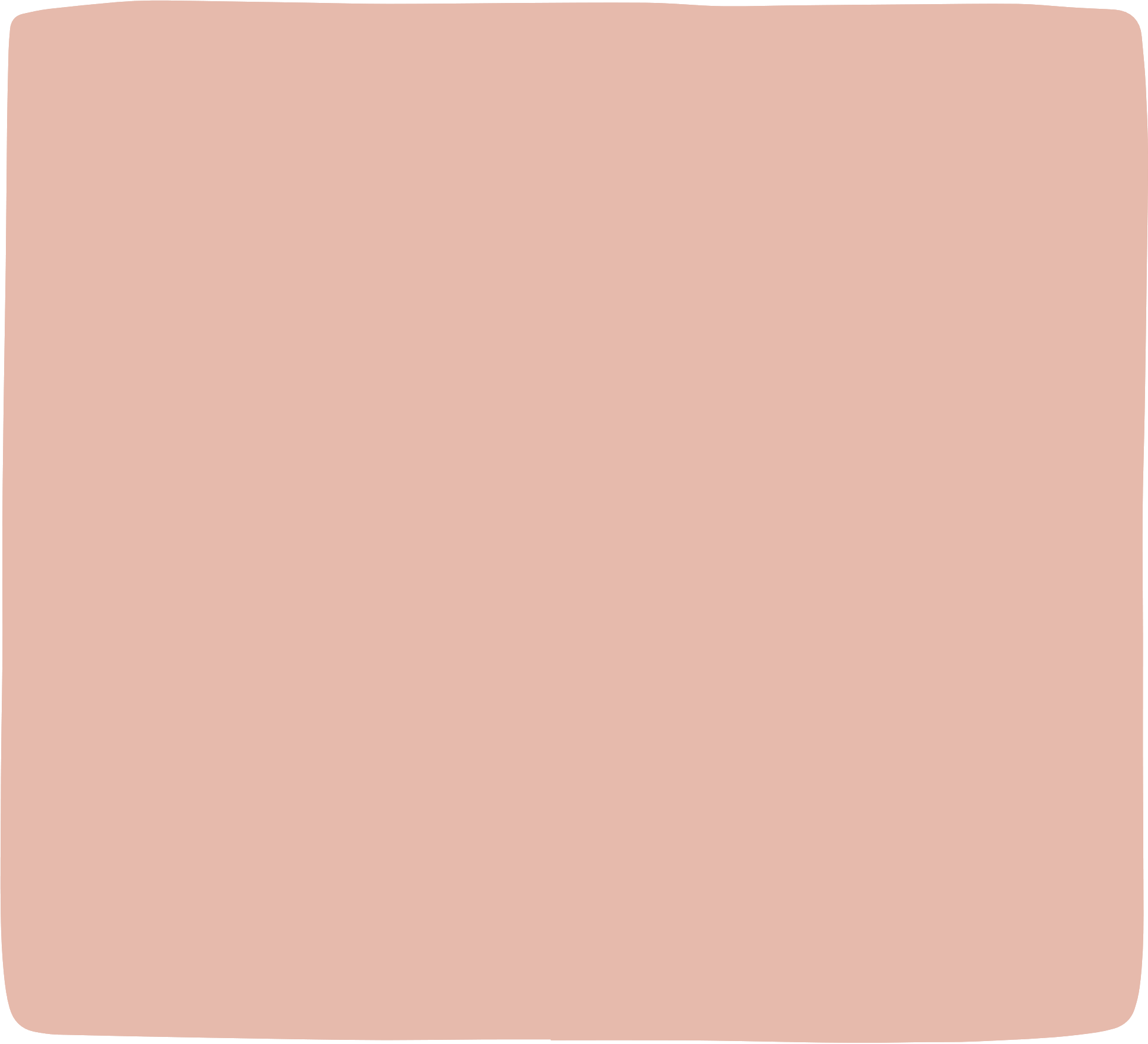 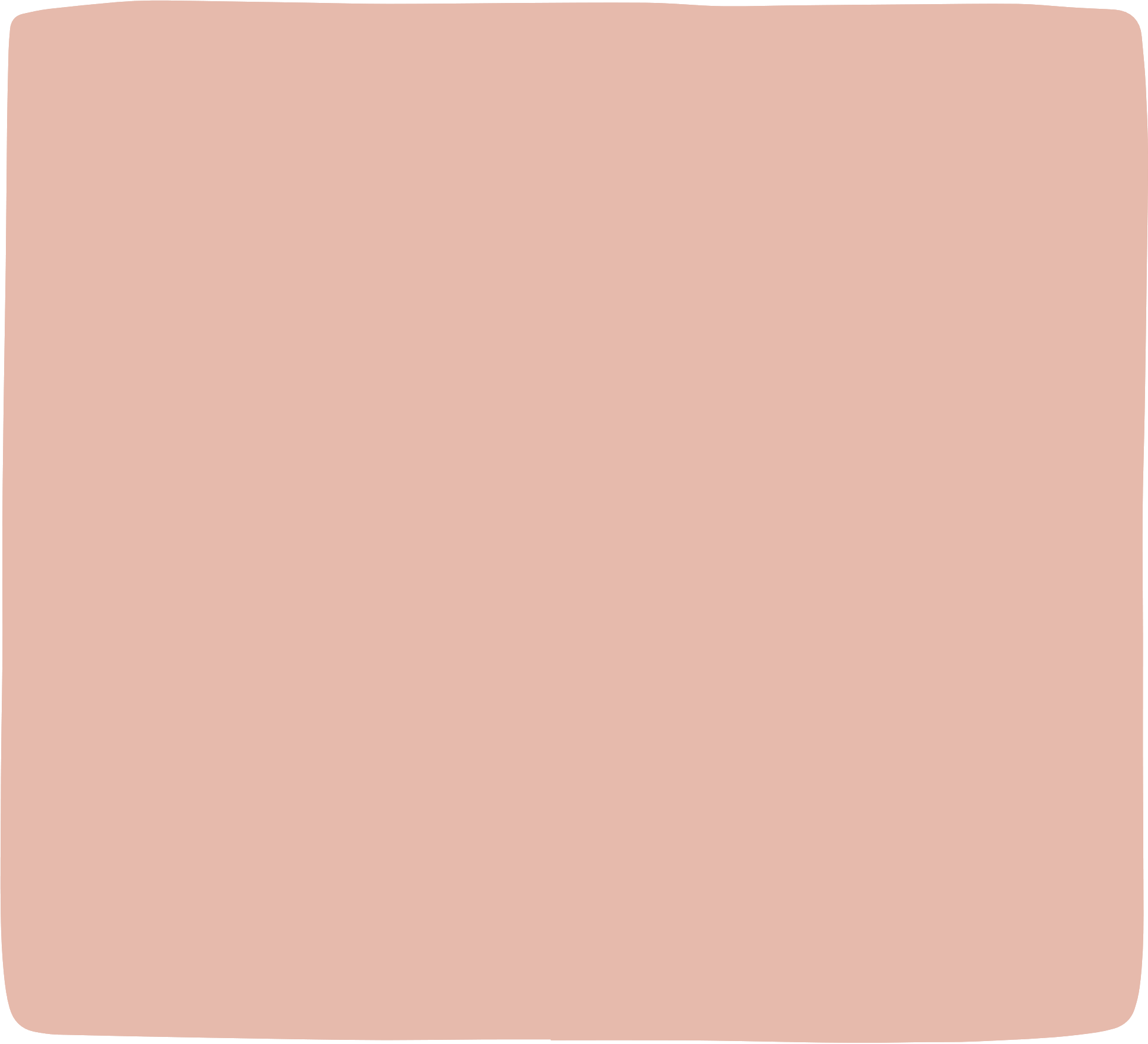 b) Tính sai số tuyệt đối của phép đo s, t và điền vào Bảng 3.1
c) Viết kết quả đo.
a) Nguyên nhân nào gây ra sai khác giữa các lần đo?
d) Tính sai số tỉ đối?
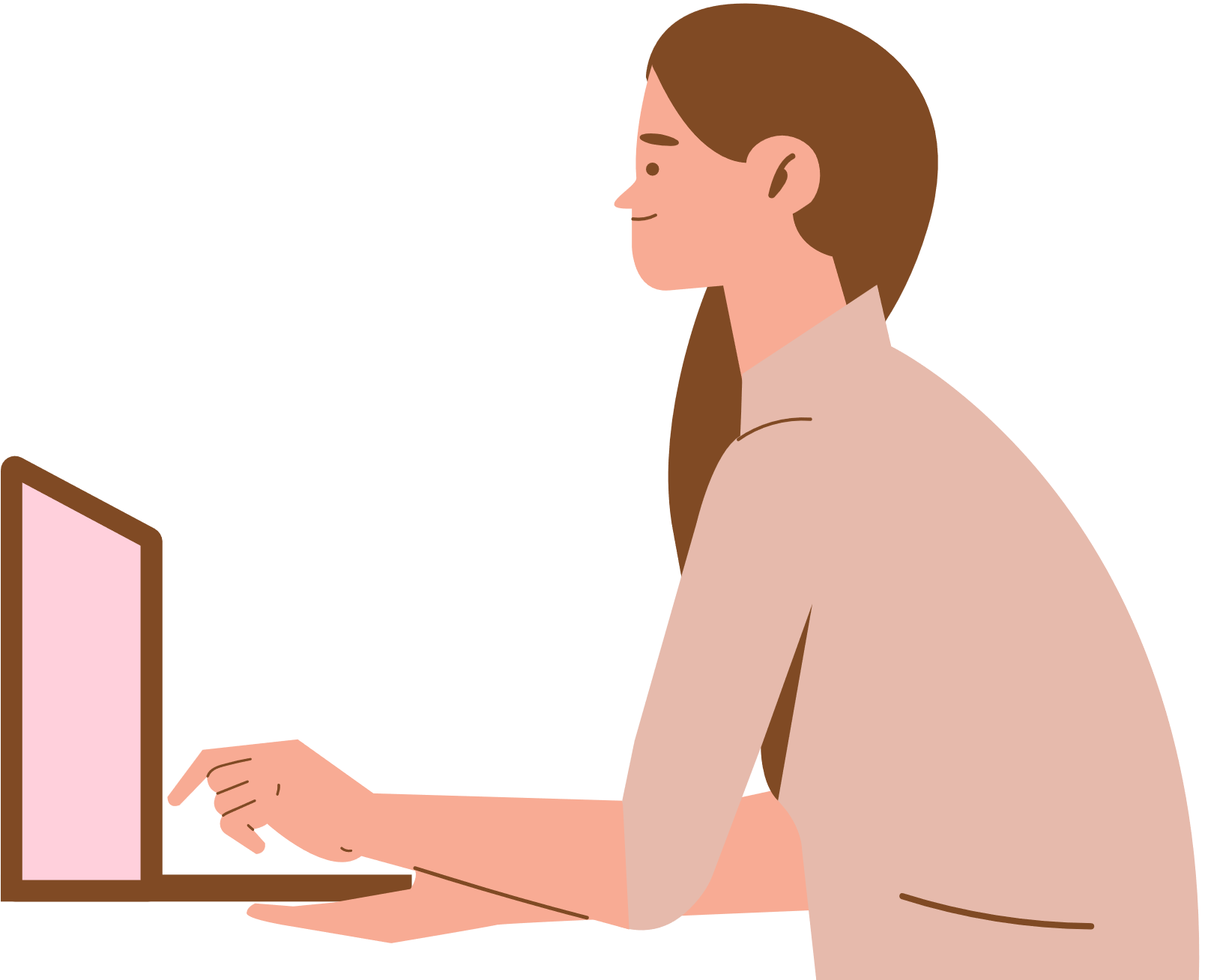 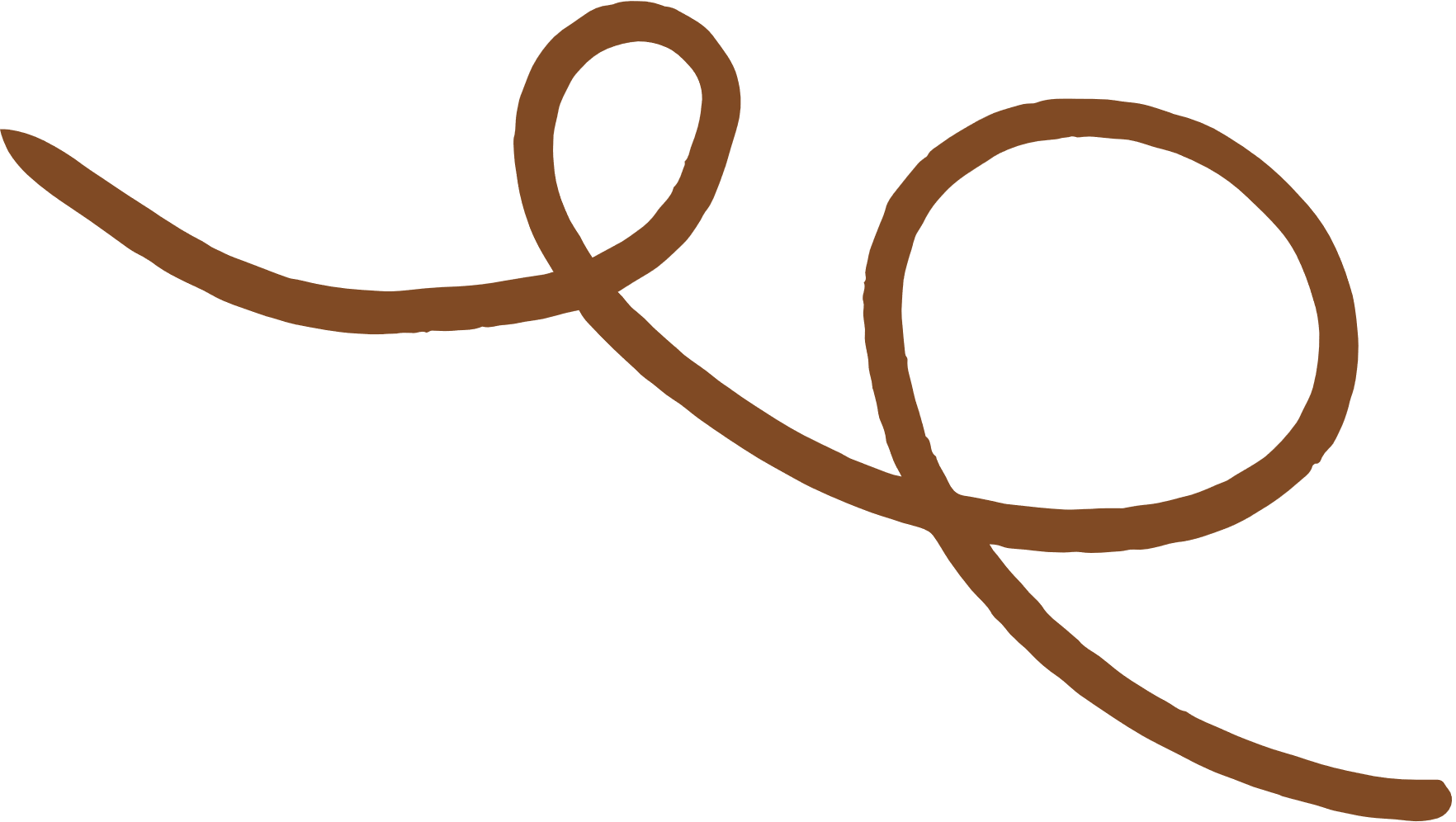 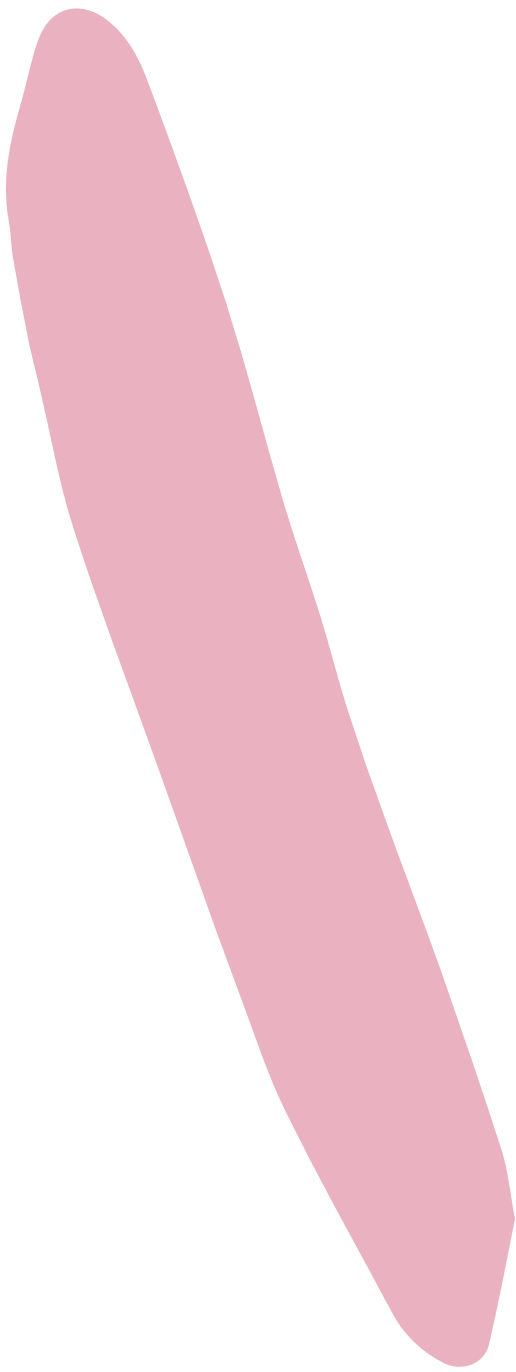 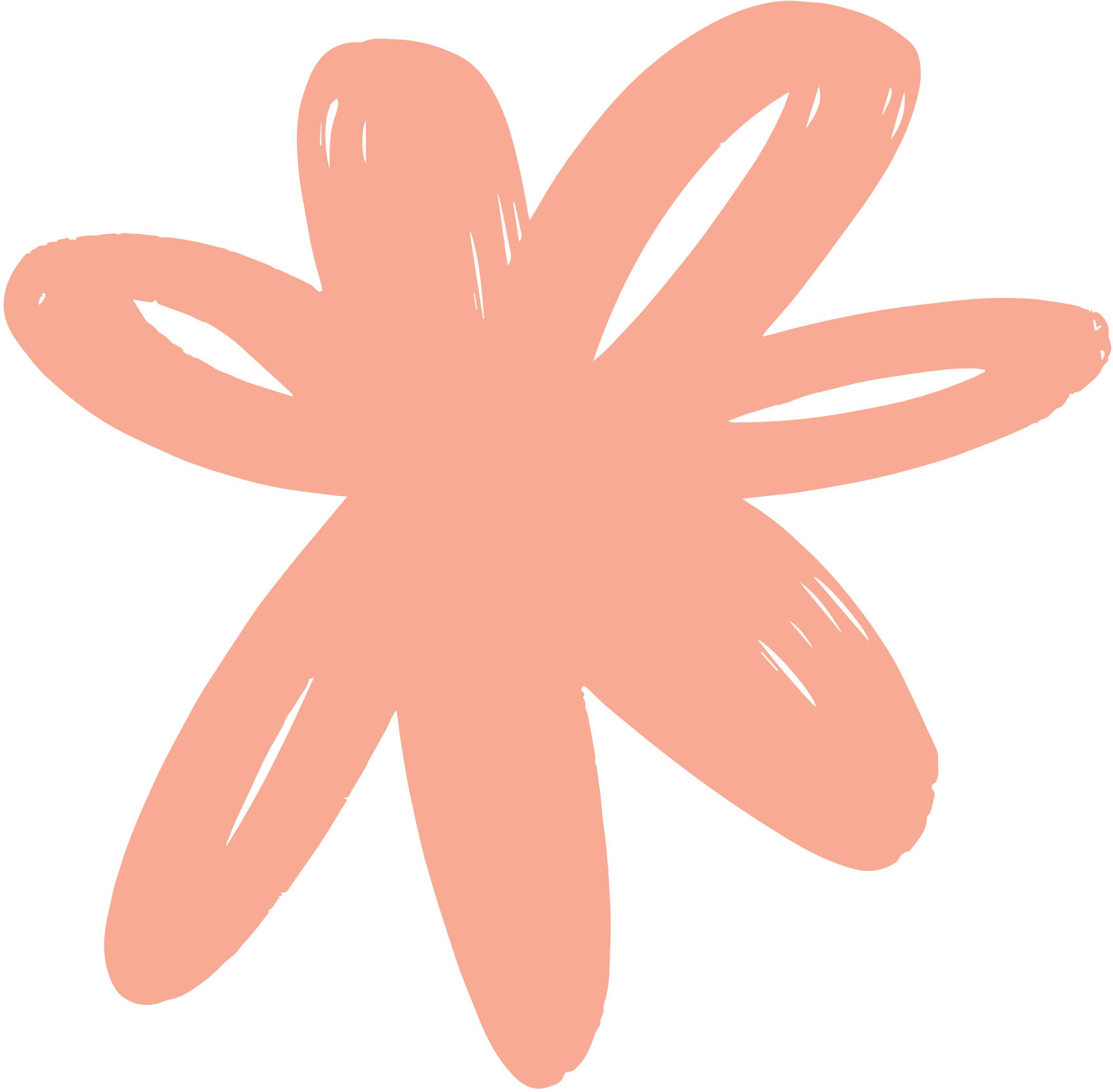 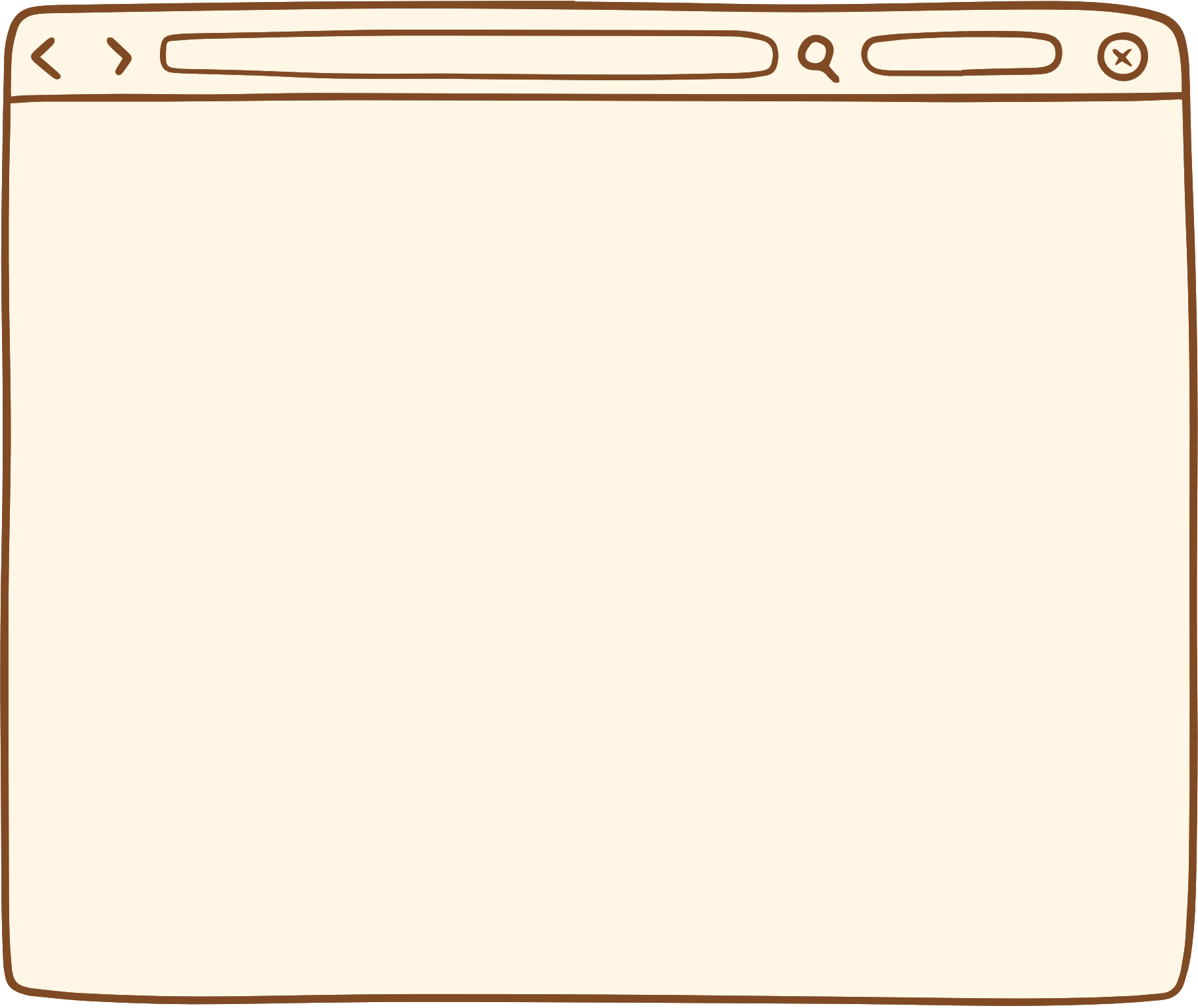 Trả lời
a) Nguyên nhân gây ra sai khác giữa các lần đo là: 
- Sai số hệ thống: do dụng cụ đo: đồng hồ lúc chạy nhanh lúc chạy chậm do pin yếu. ...
- Sai số ngẫu nhiên: do người đo đặt chiếc ô tô bị xê dịch so với điểm xuất phát hoặc điểm đích. Do động tác bấm đồng hồ không dứt khoát. Do đặt thước để đo quãng đường không thẳng.
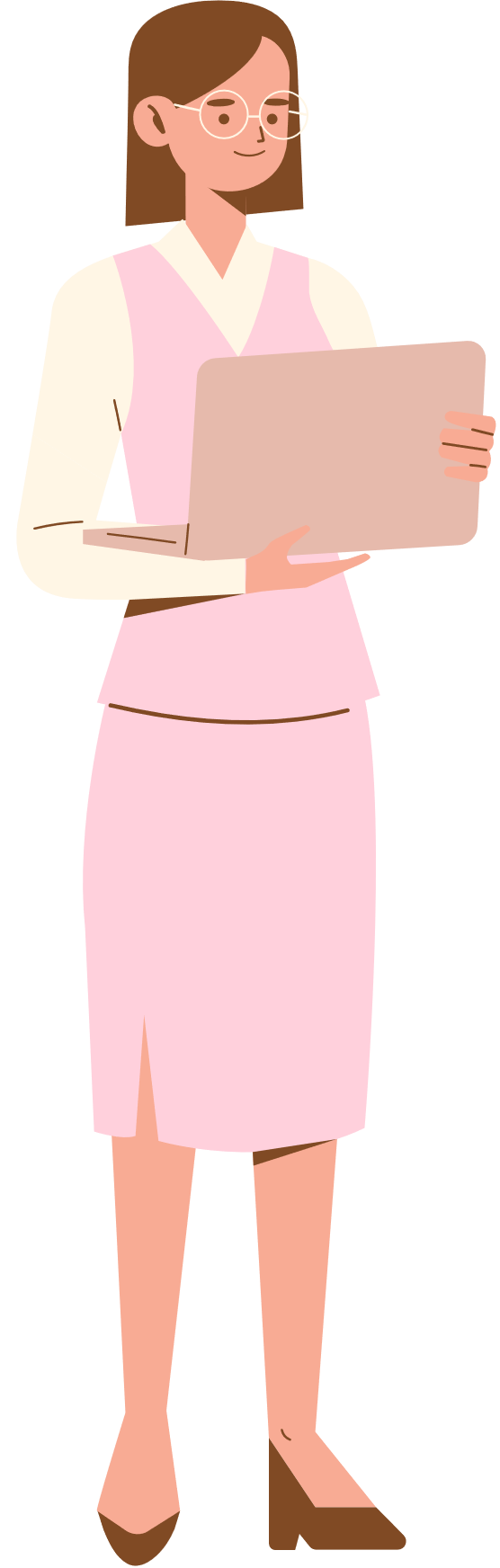 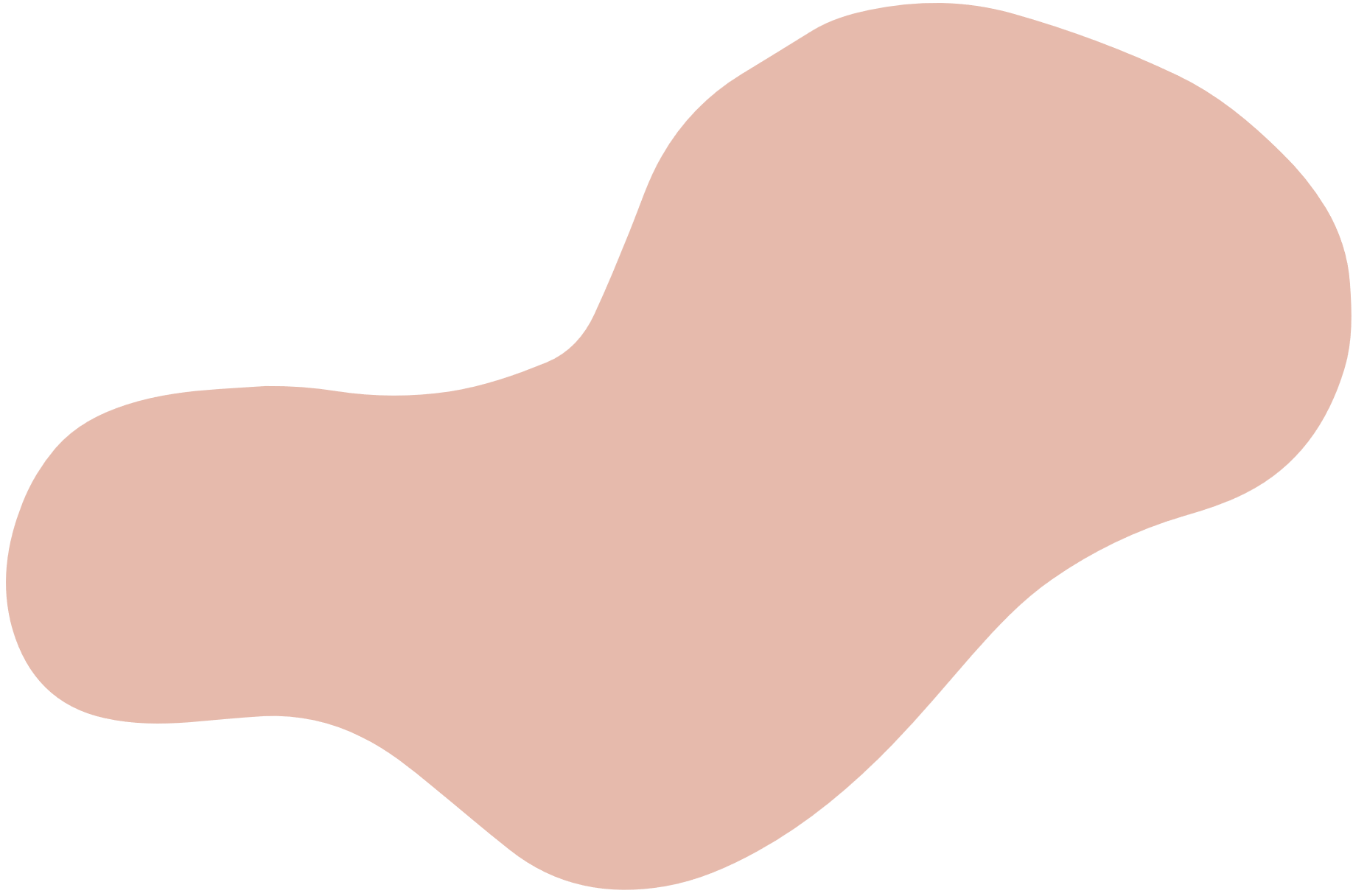 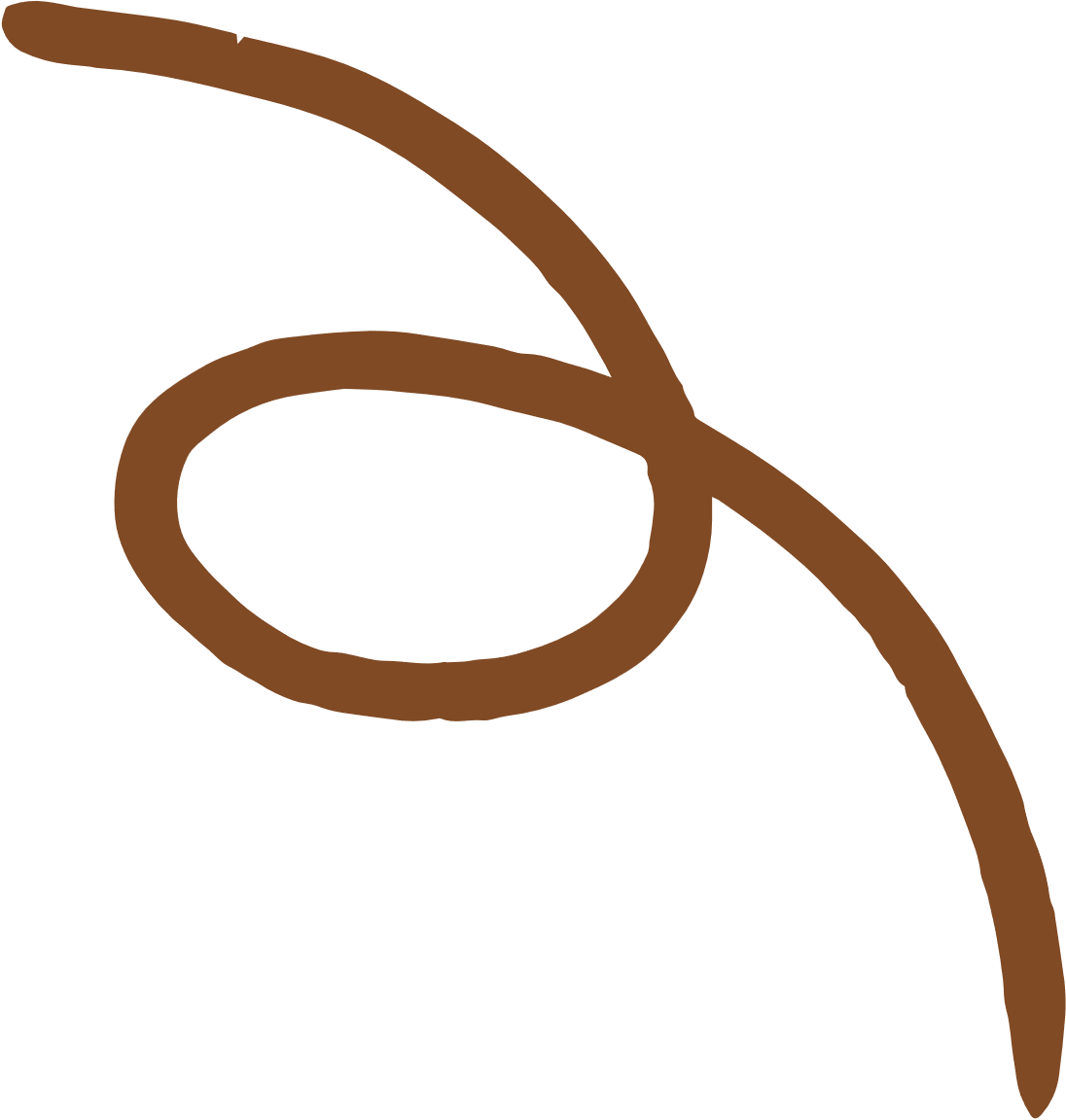 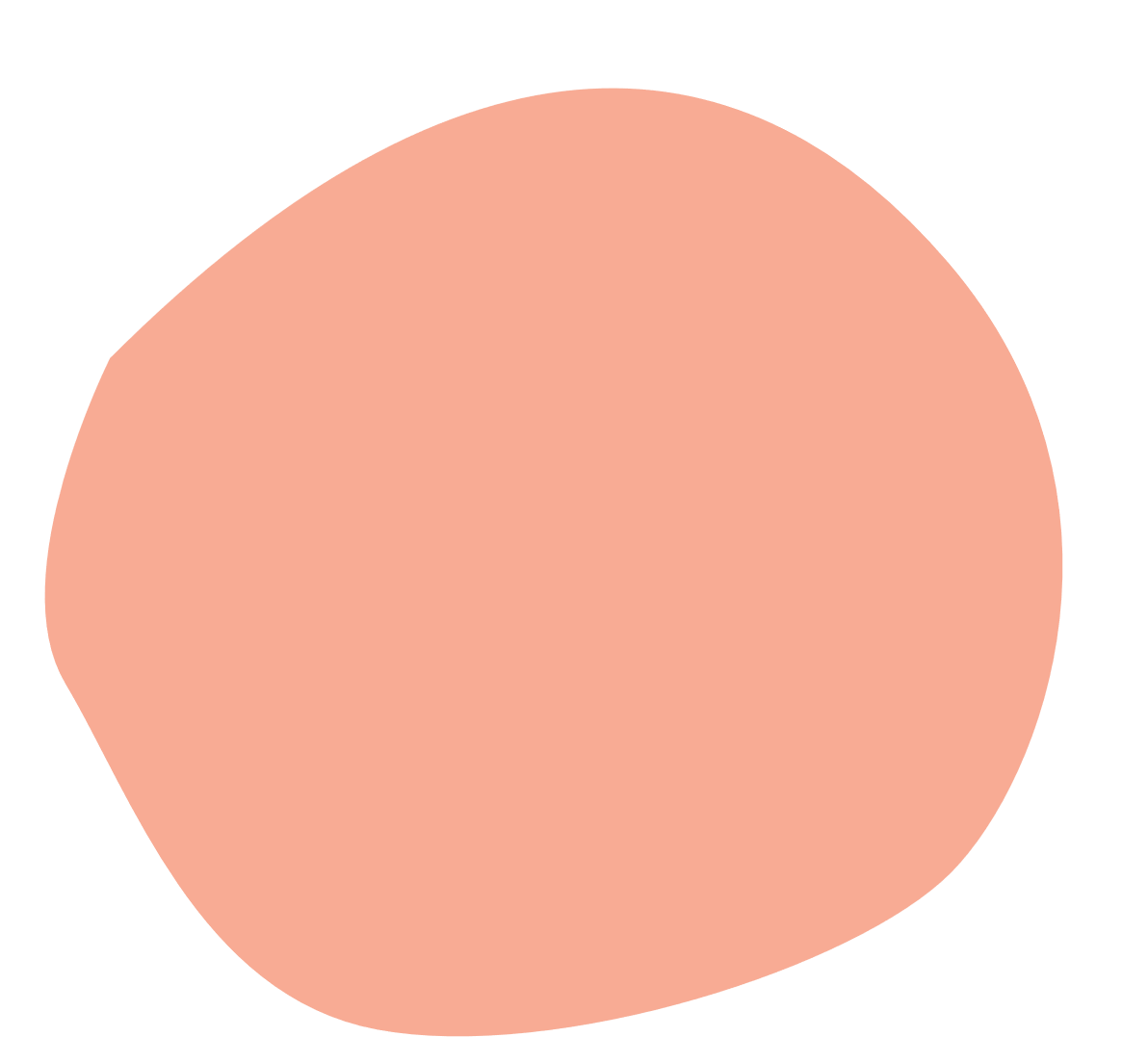 b) HS có thể tham khảo dữ liệu sau:
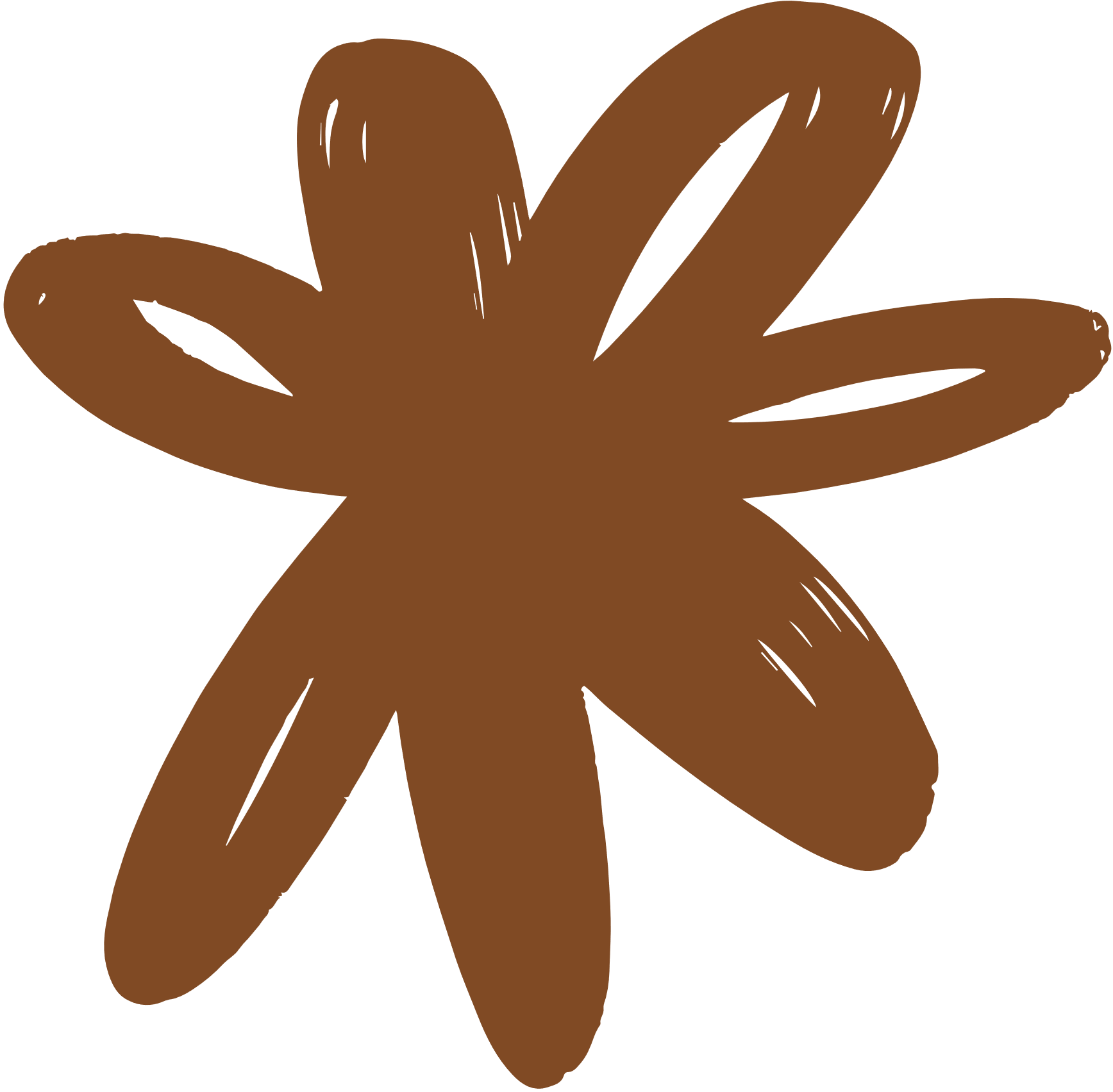 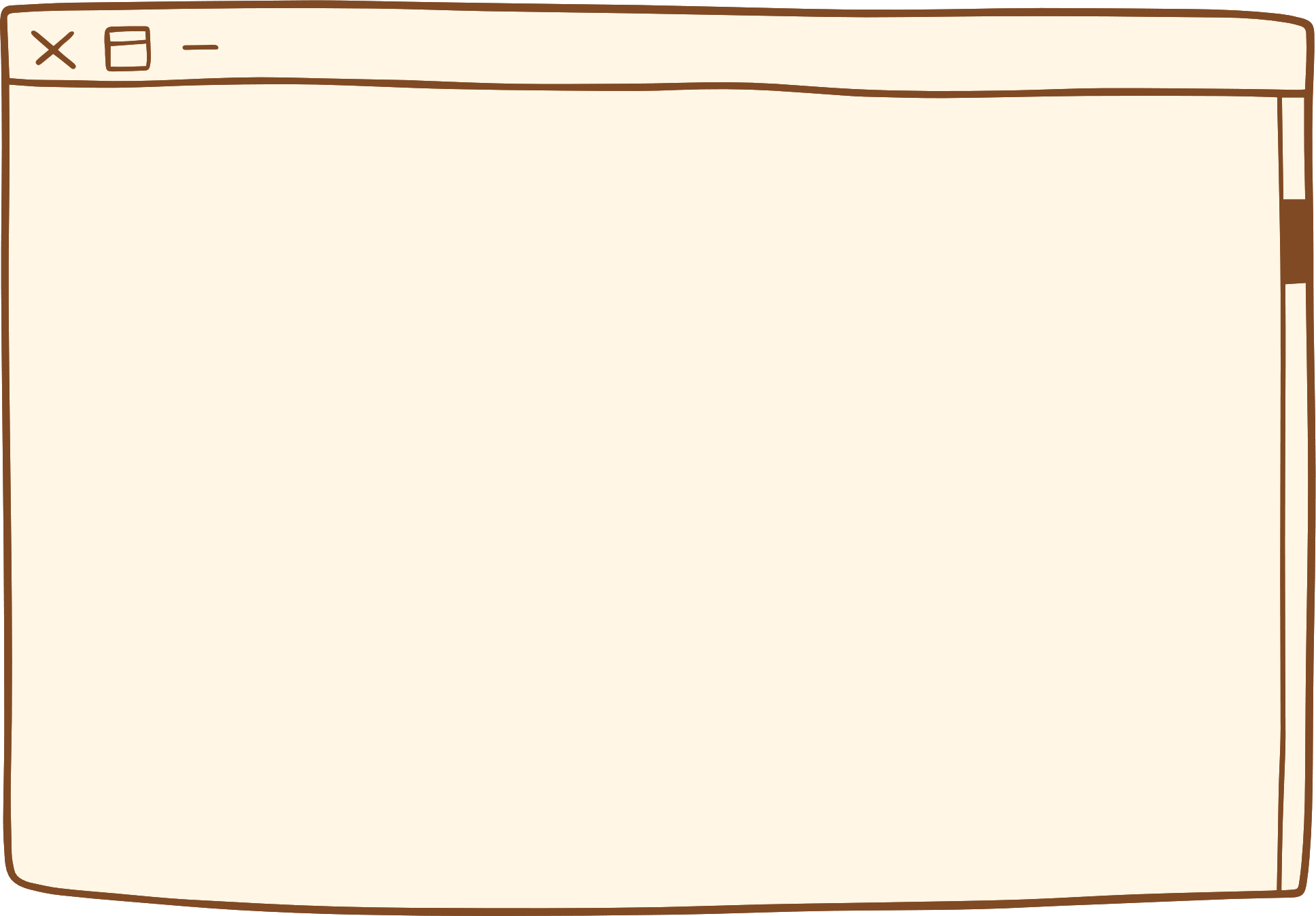 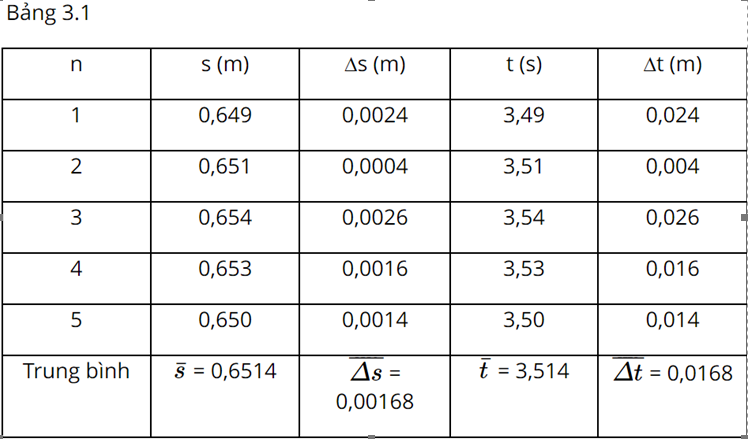 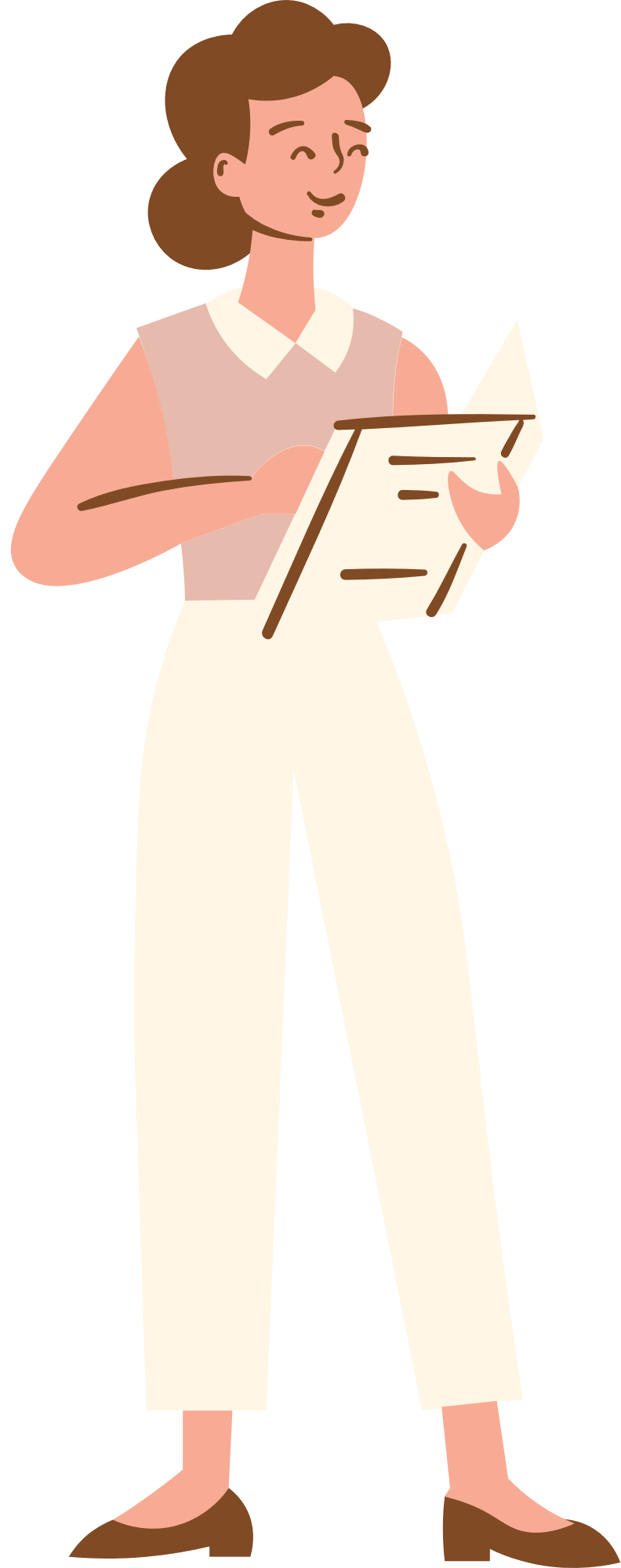 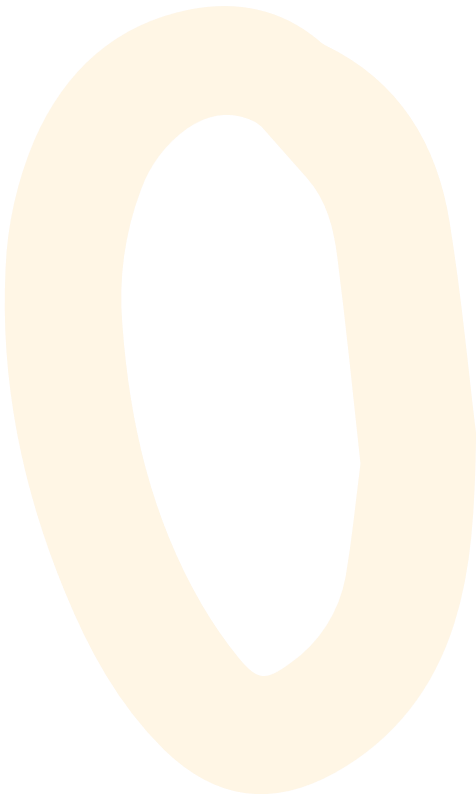 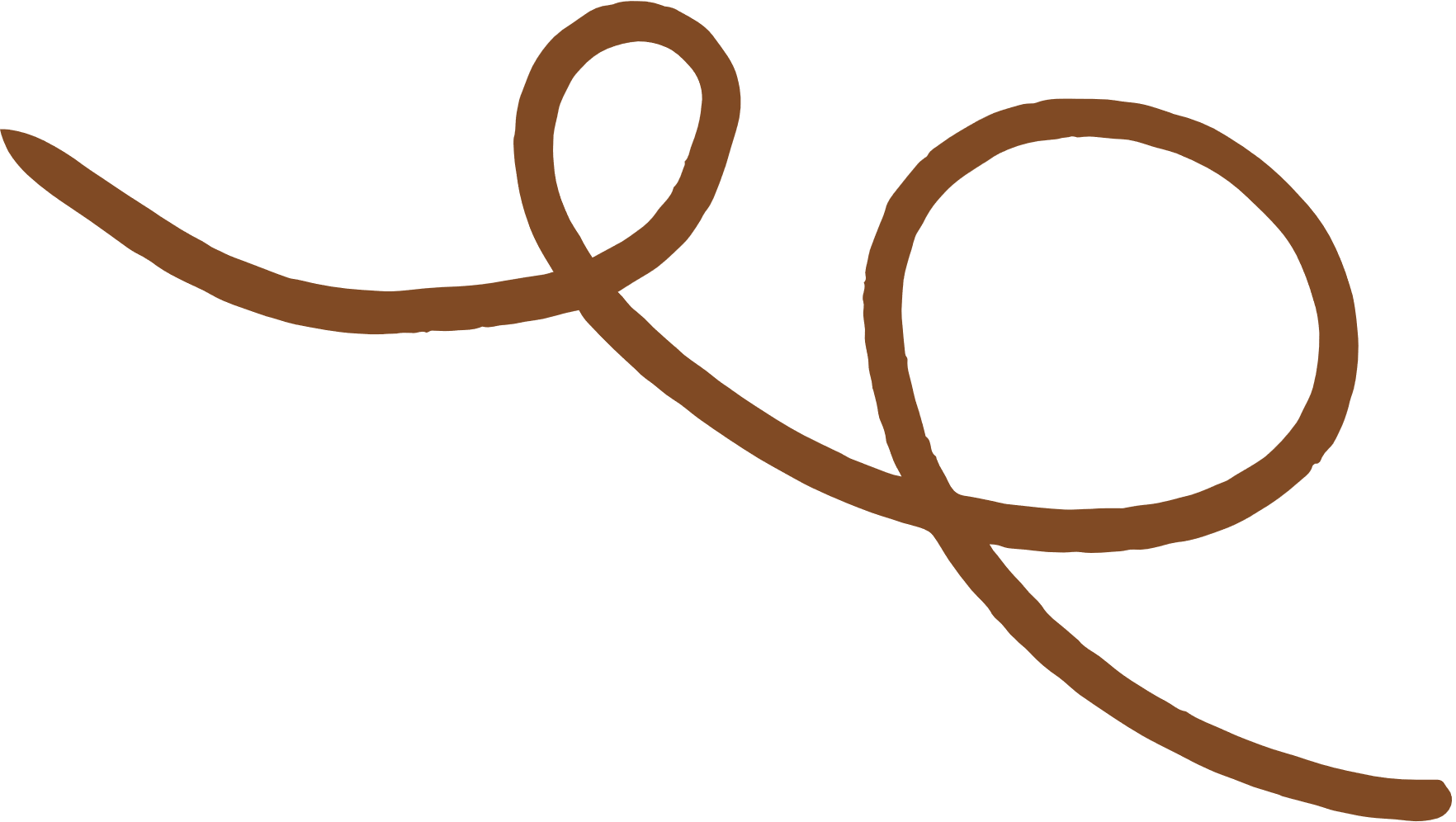 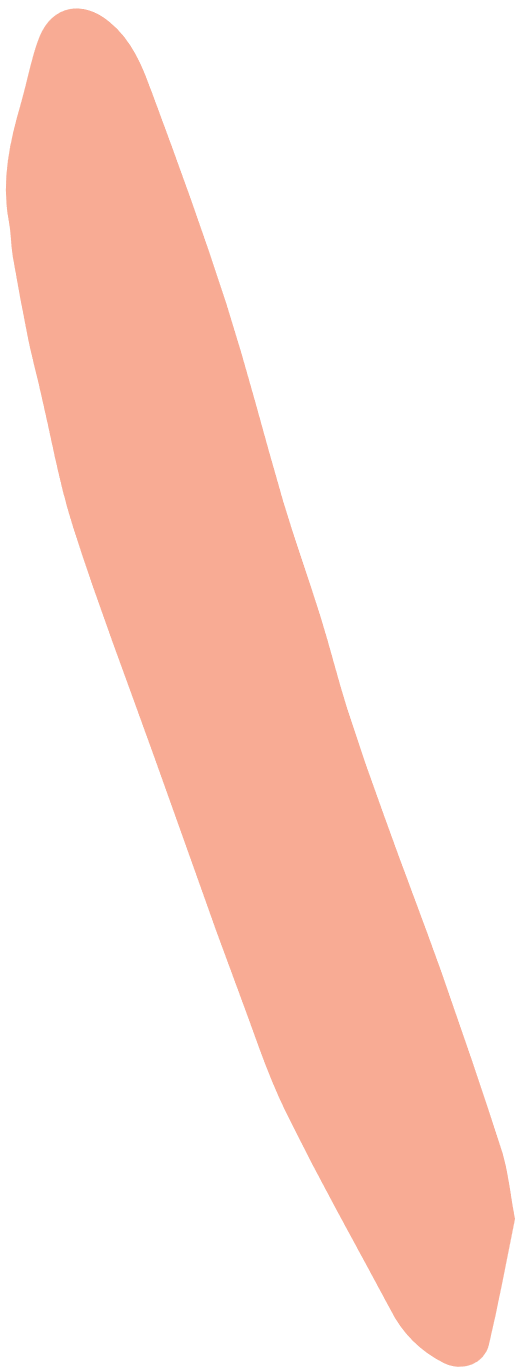 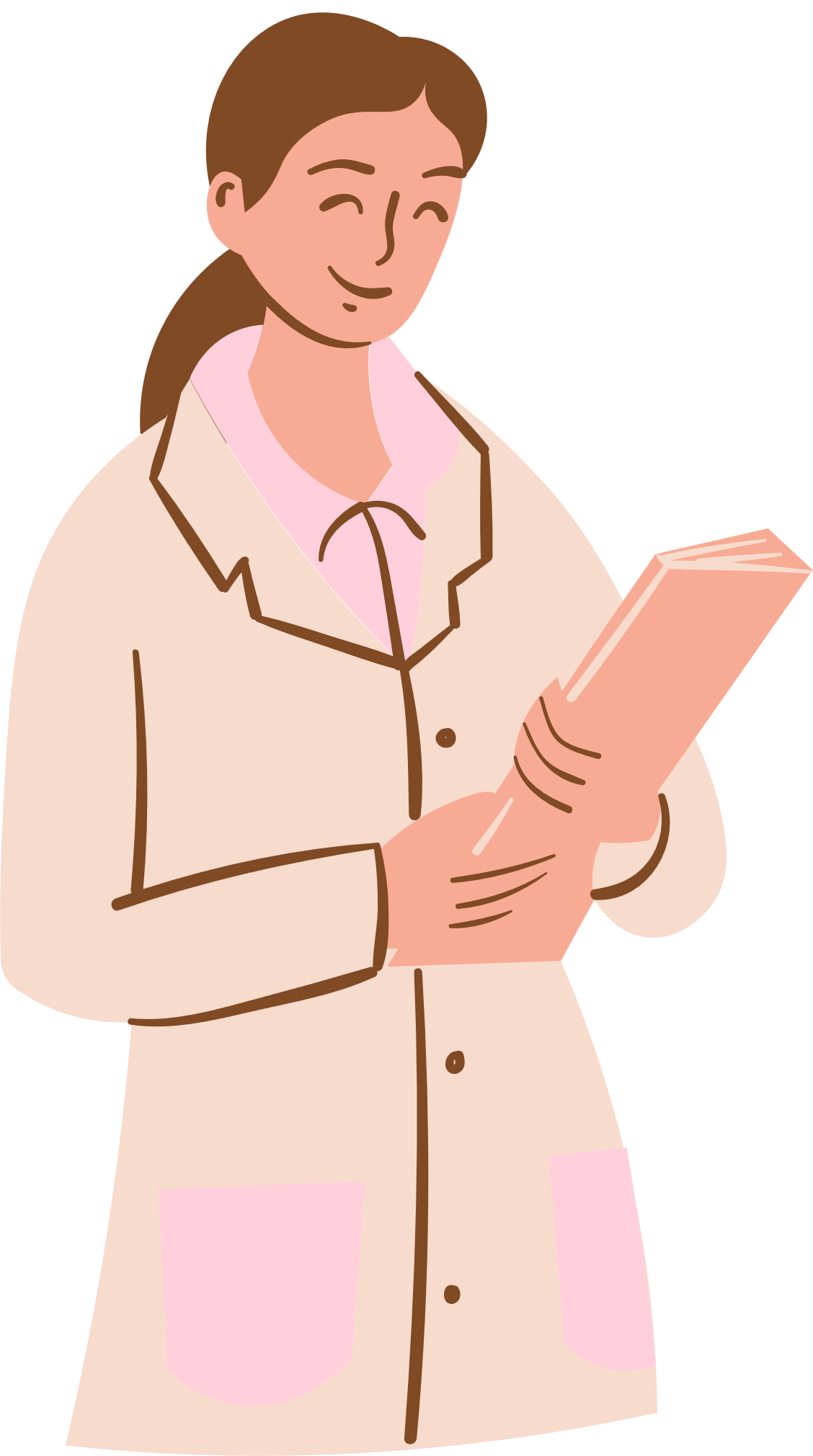 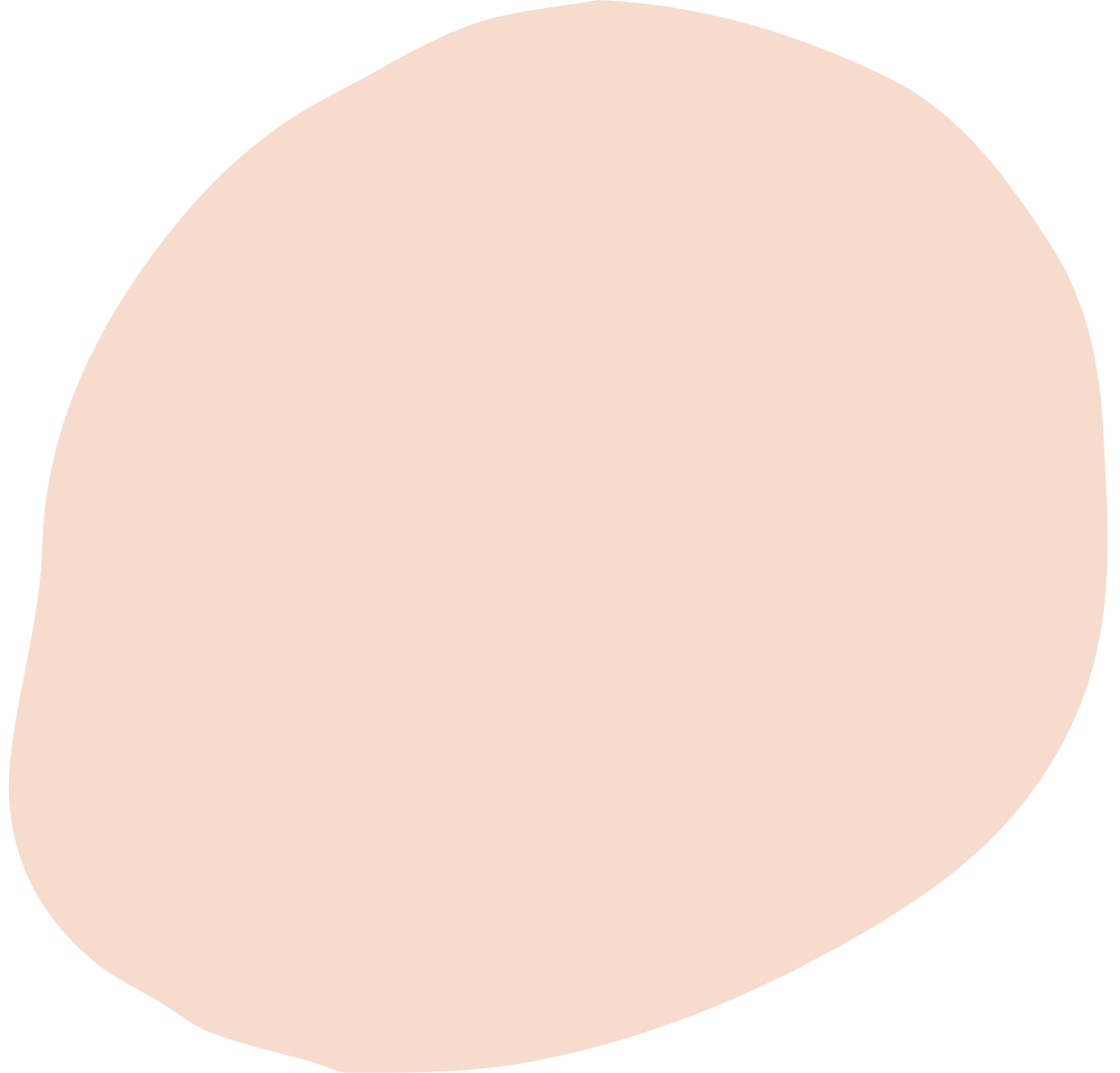 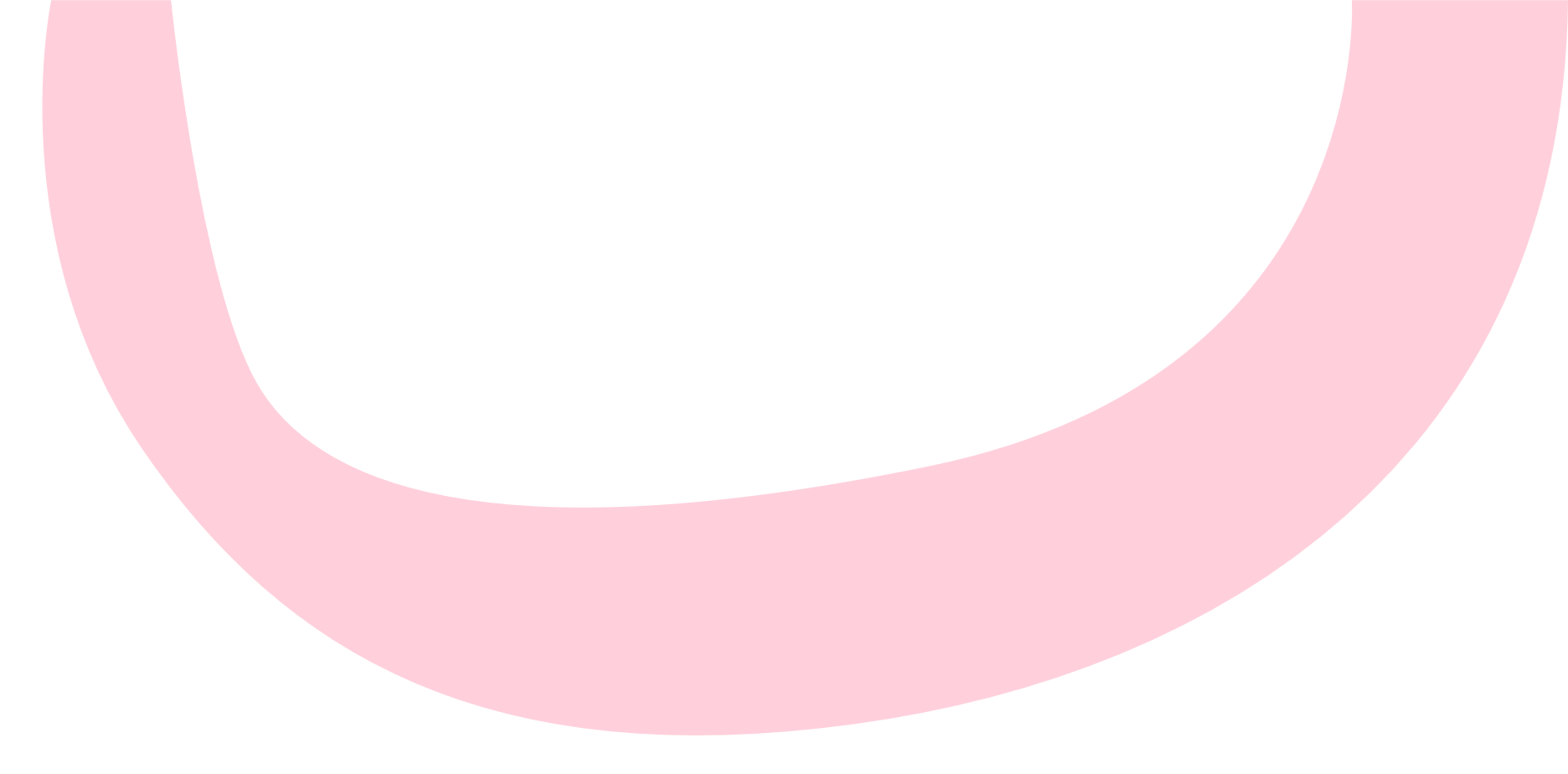 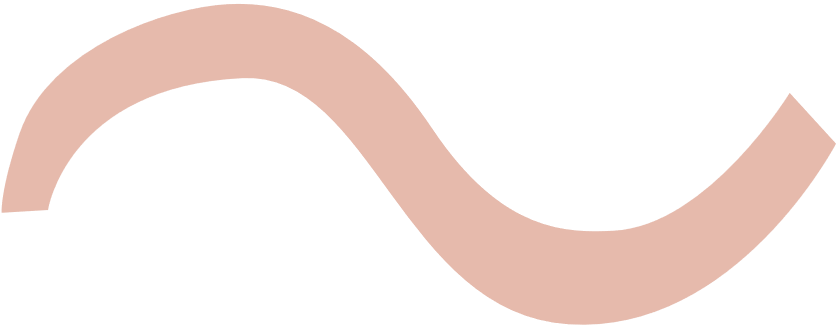 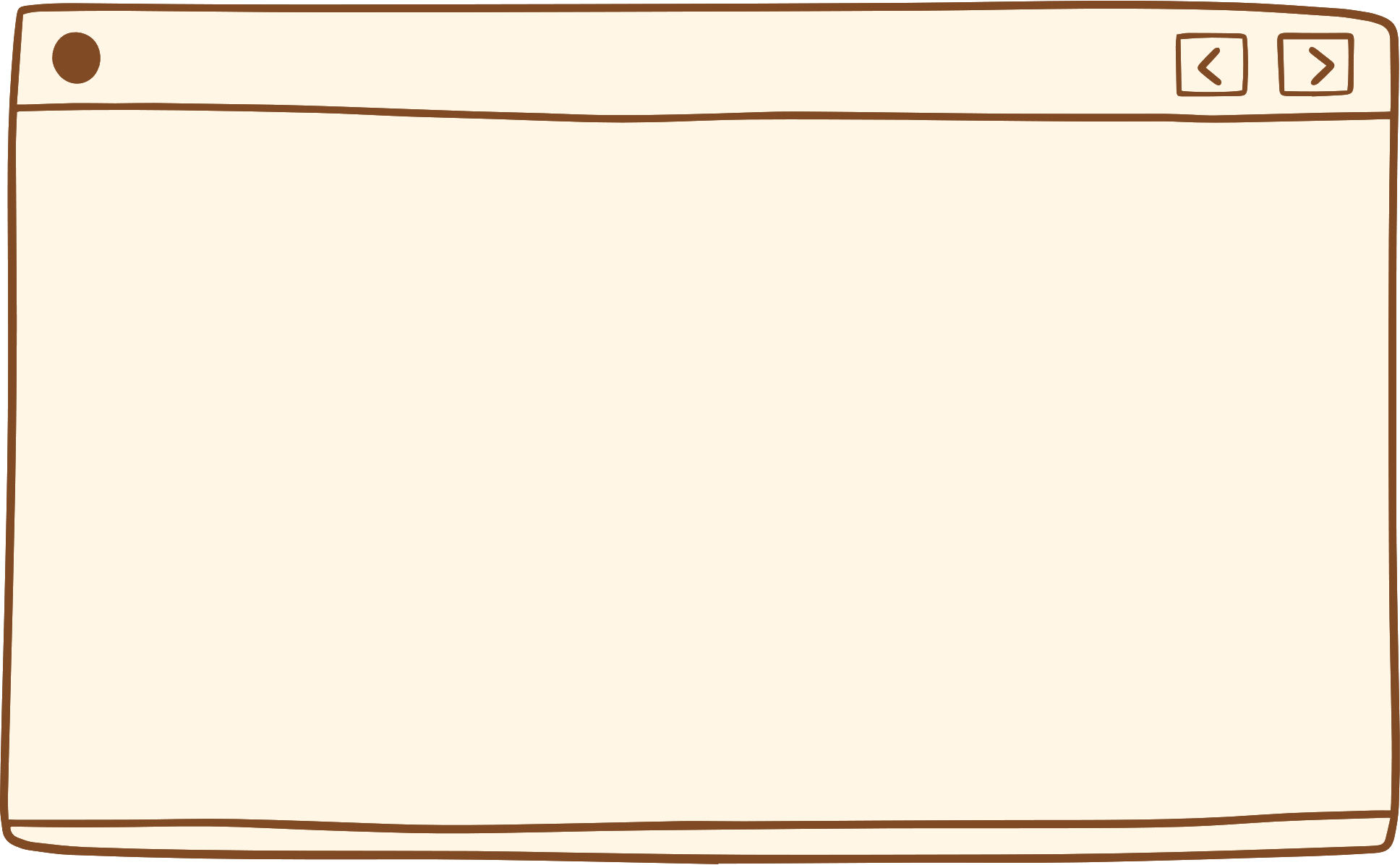 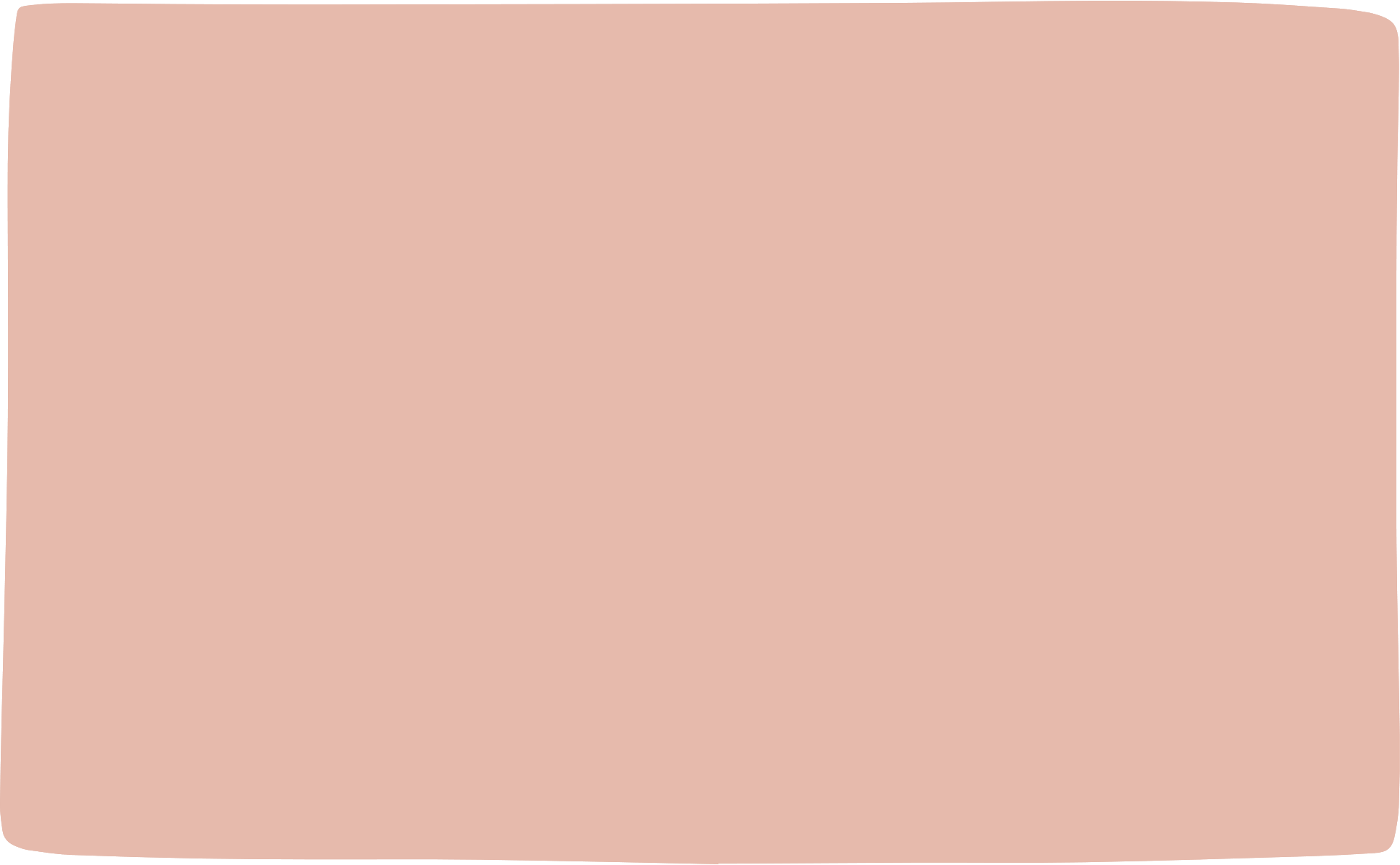 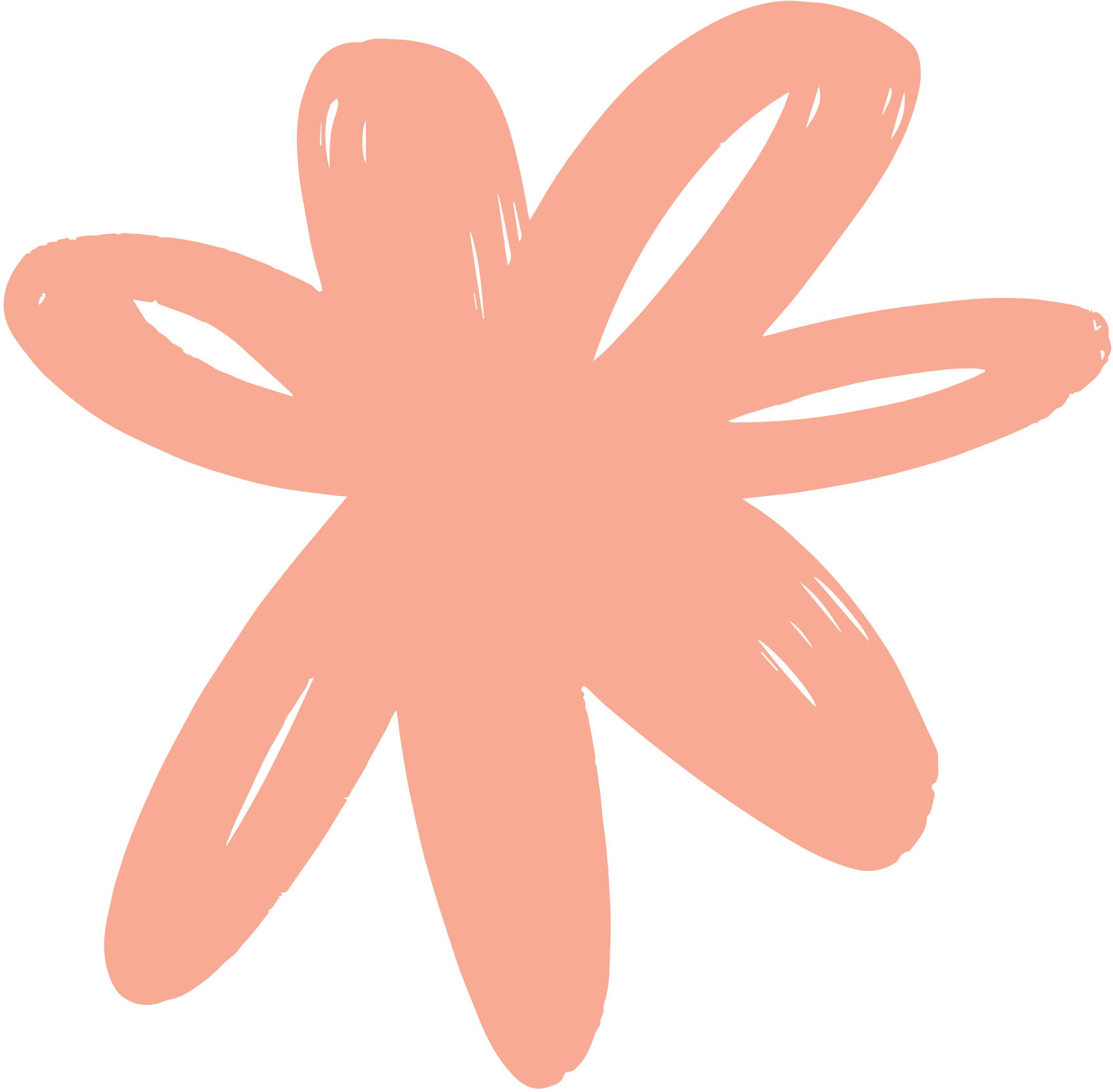 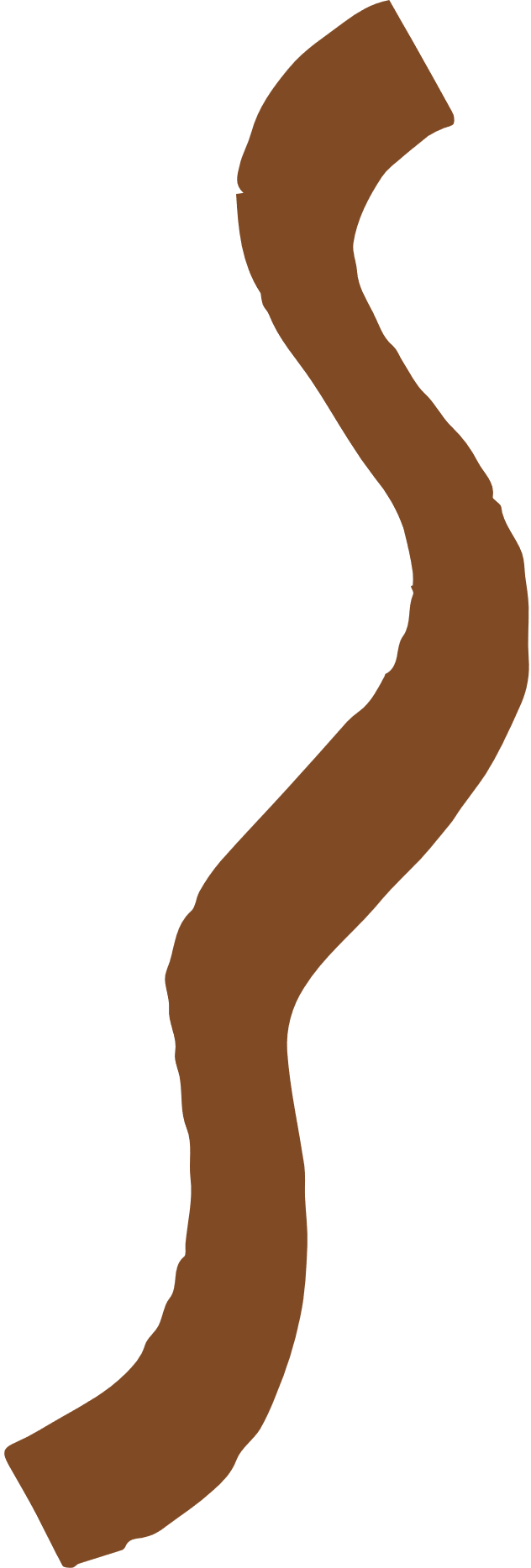 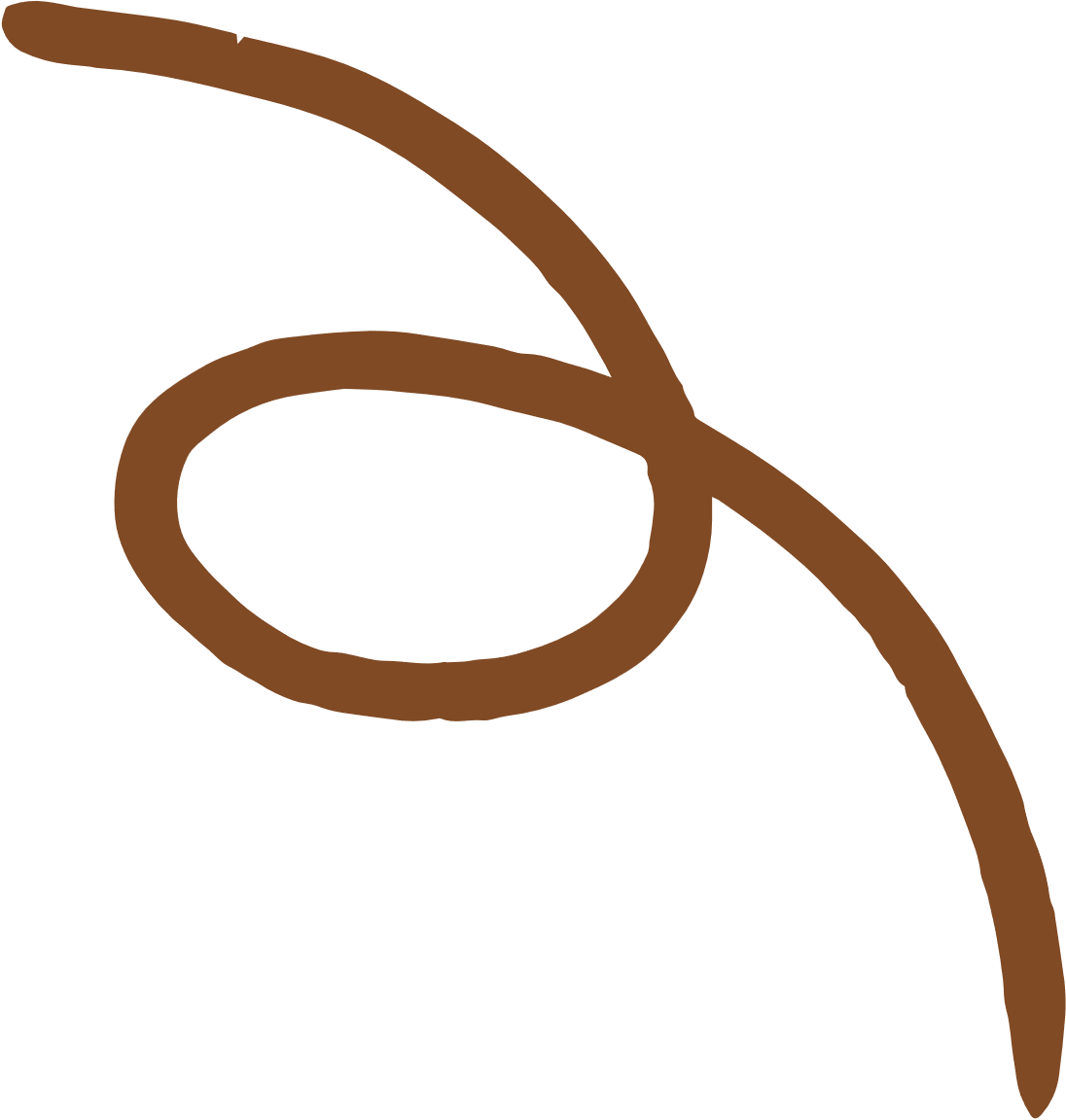 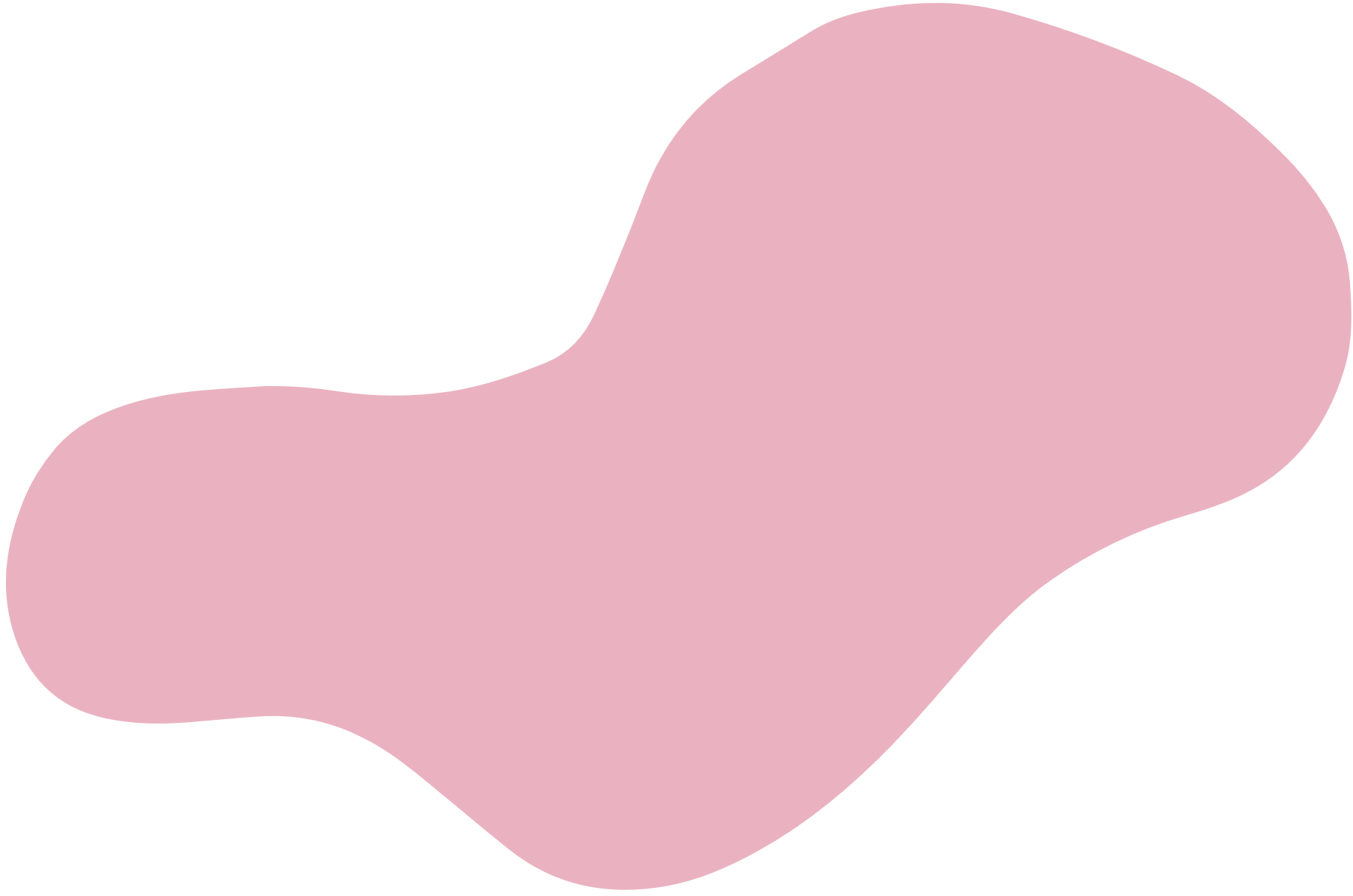 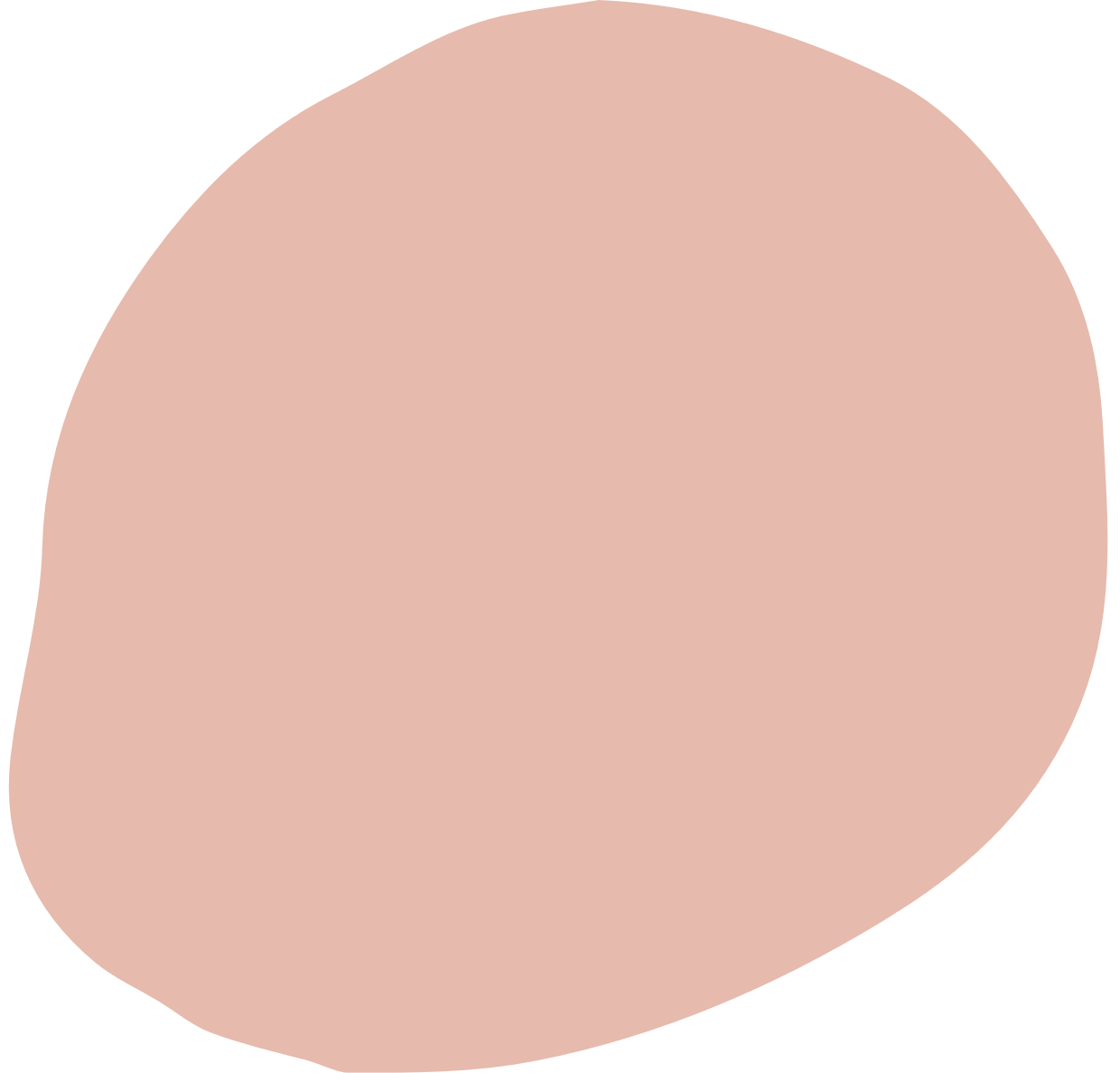 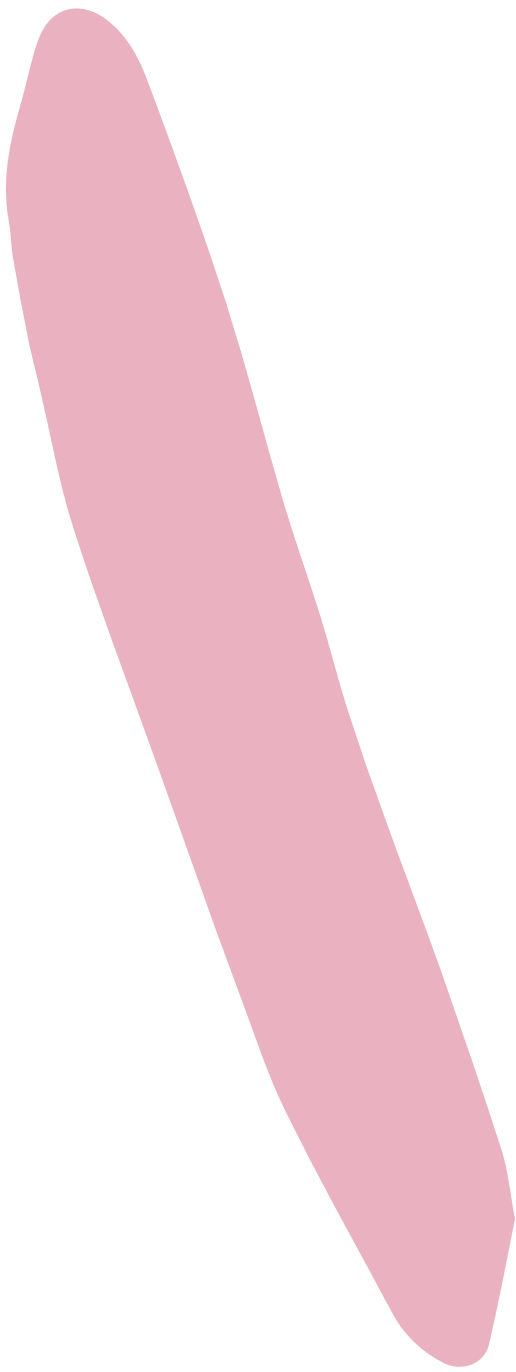 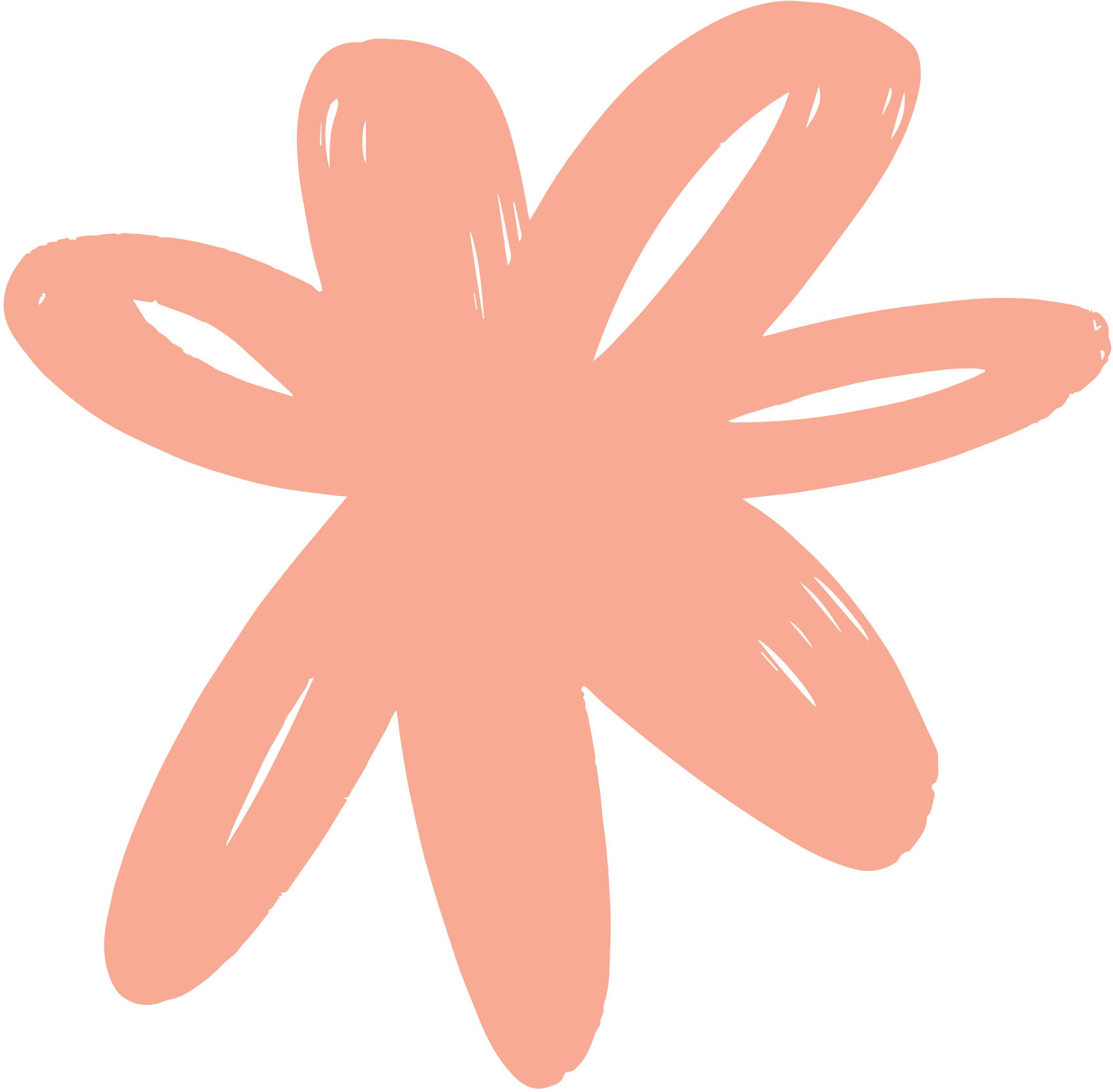 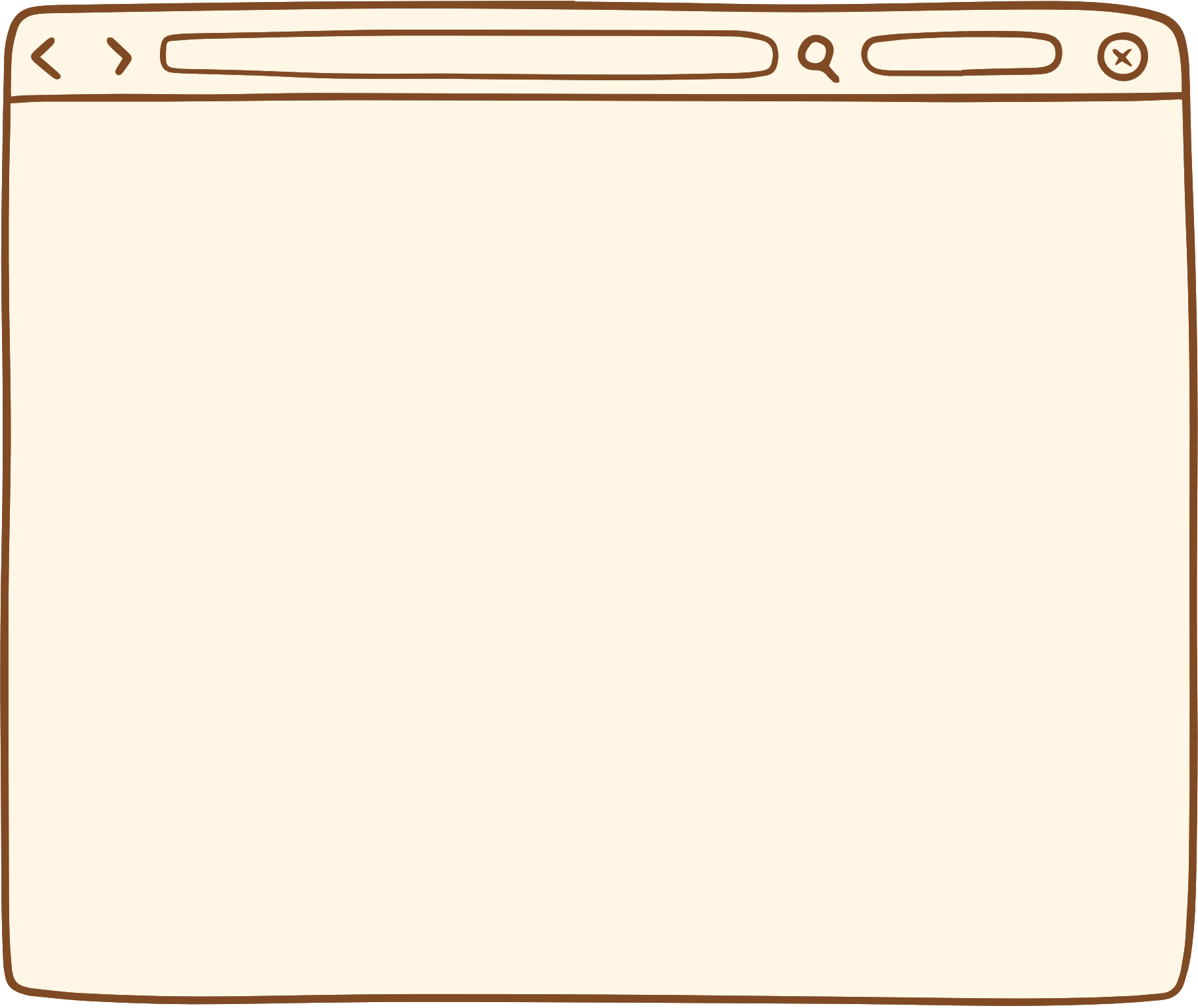 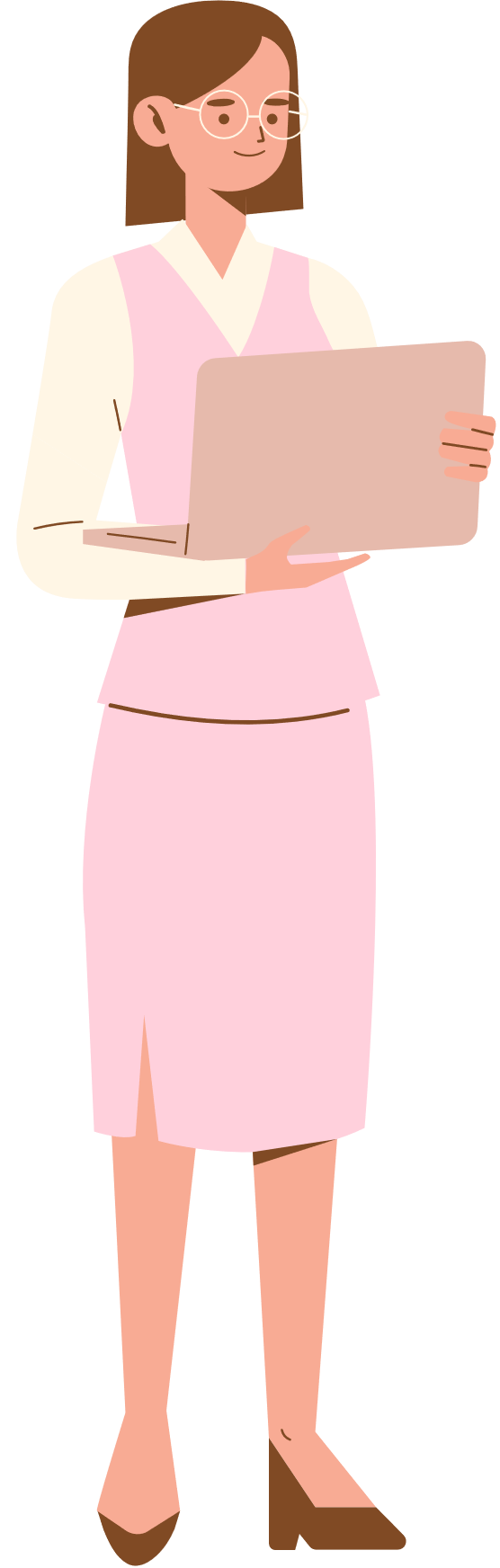 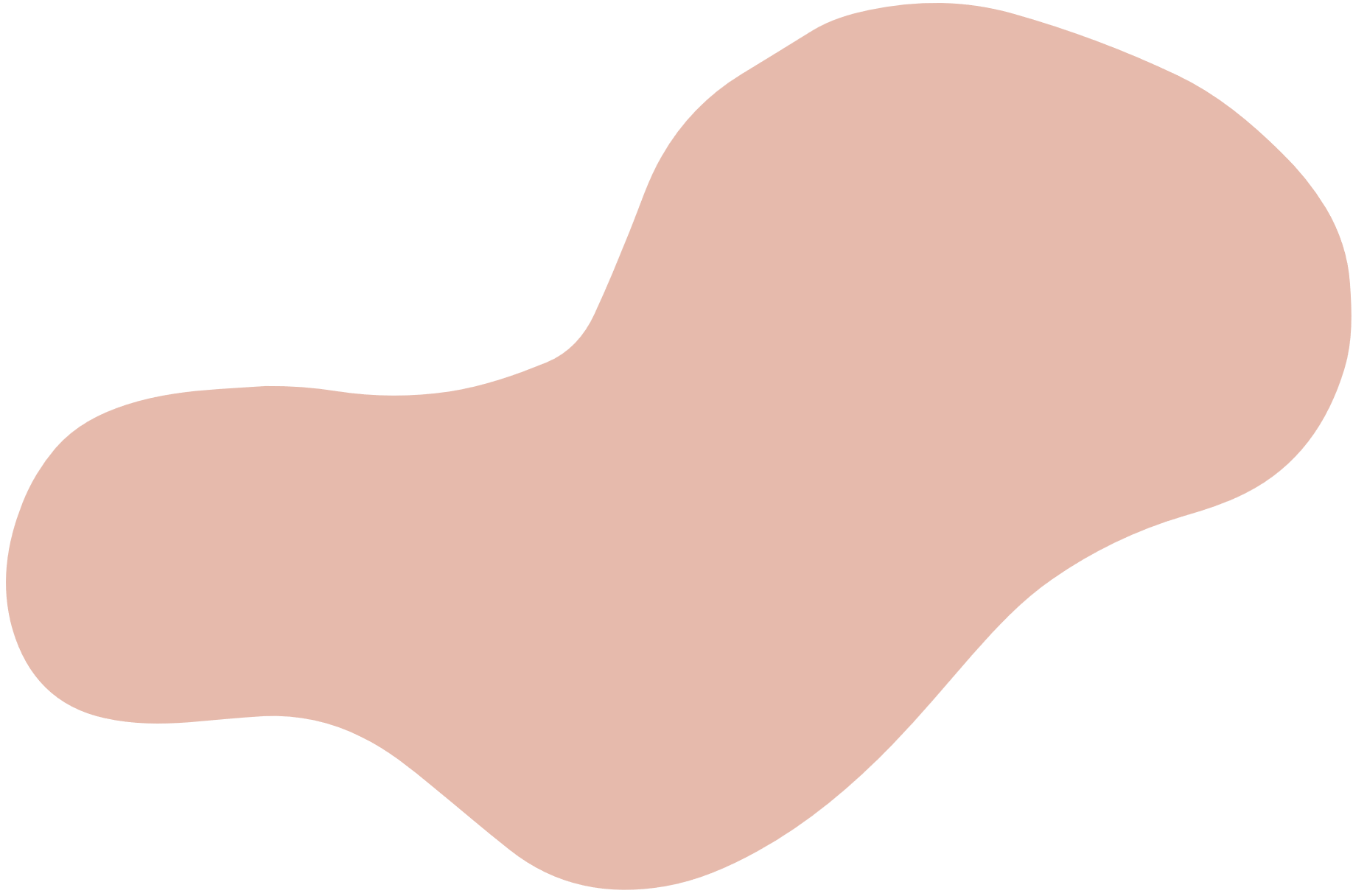 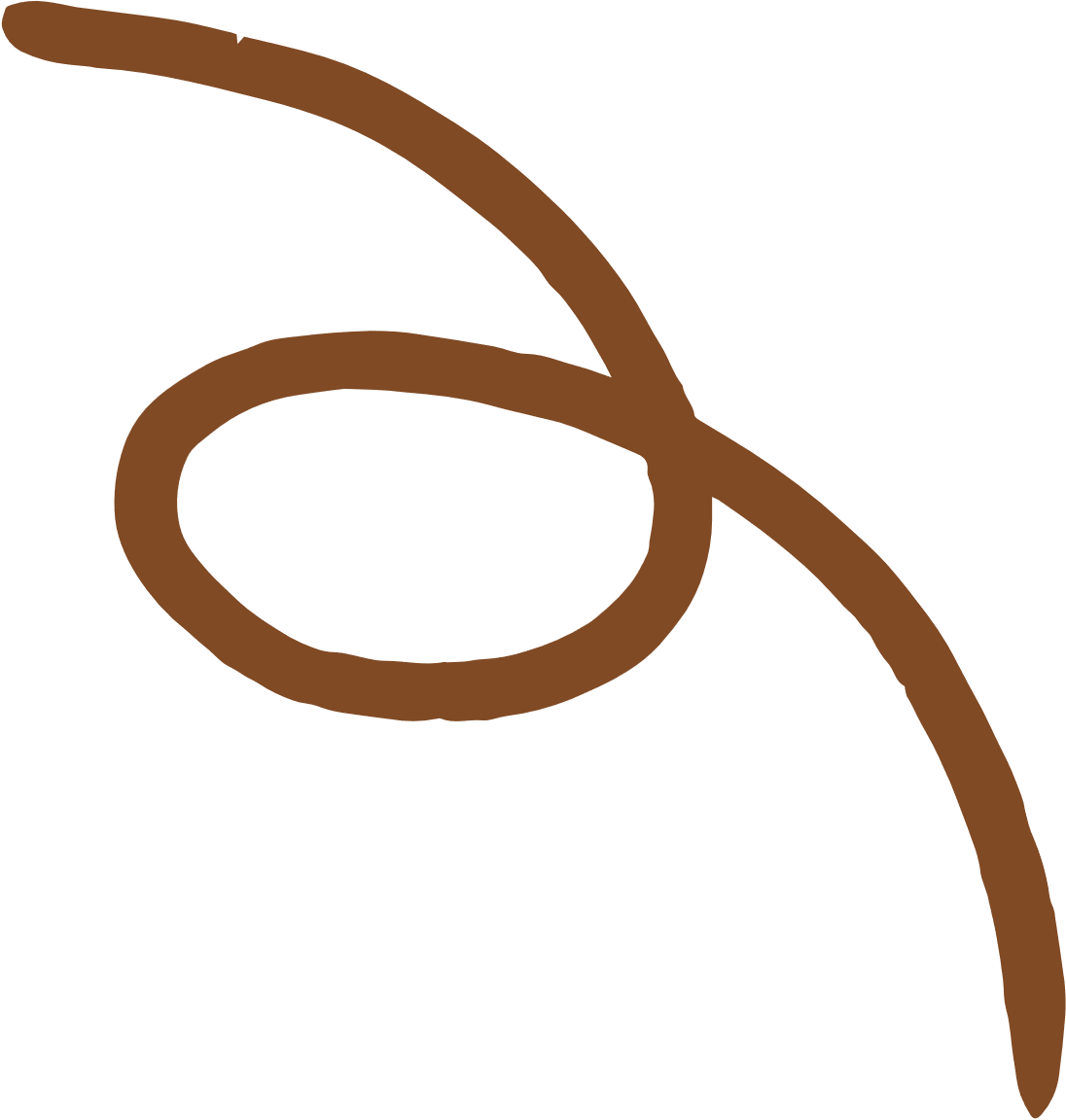 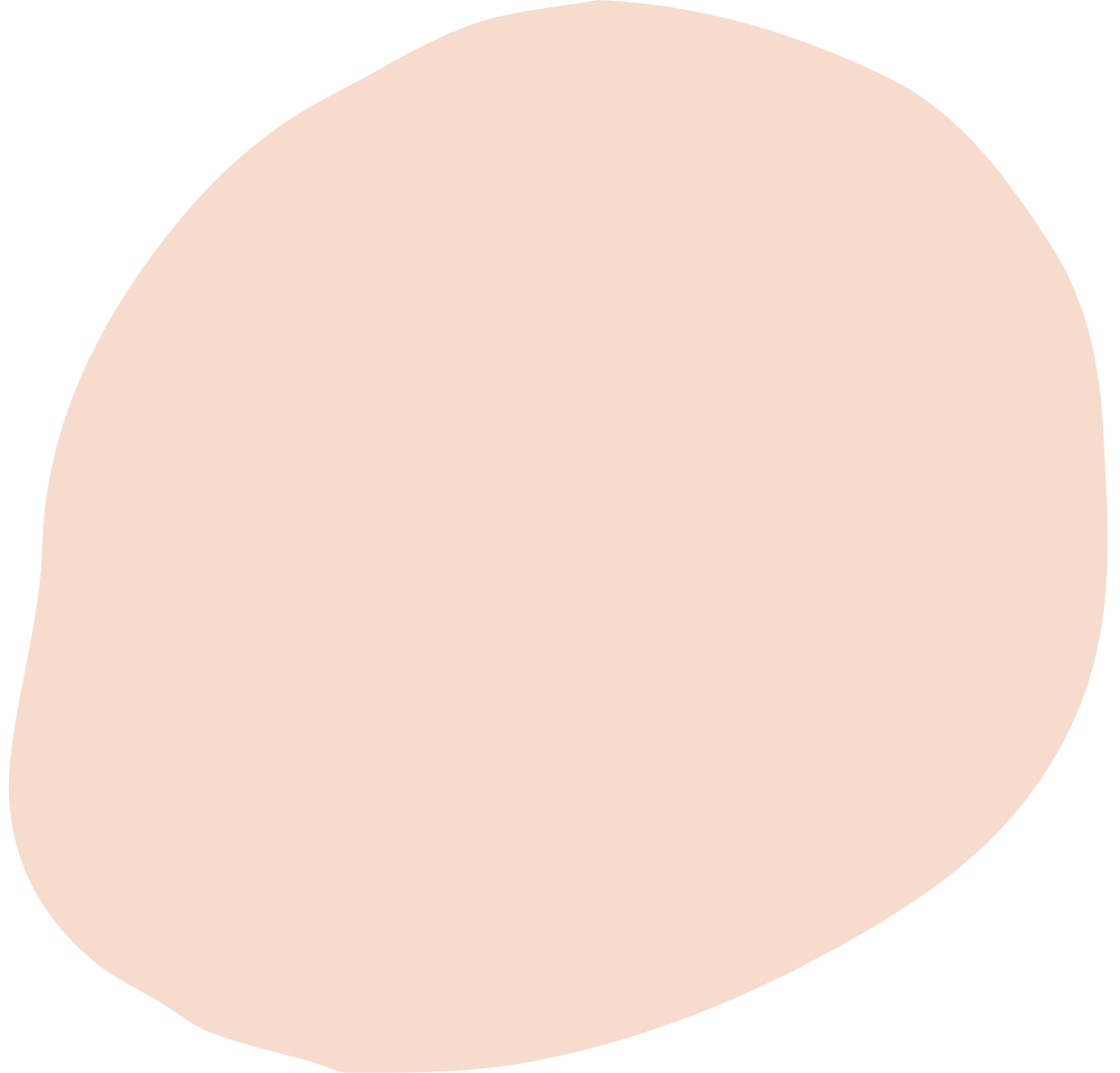 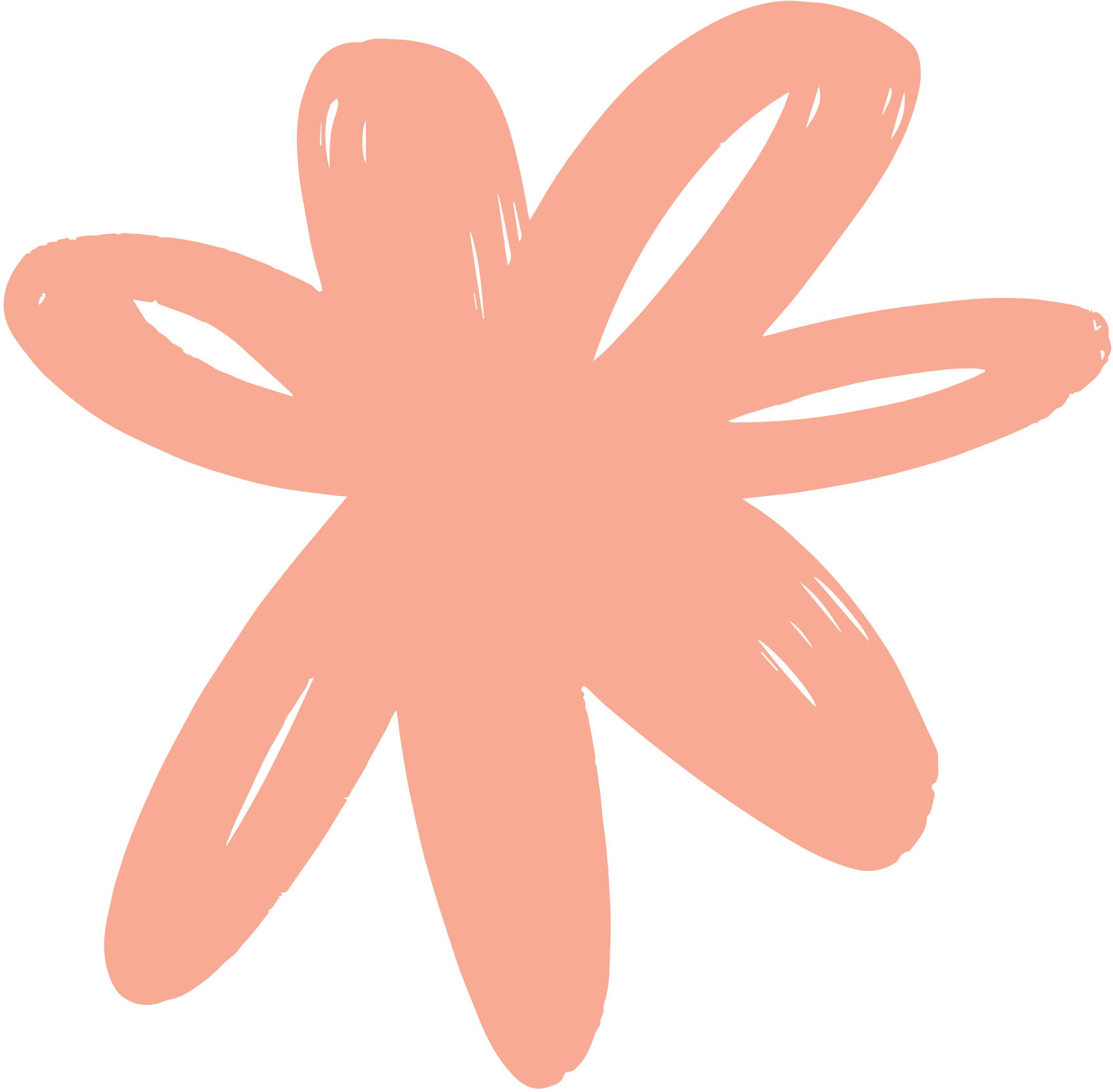 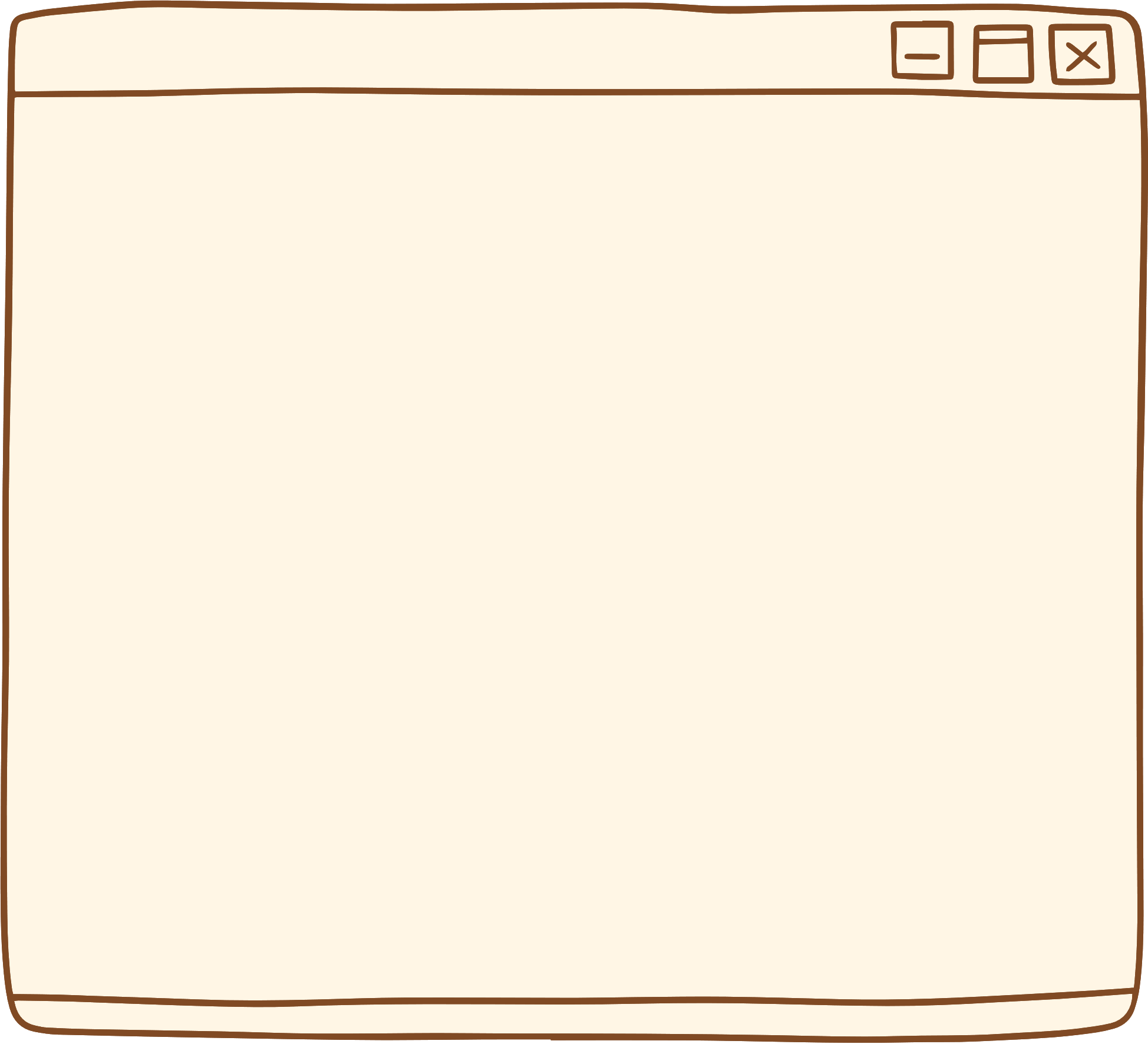 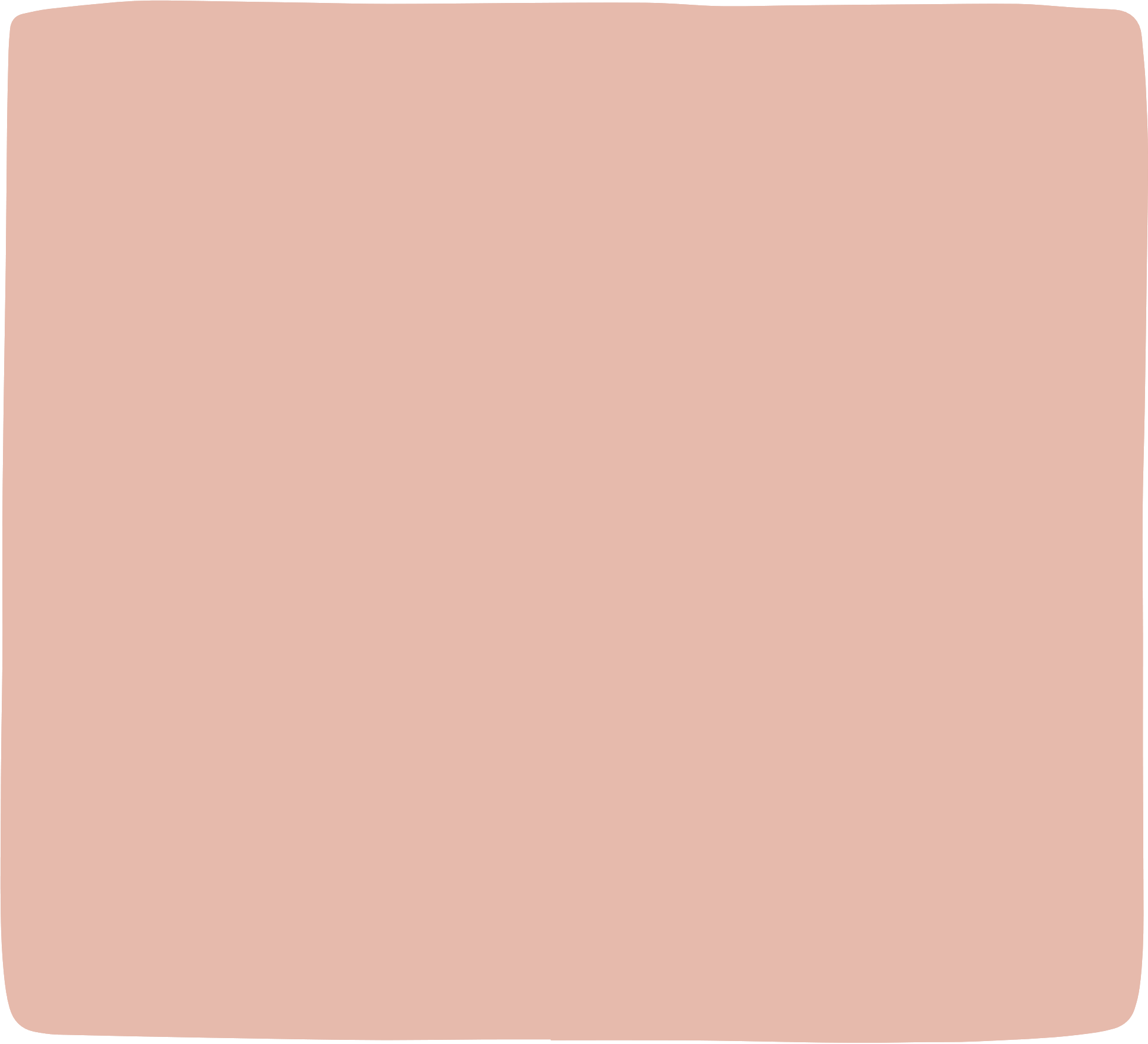 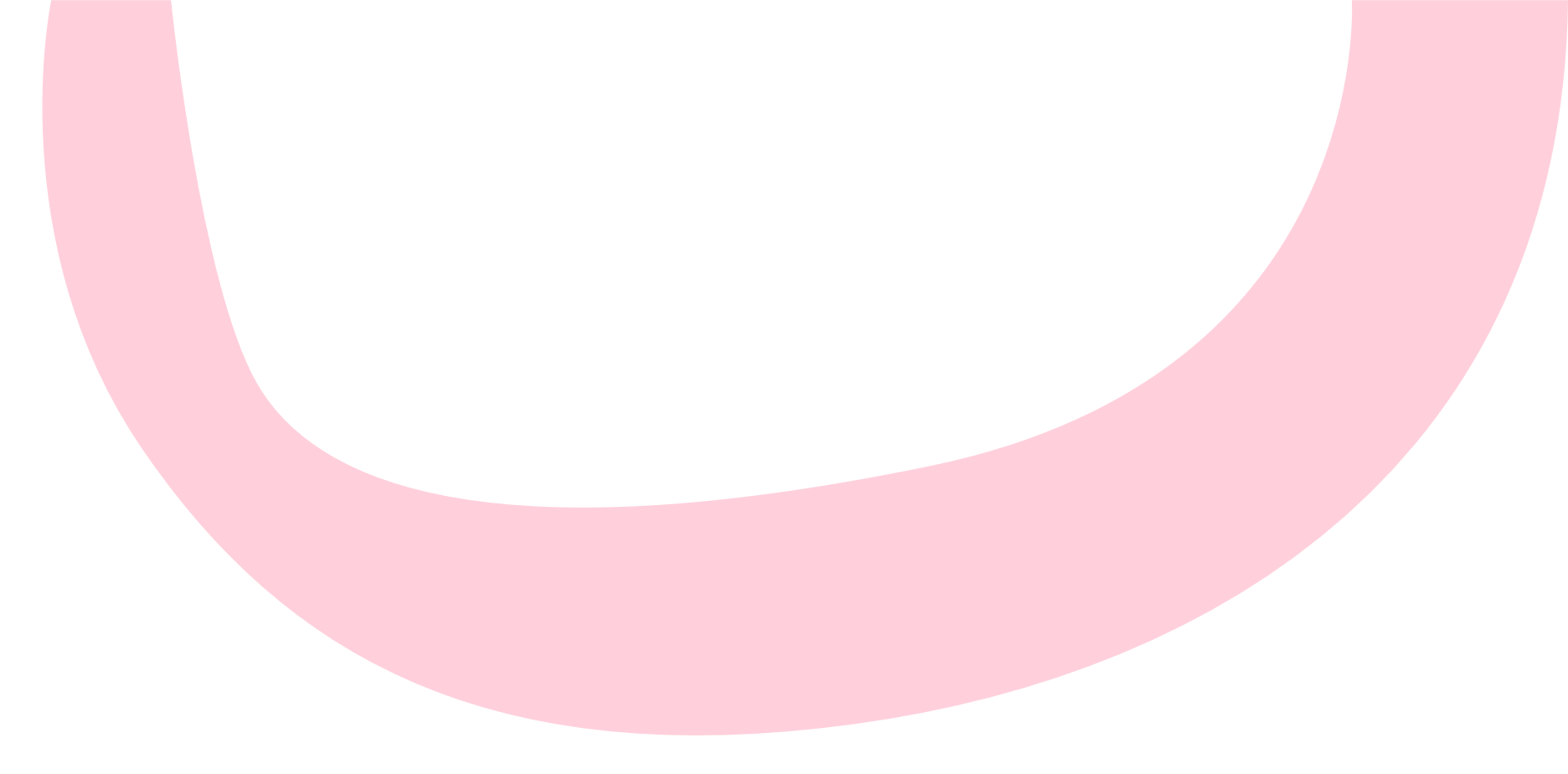 VẬN DỤNG
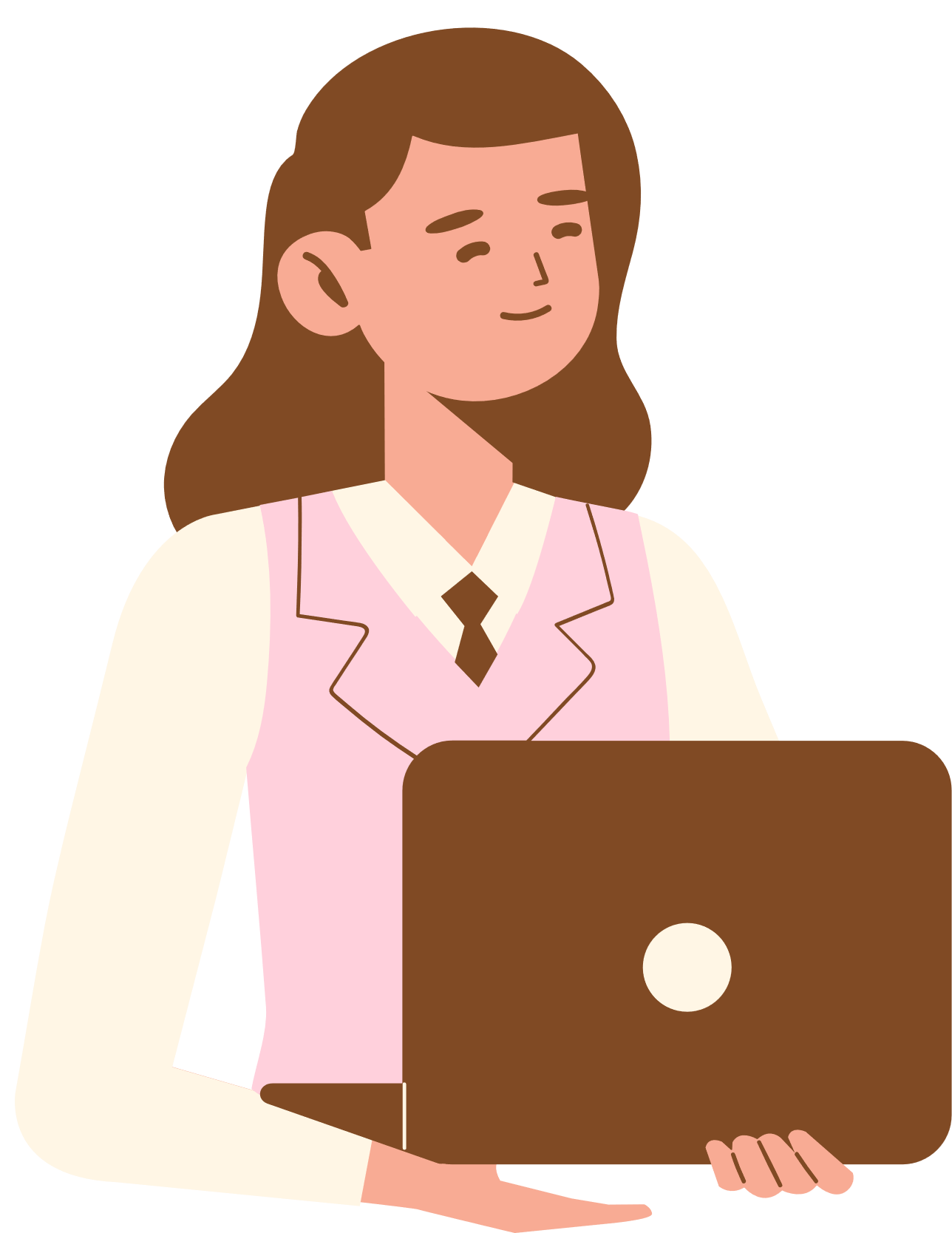 HS làm bài tập trong phiếu bài tập.
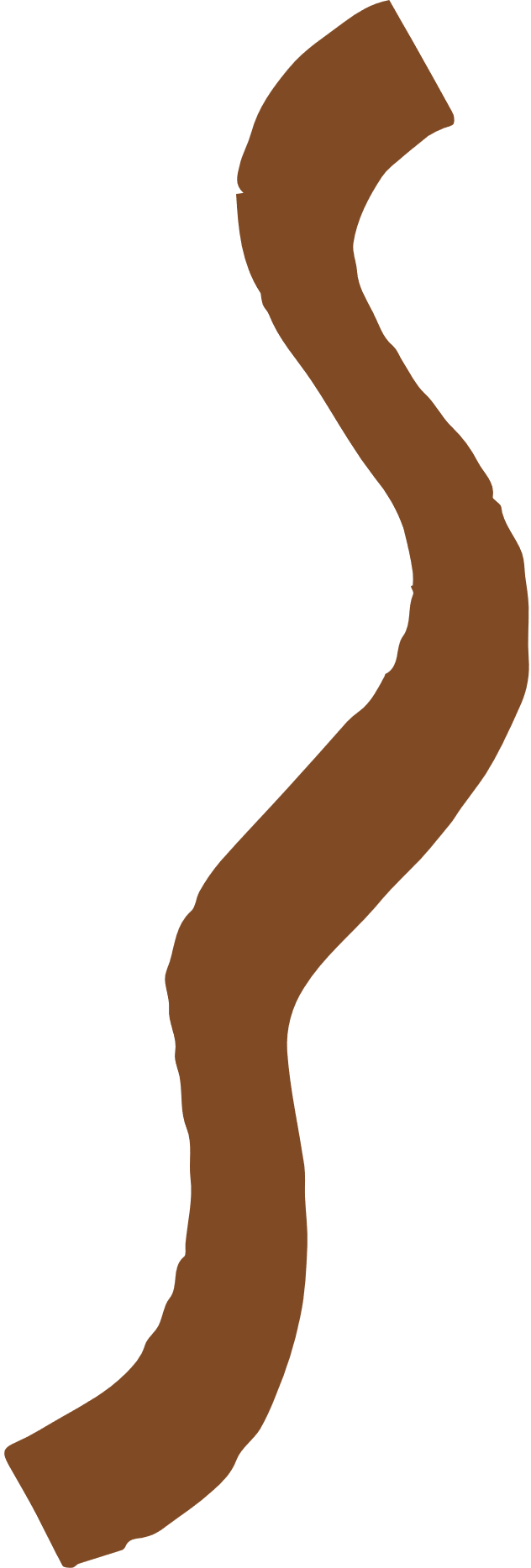 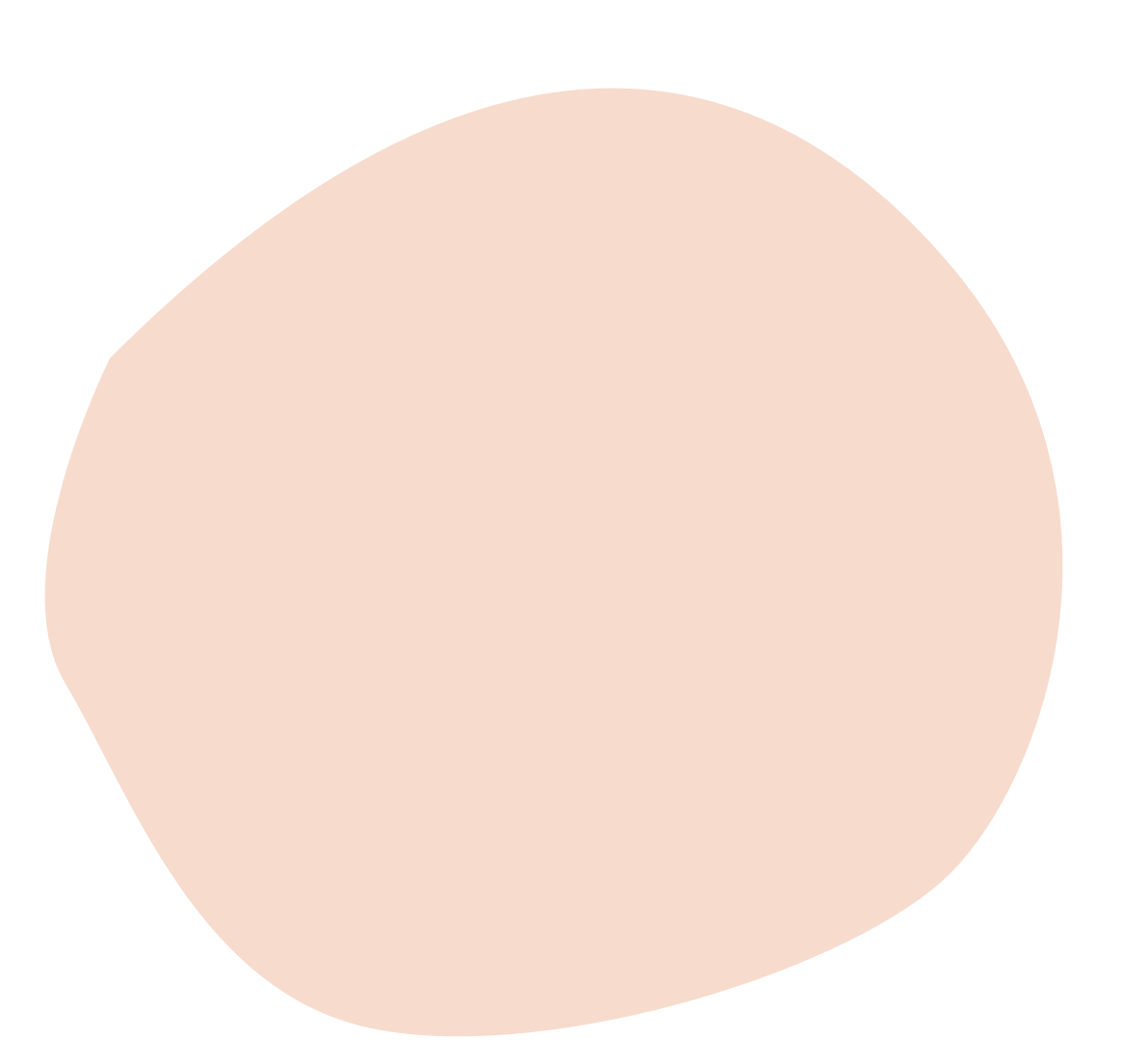 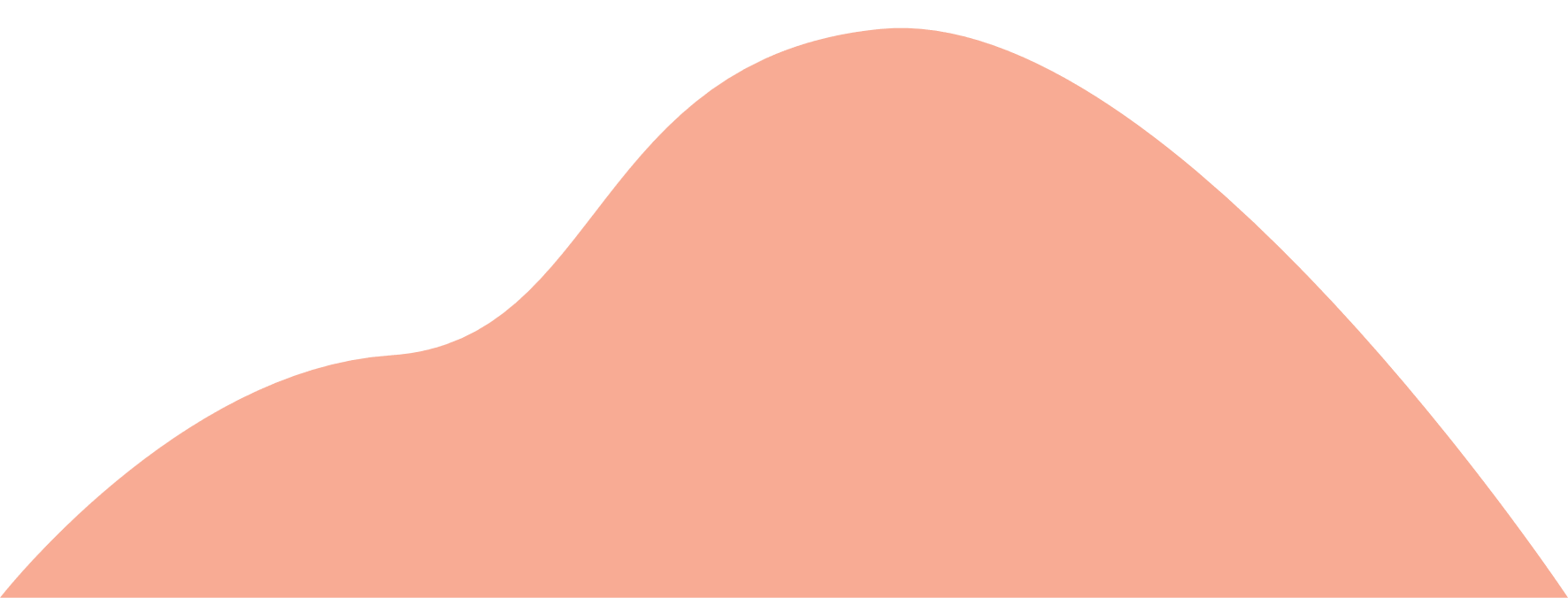 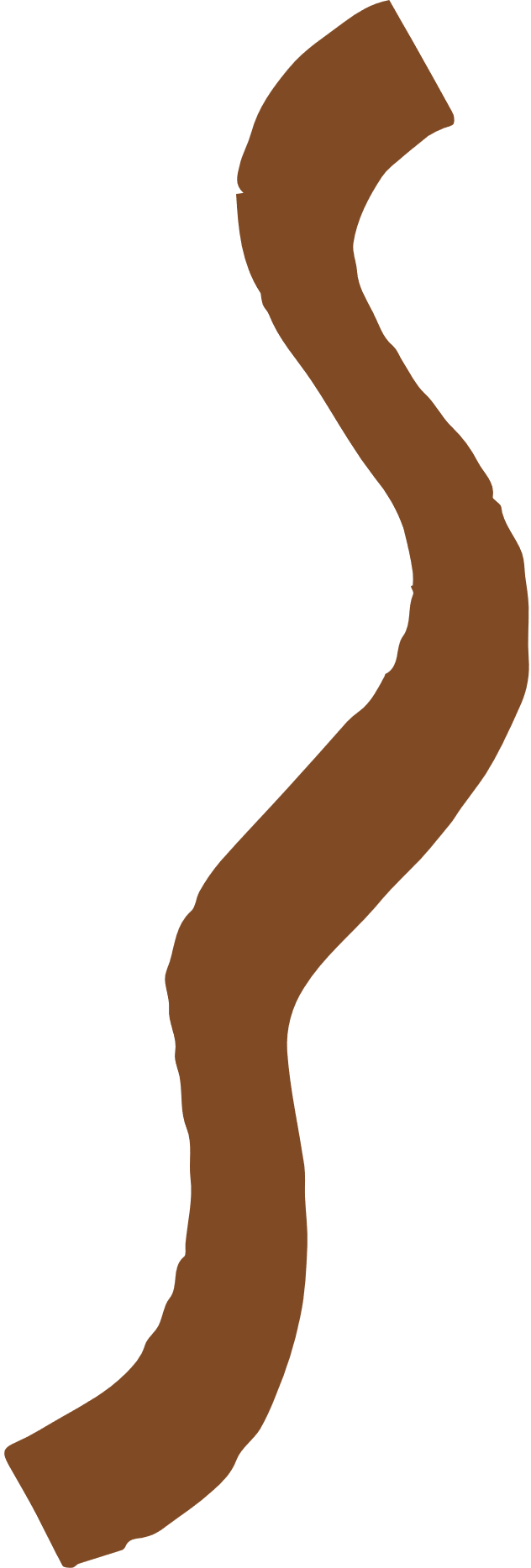 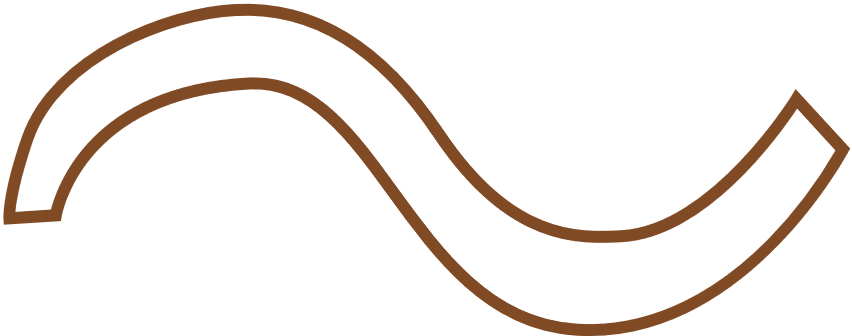 HƯỚNG DẪN VỀ NHÀ
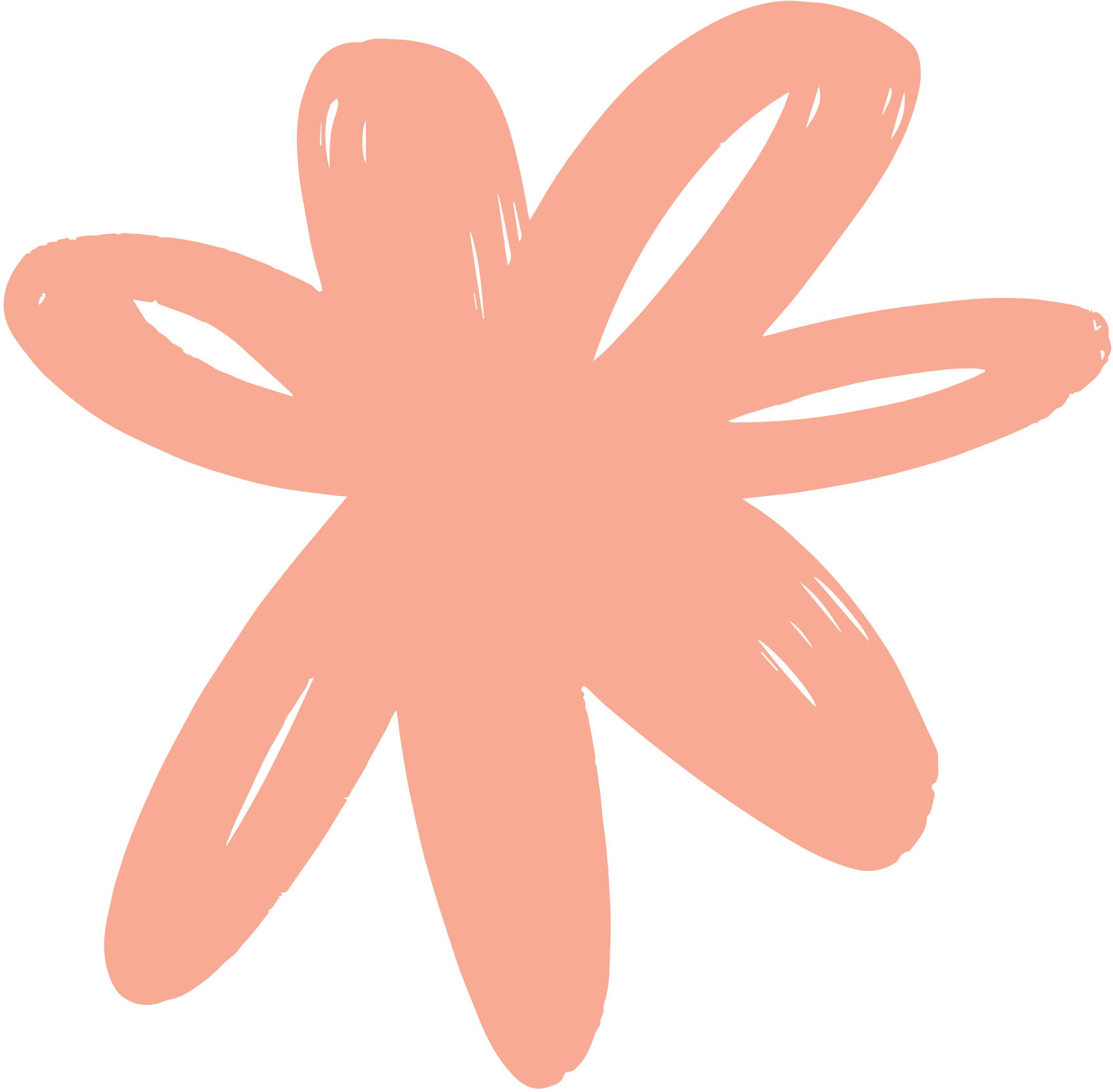 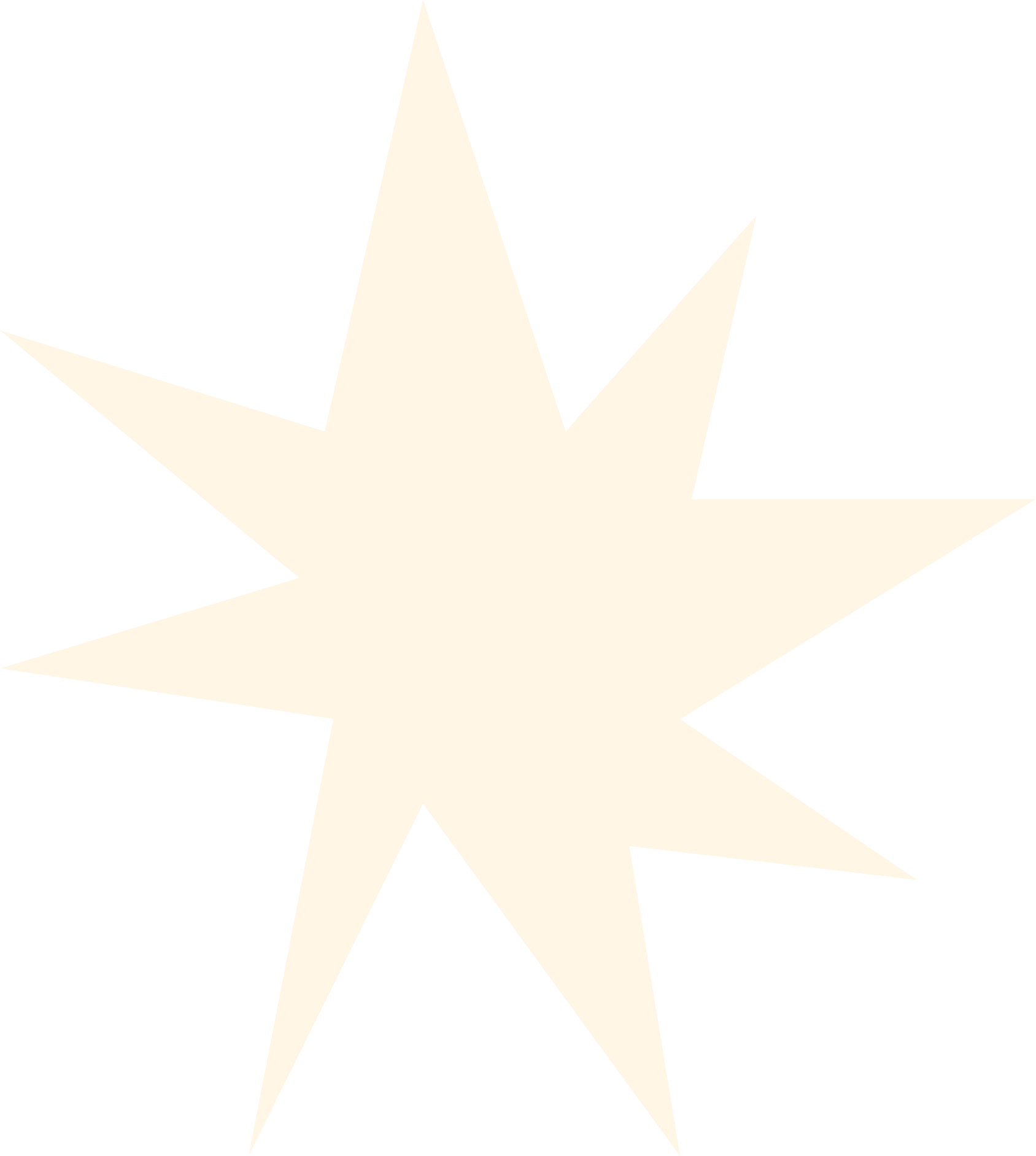 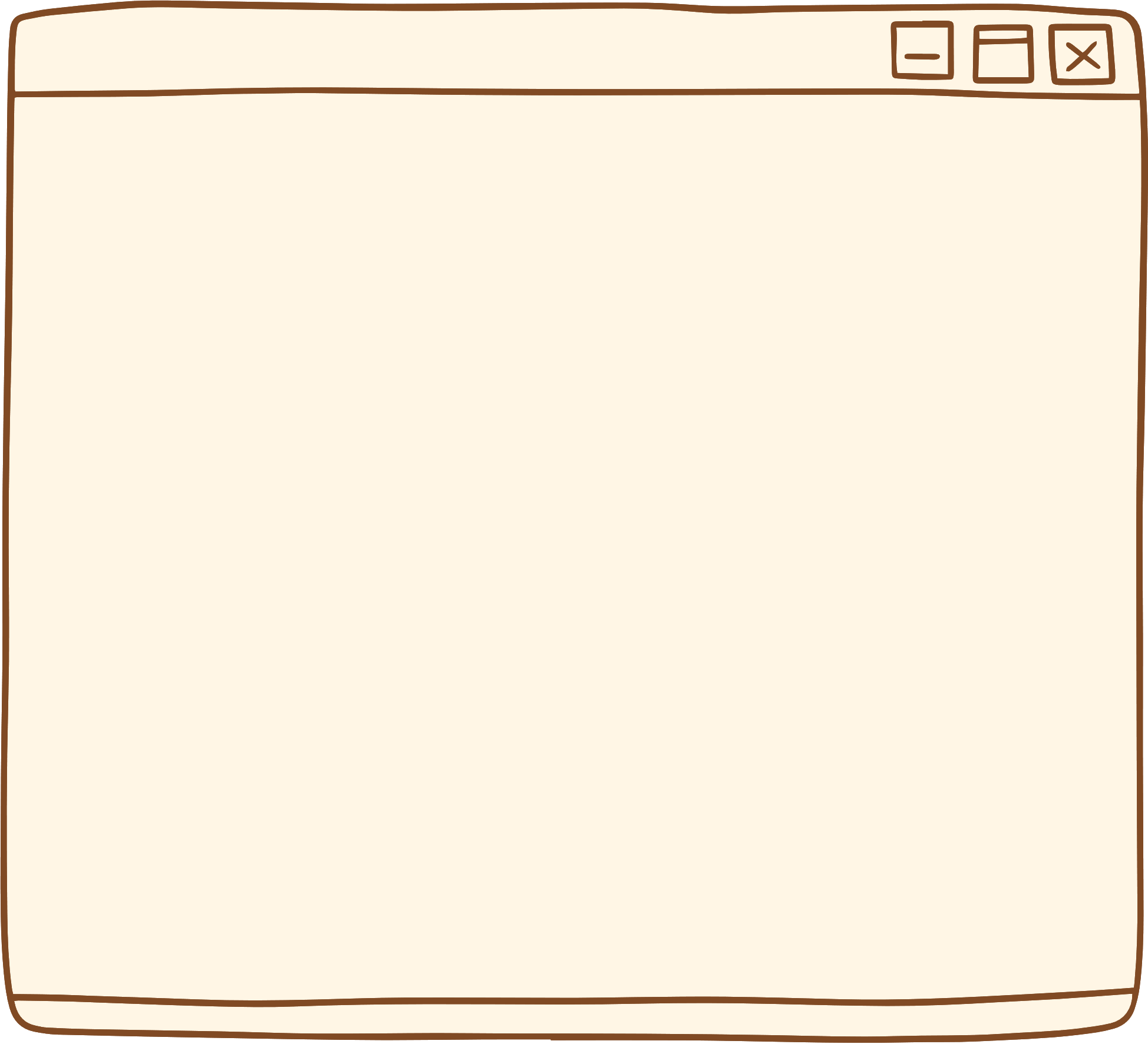 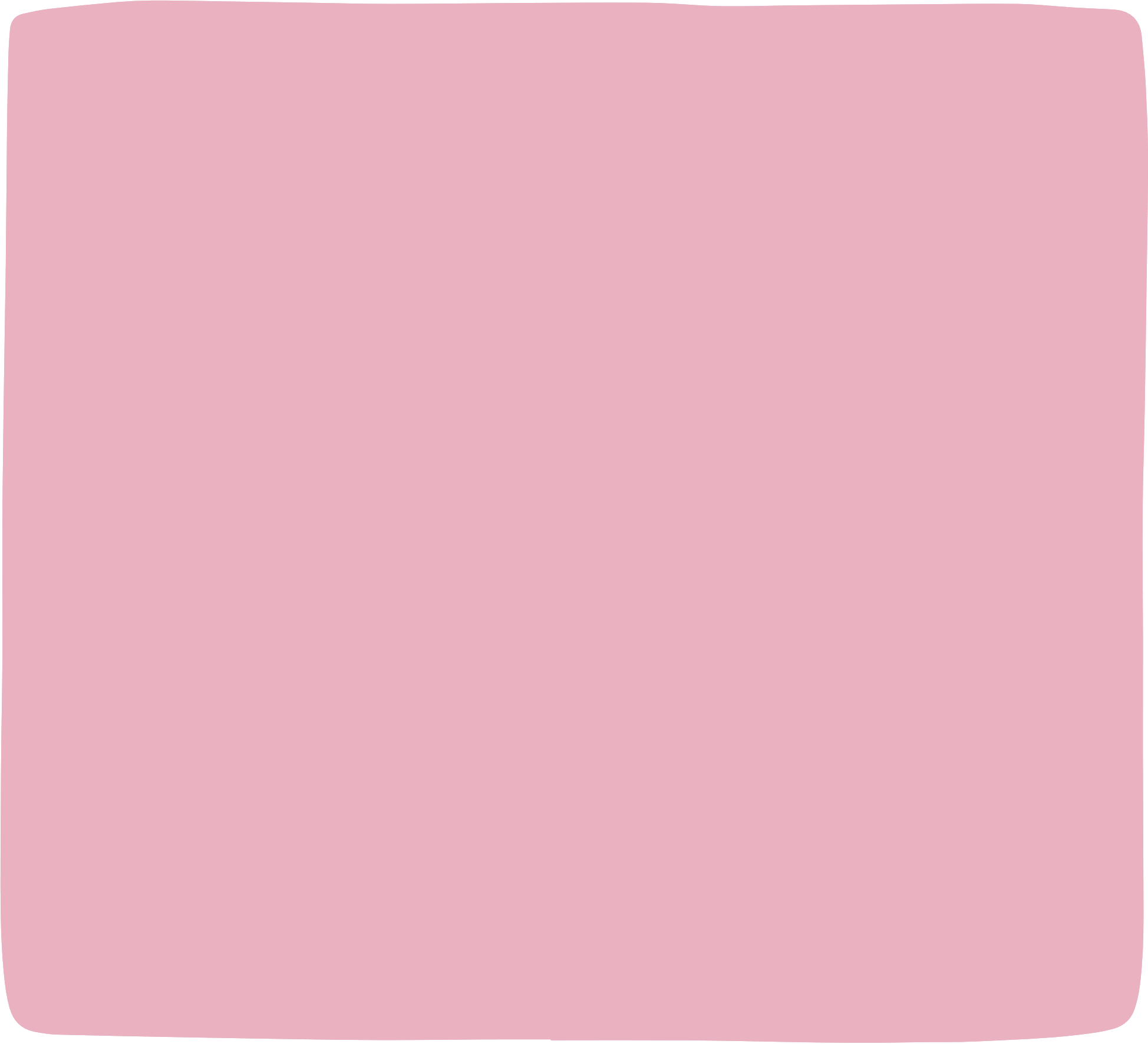 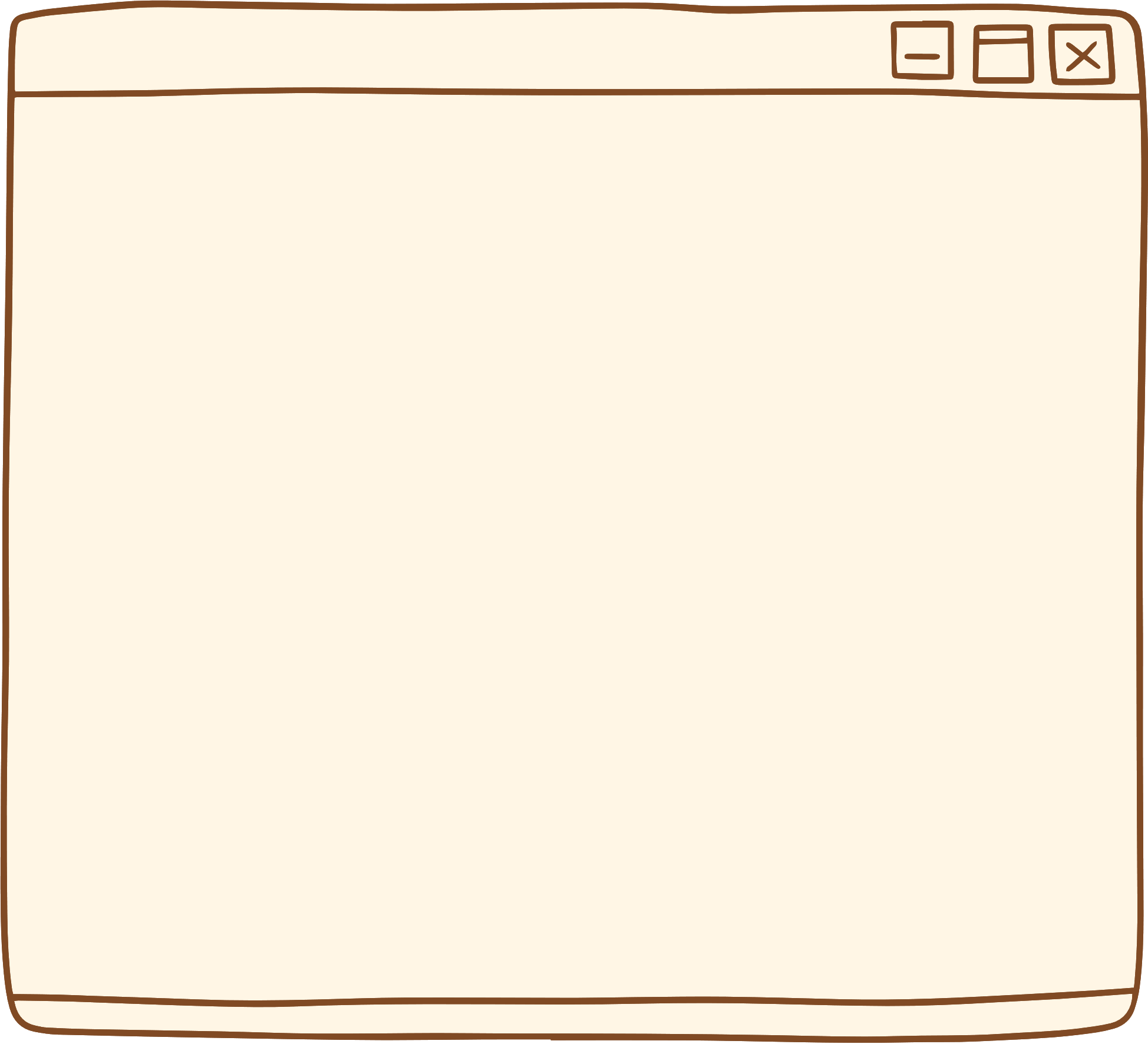 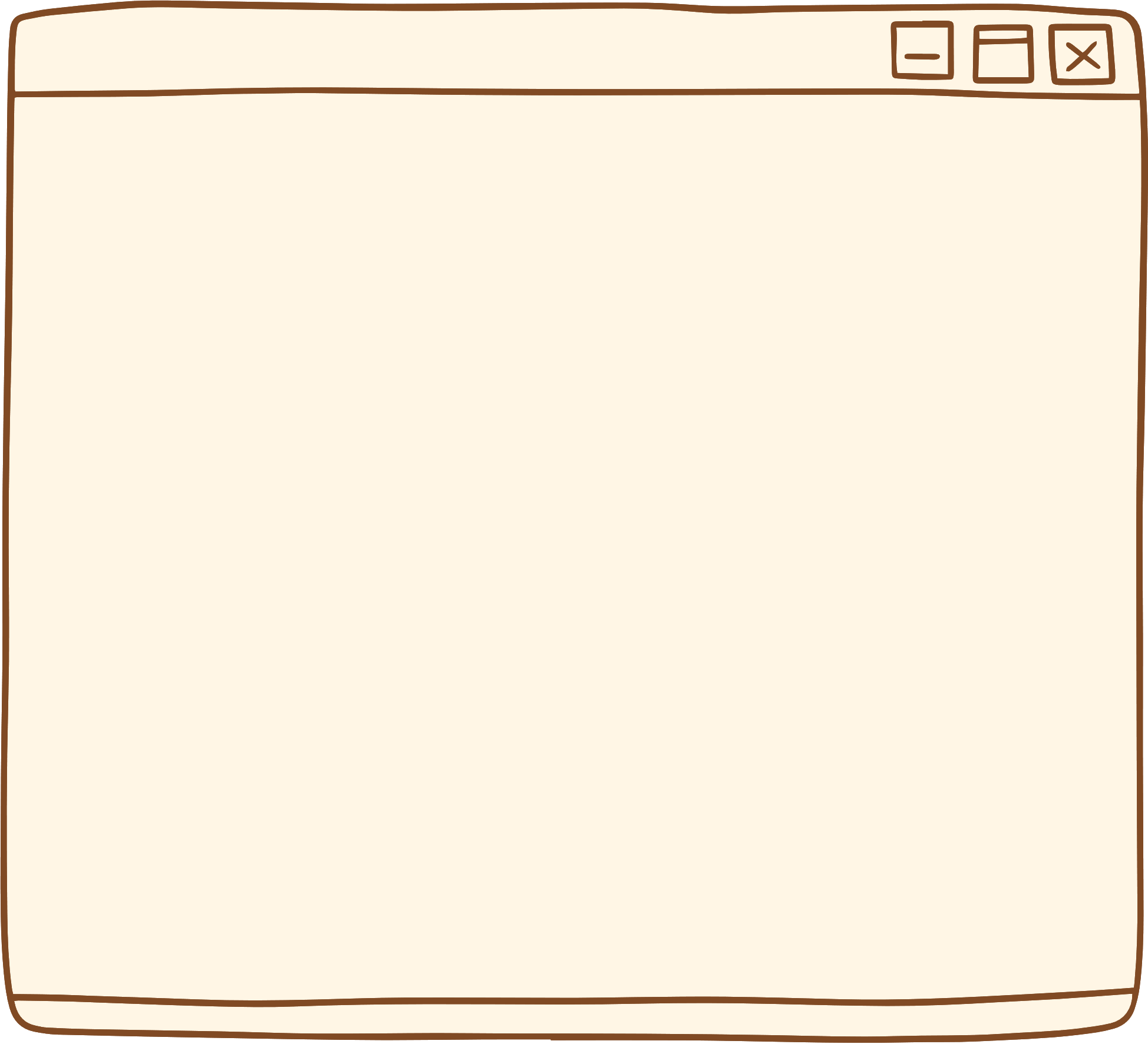 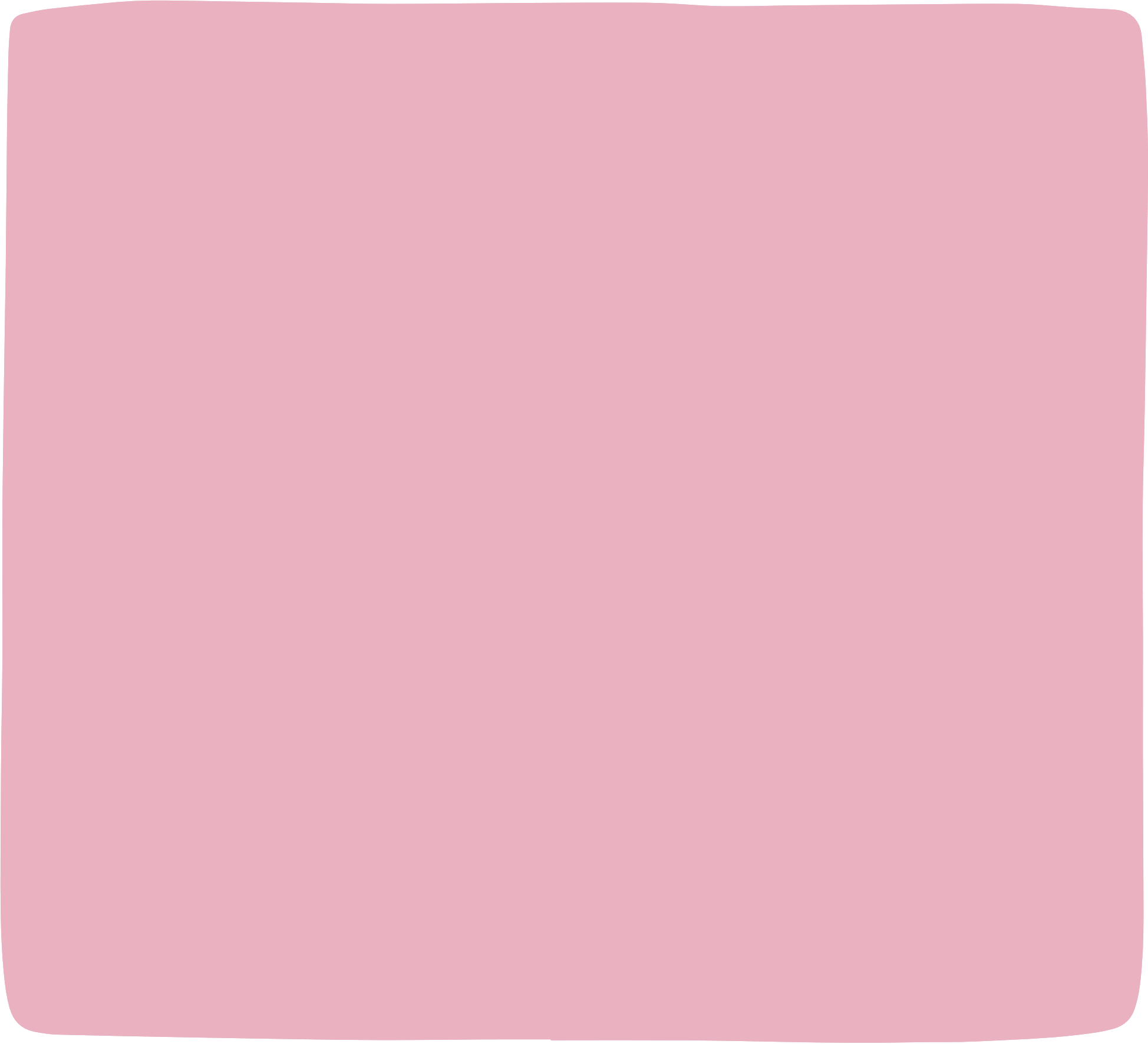 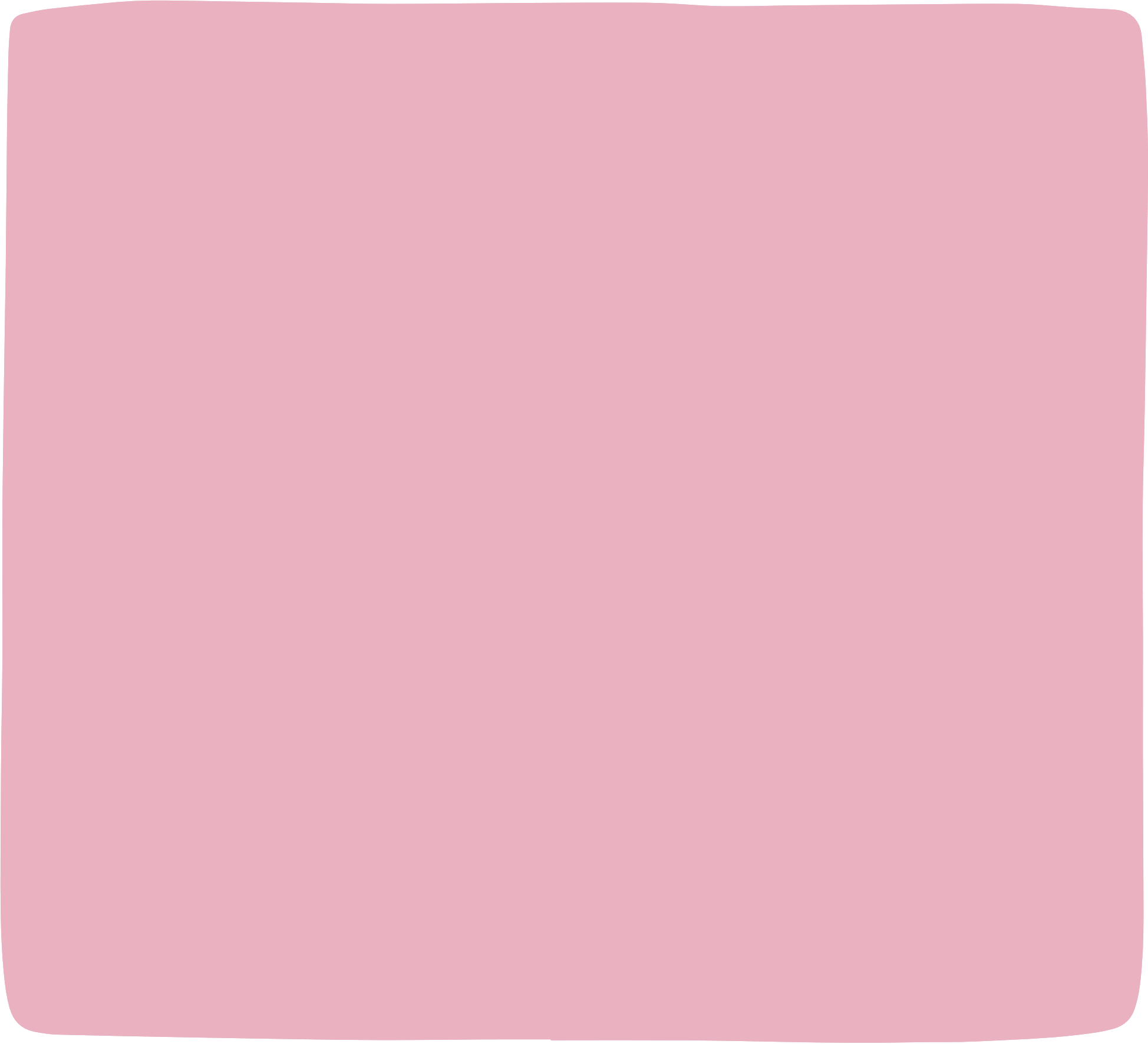 Hoàn thành bài tập về nhà.
Xem trước nội dung 
Bài 4. Độ dịch chuyển và quãng đường đi được
Xem lại kiến thức đã học ở Bài 3.
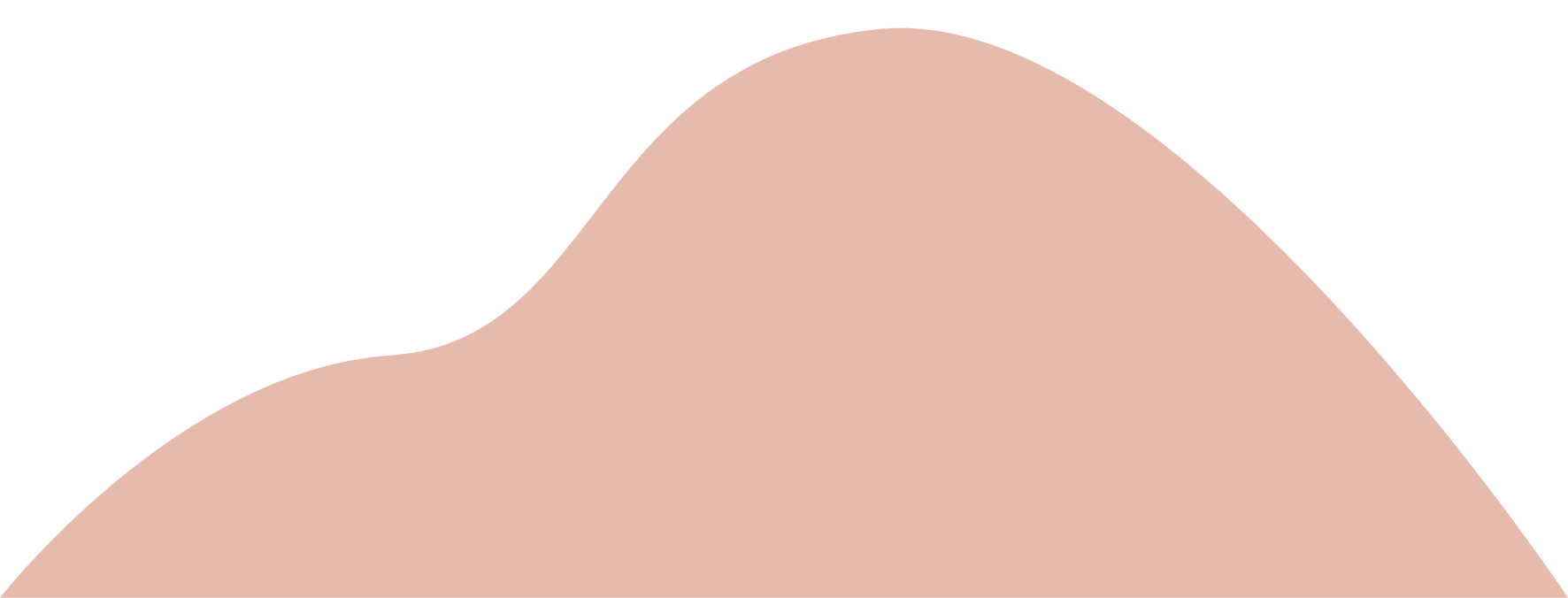 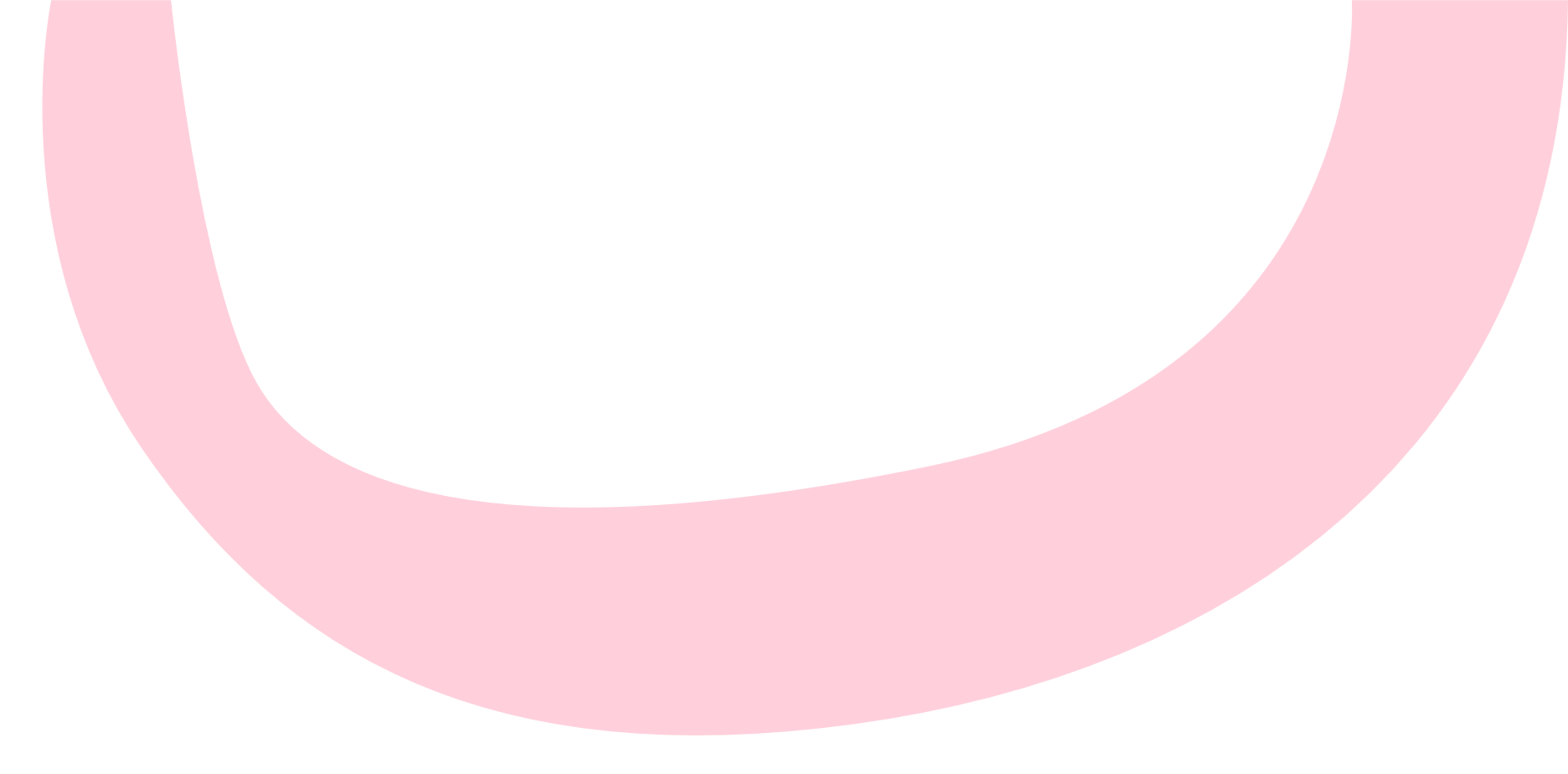 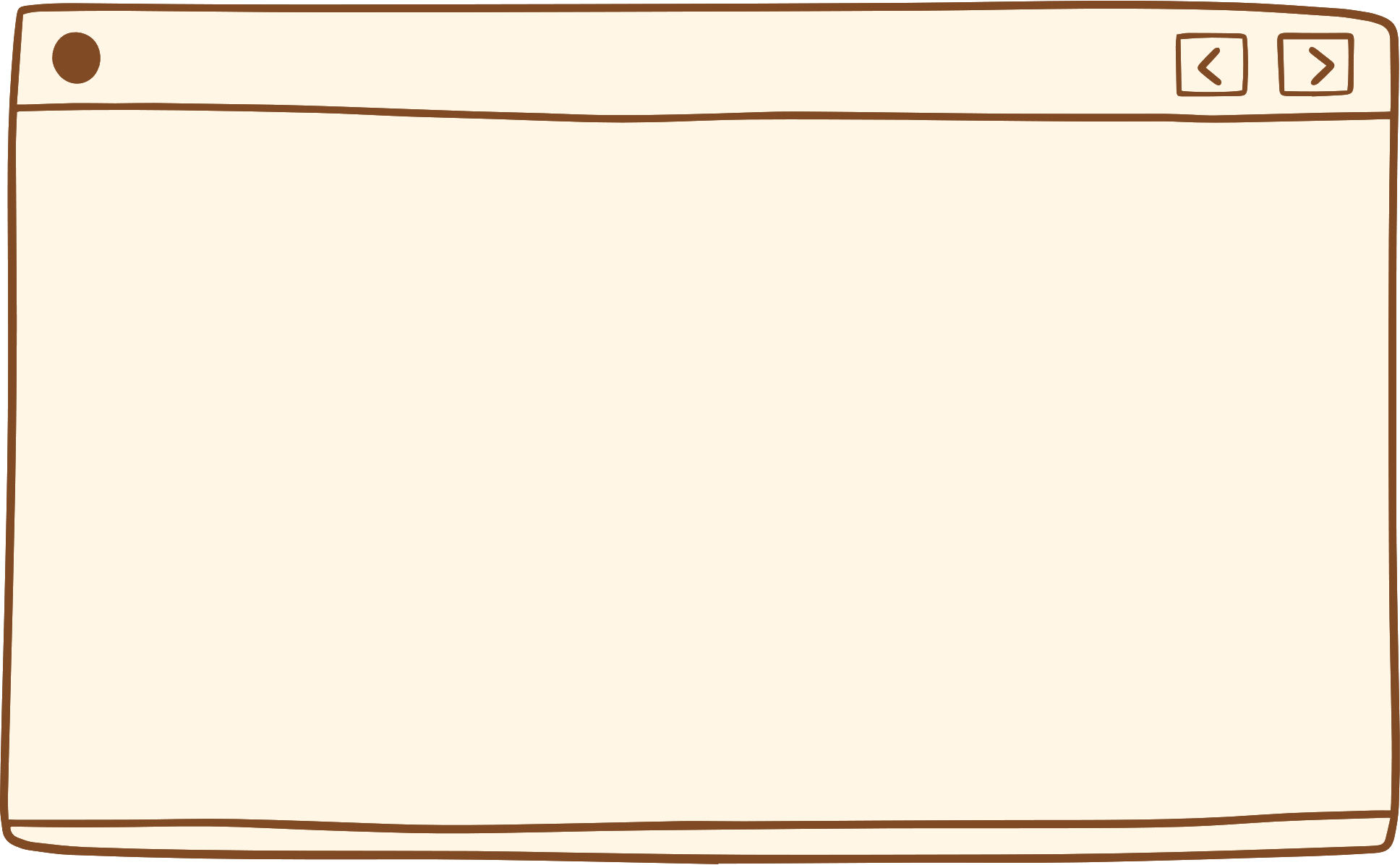 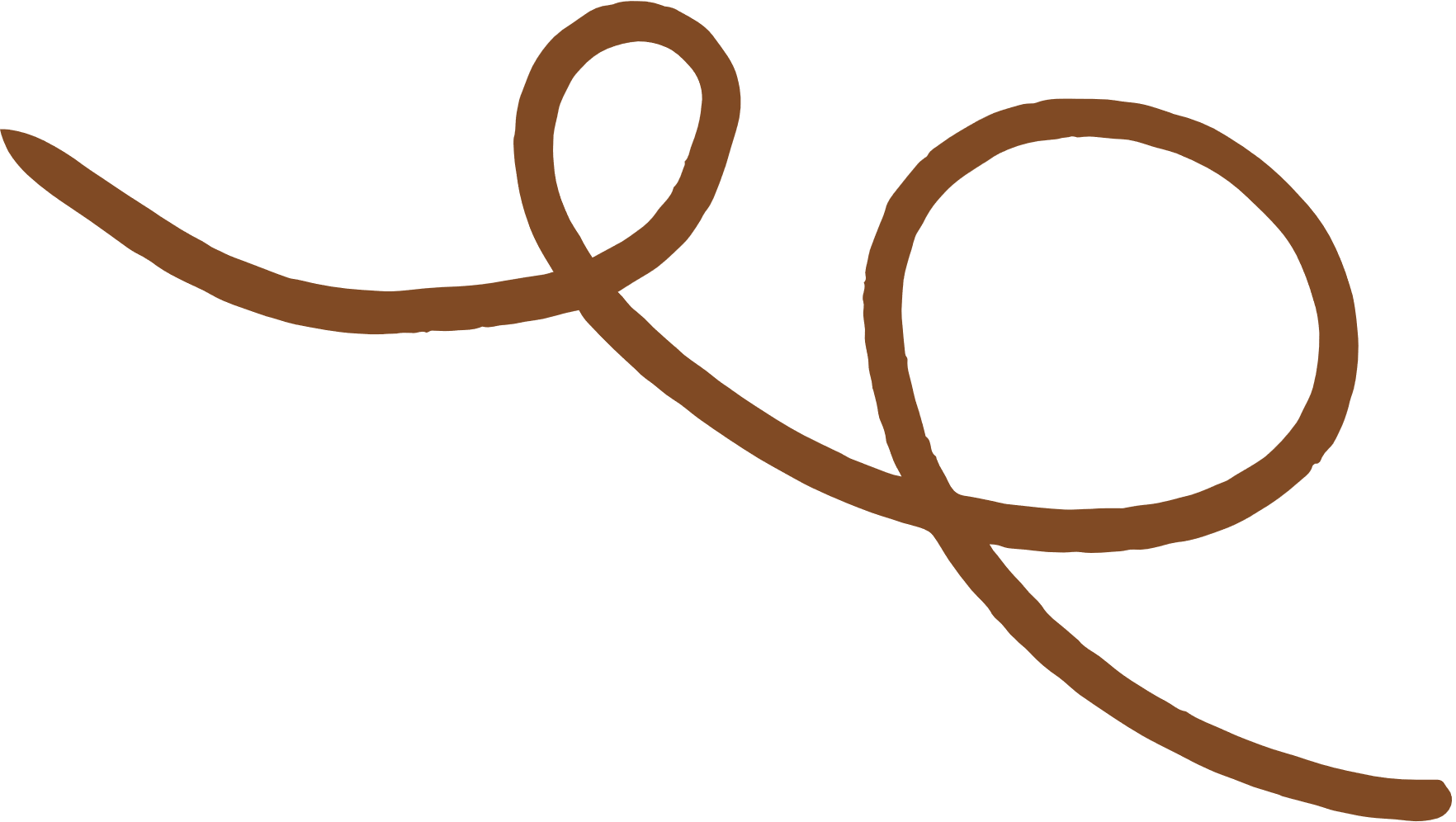 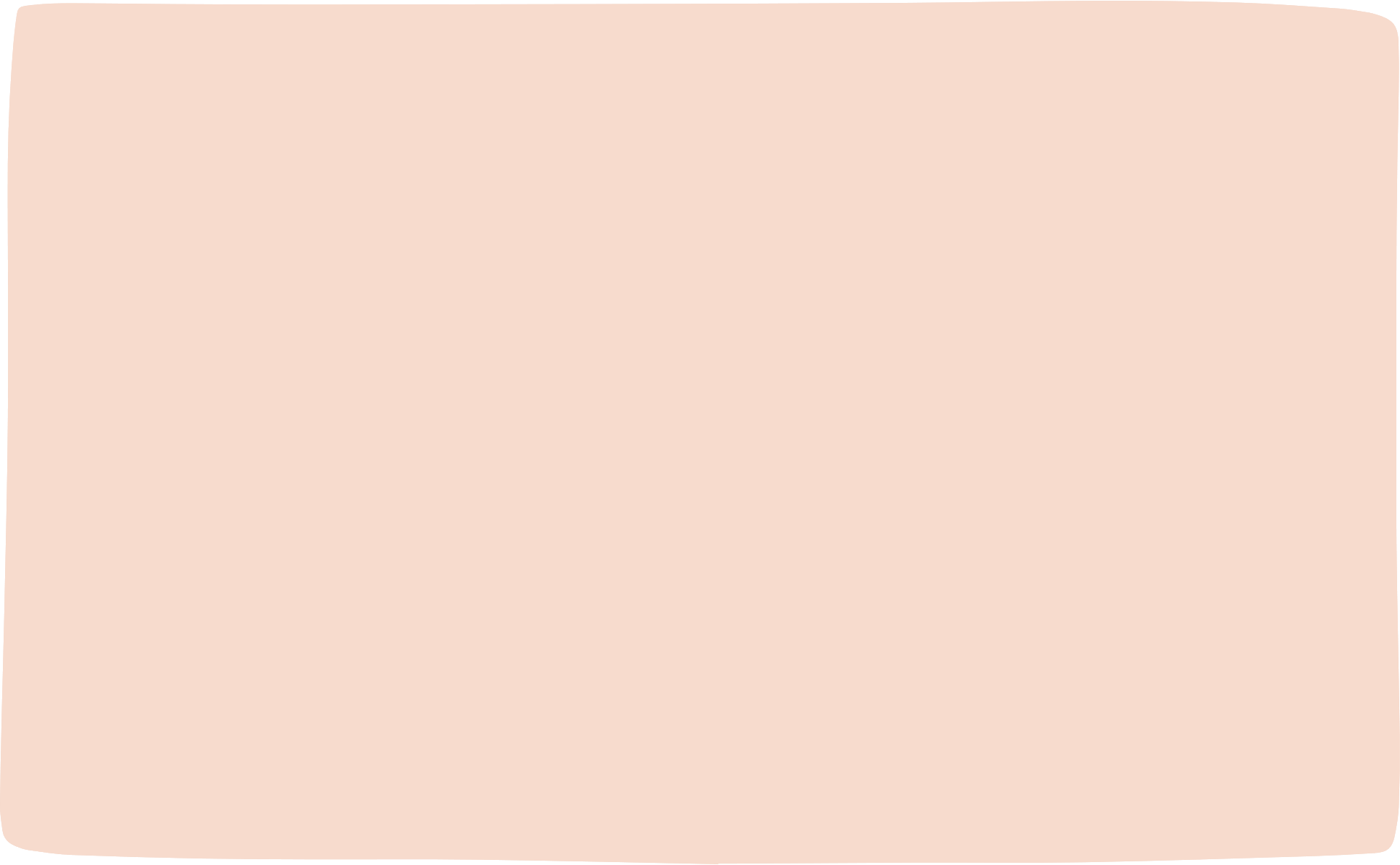 HẸN GẶP LẠI CÁC EM TRONG BUỔI HỌC TIẾP THEO
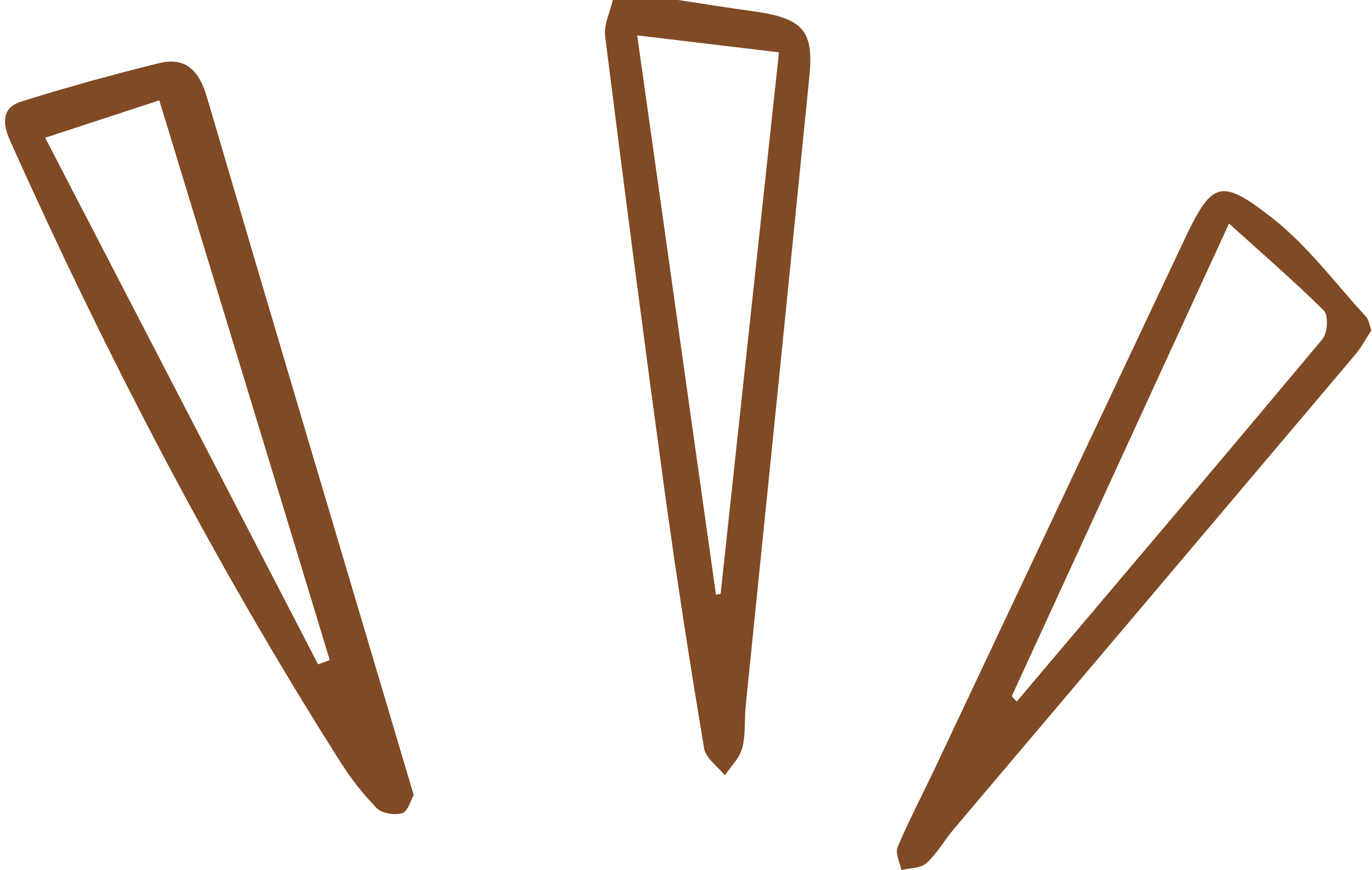 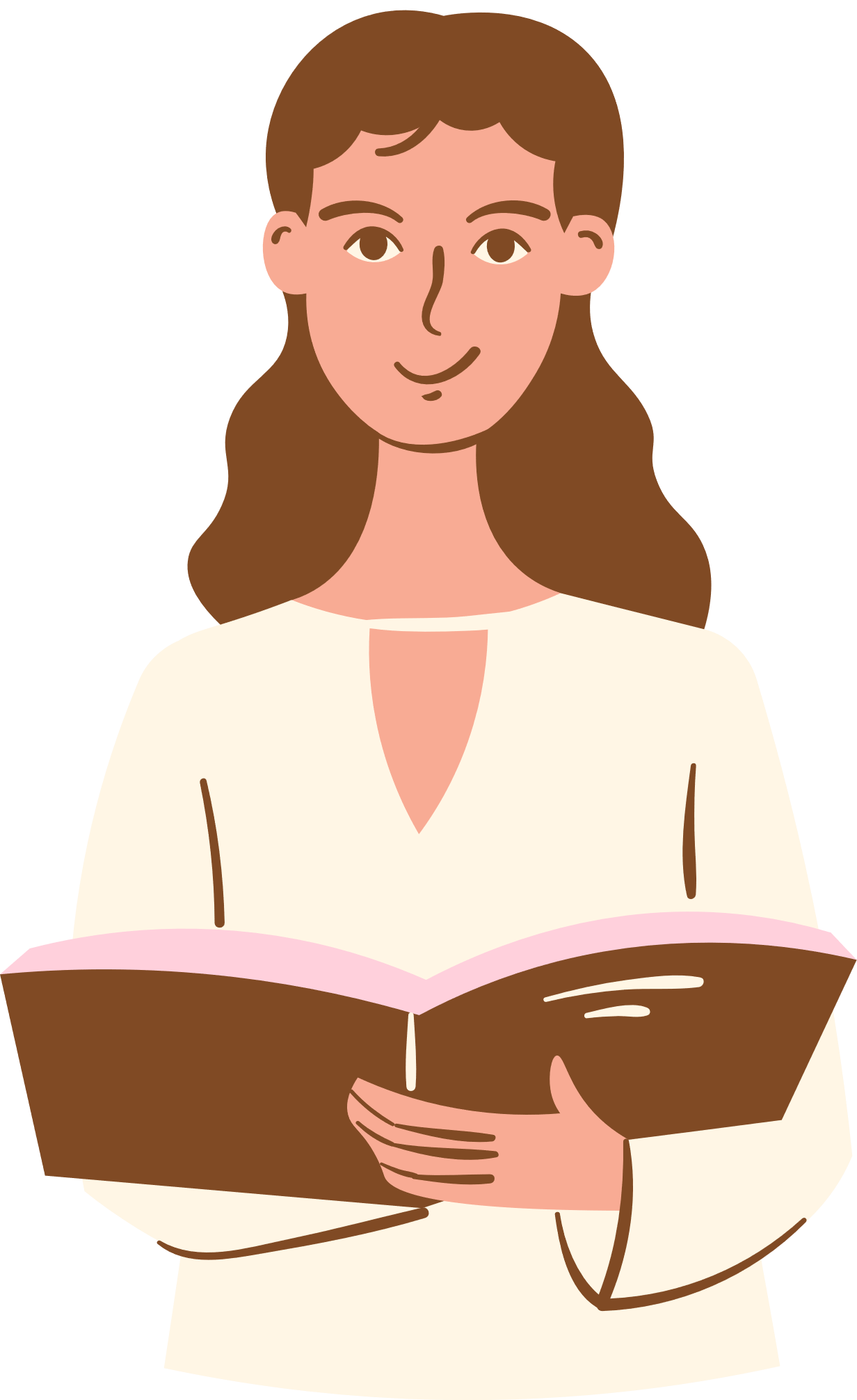 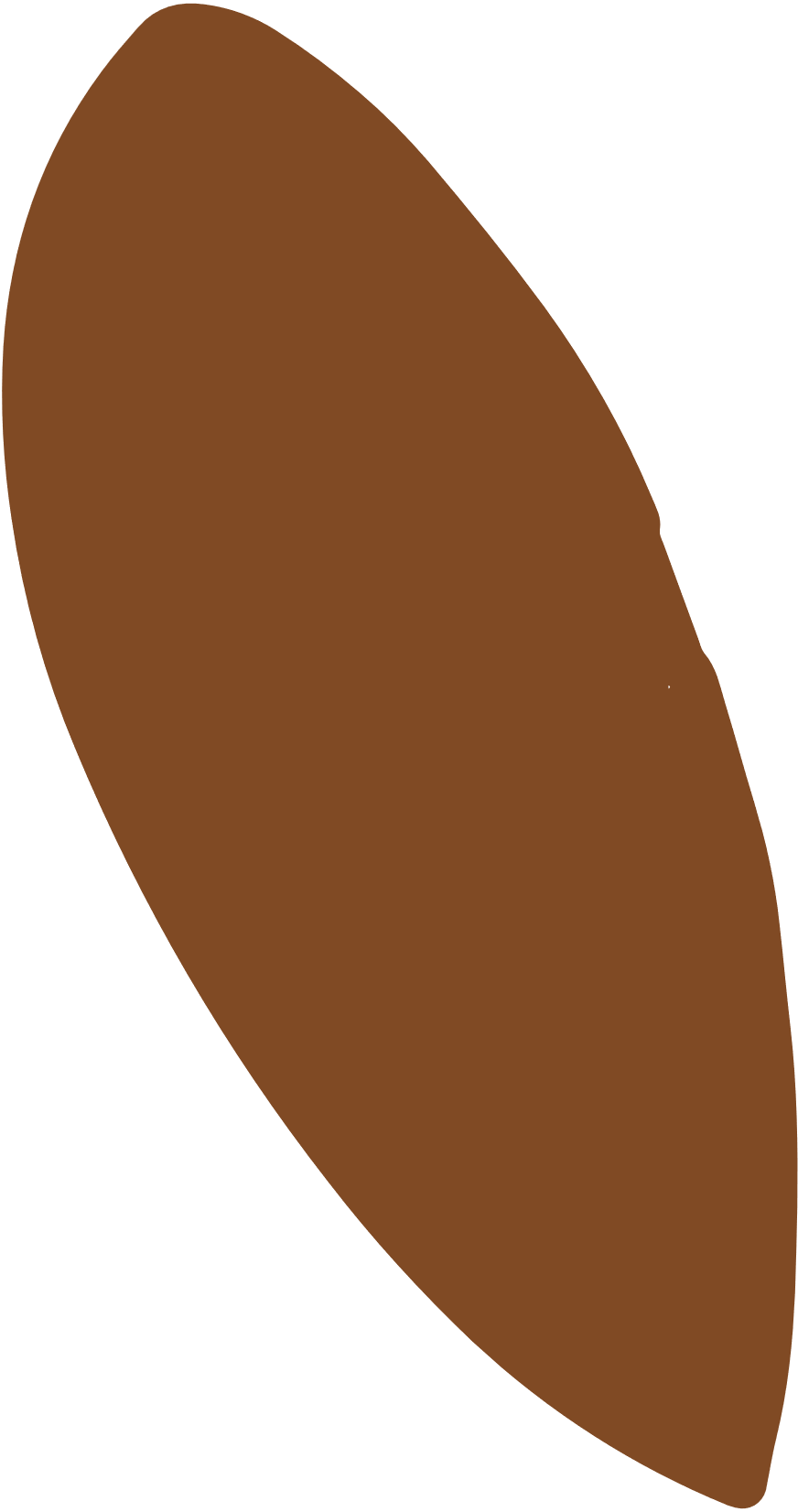 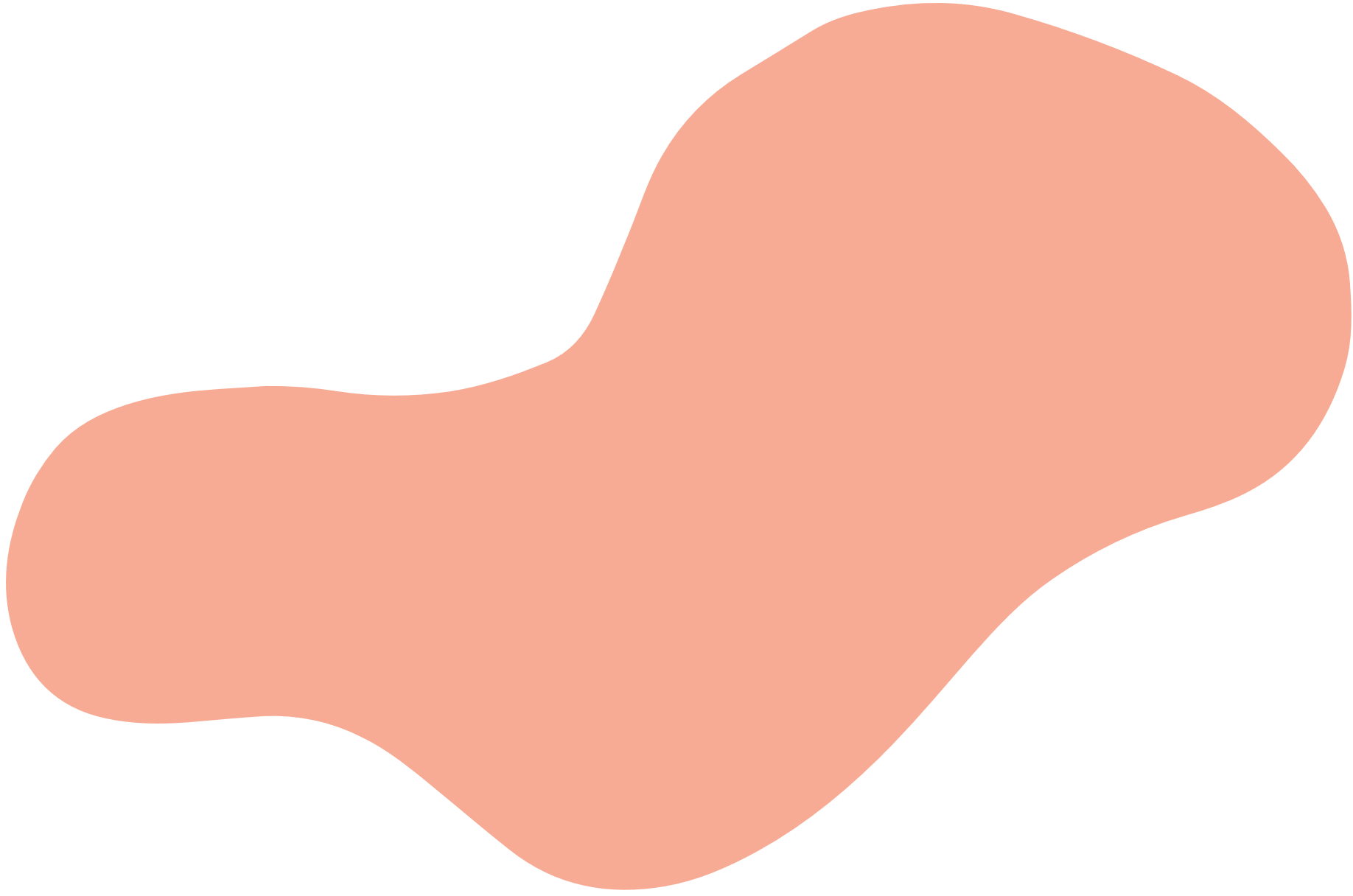